INFECTIVE
ENDOCARDITIS

PATHOPHYSIOLOGY & DIAGNOSIS
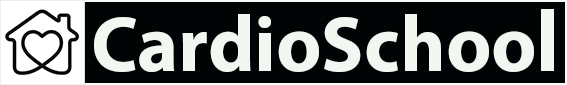 INFECTIVE
ENDOCARDITIS

PATHOPHYSIOLOGY & DIAGNOSIS
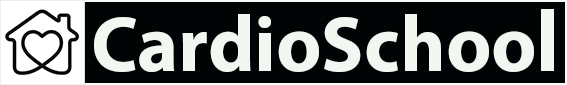 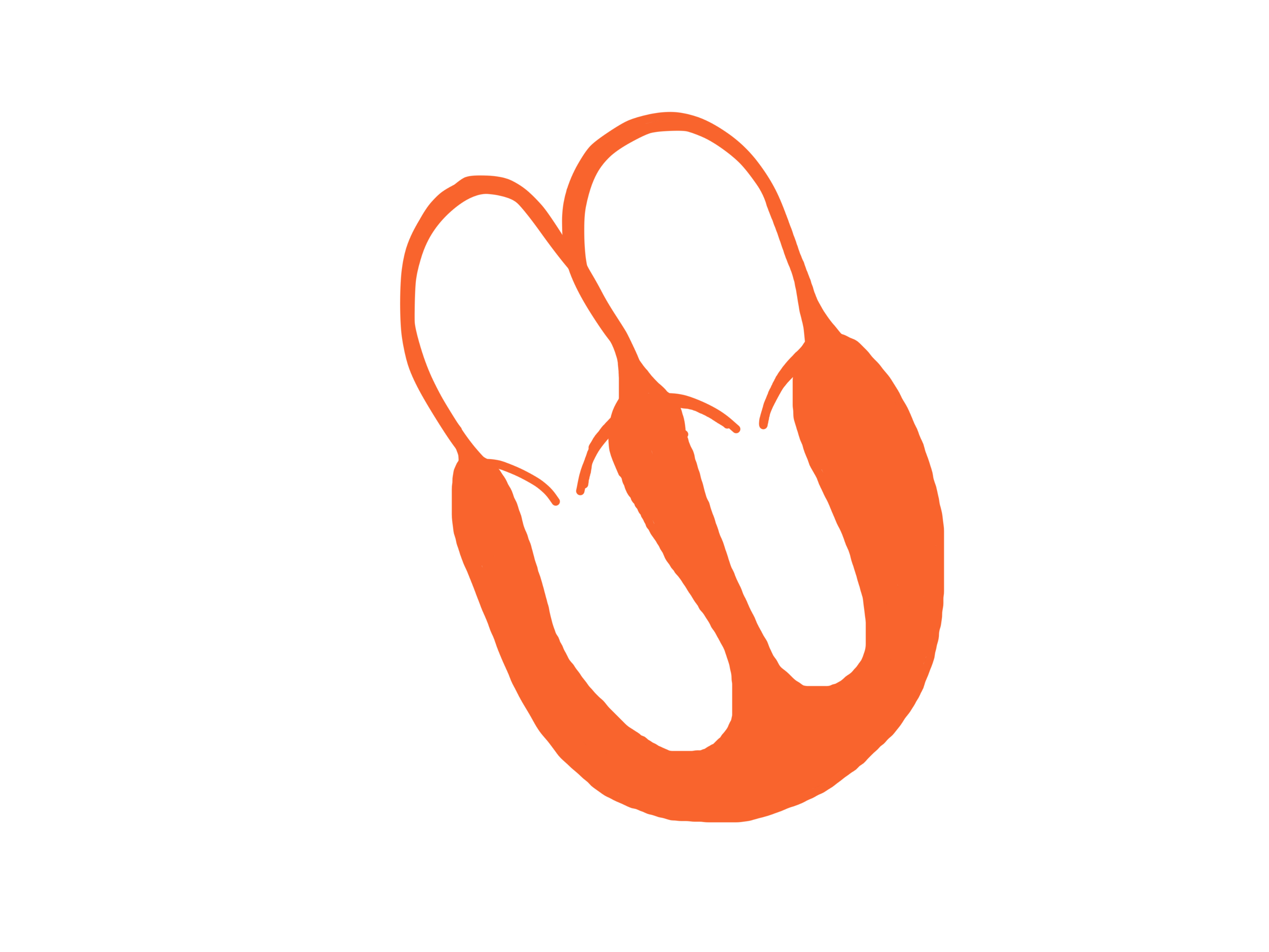 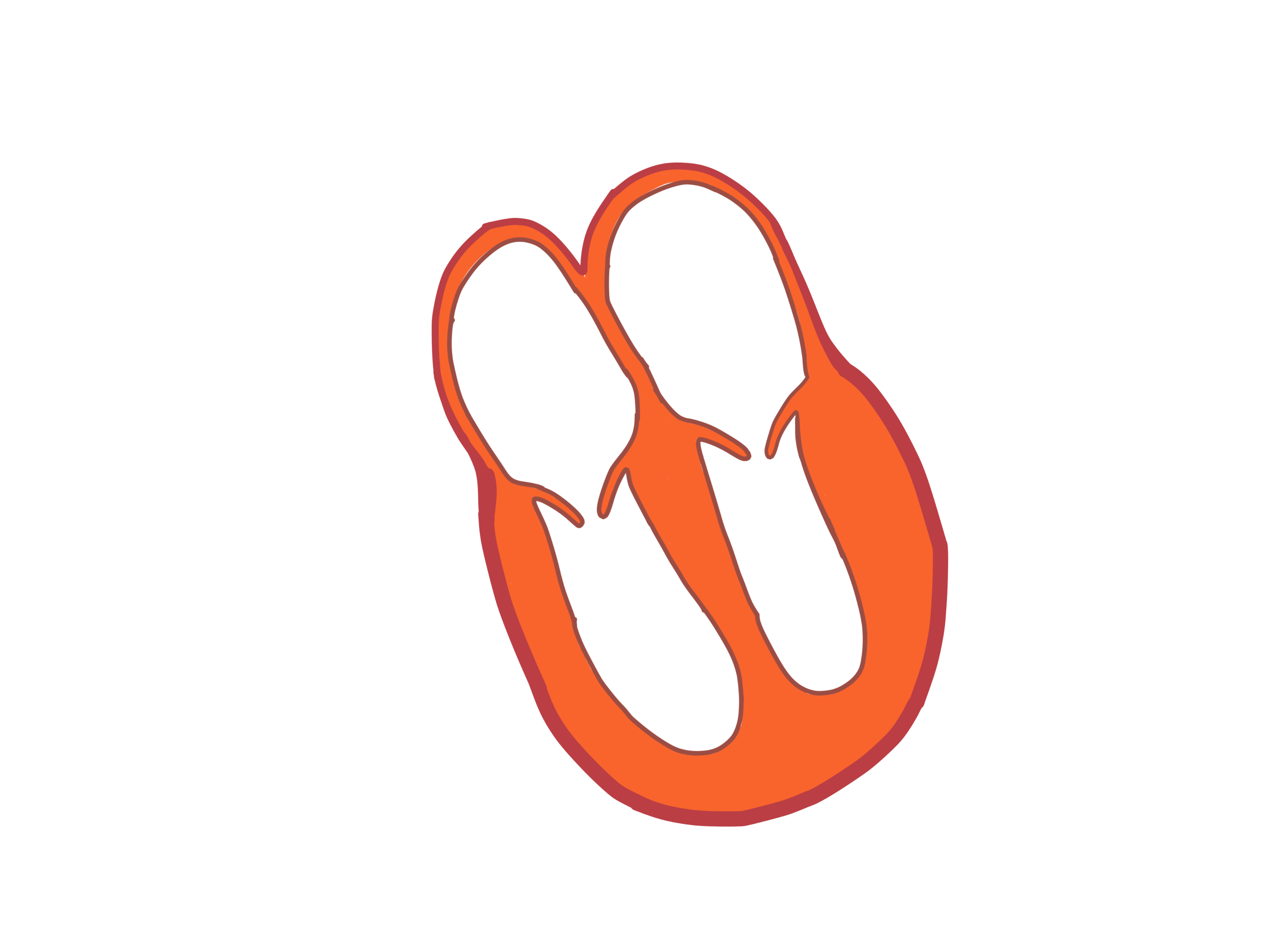 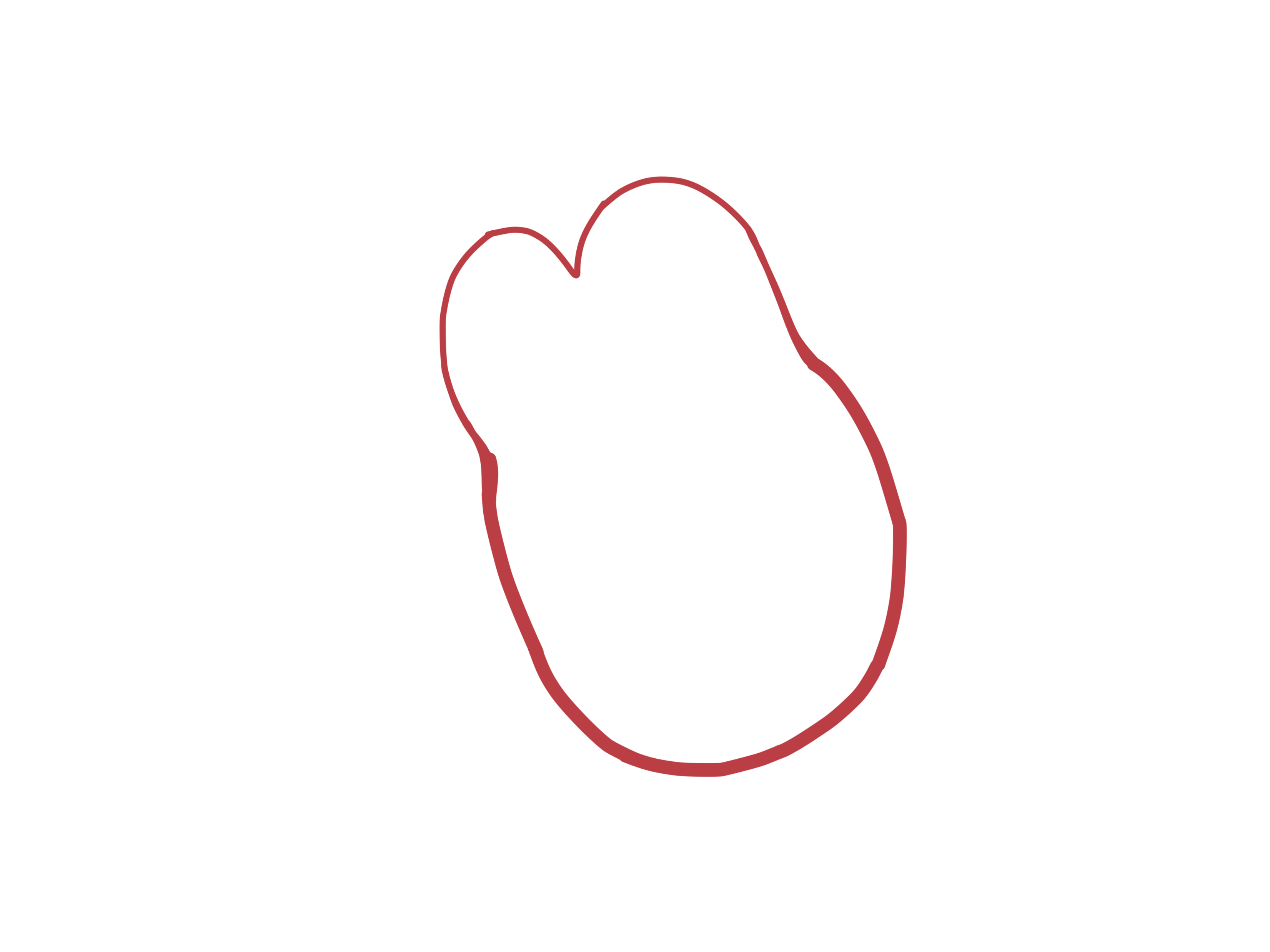 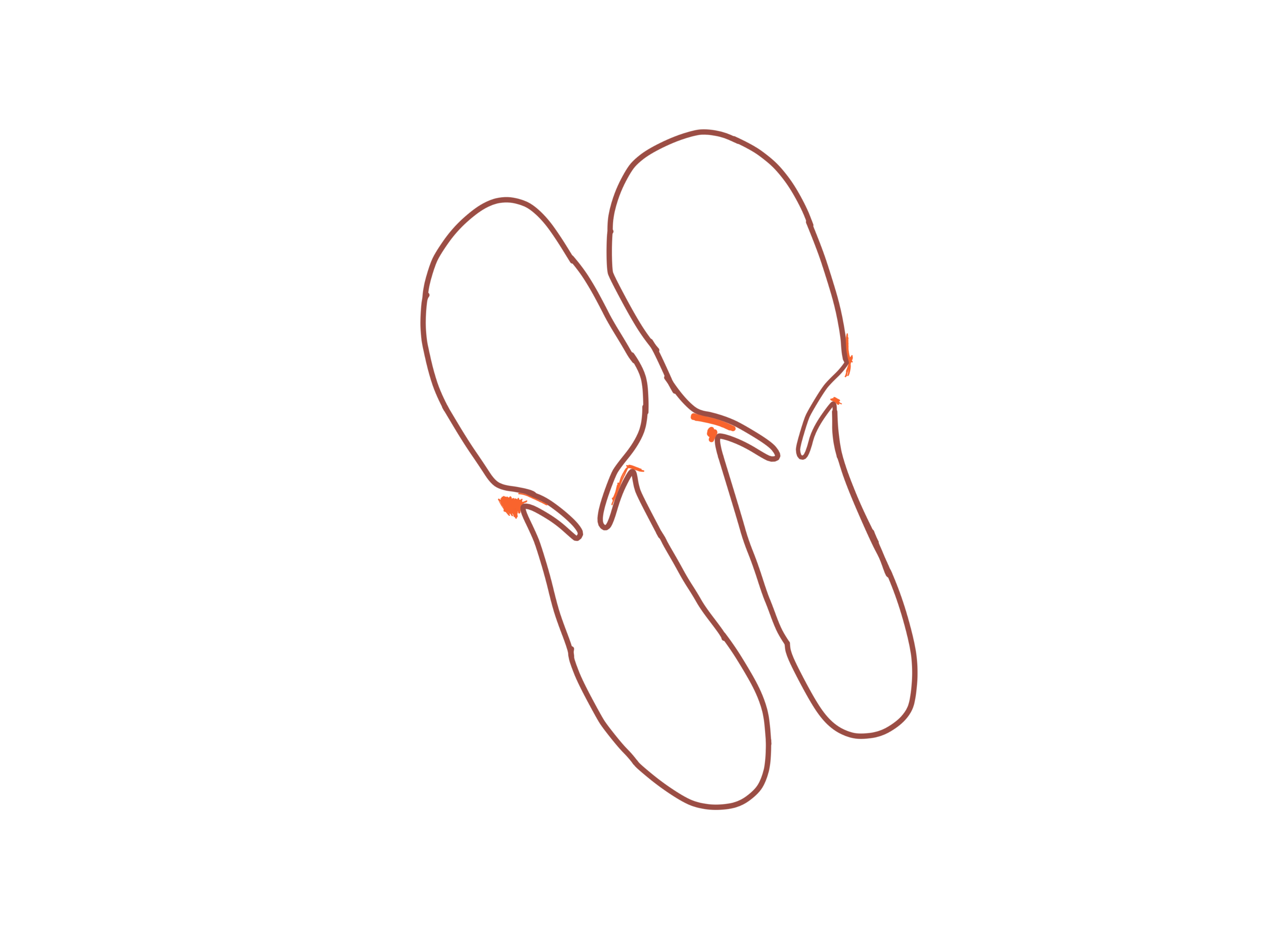 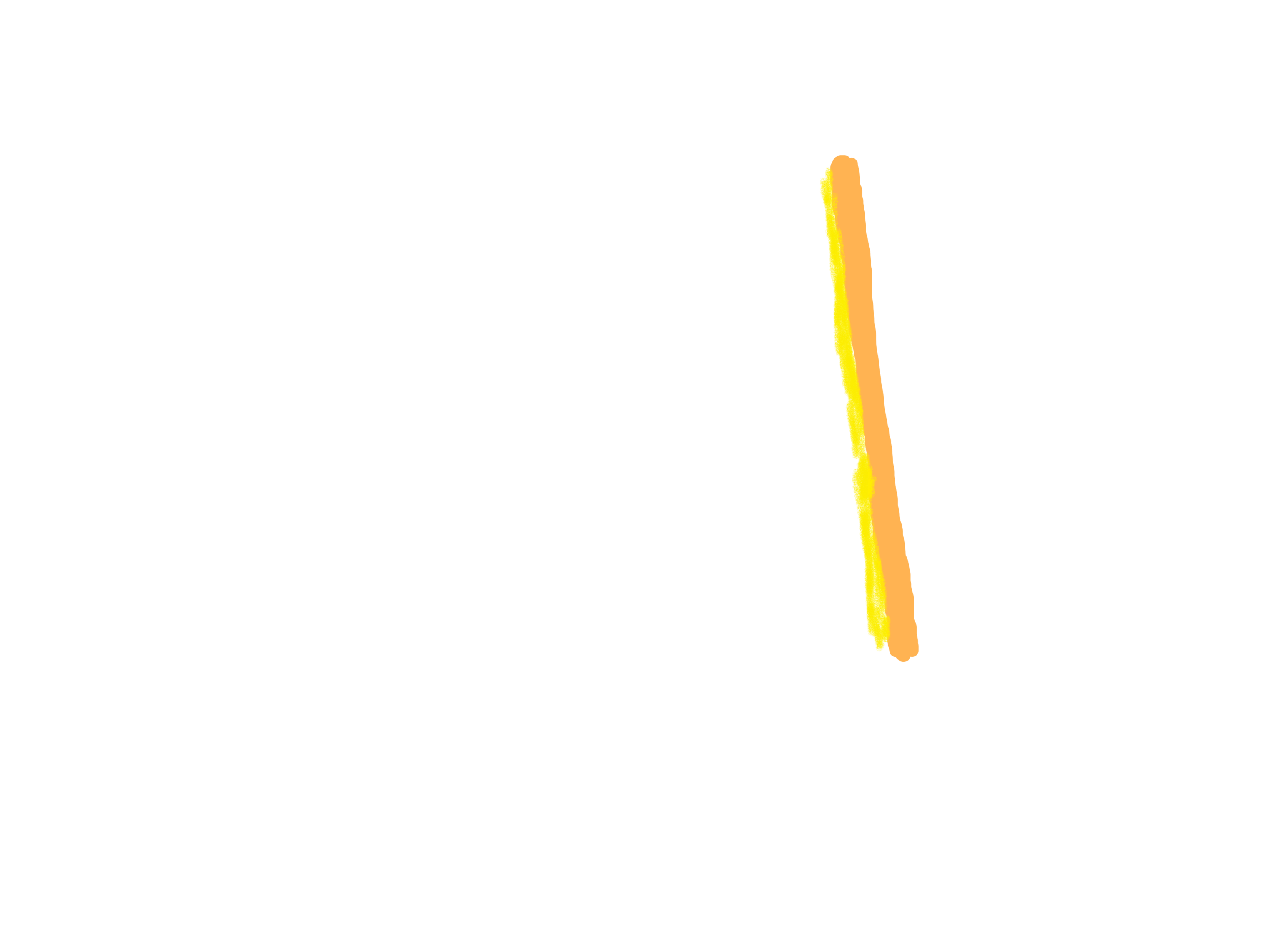 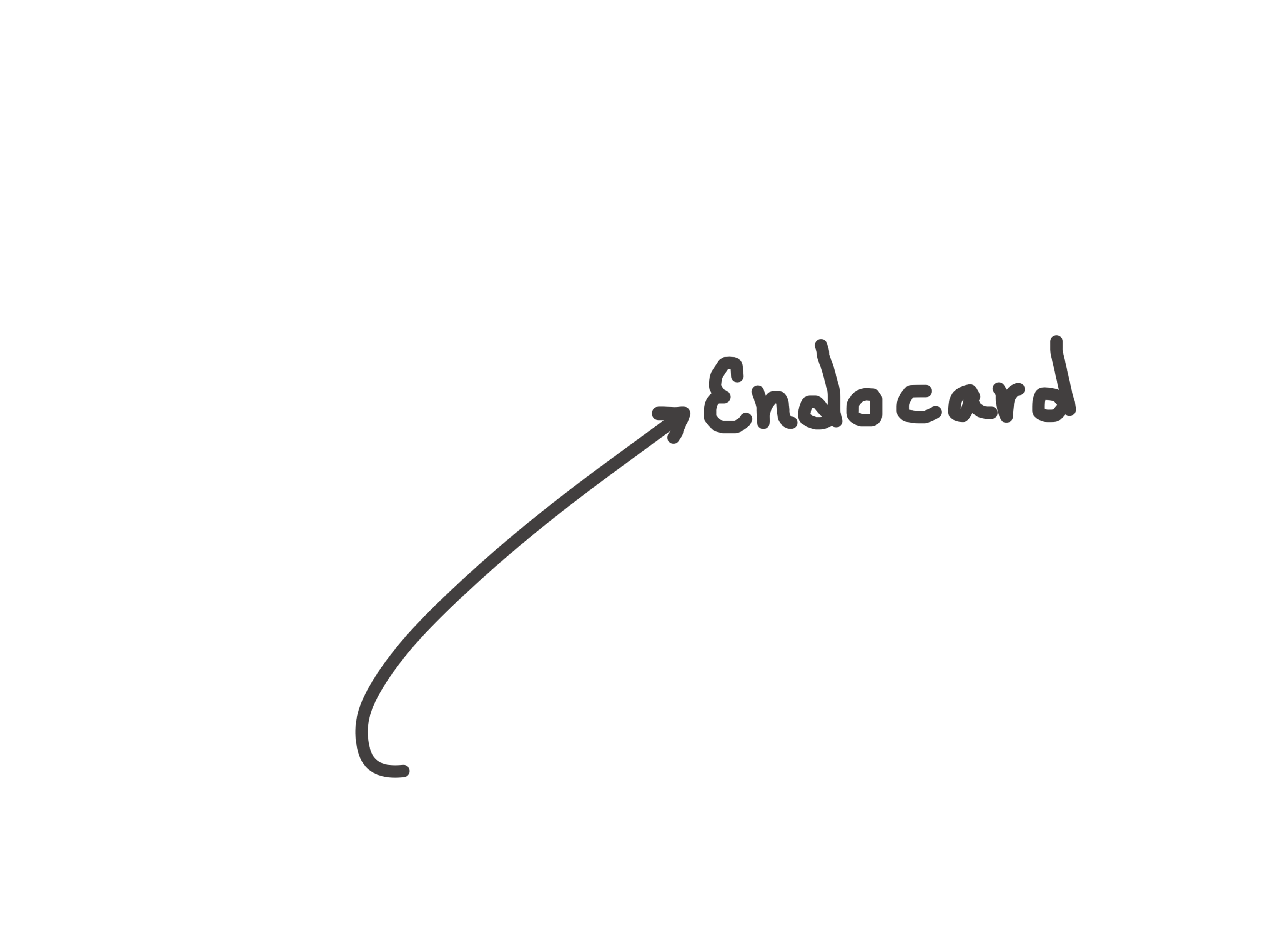 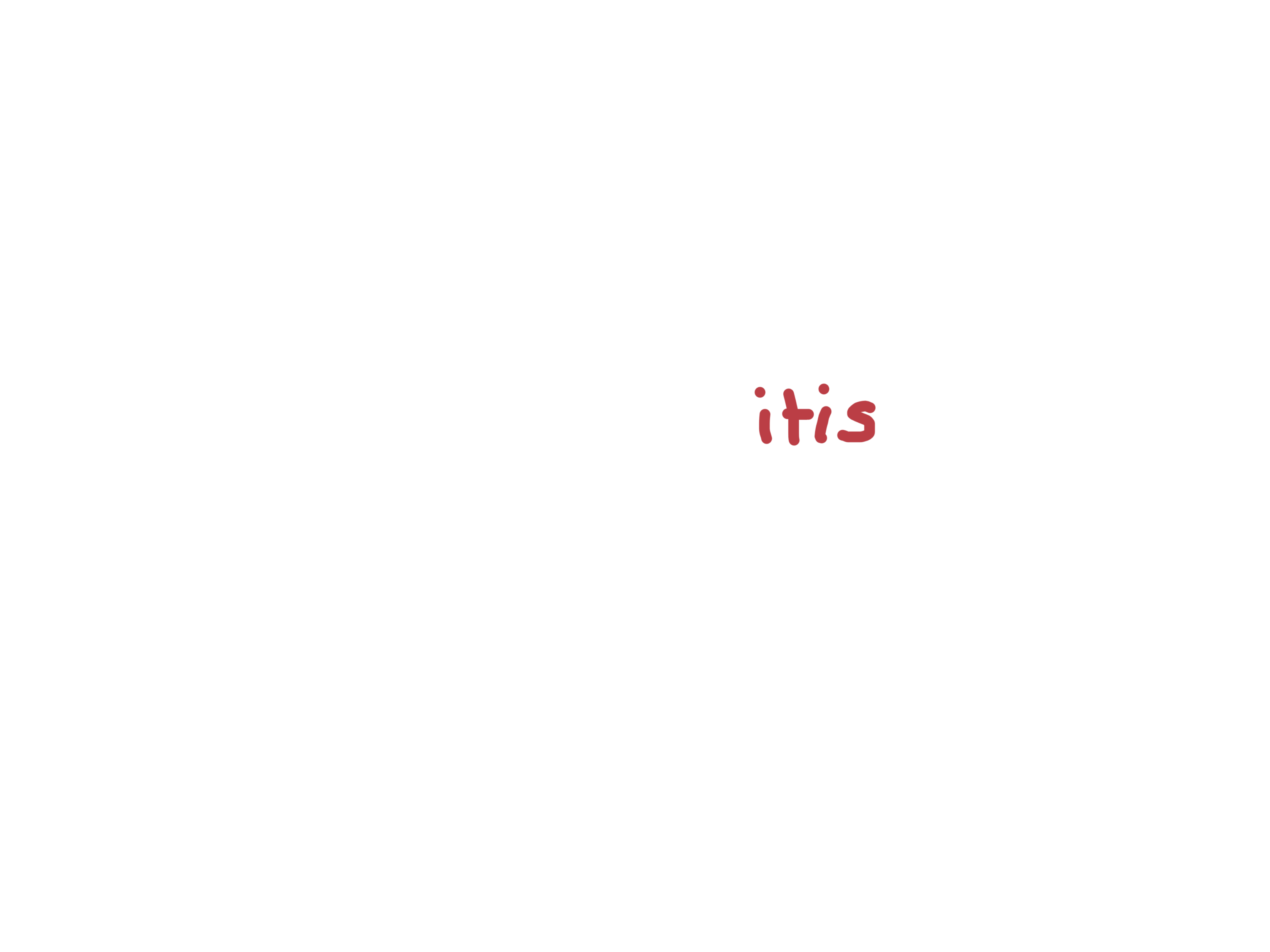 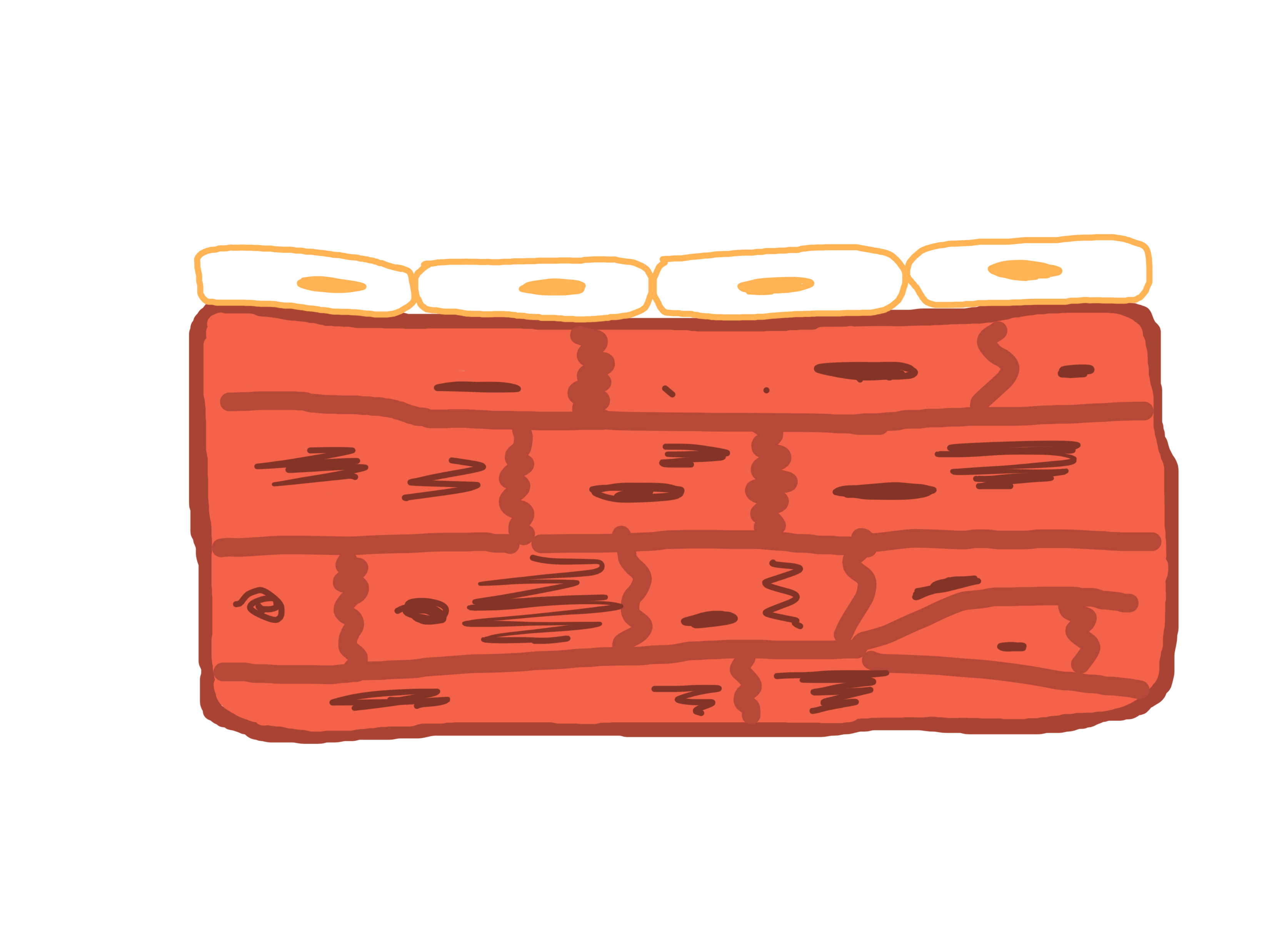 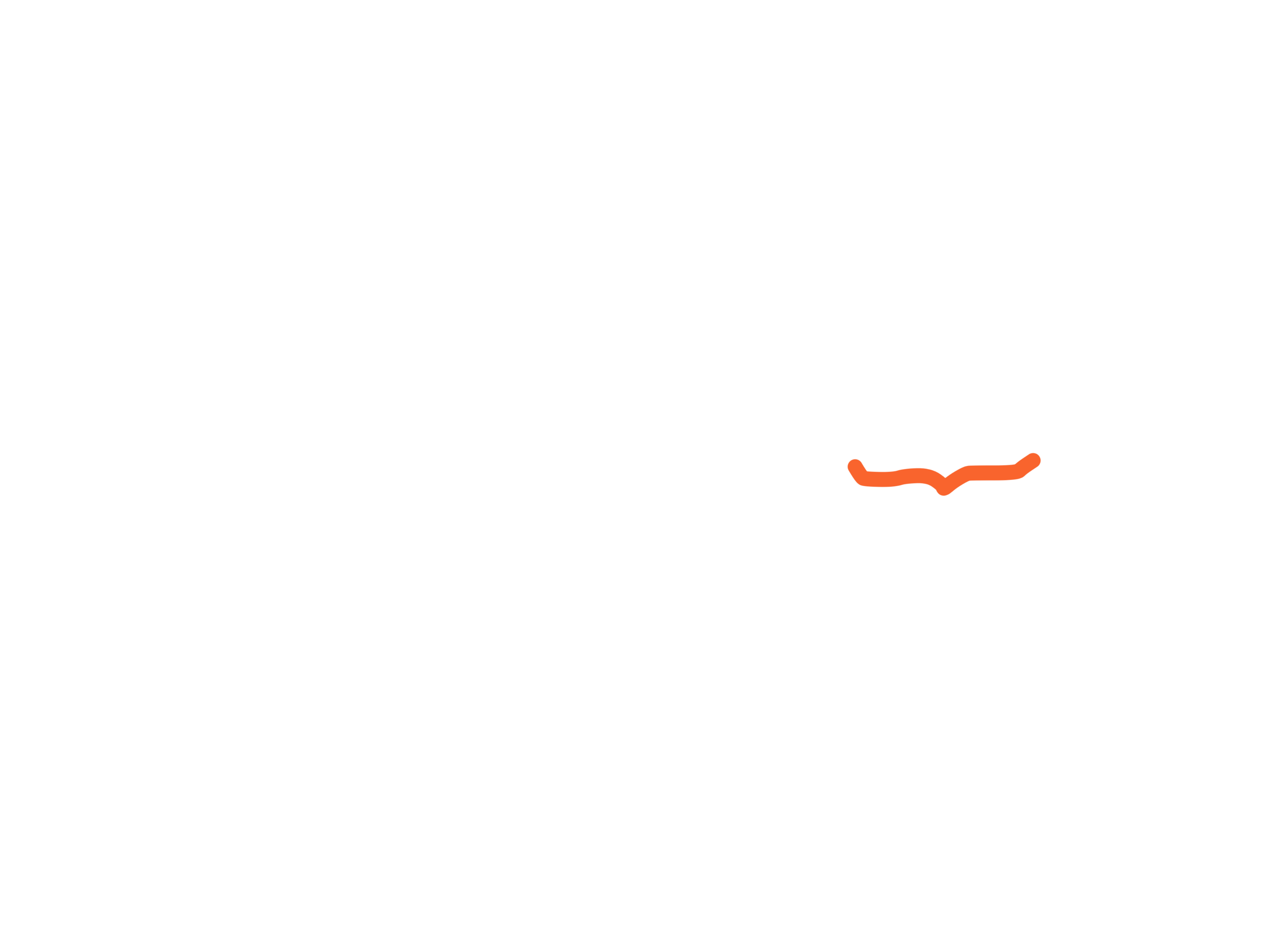 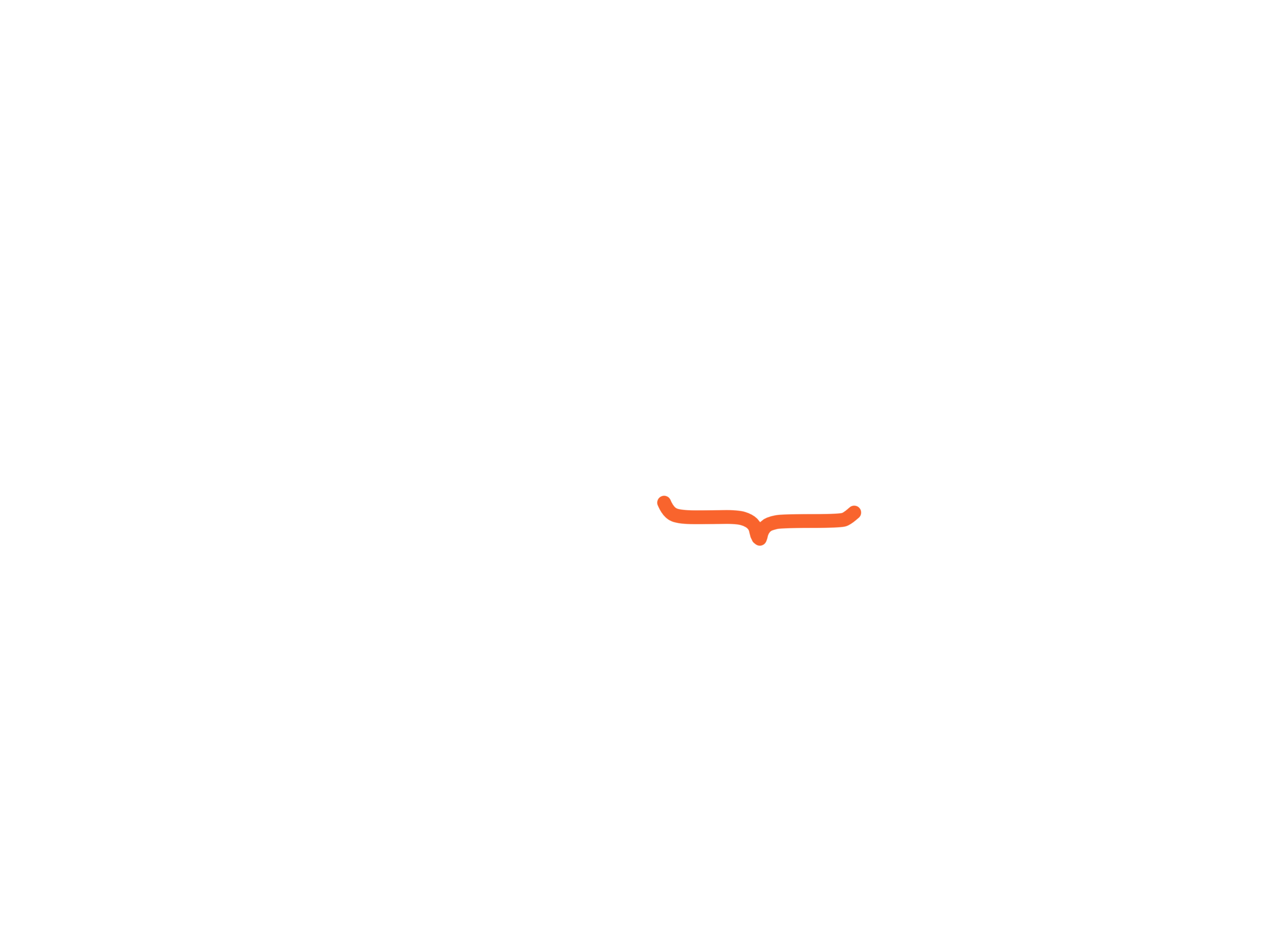 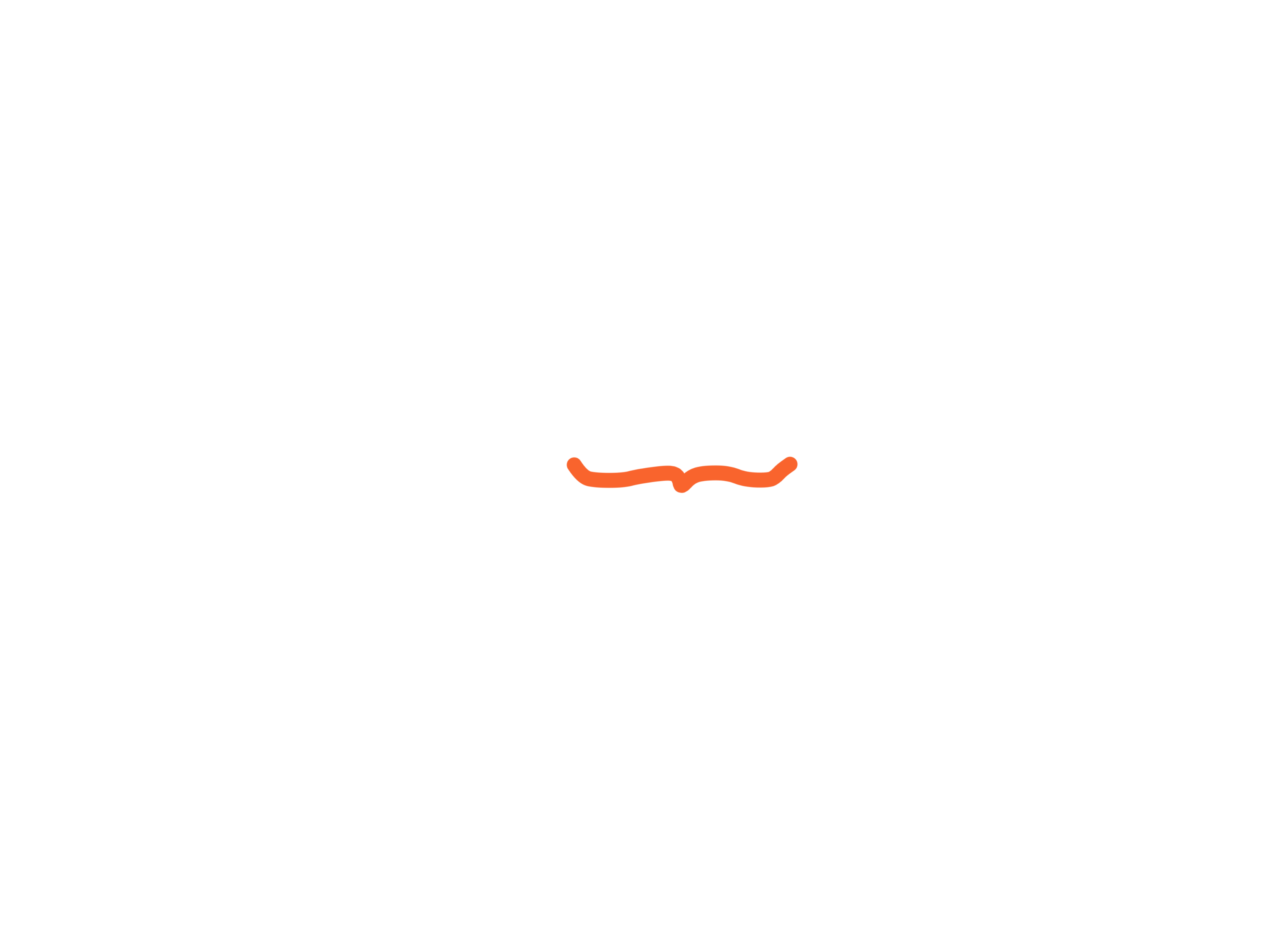 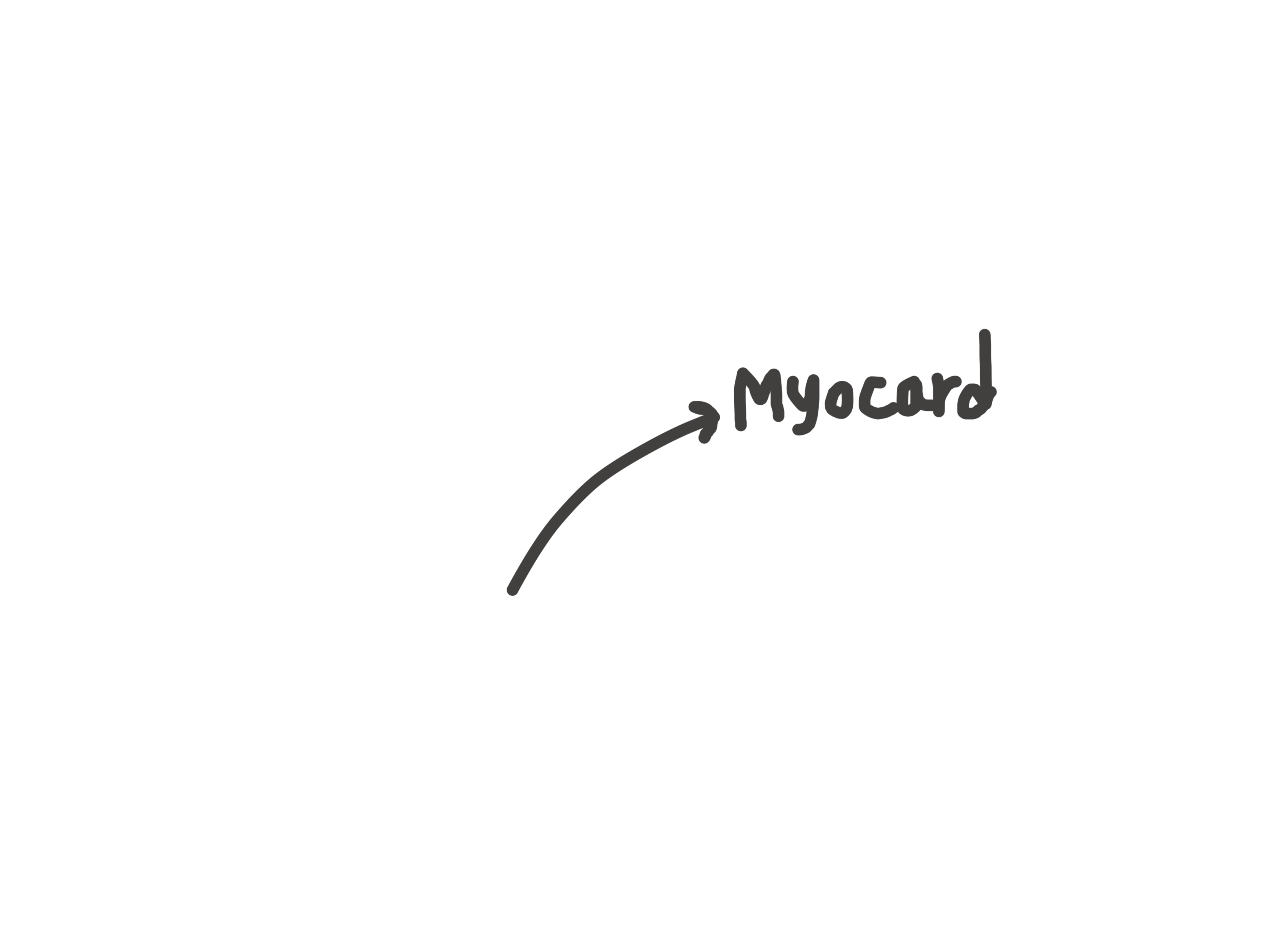 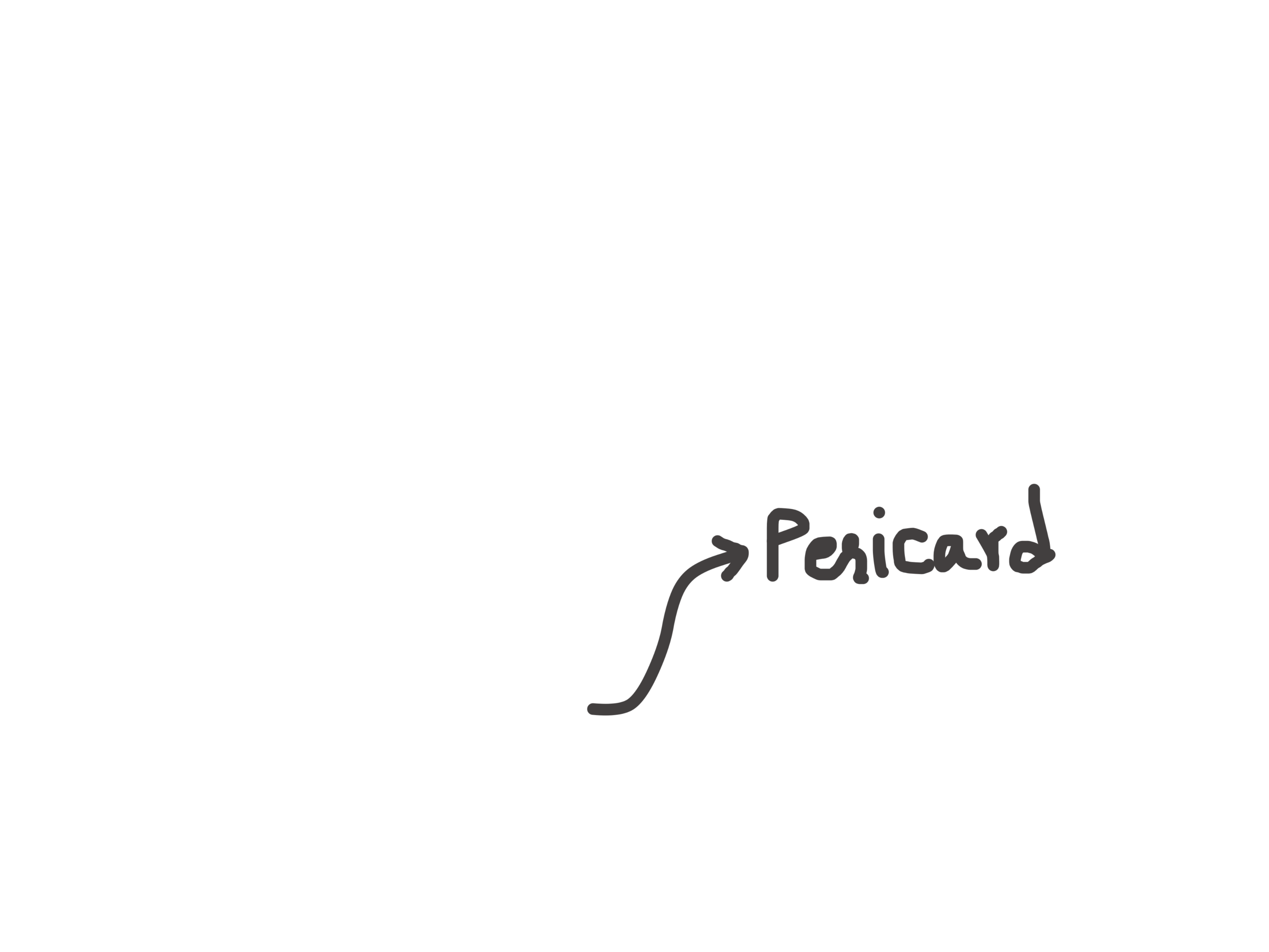 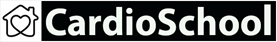 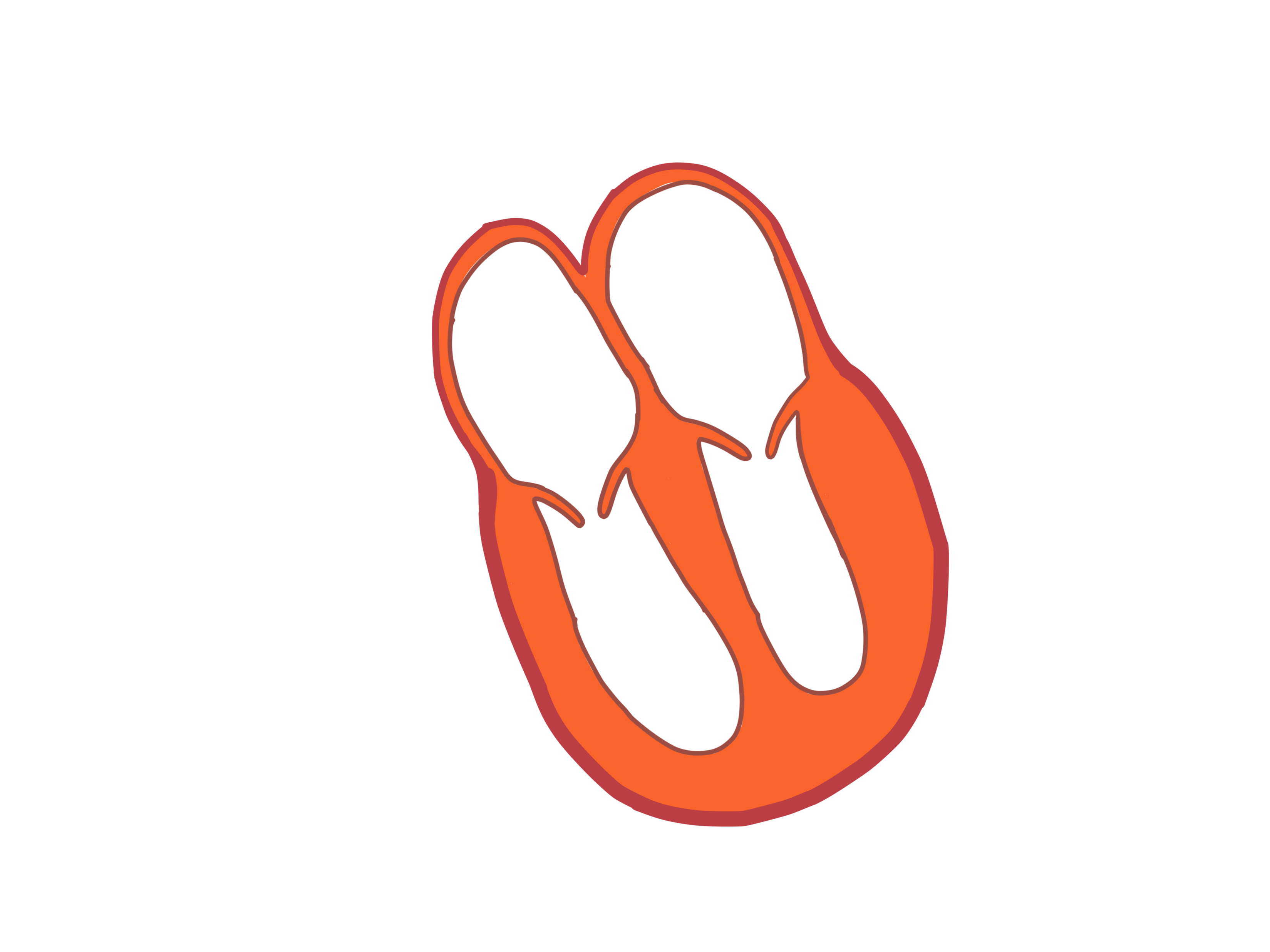 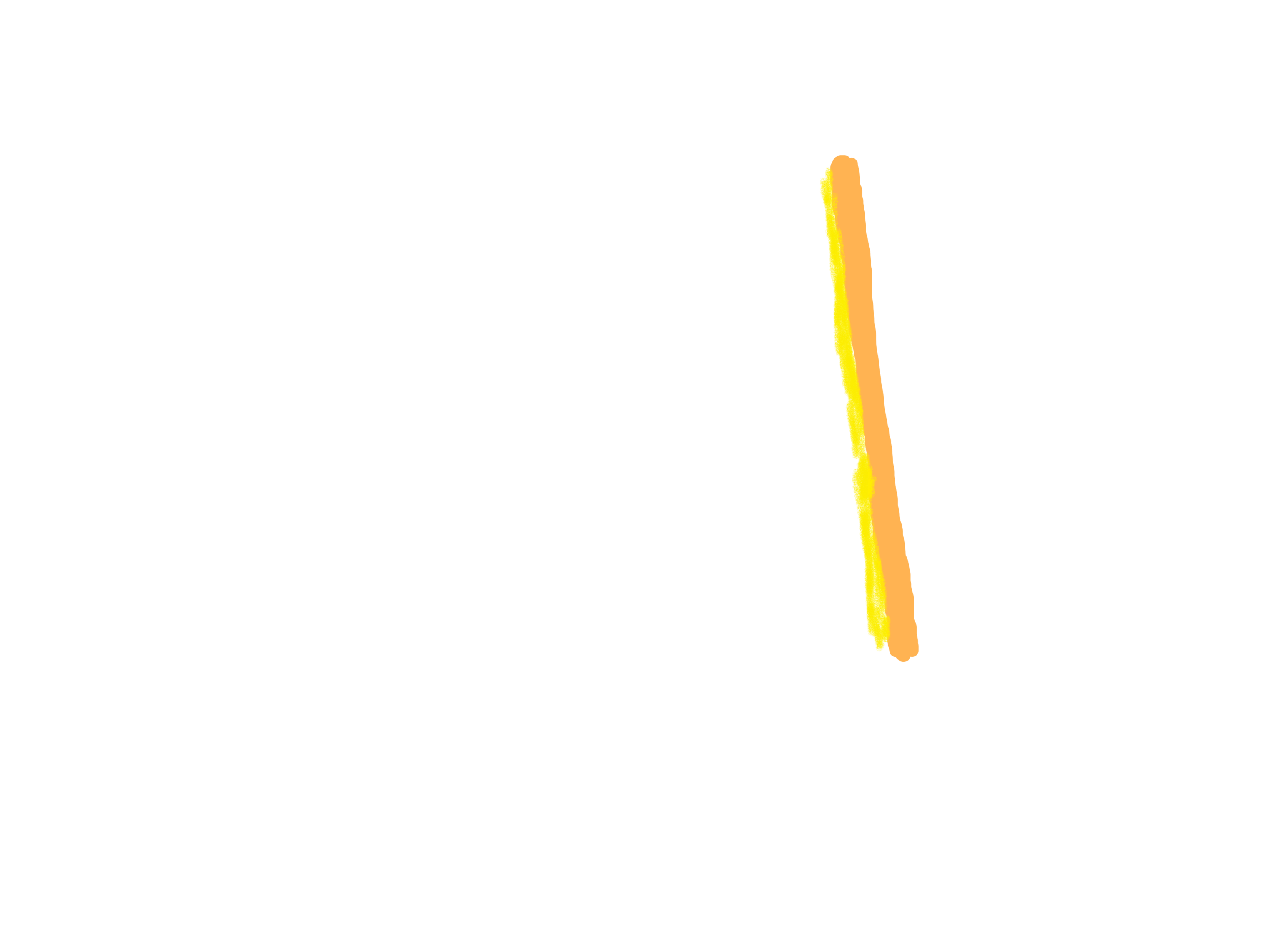 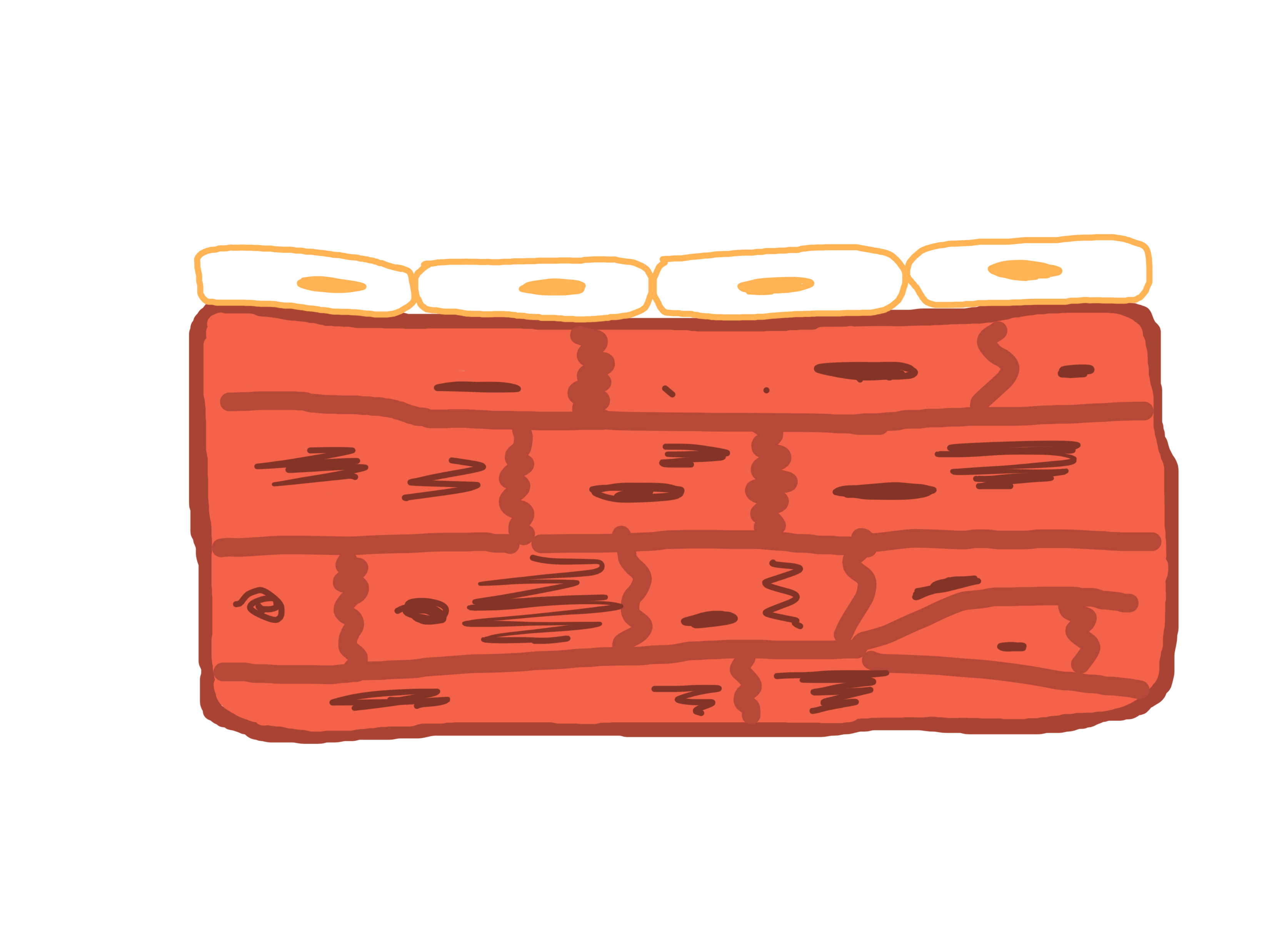 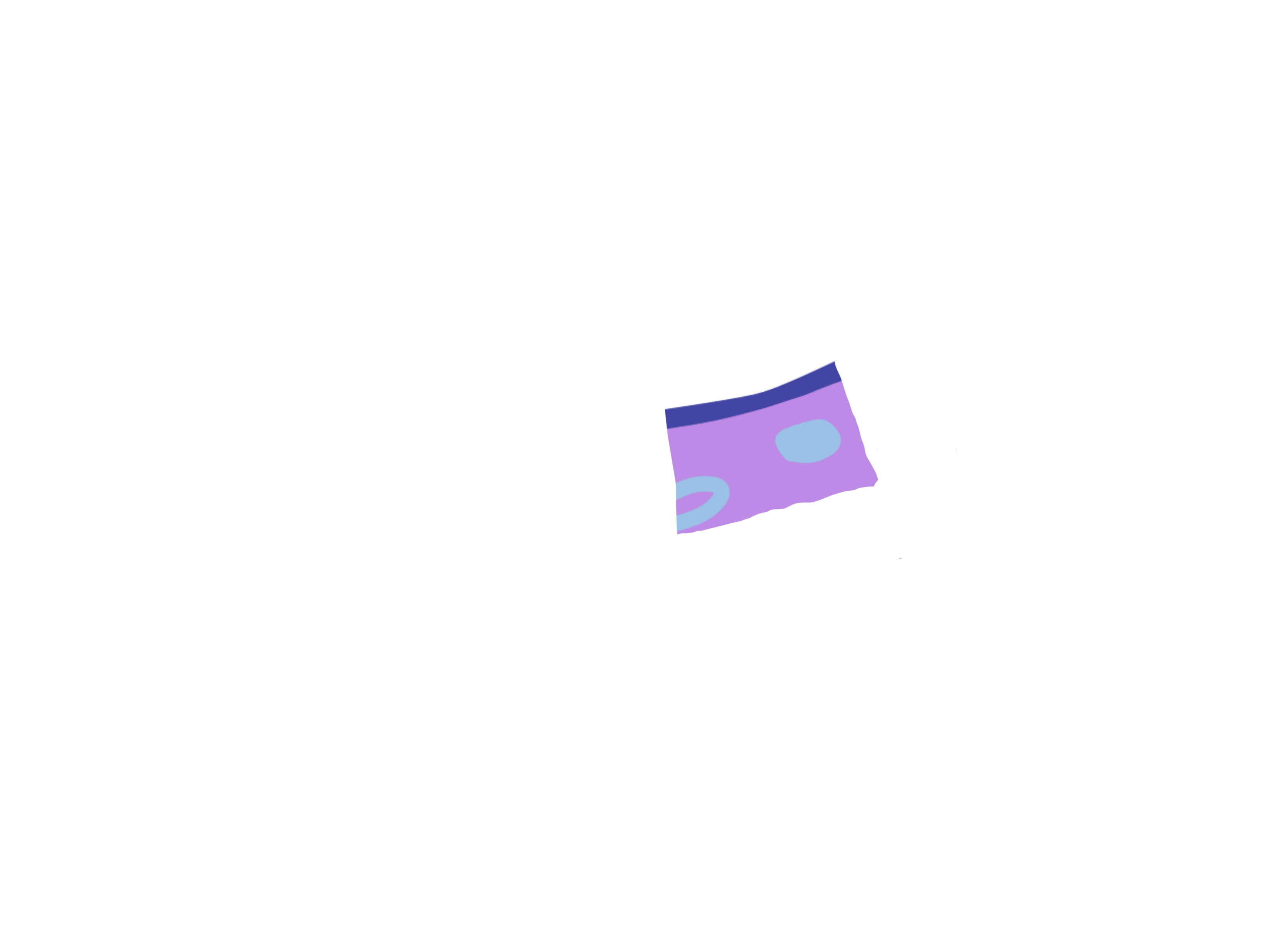 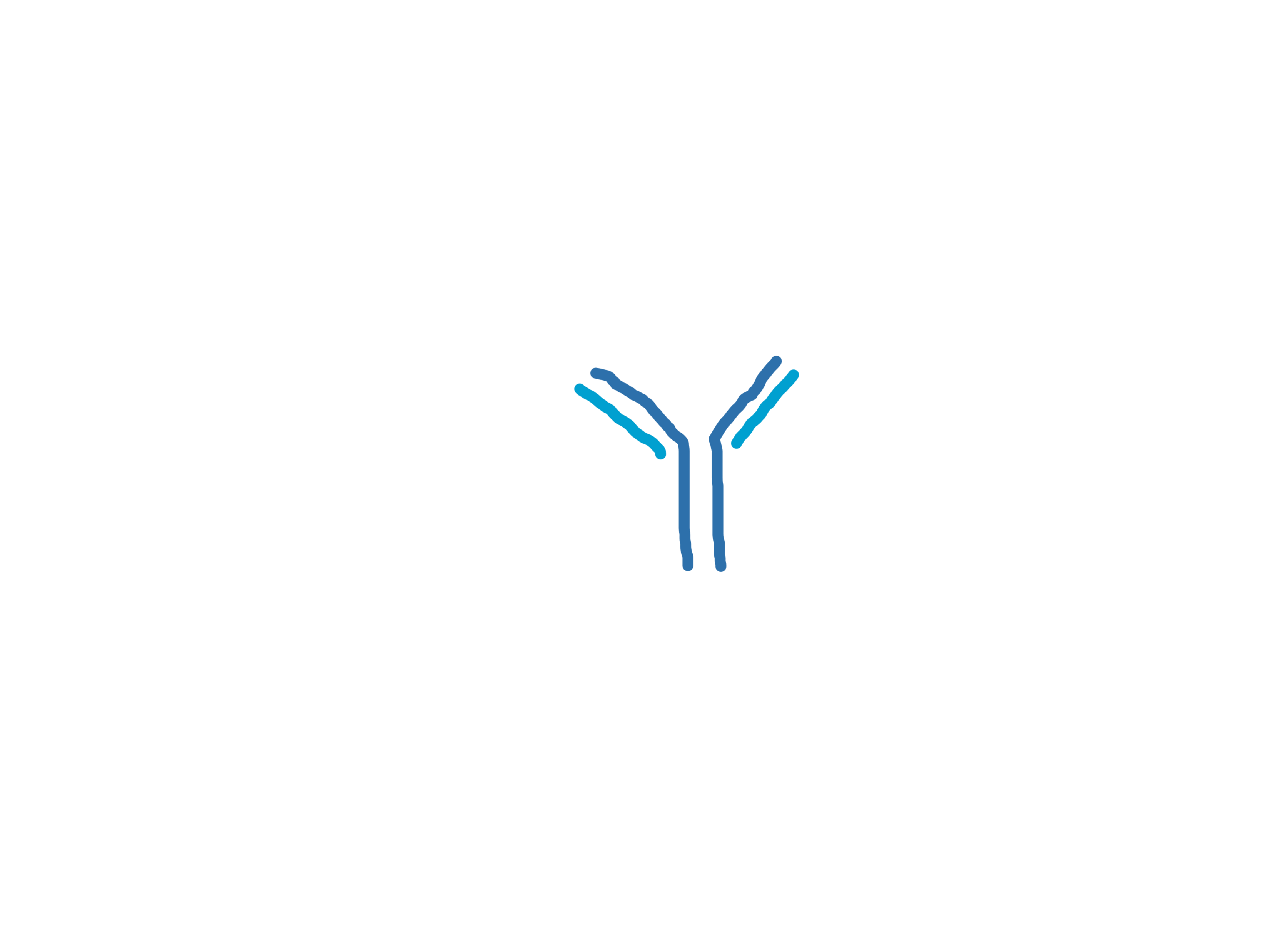 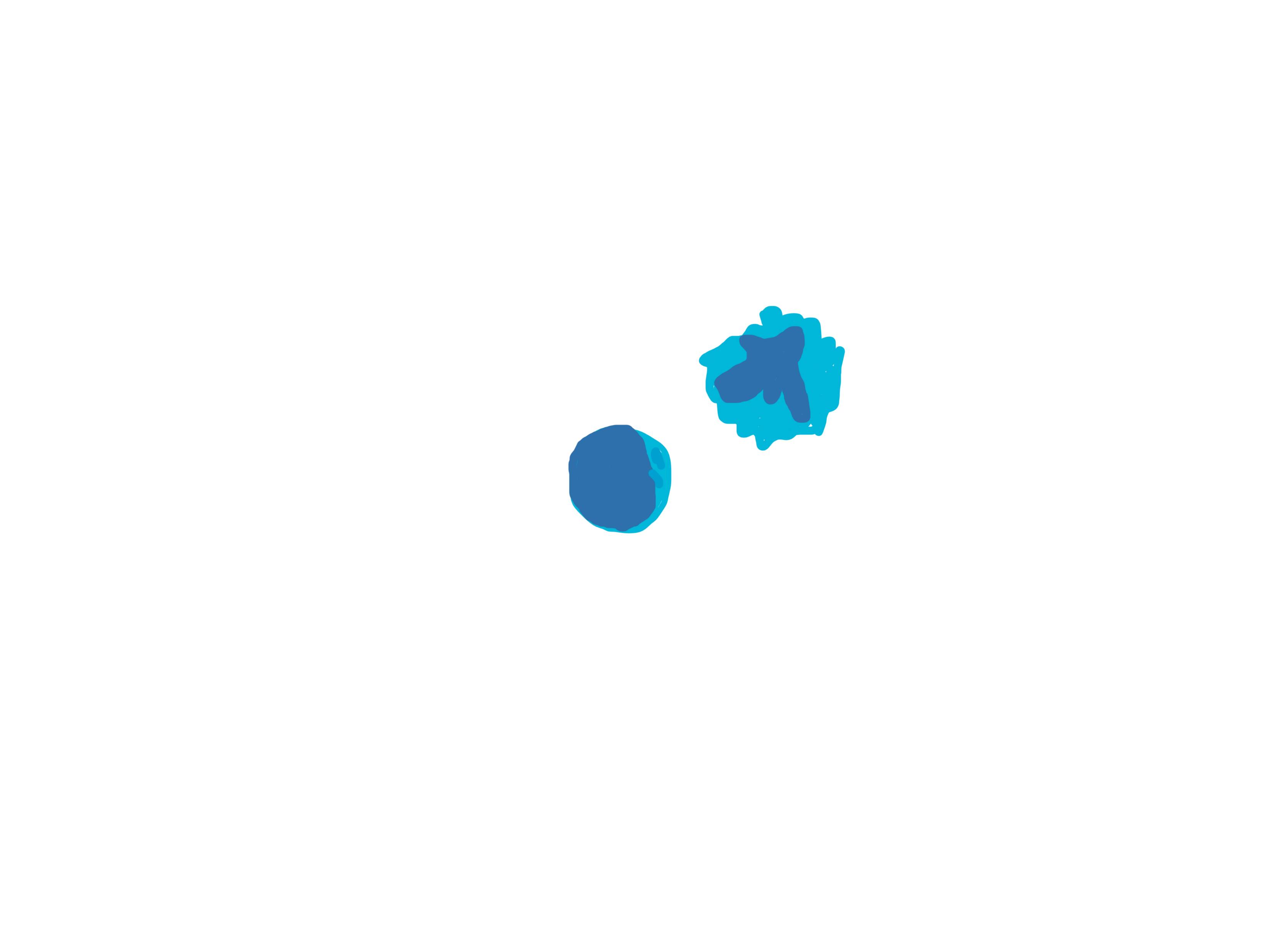 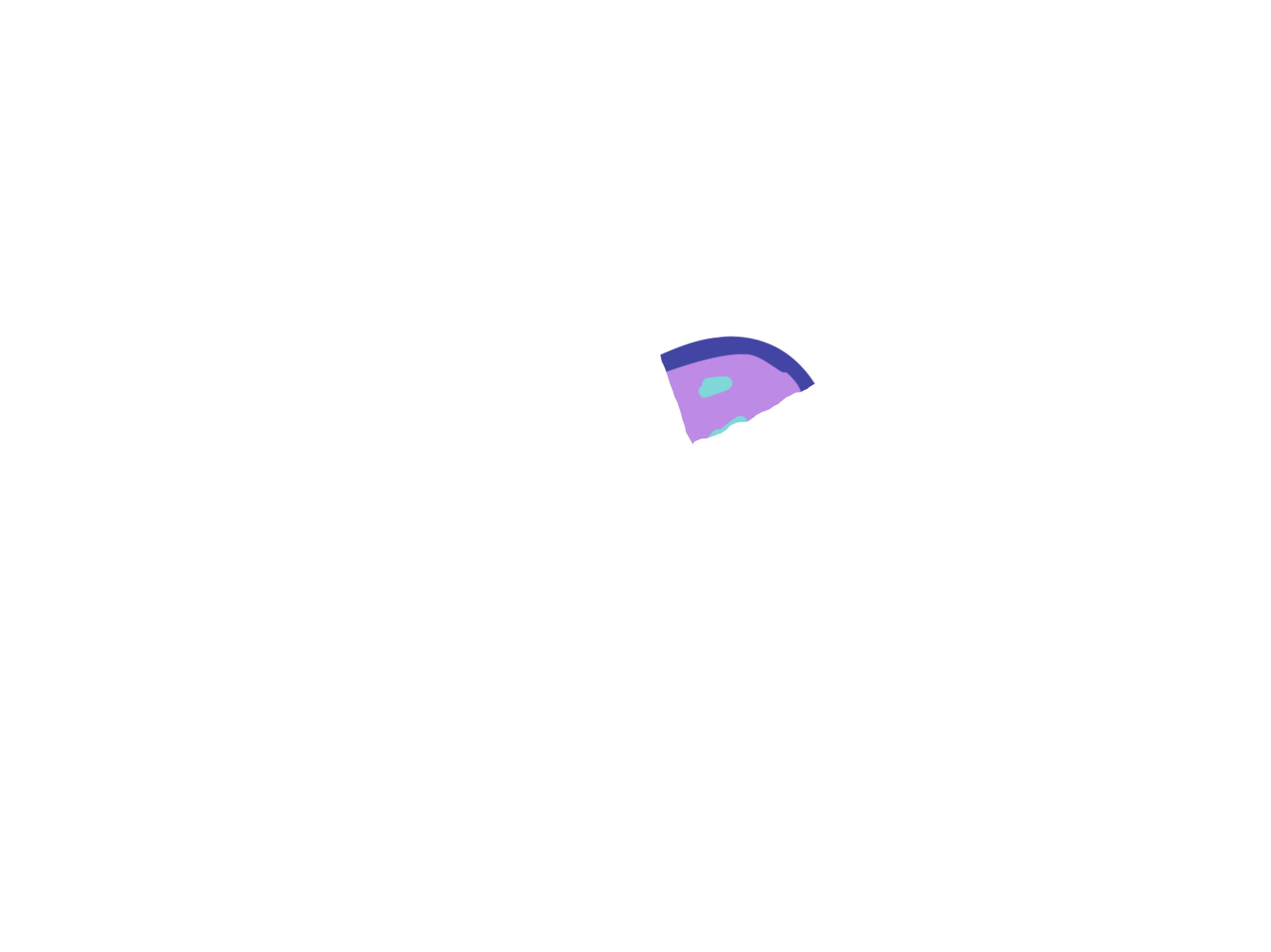 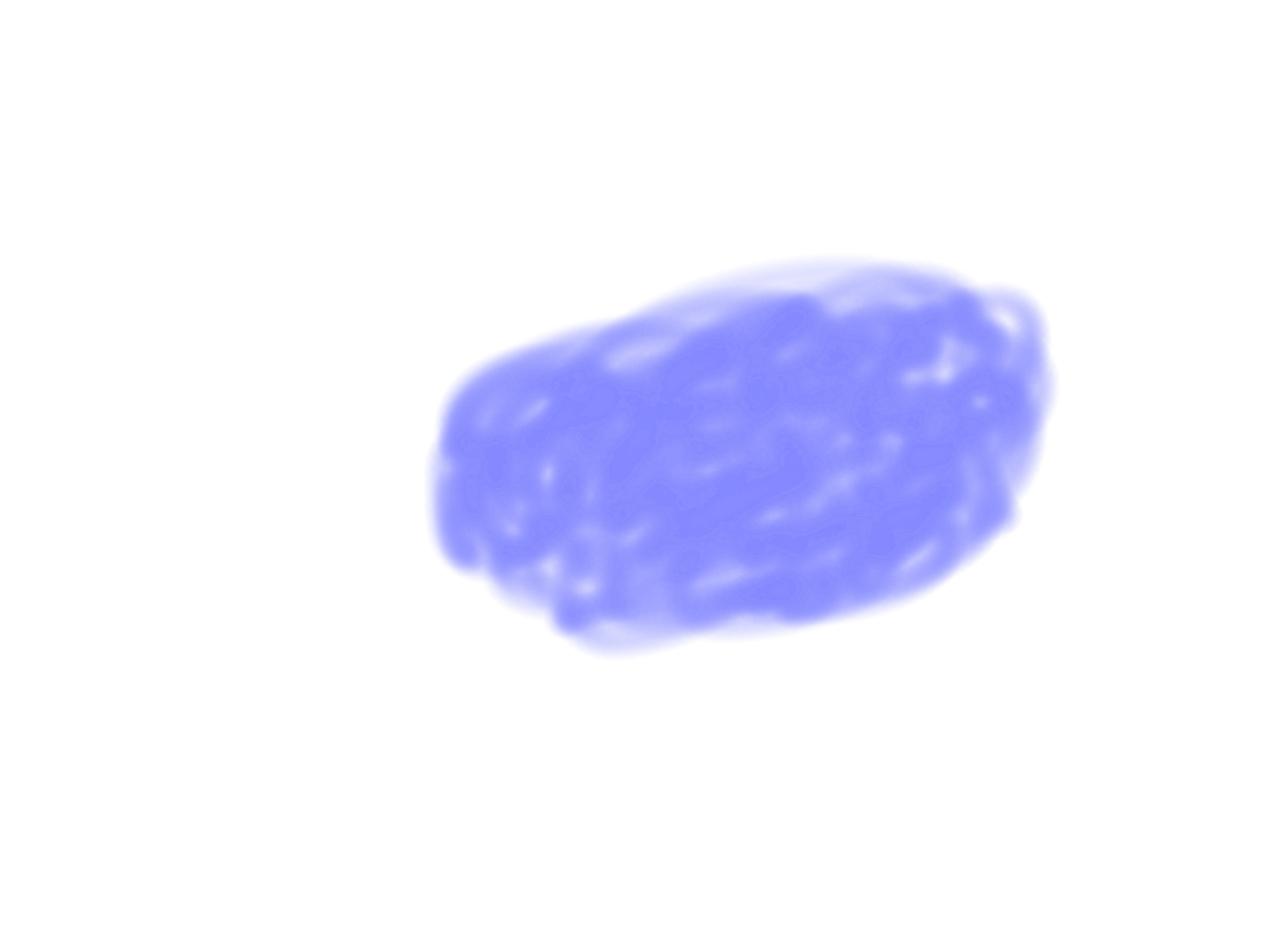 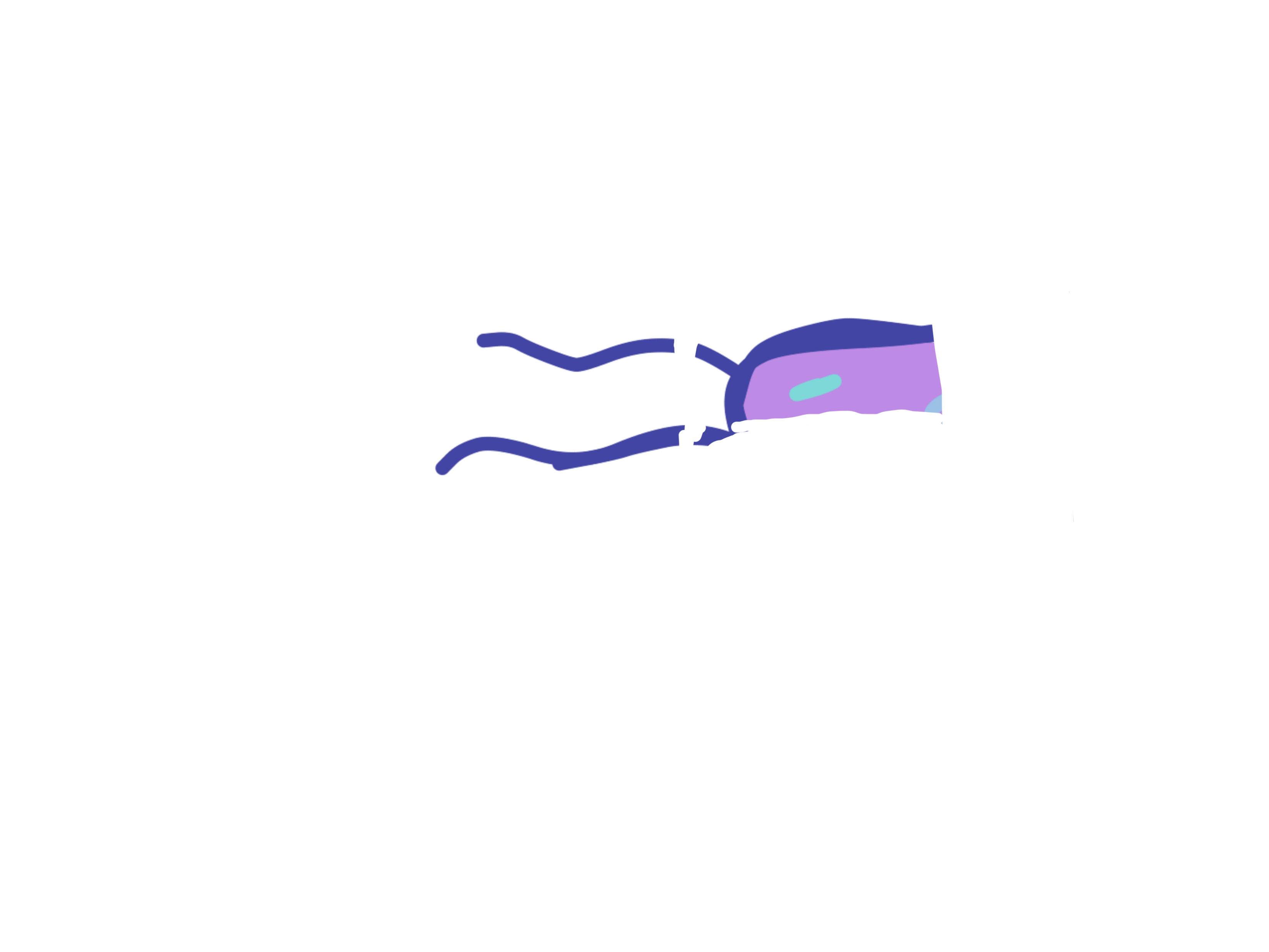 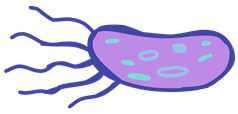 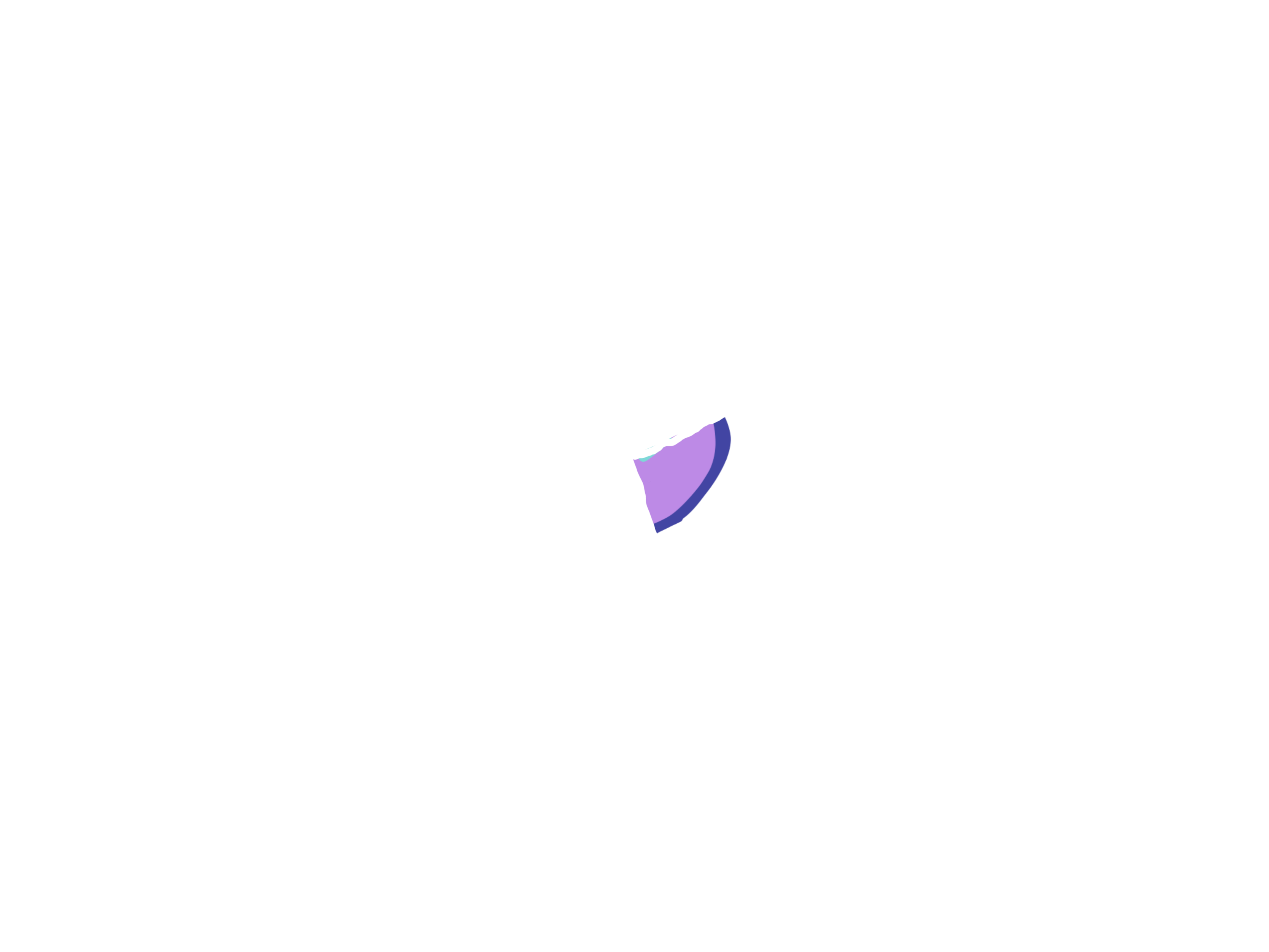 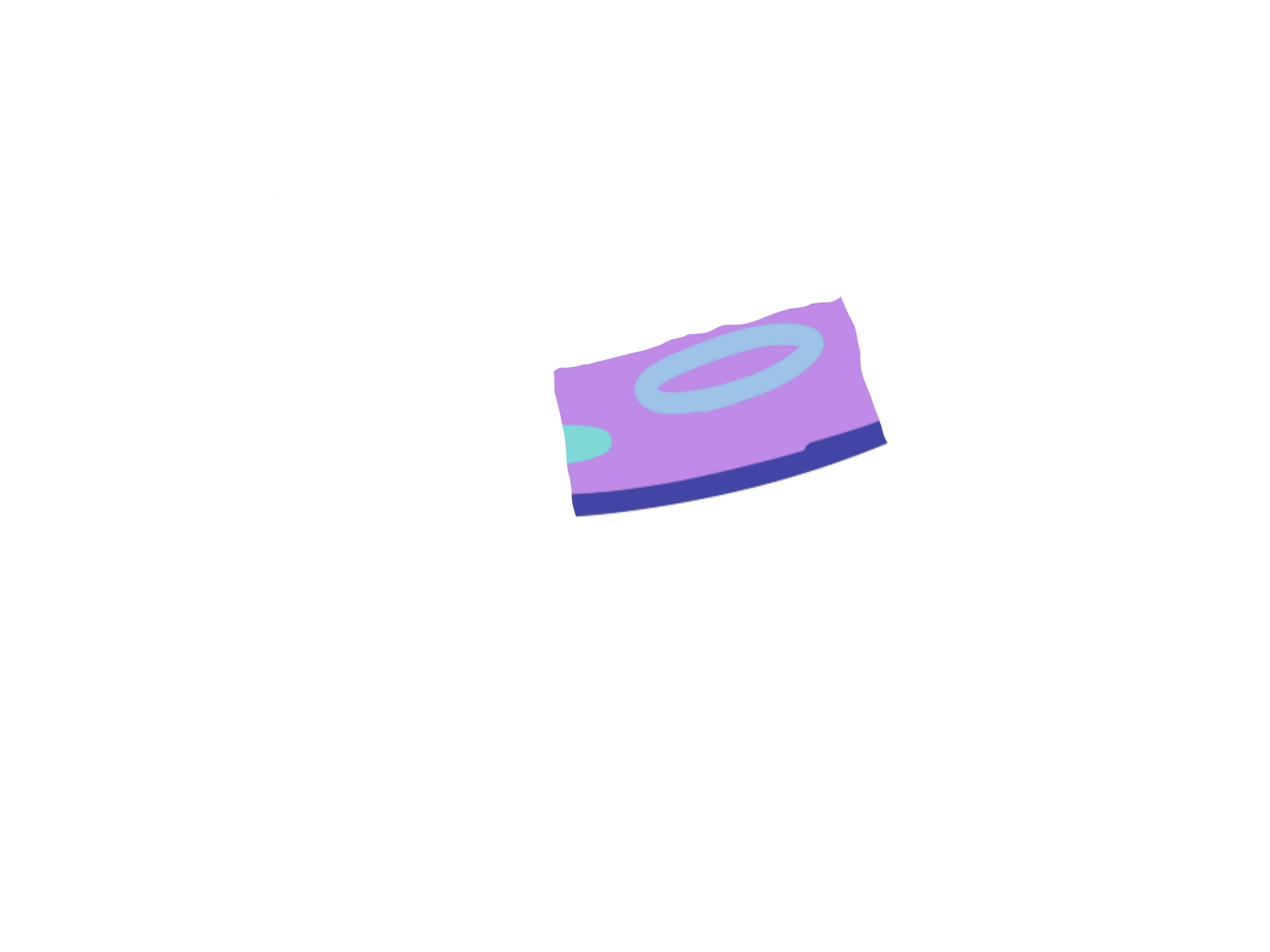 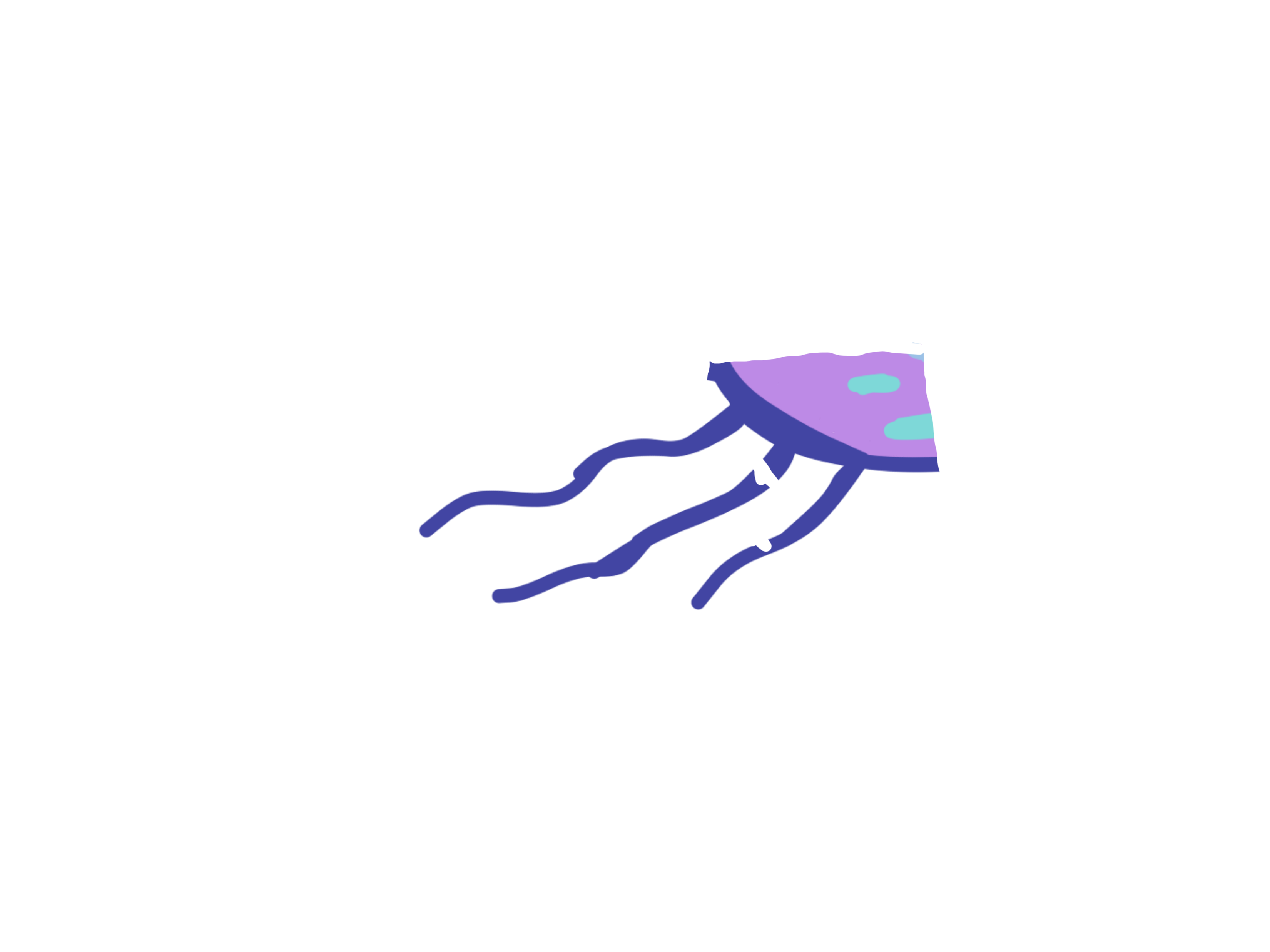 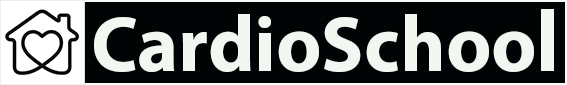 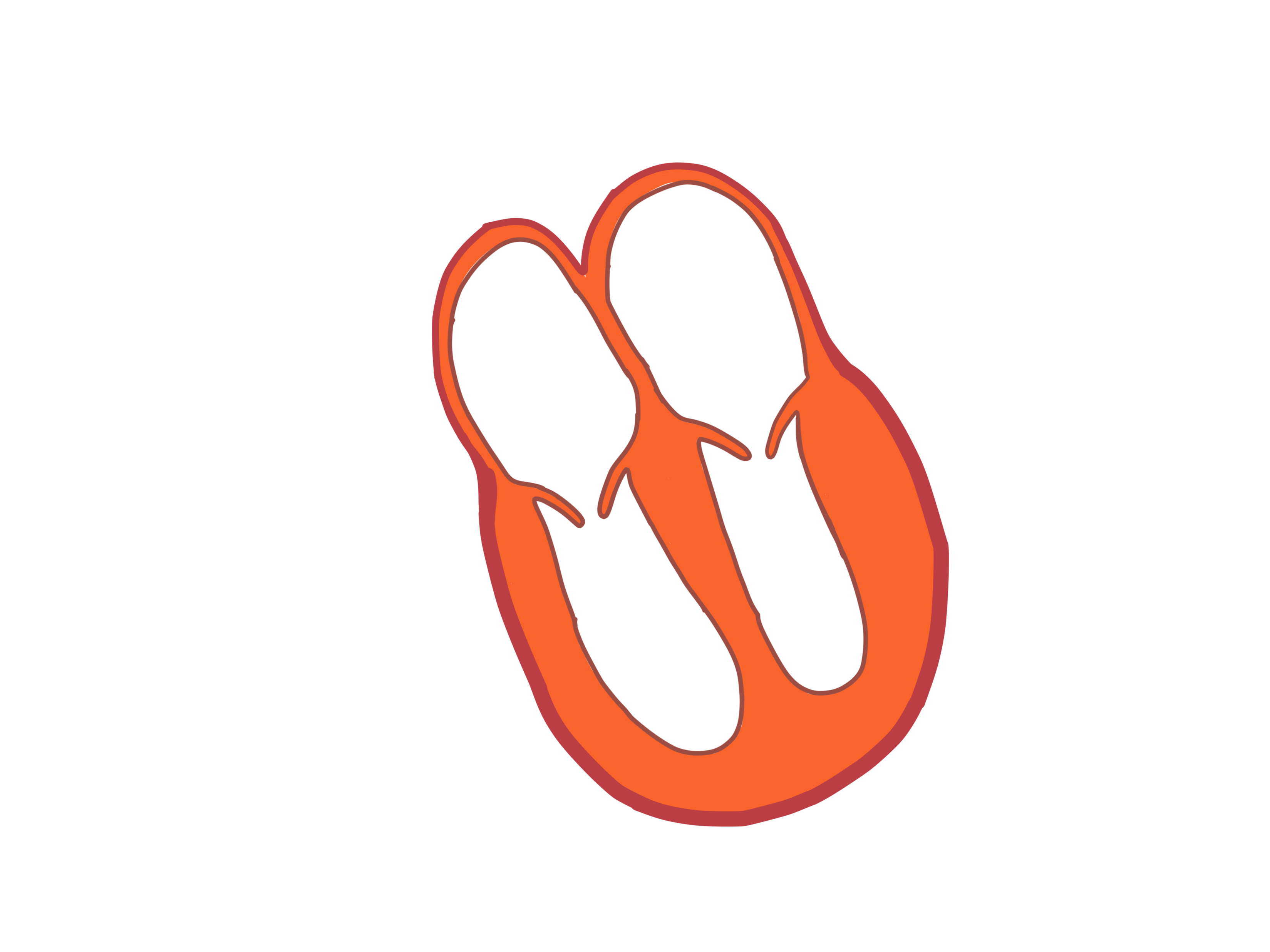 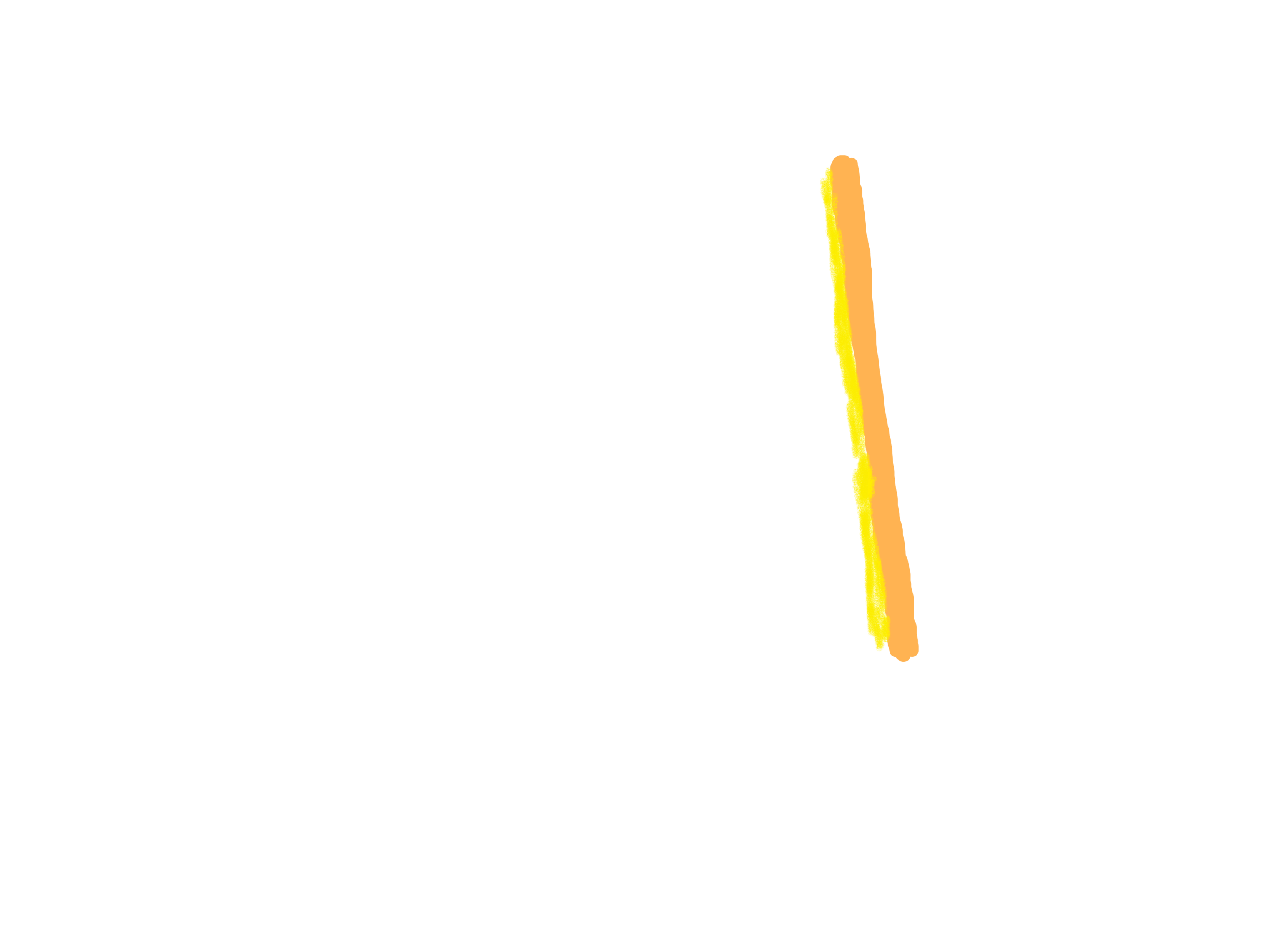 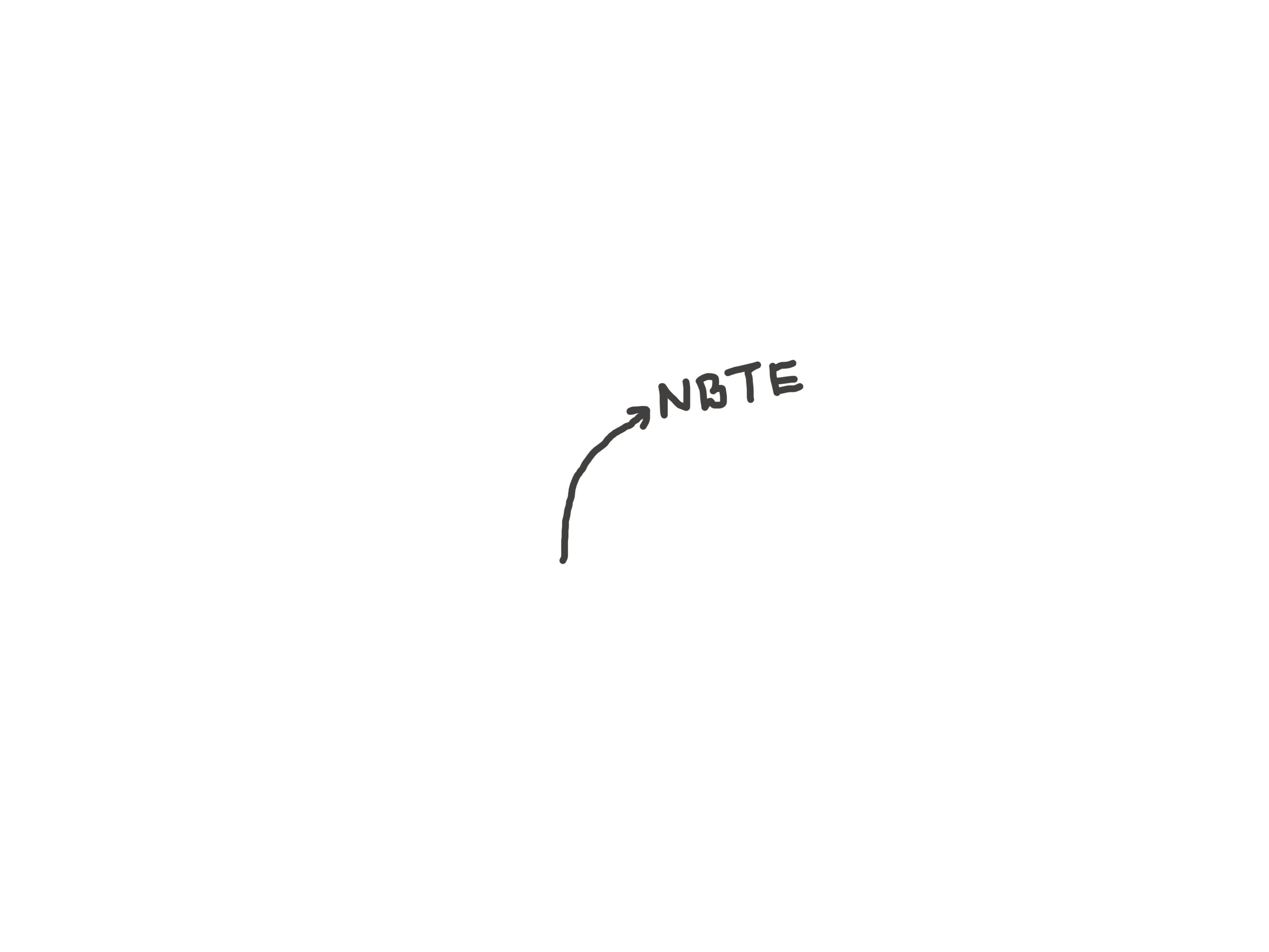 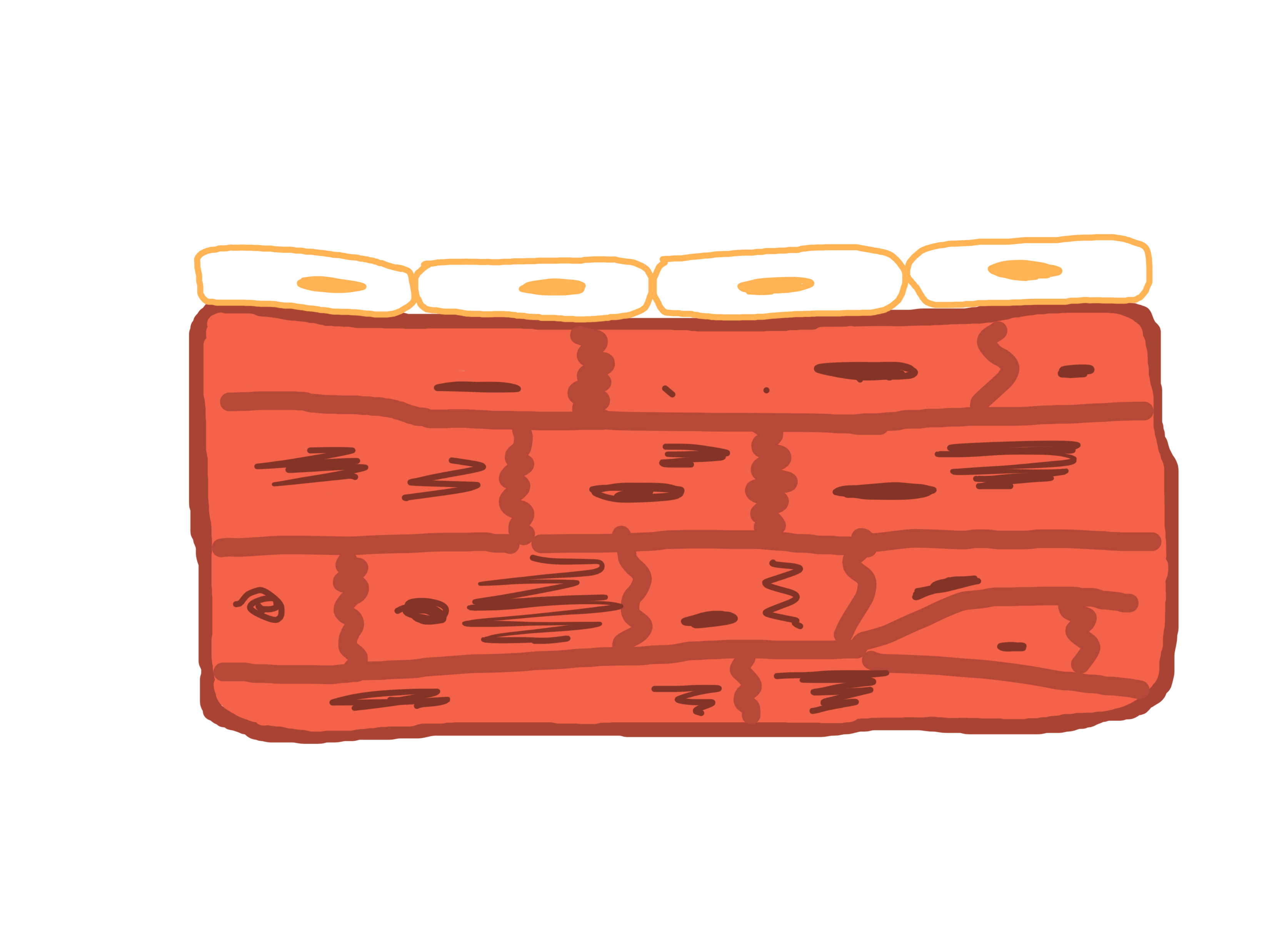 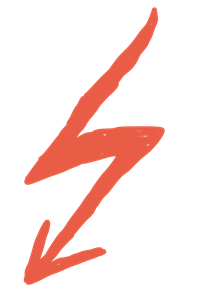 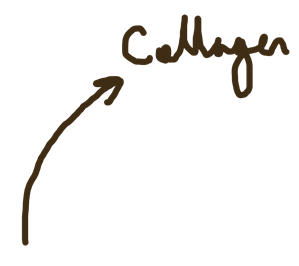 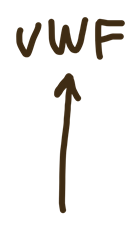 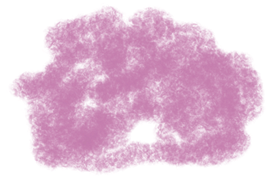 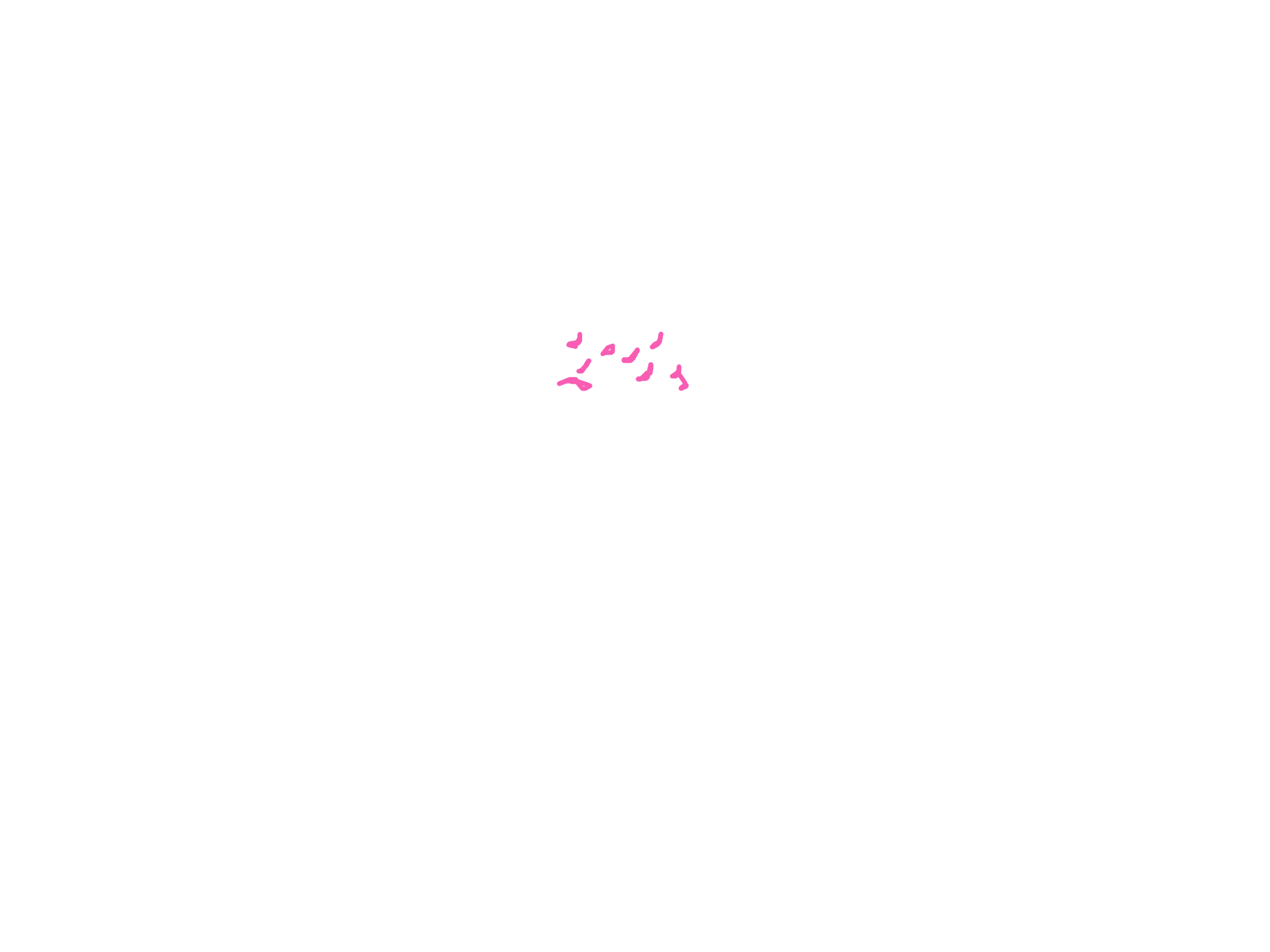 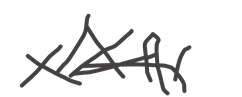 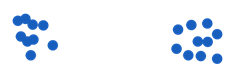 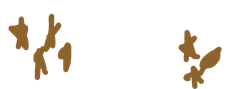 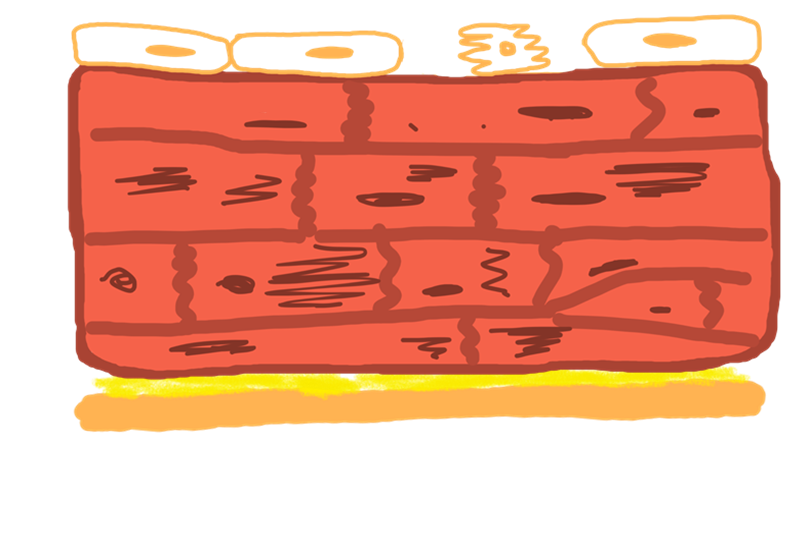 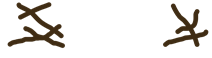 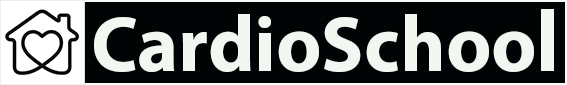 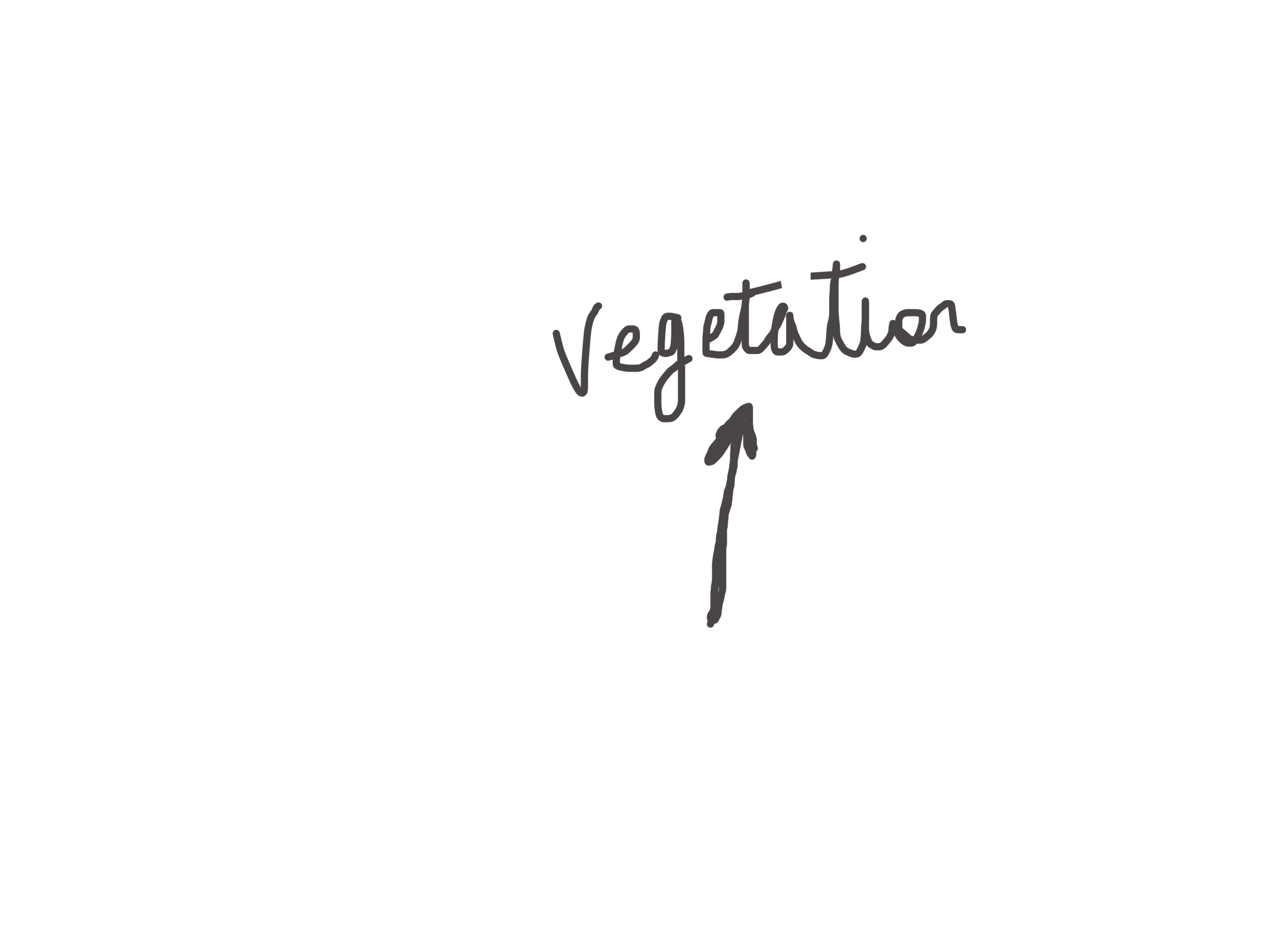 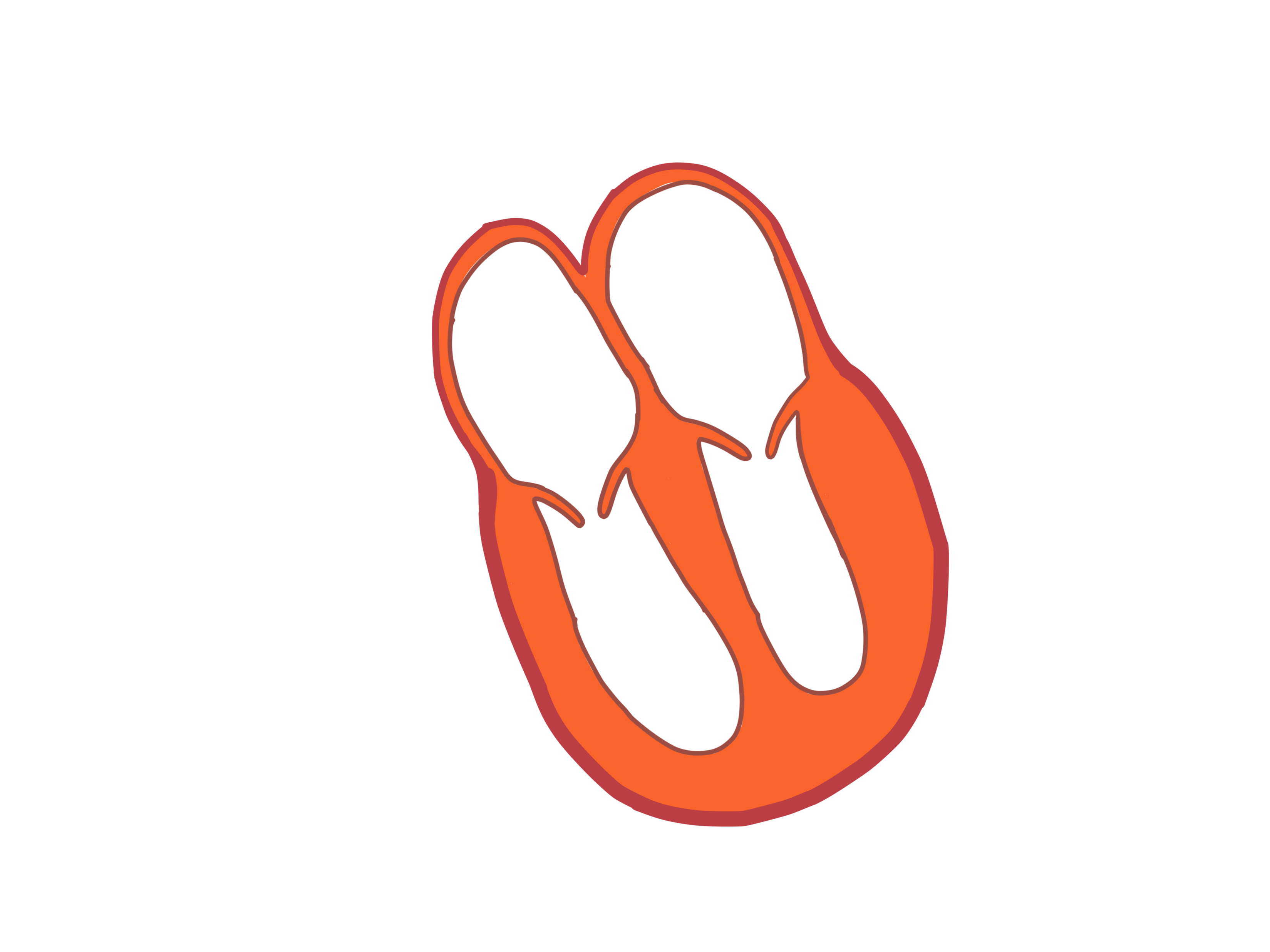 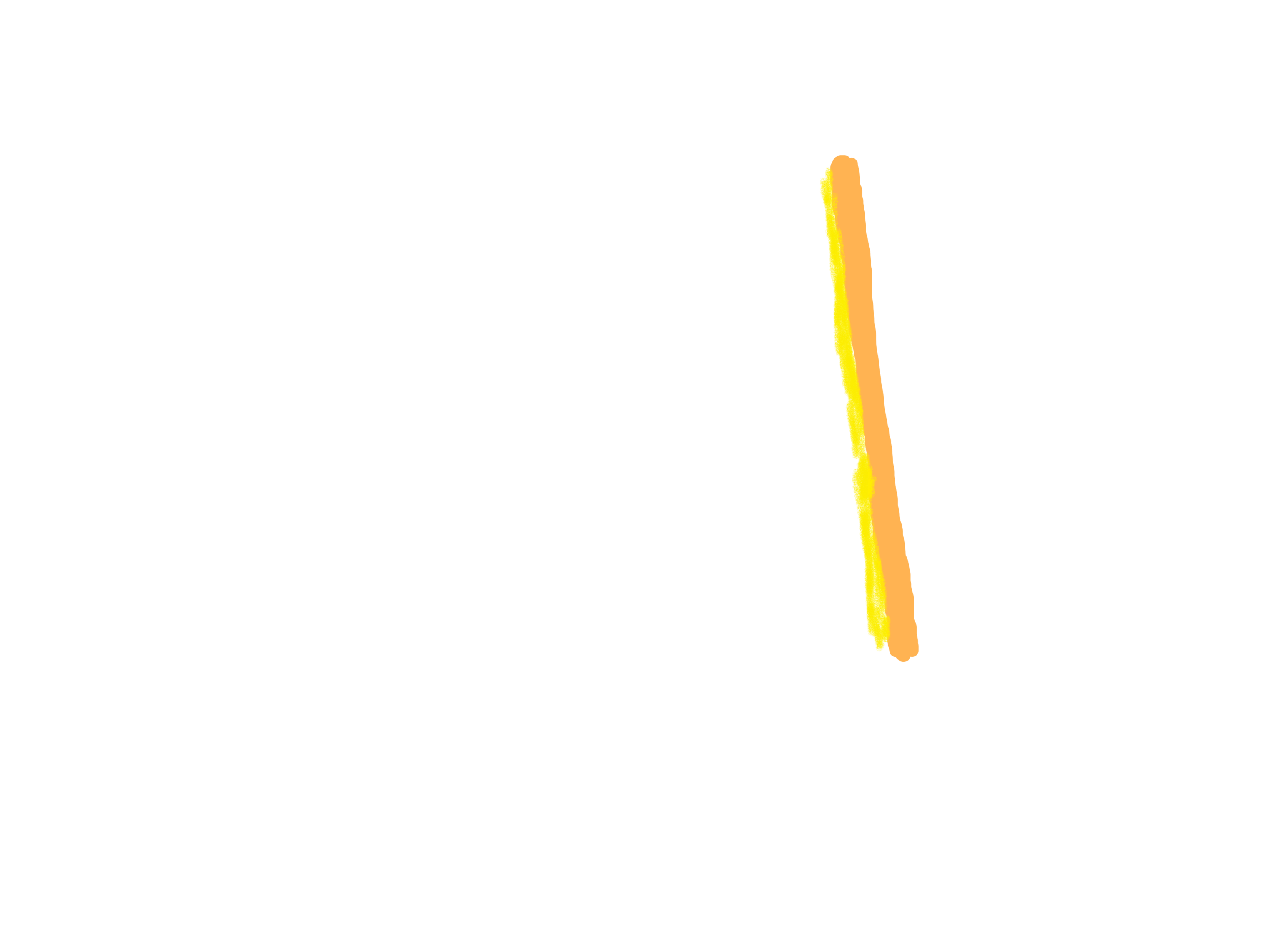 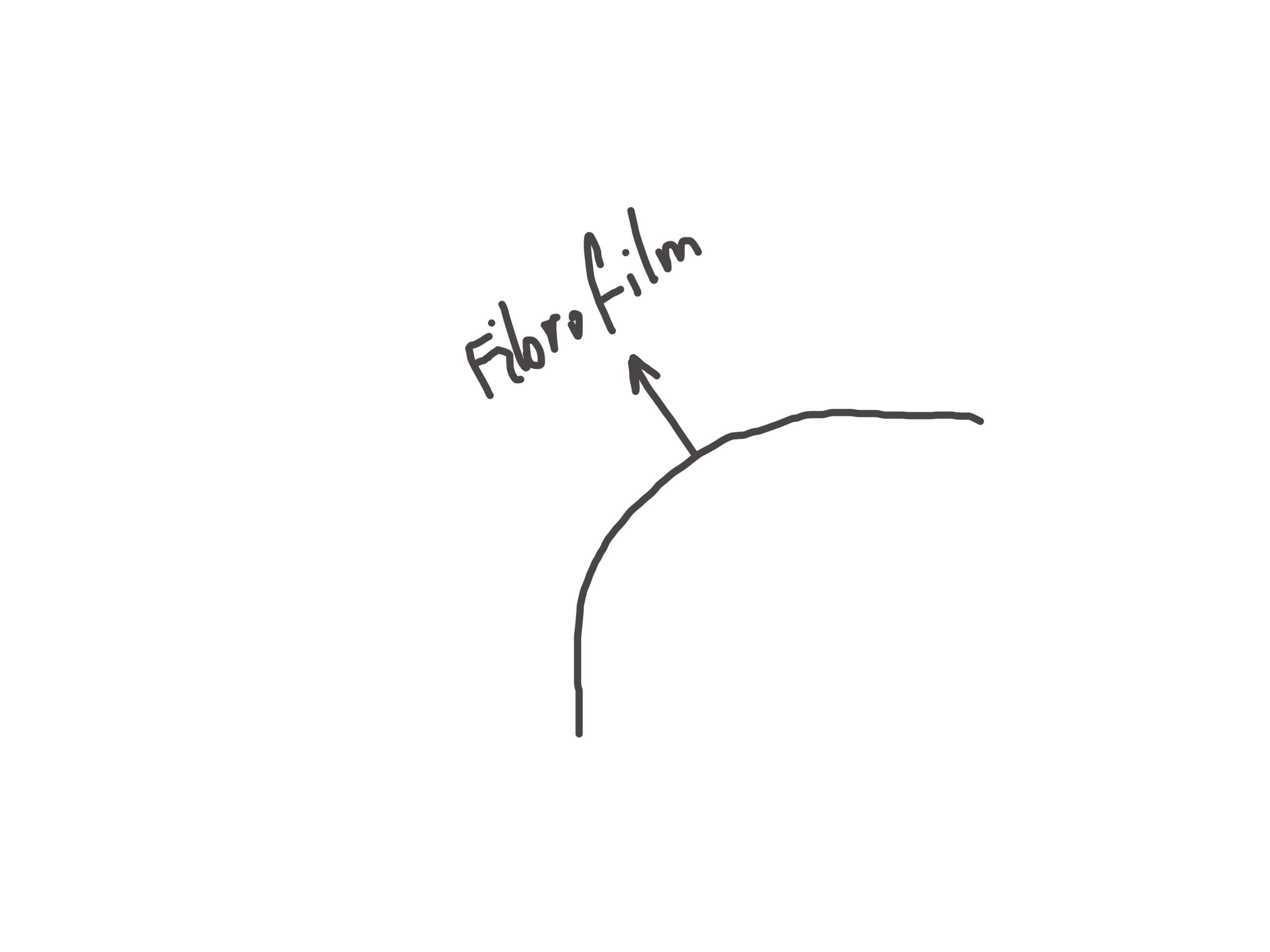 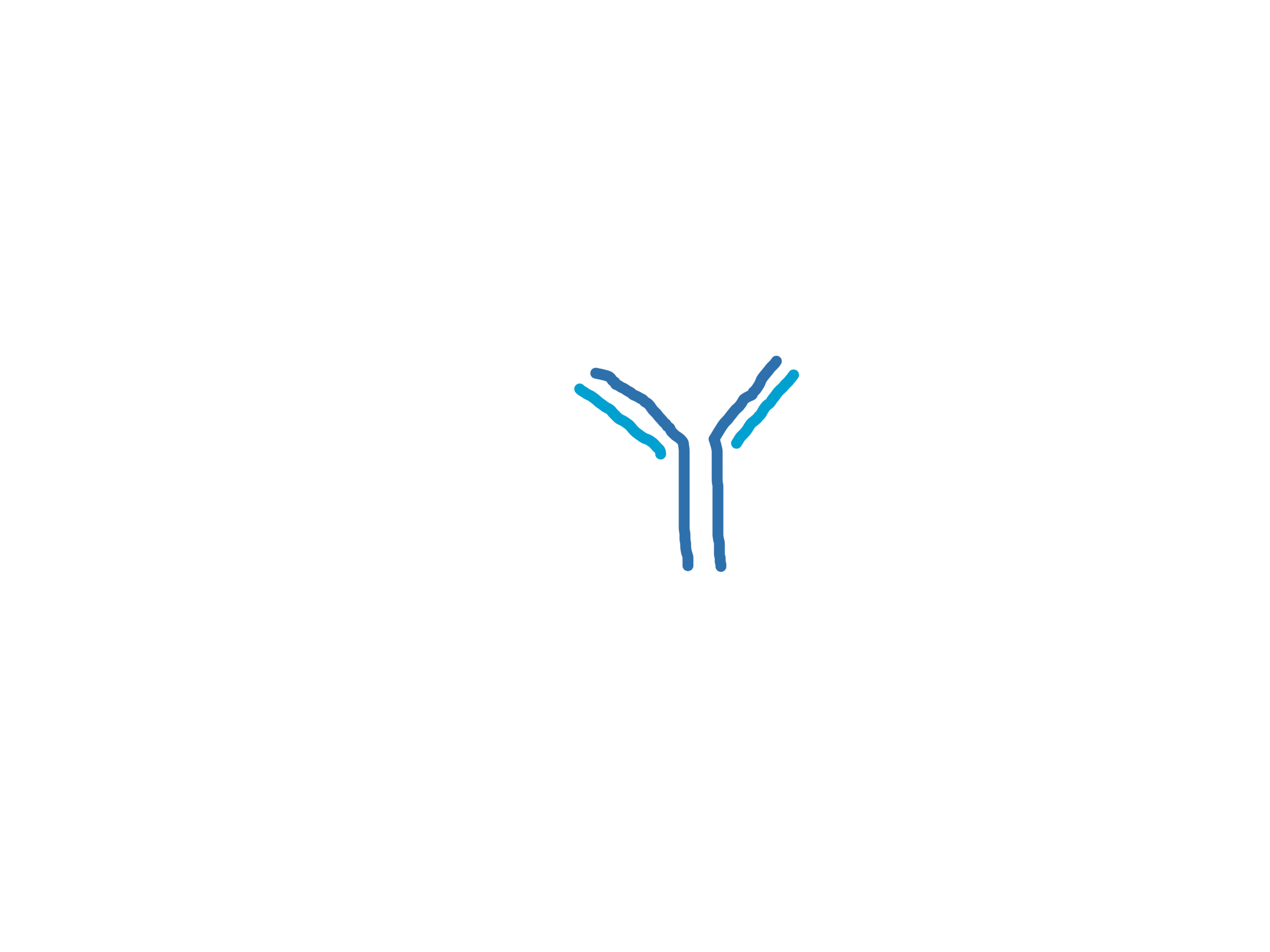 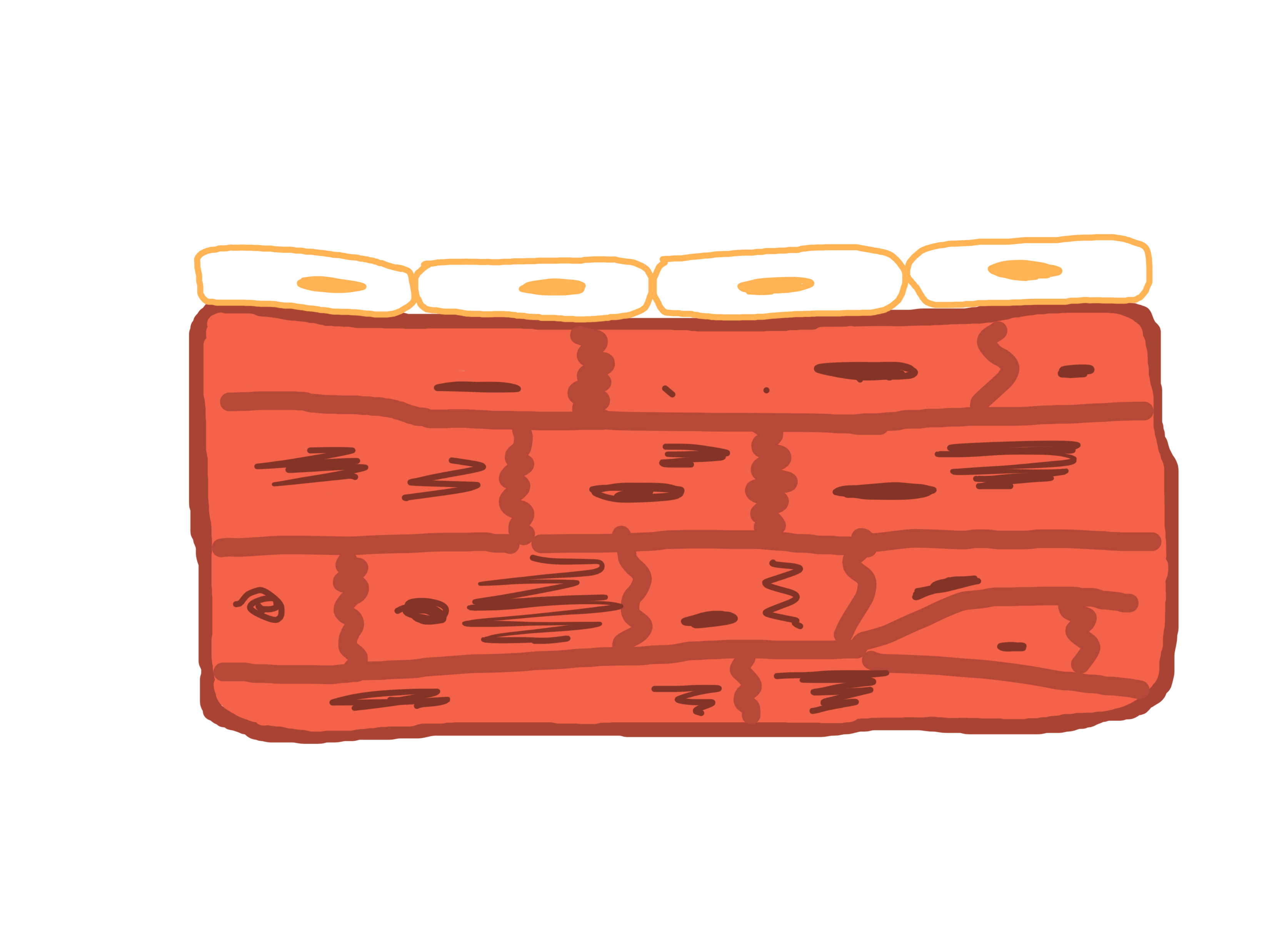 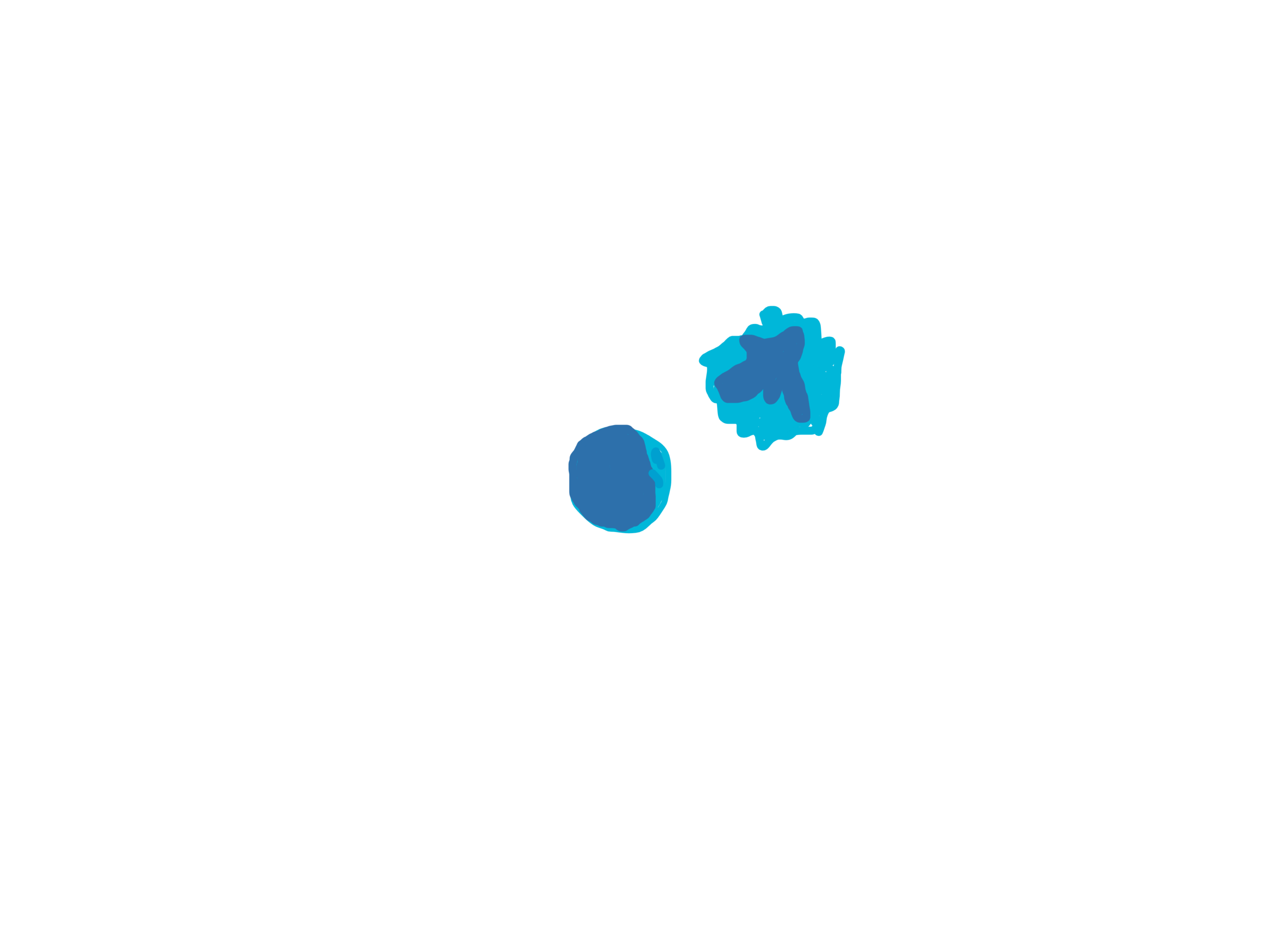 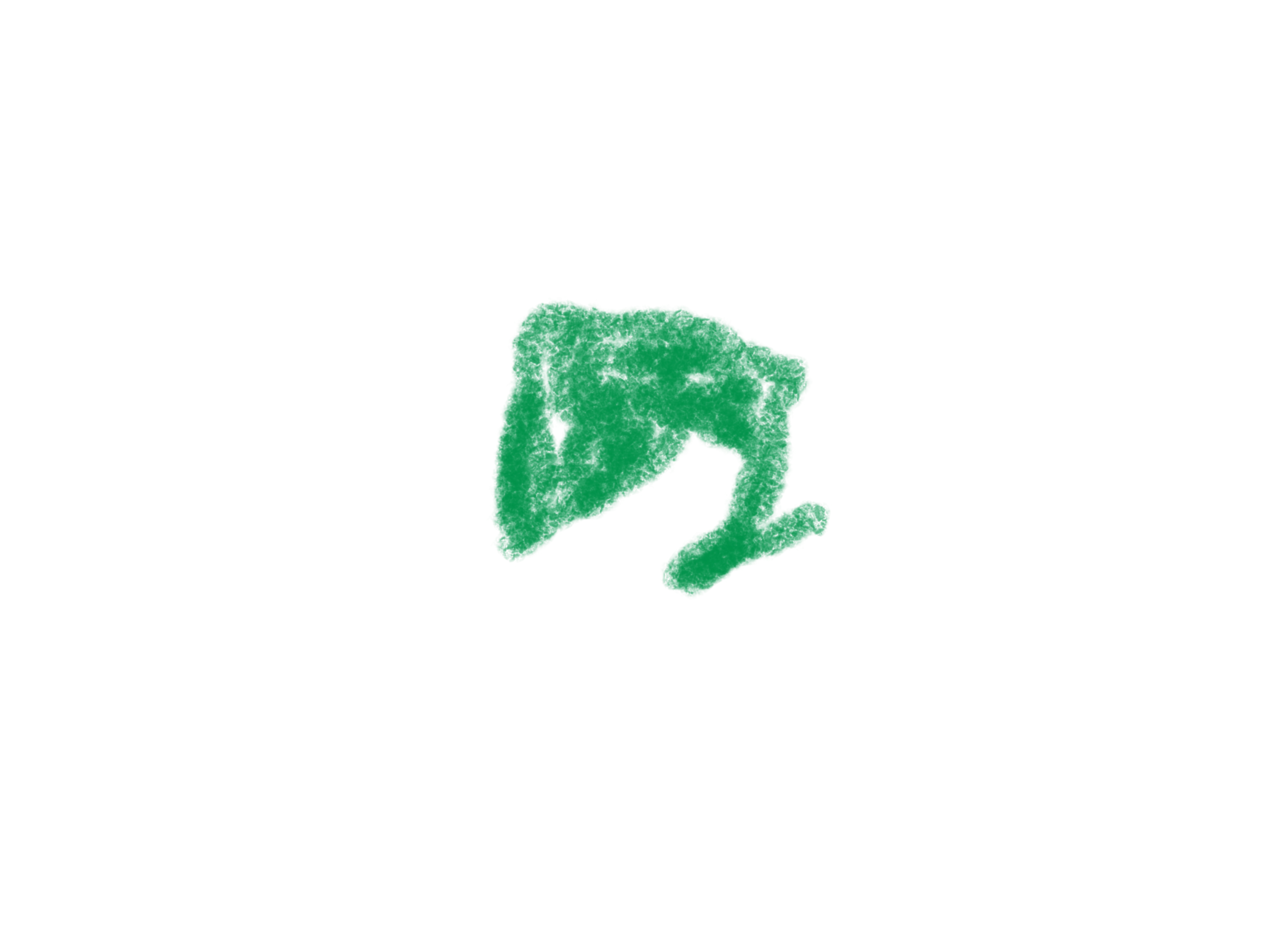 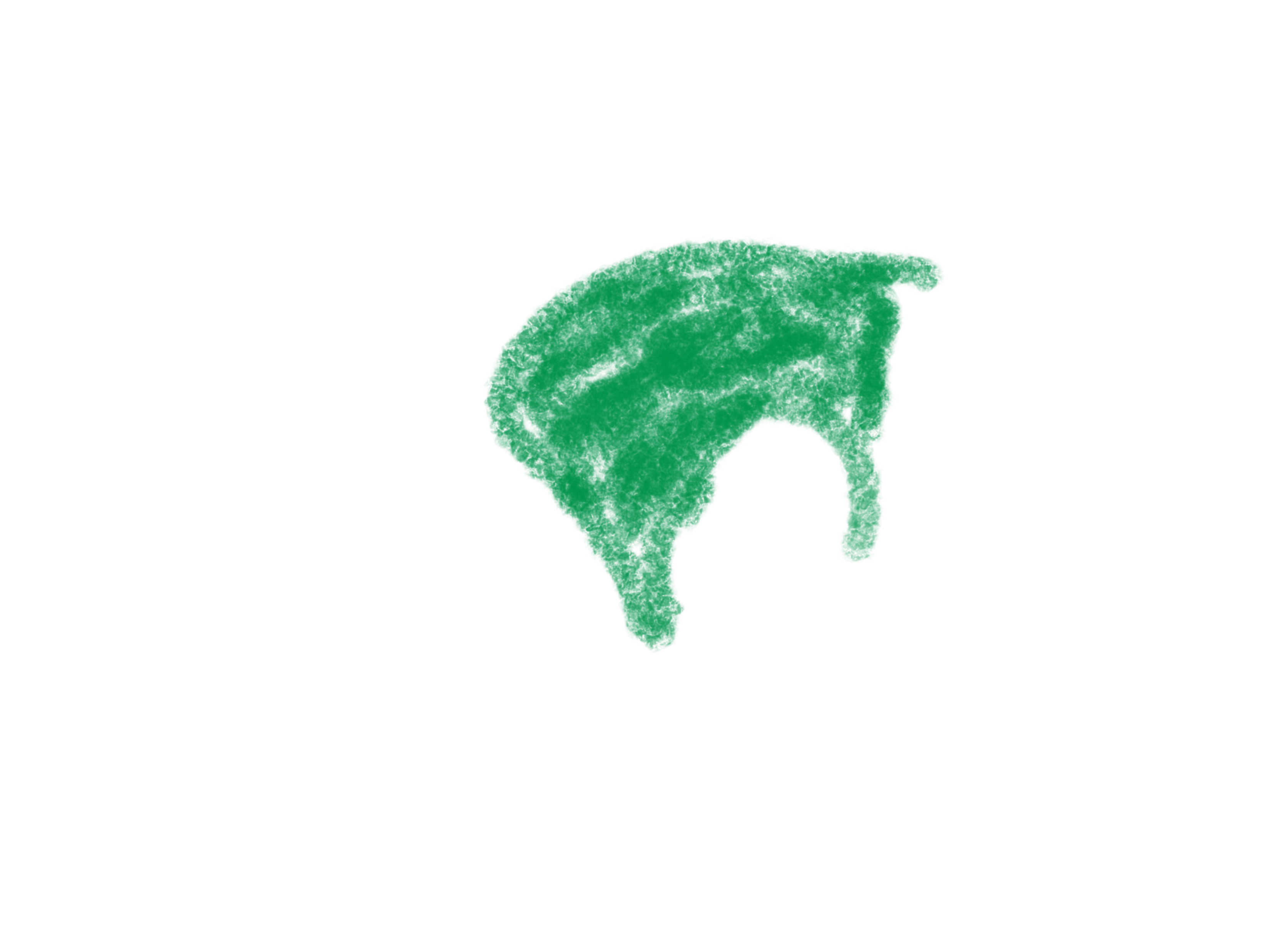 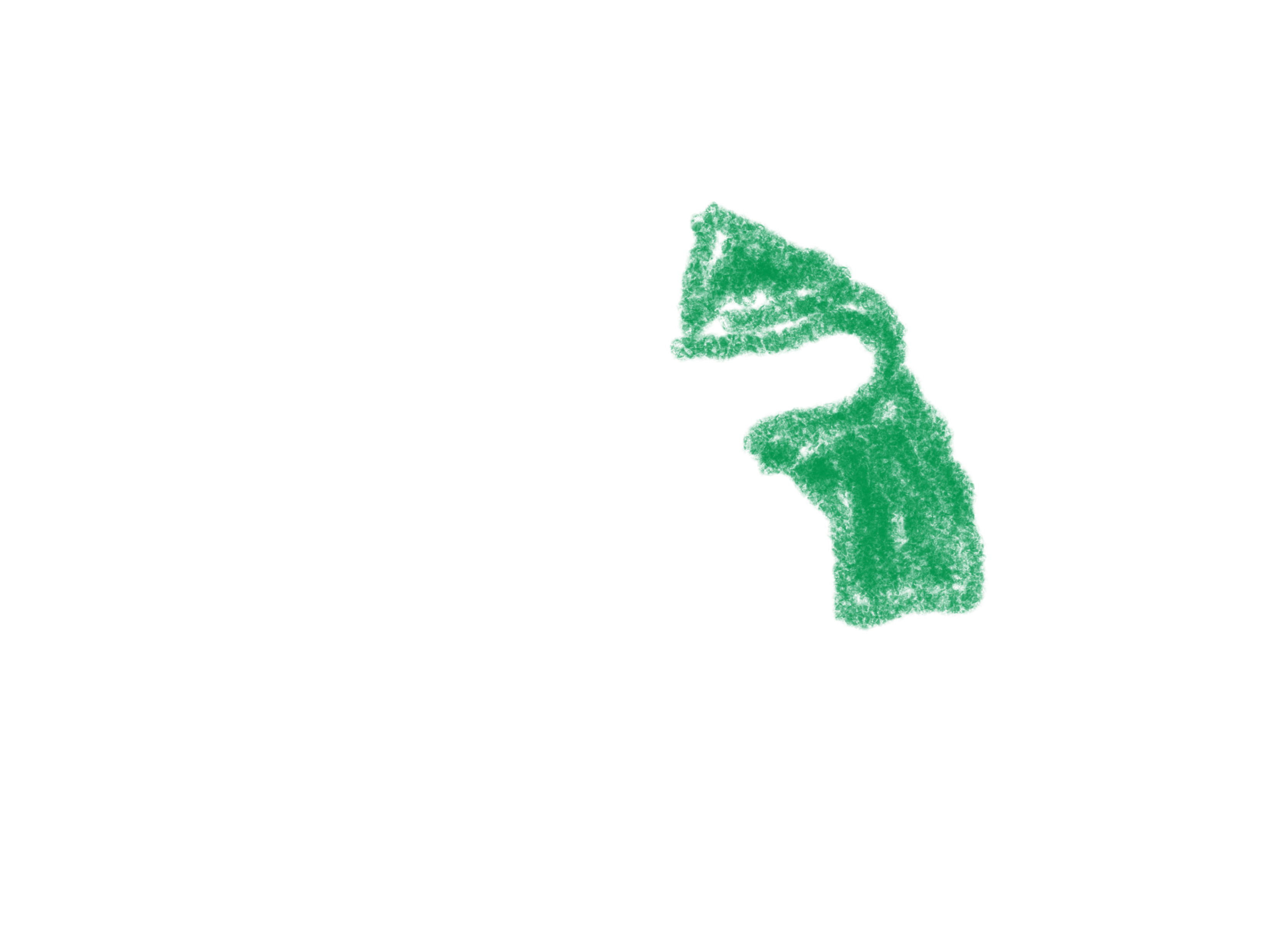 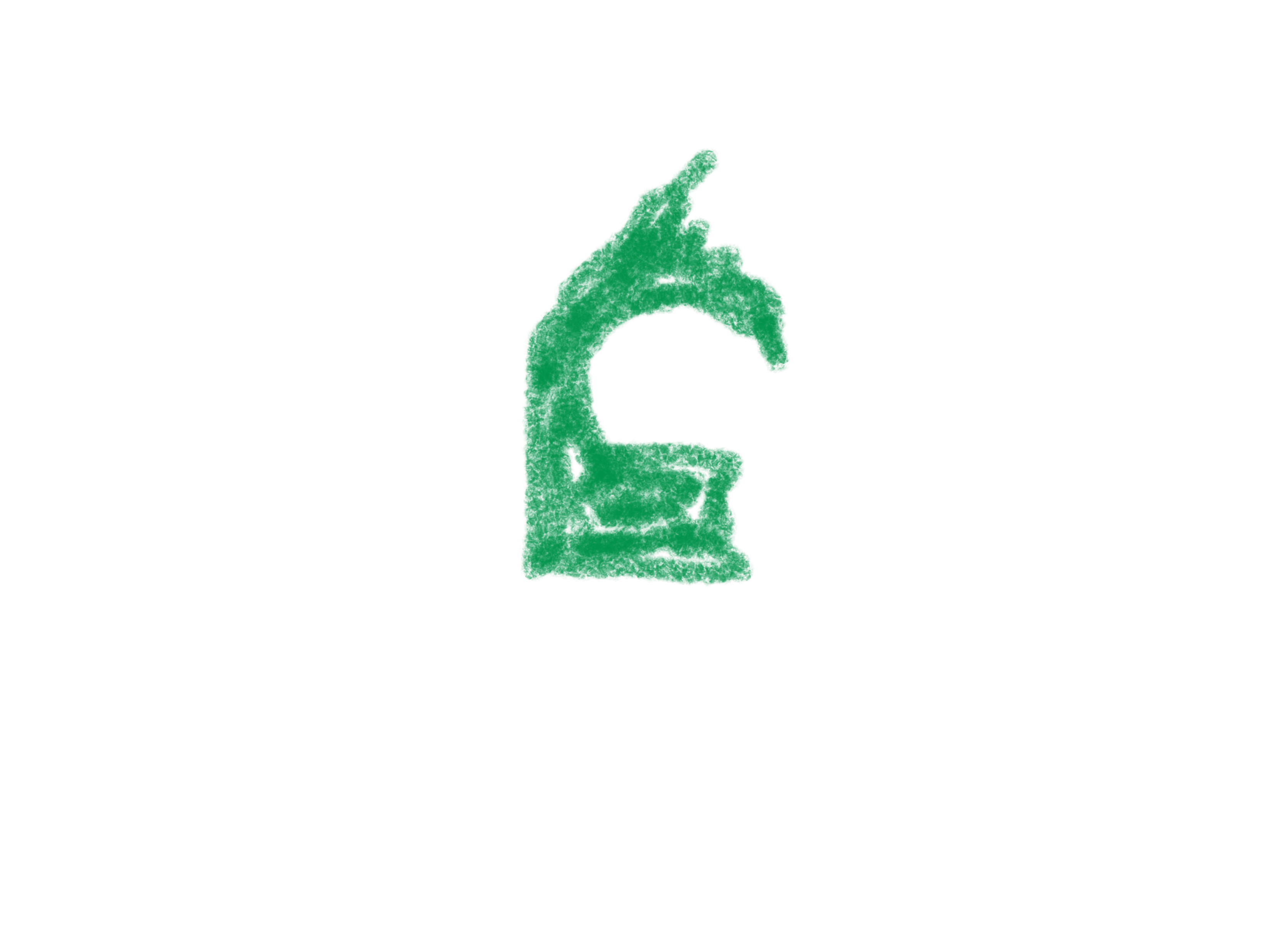 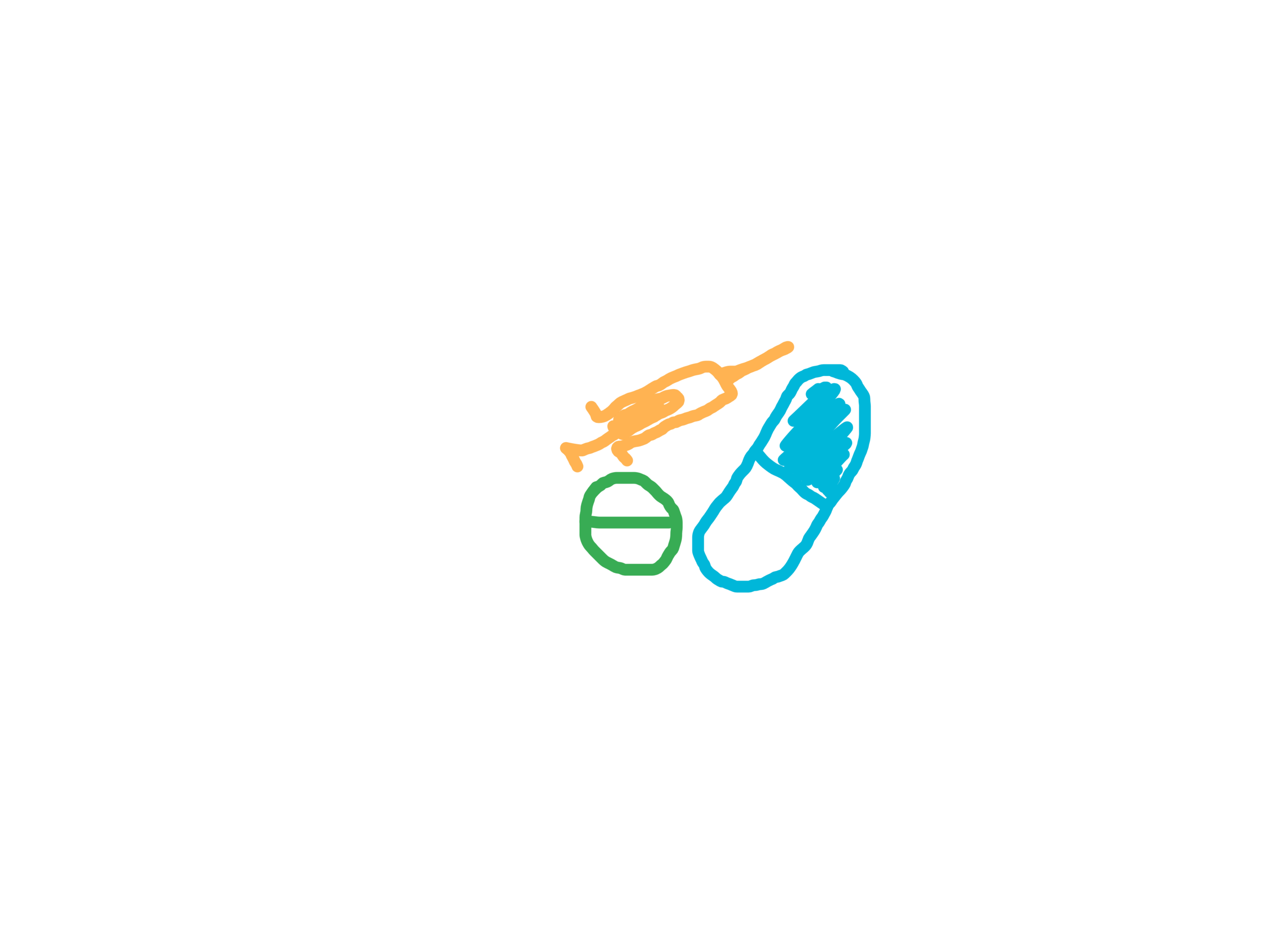 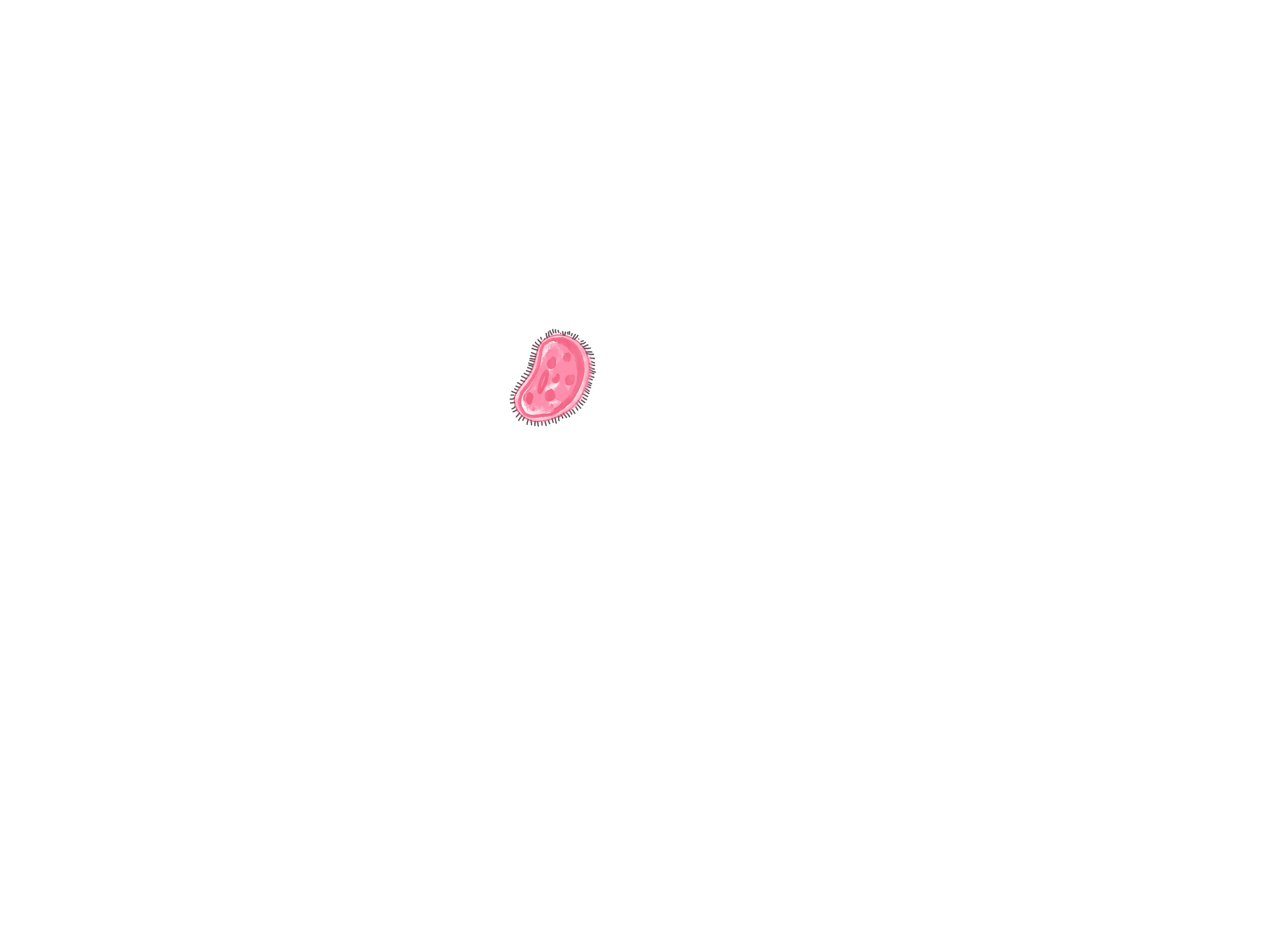 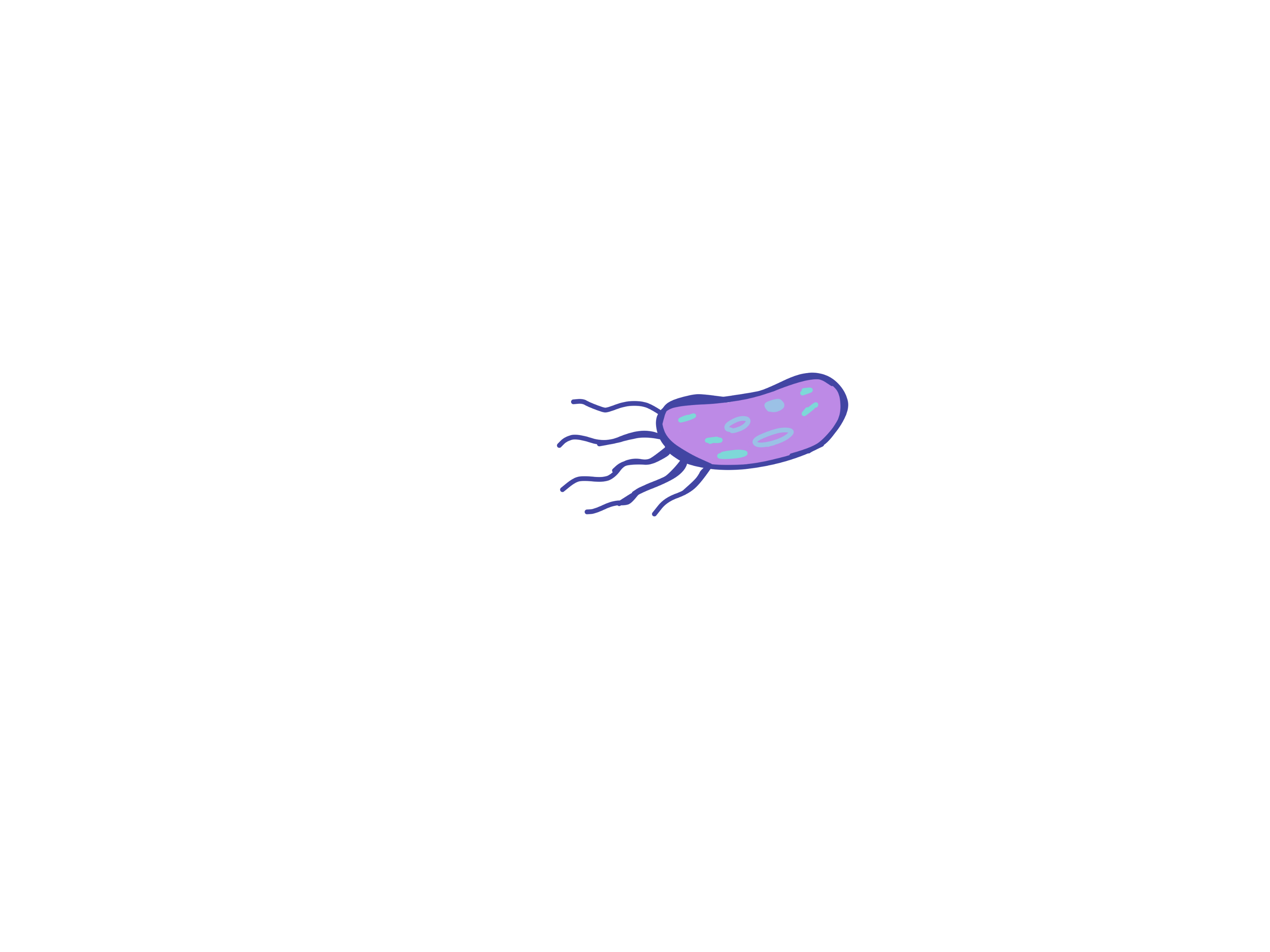 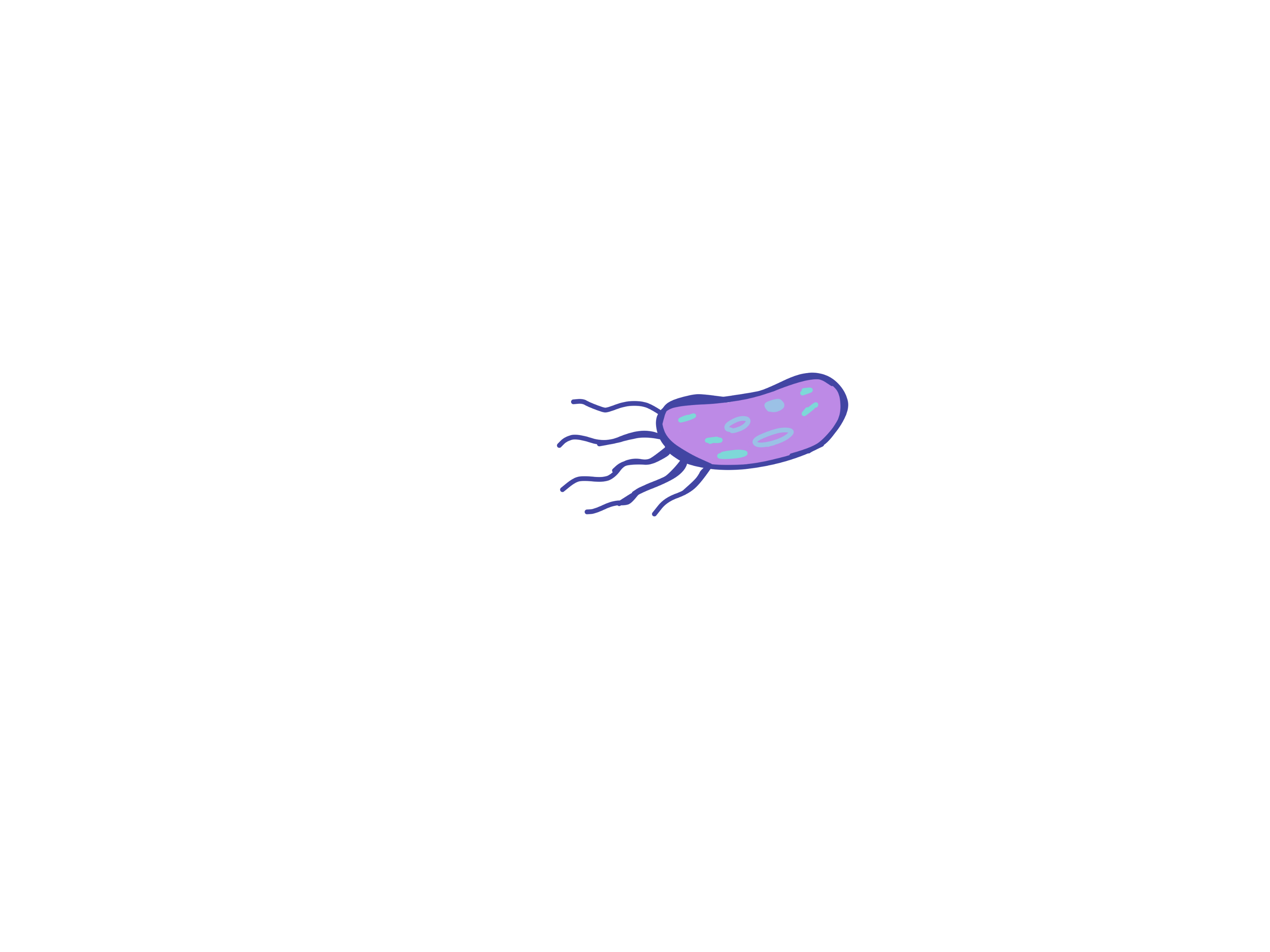 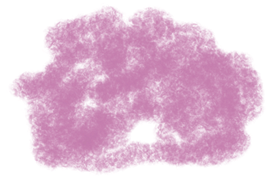 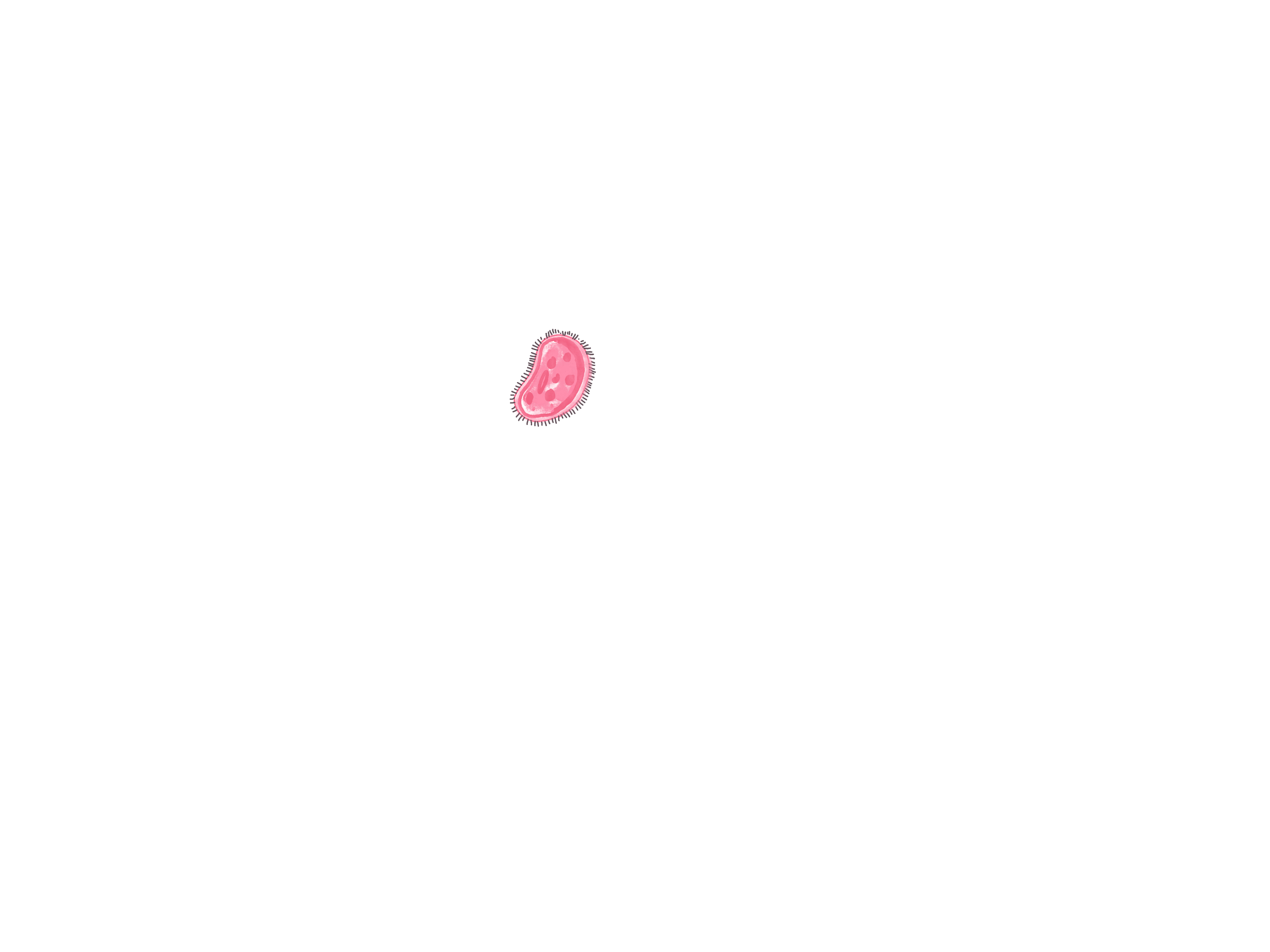 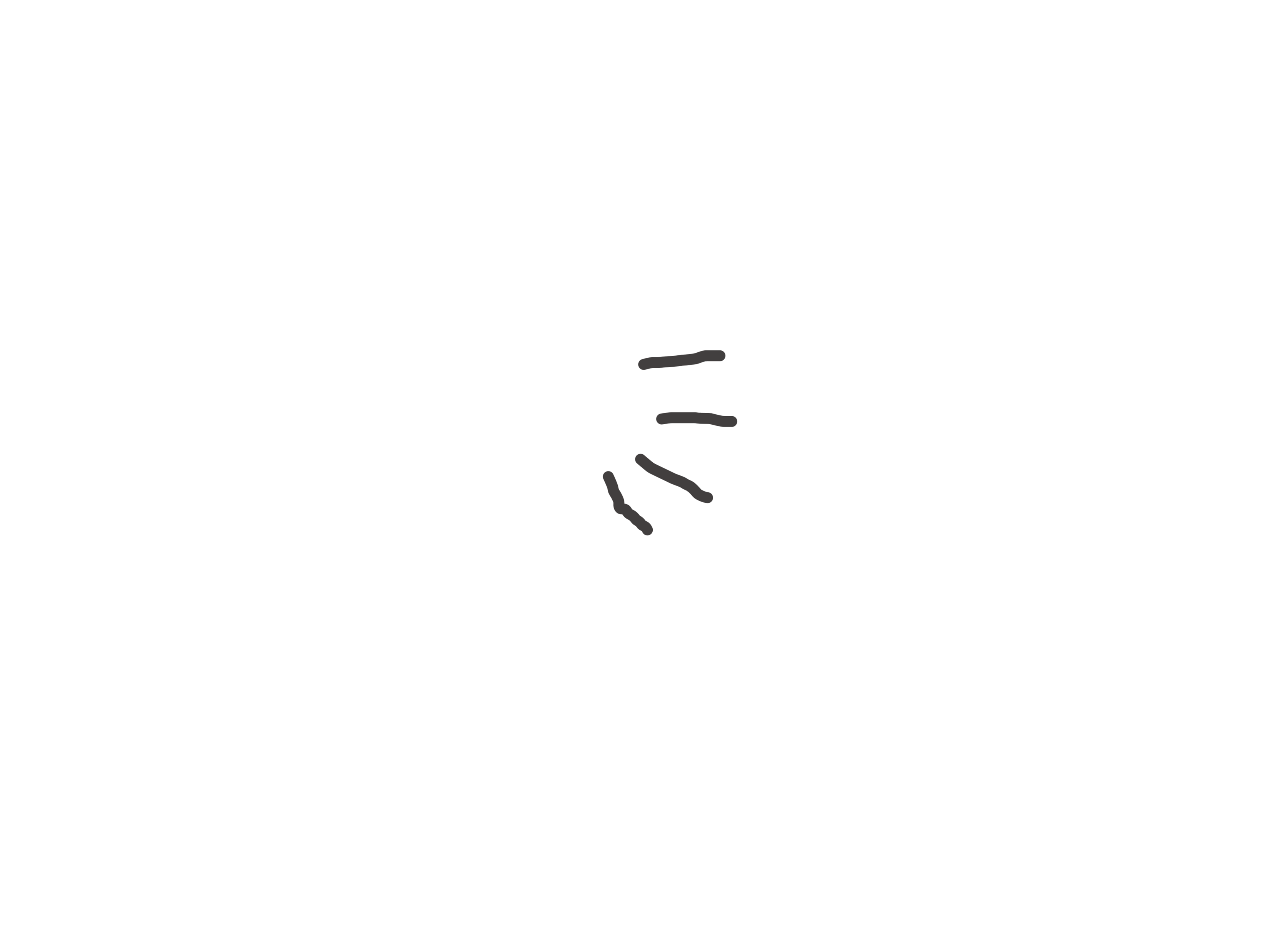 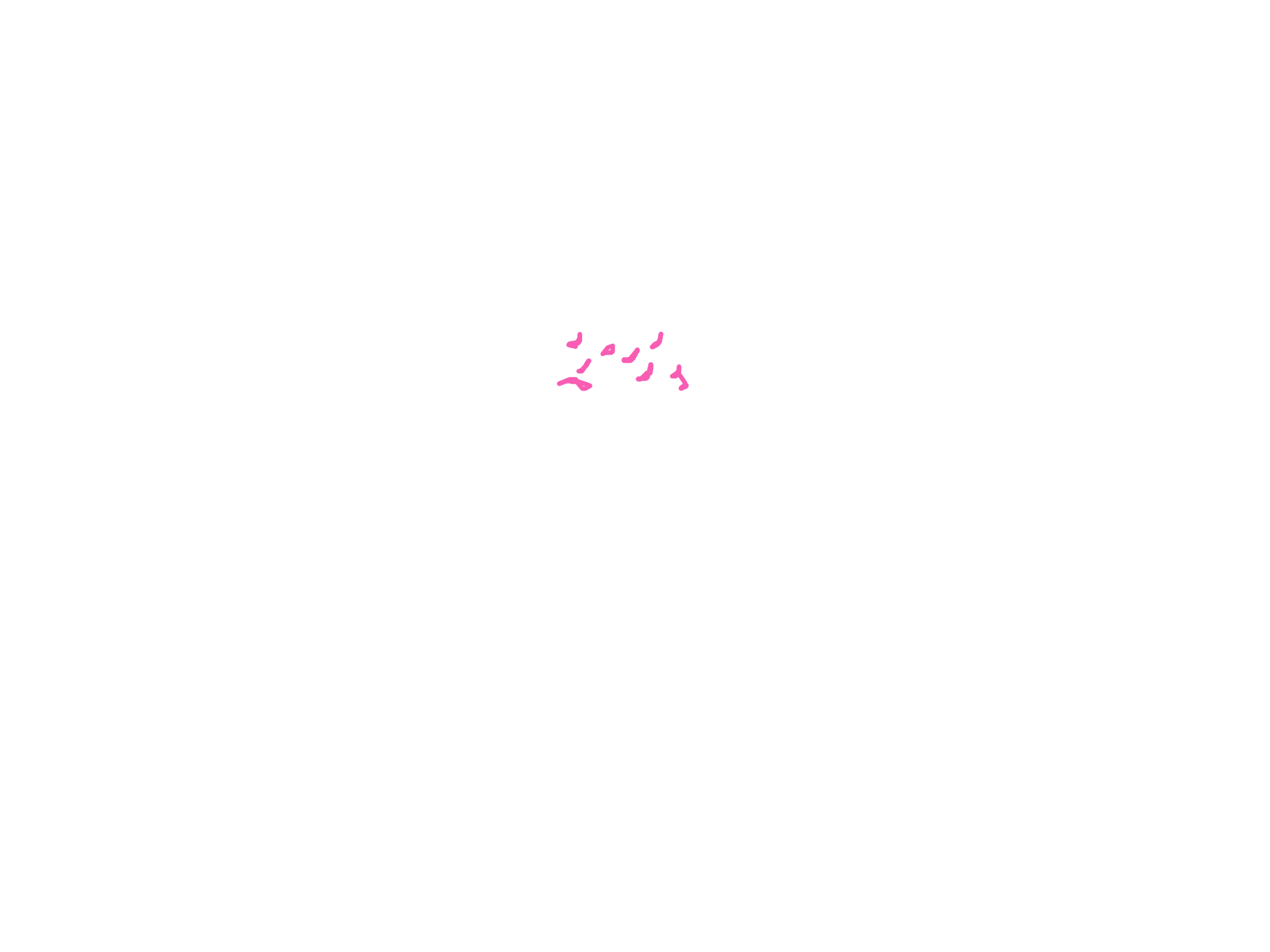 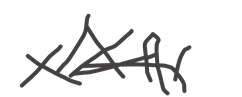 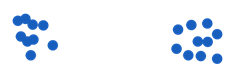 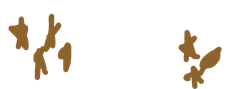 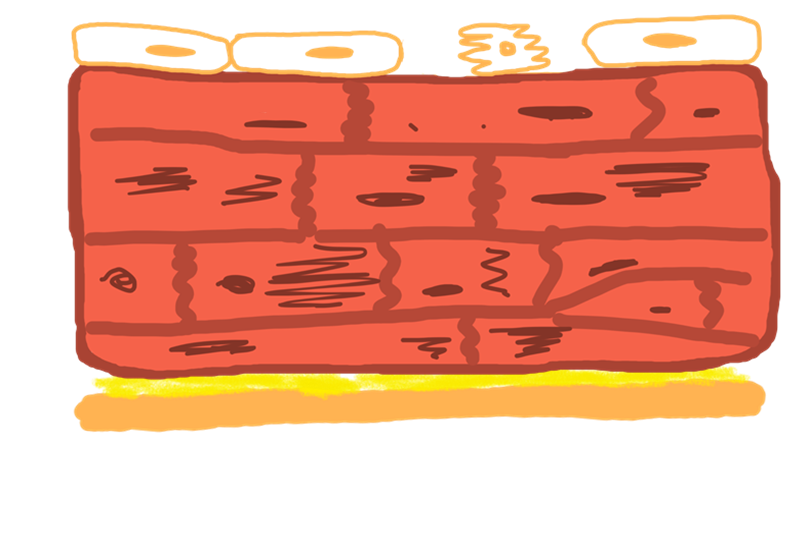 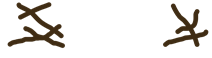 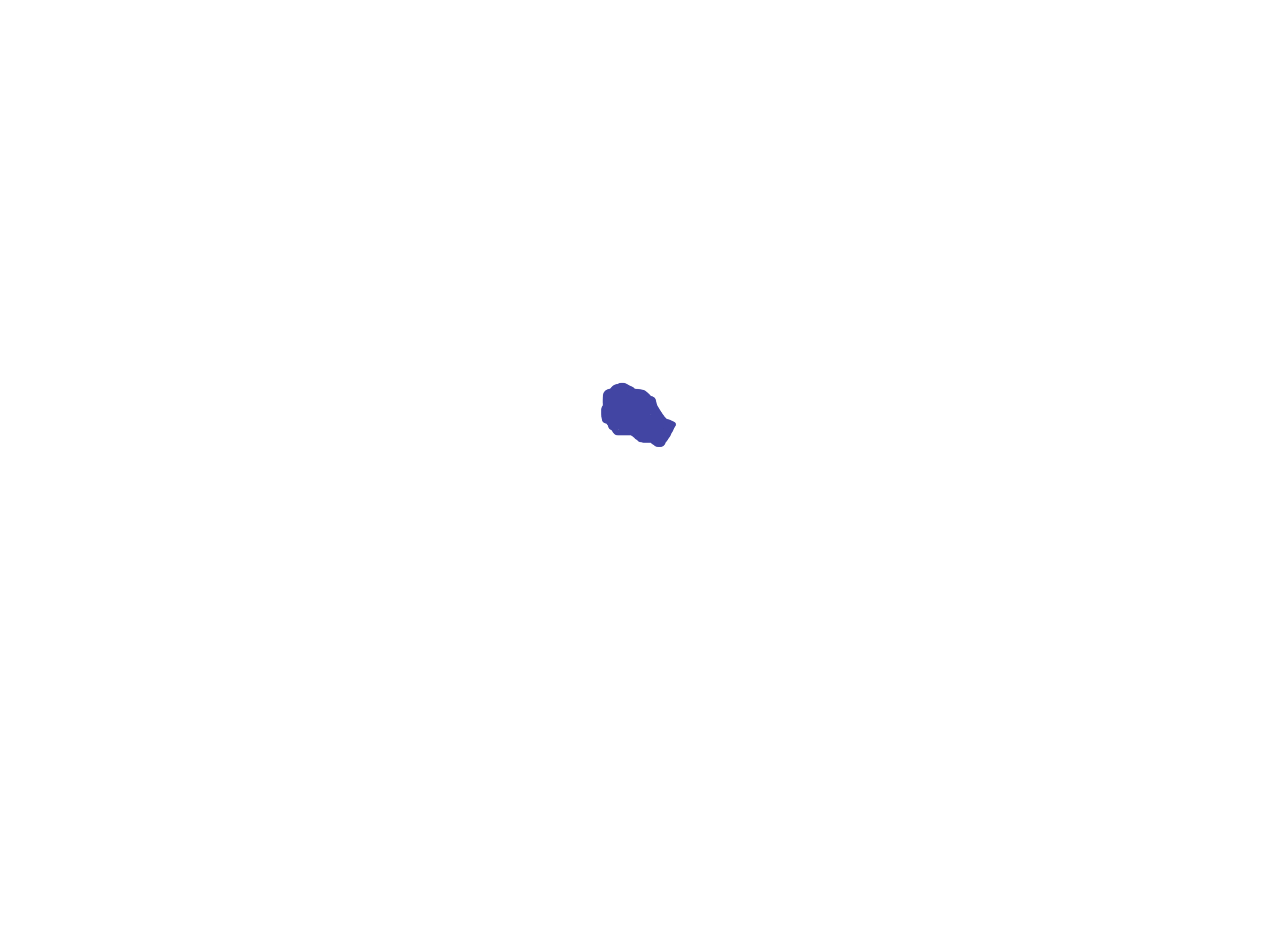 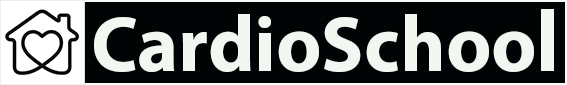 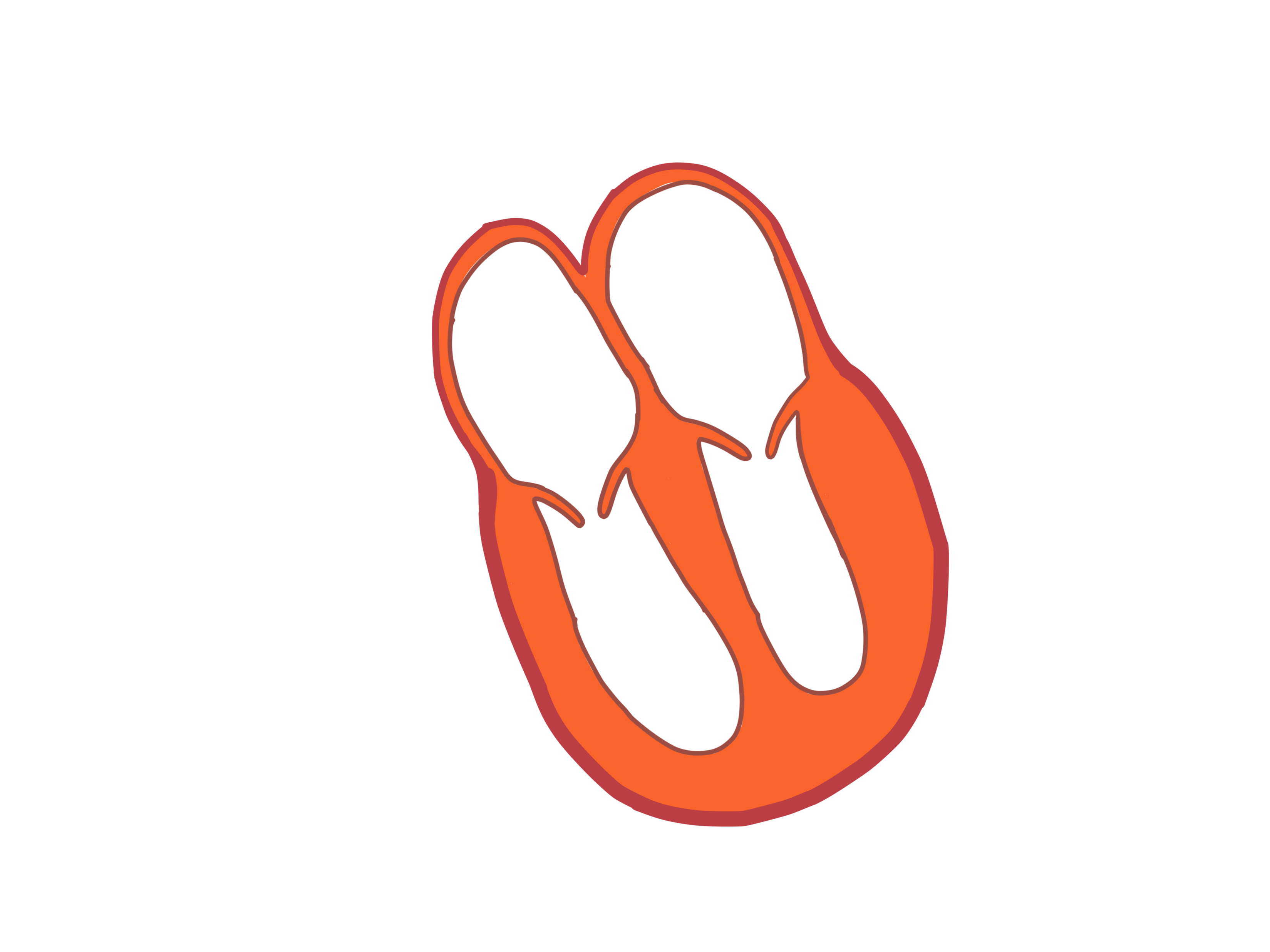 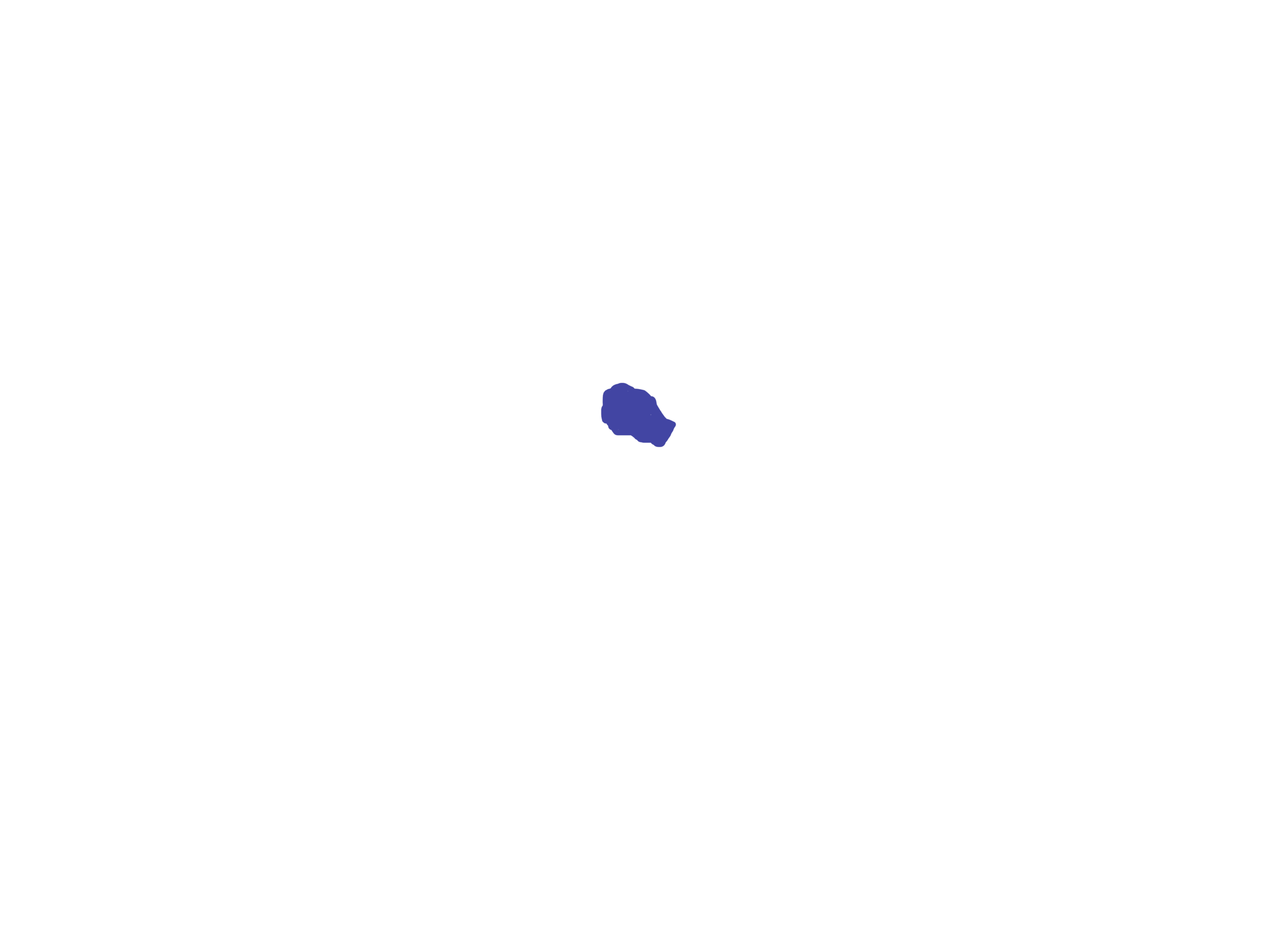 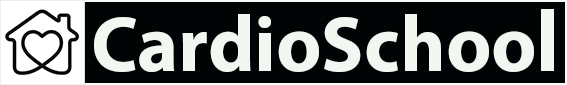 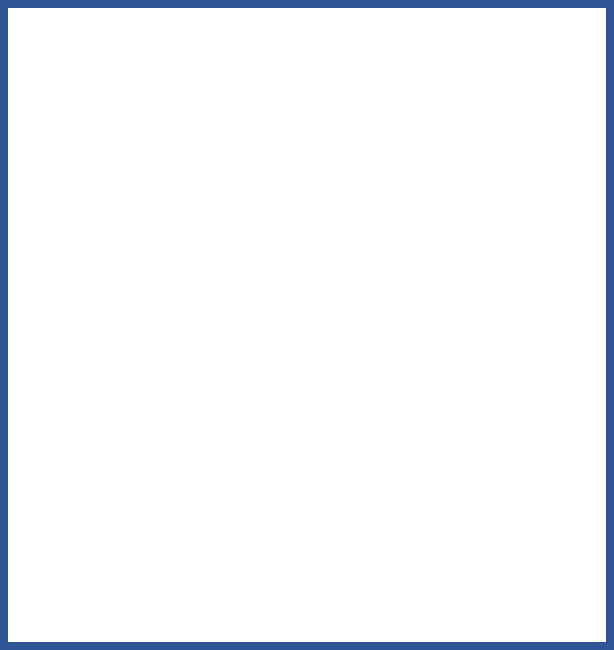 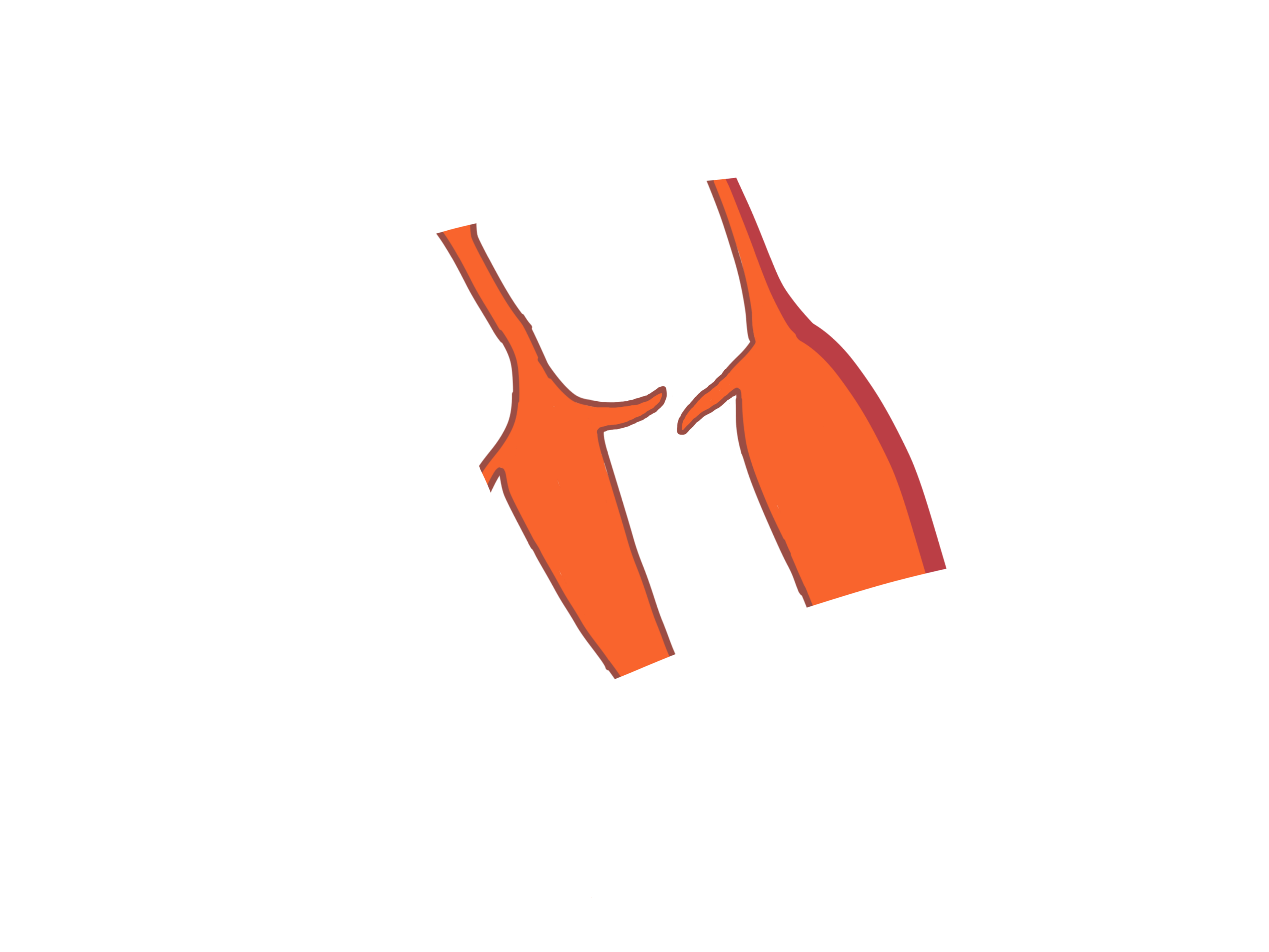 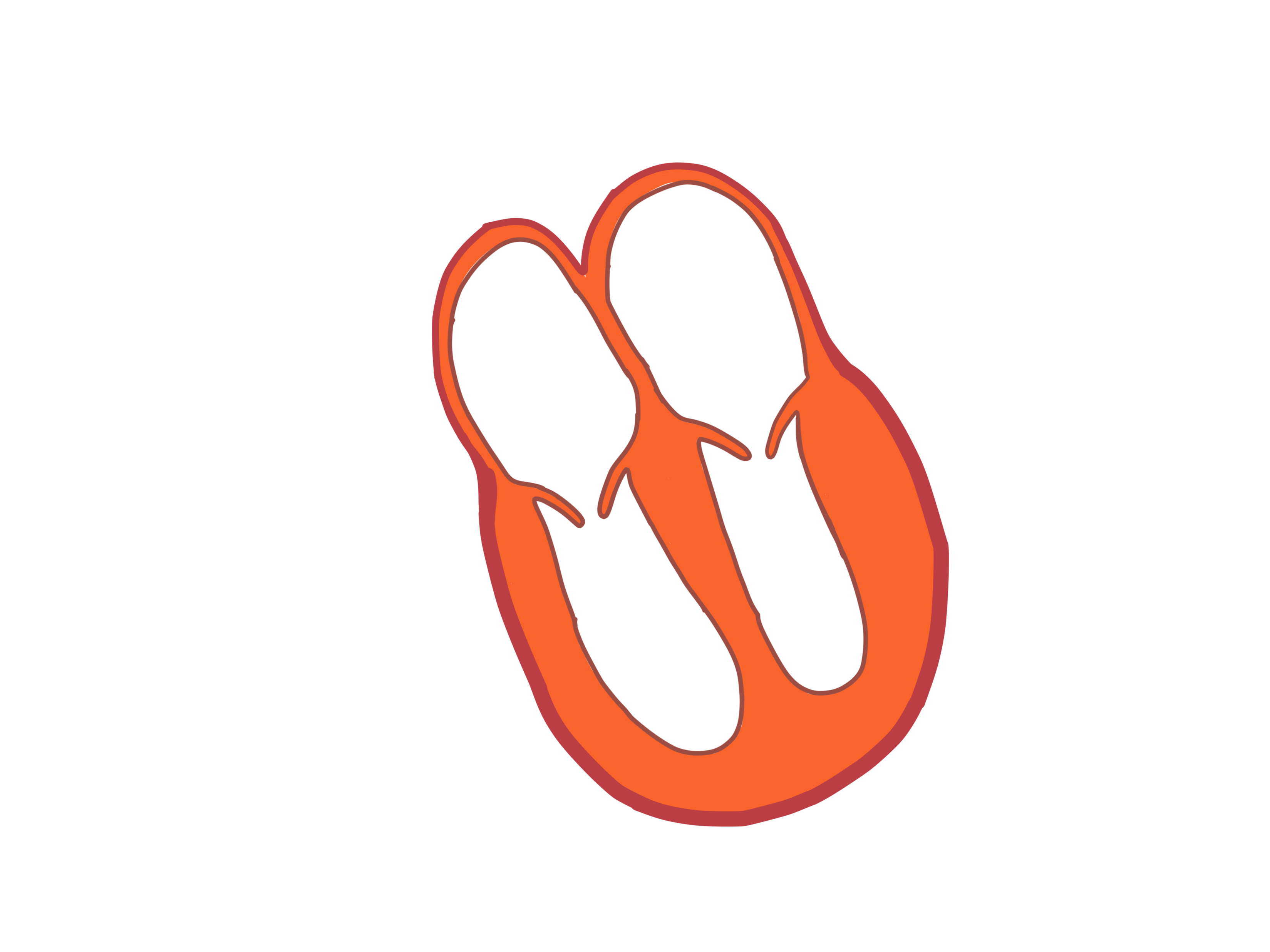 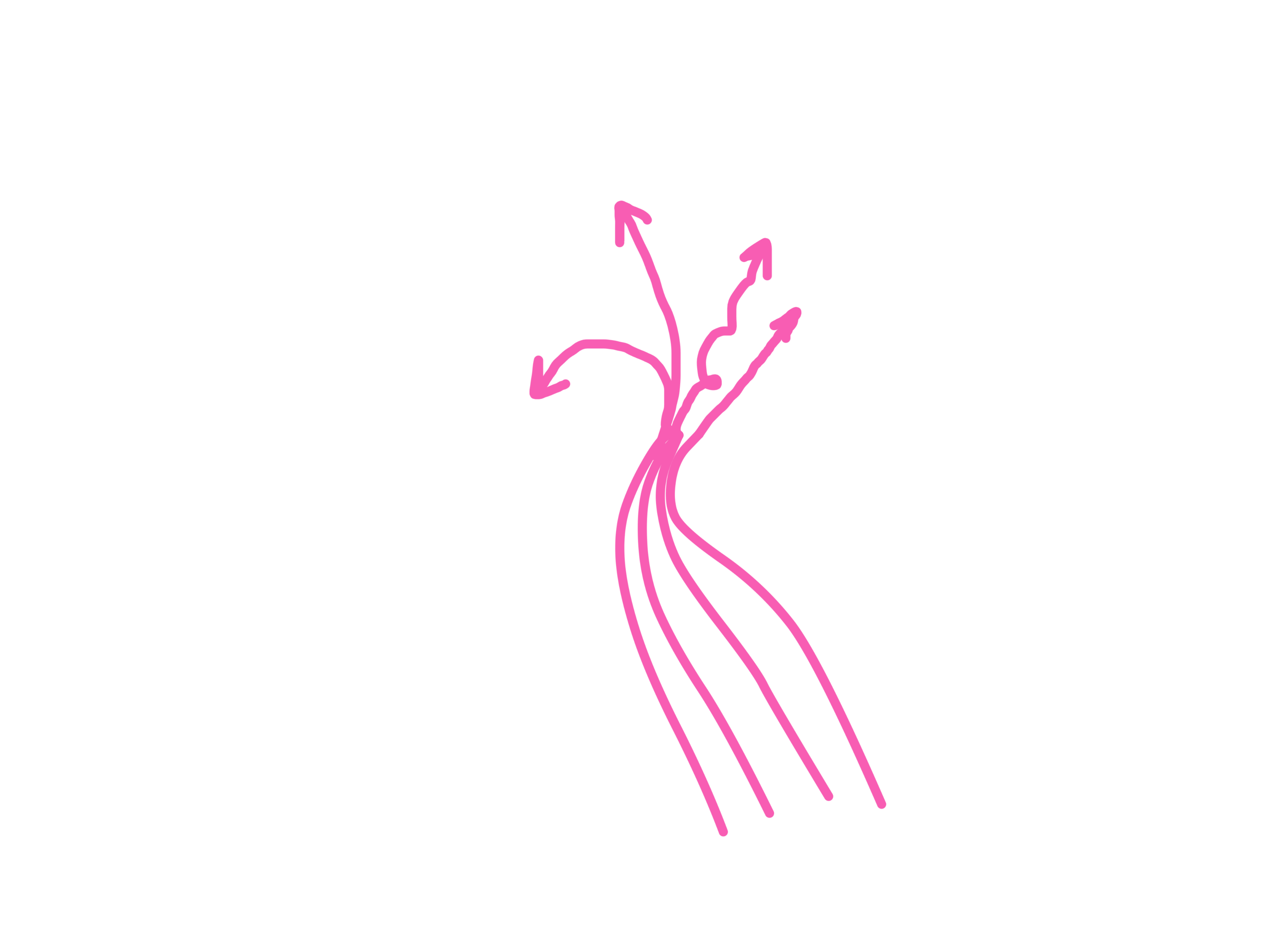 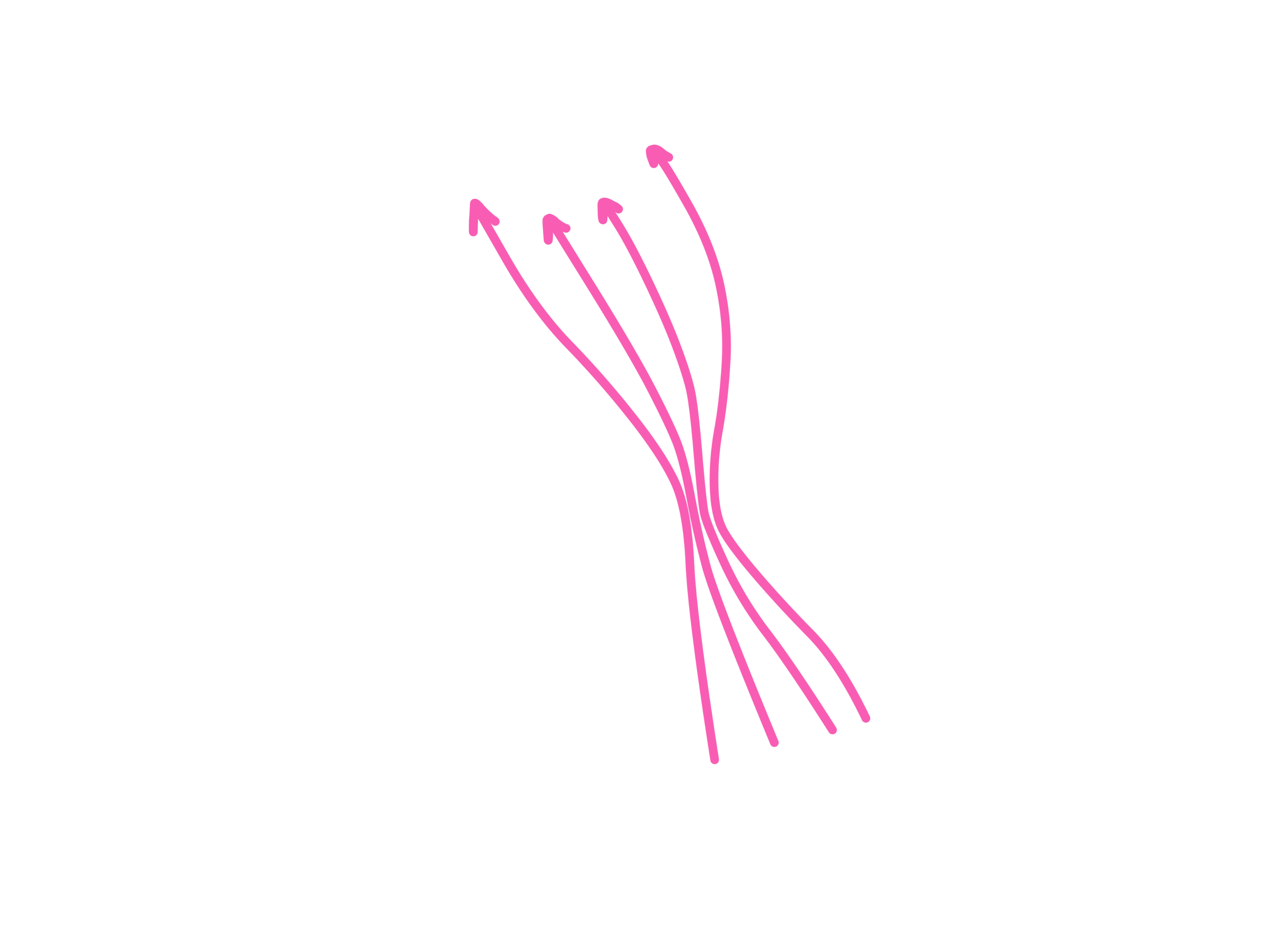 ENDOCARDIAL DAMAGE
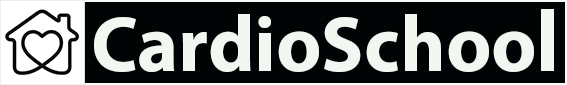 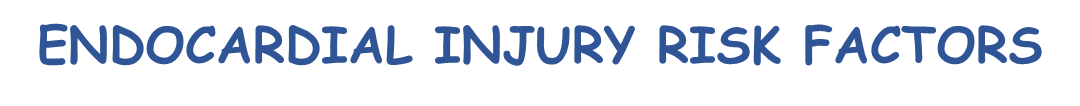 Non-Bacterial Thrombotic Endocarditis
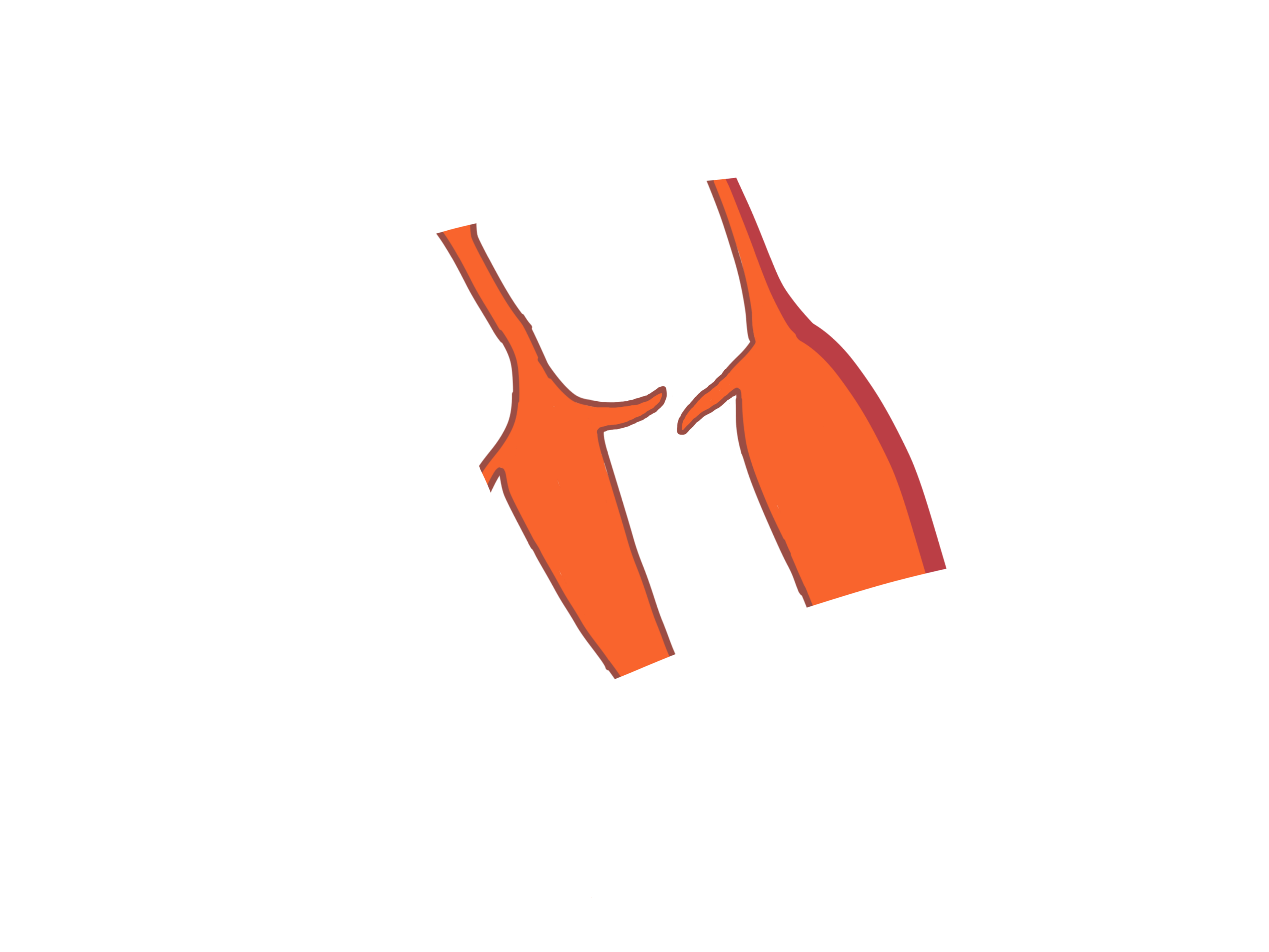 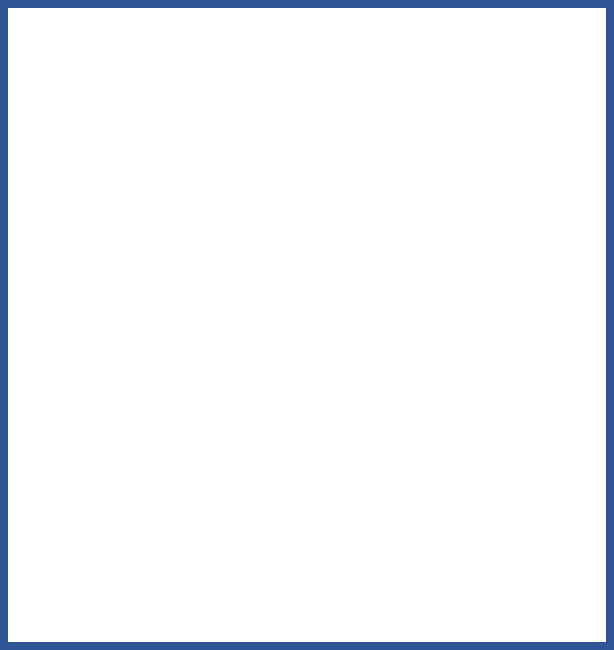 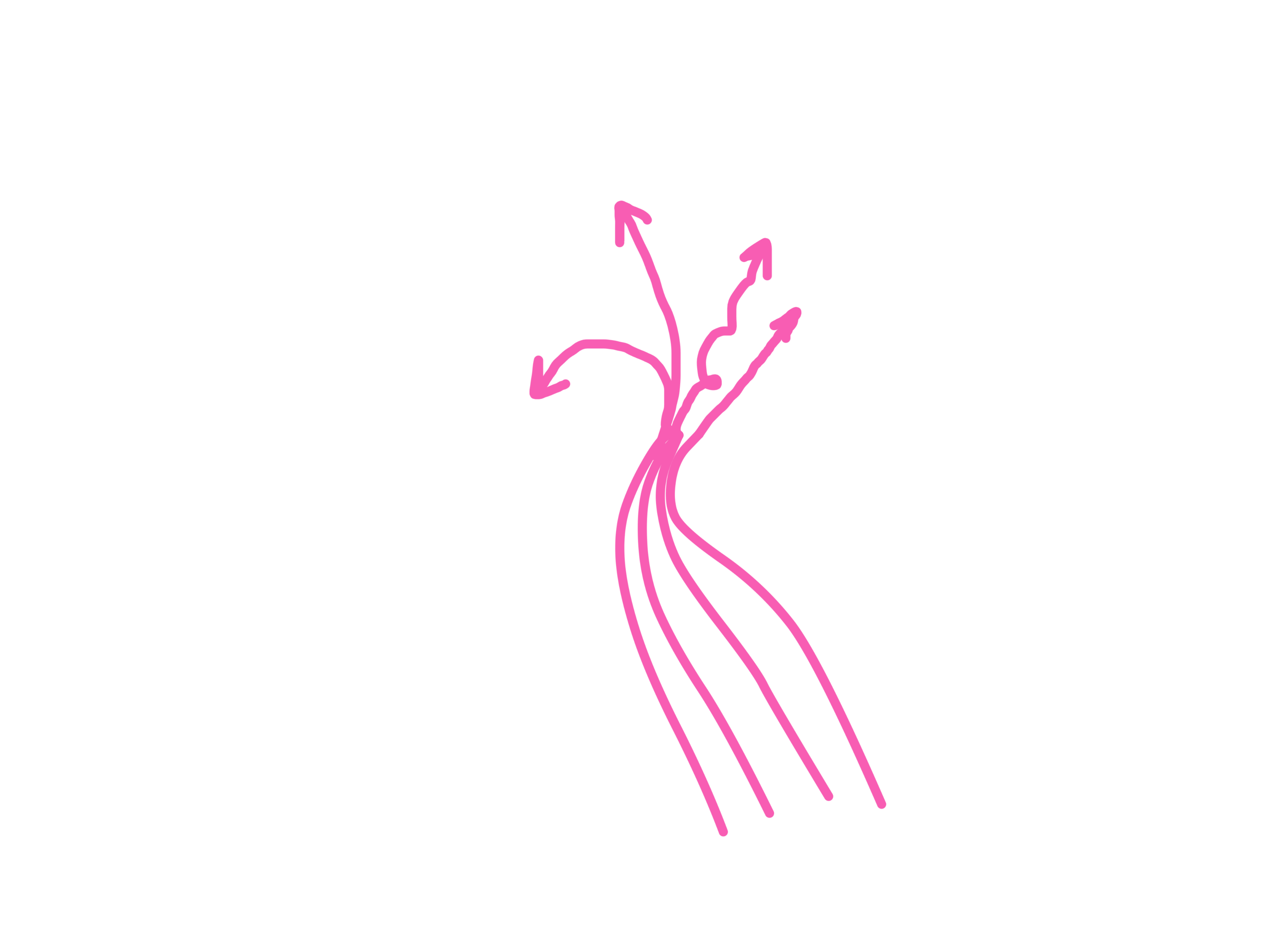 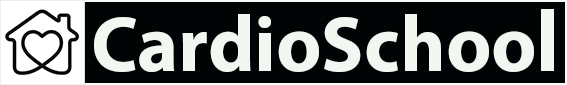 Non-Bacterial Thrombotic Endocarditis
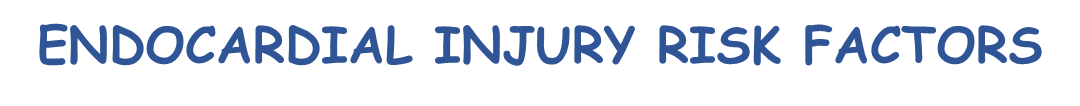 CONGENITAL HEART DISEASES
VALVULAR HEART DISEASES
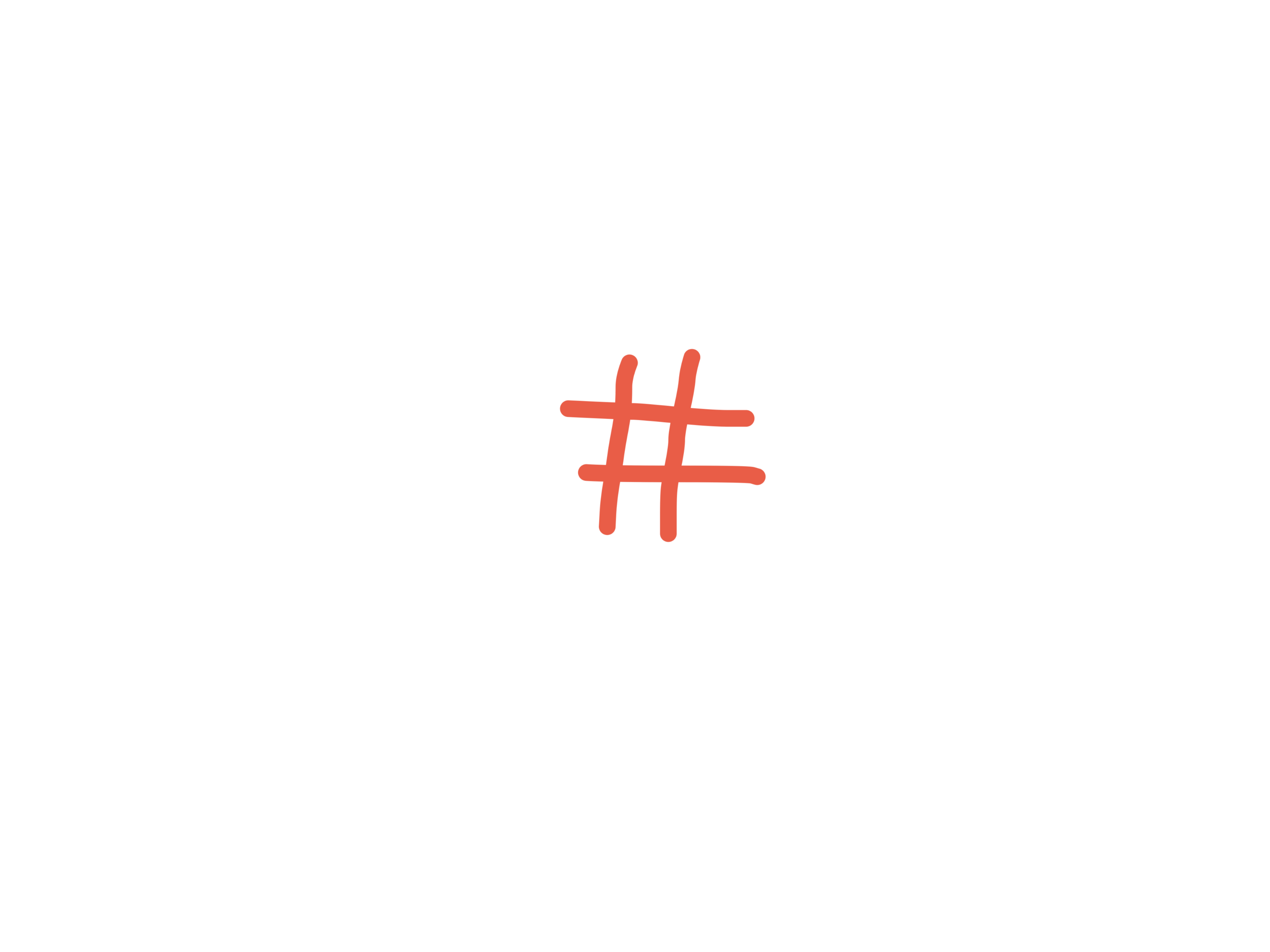 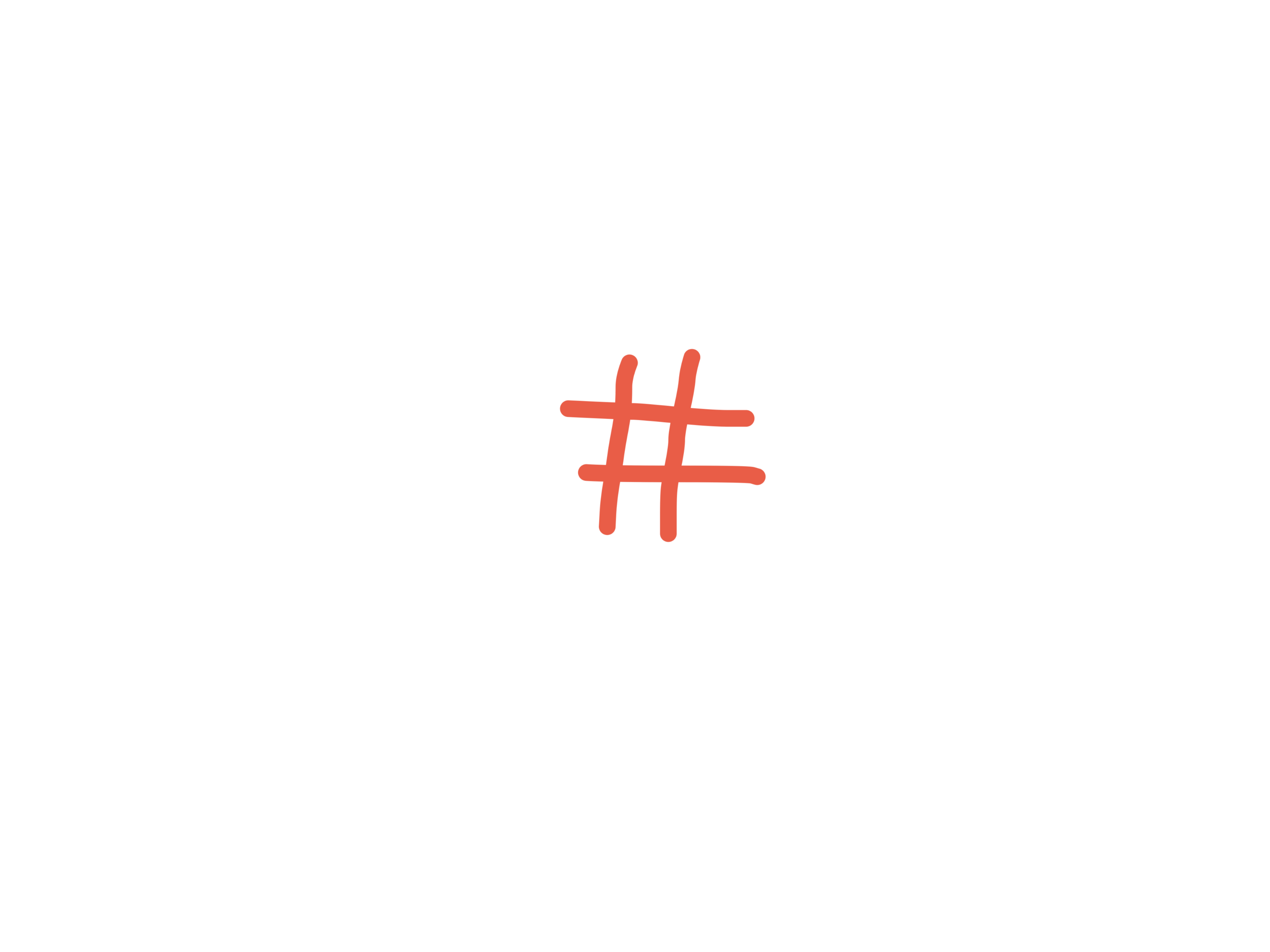 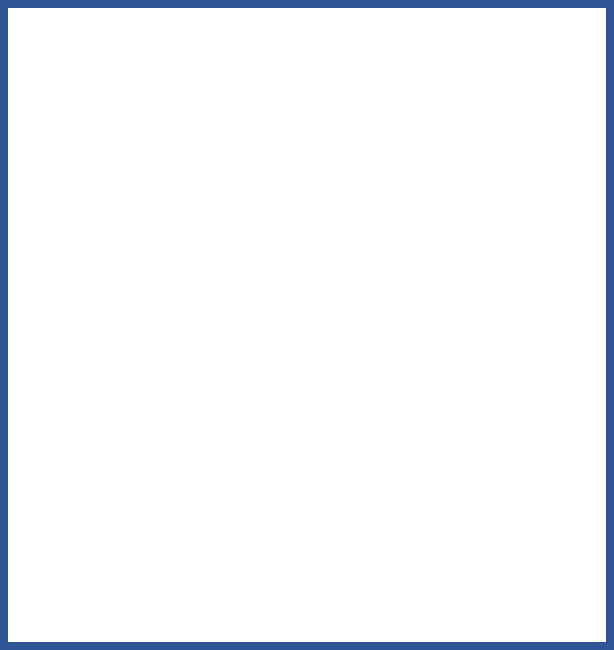 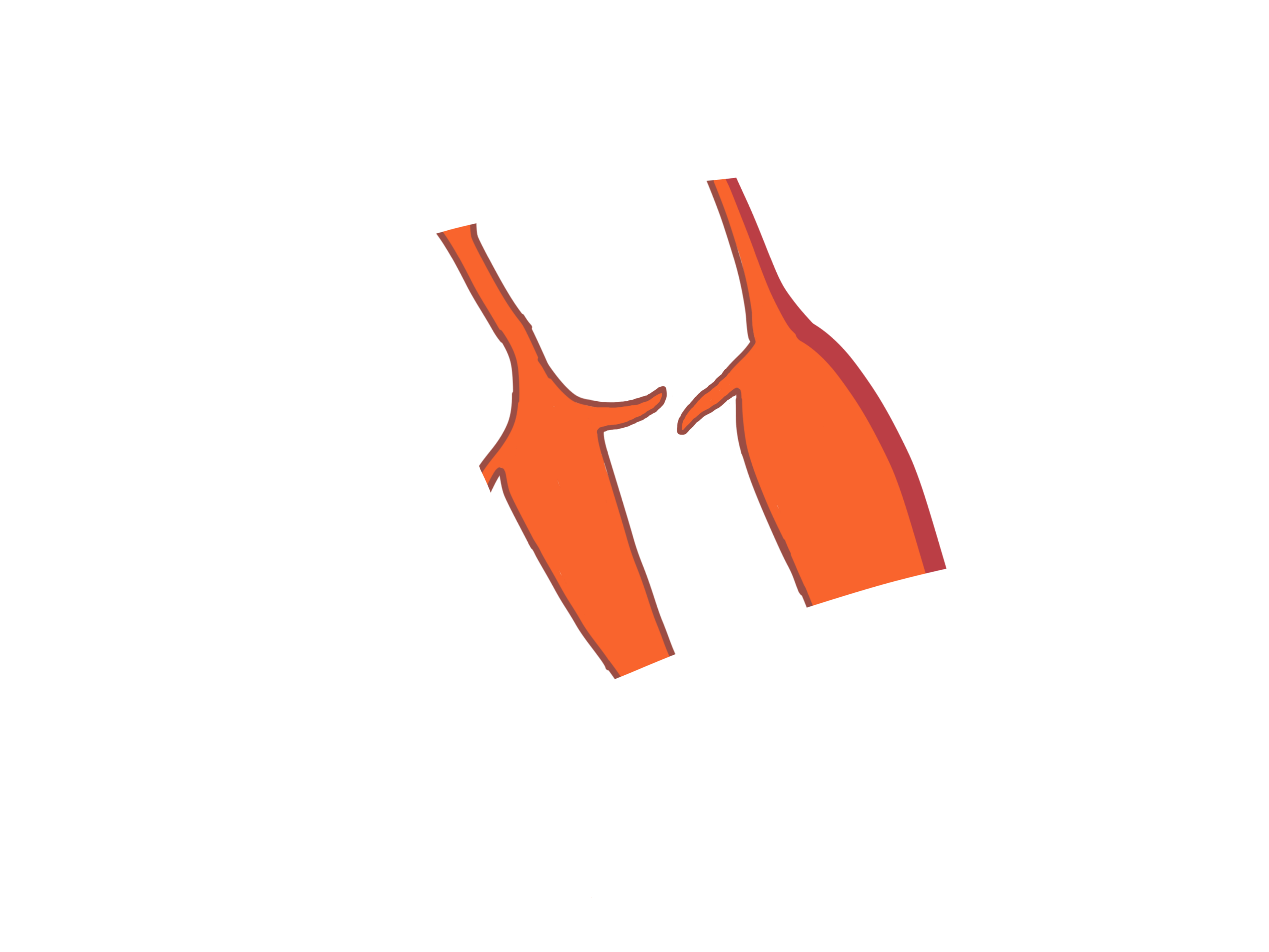 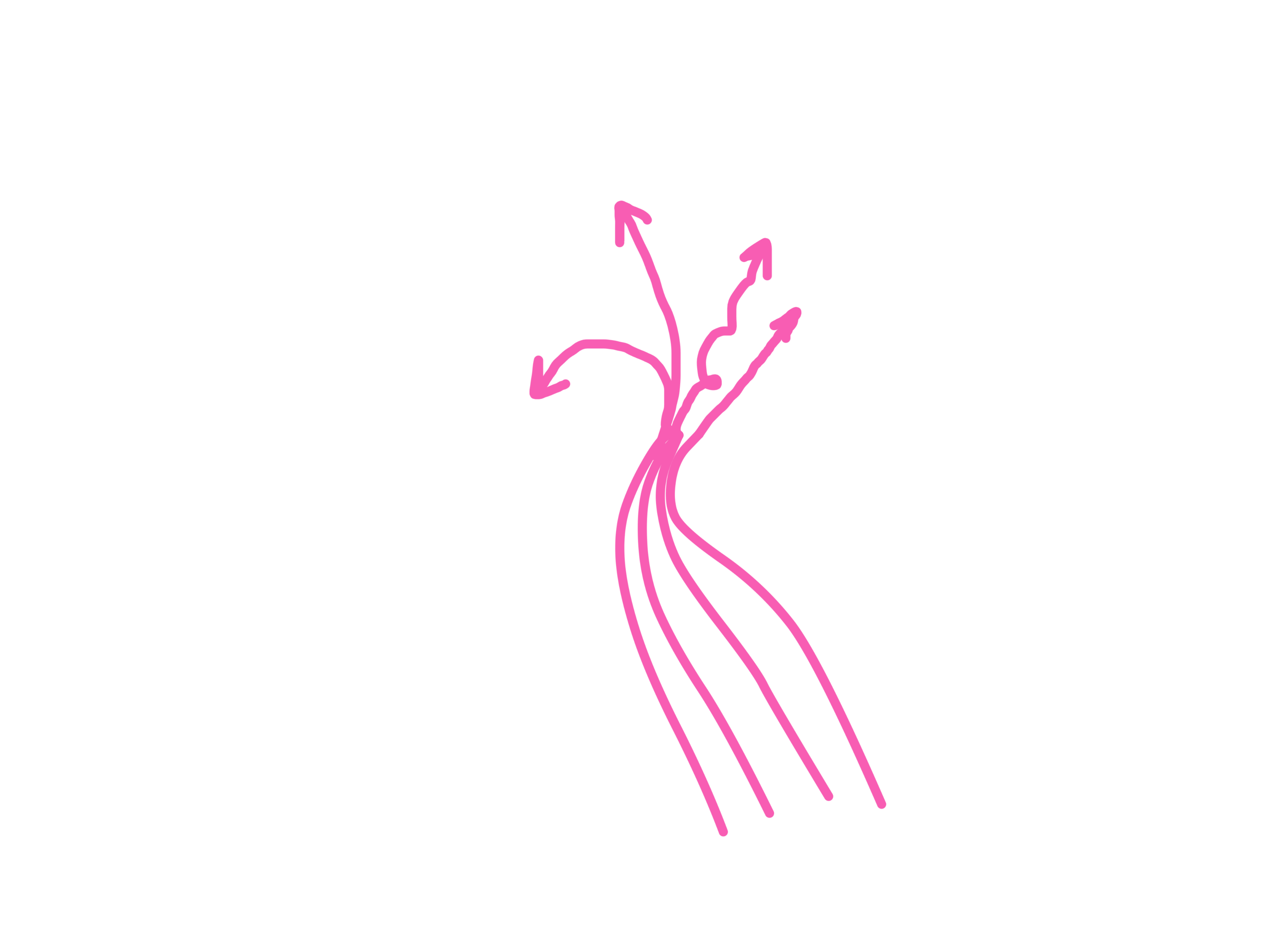 RHEUMATISMAL VALVE DISEASES
REGURGITATION
STENOSIS
PROSTHETIC VLALVES
DEGENERATIVE DISEASES (MVP)
BI-CUSPID AORTIC VALVE (BAV)
SEPTAL DEFECTS ( ASD, VSD)
CYANOTIC DISEASES
IN-COMPLETE REPAIRED CHD
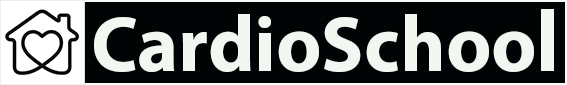 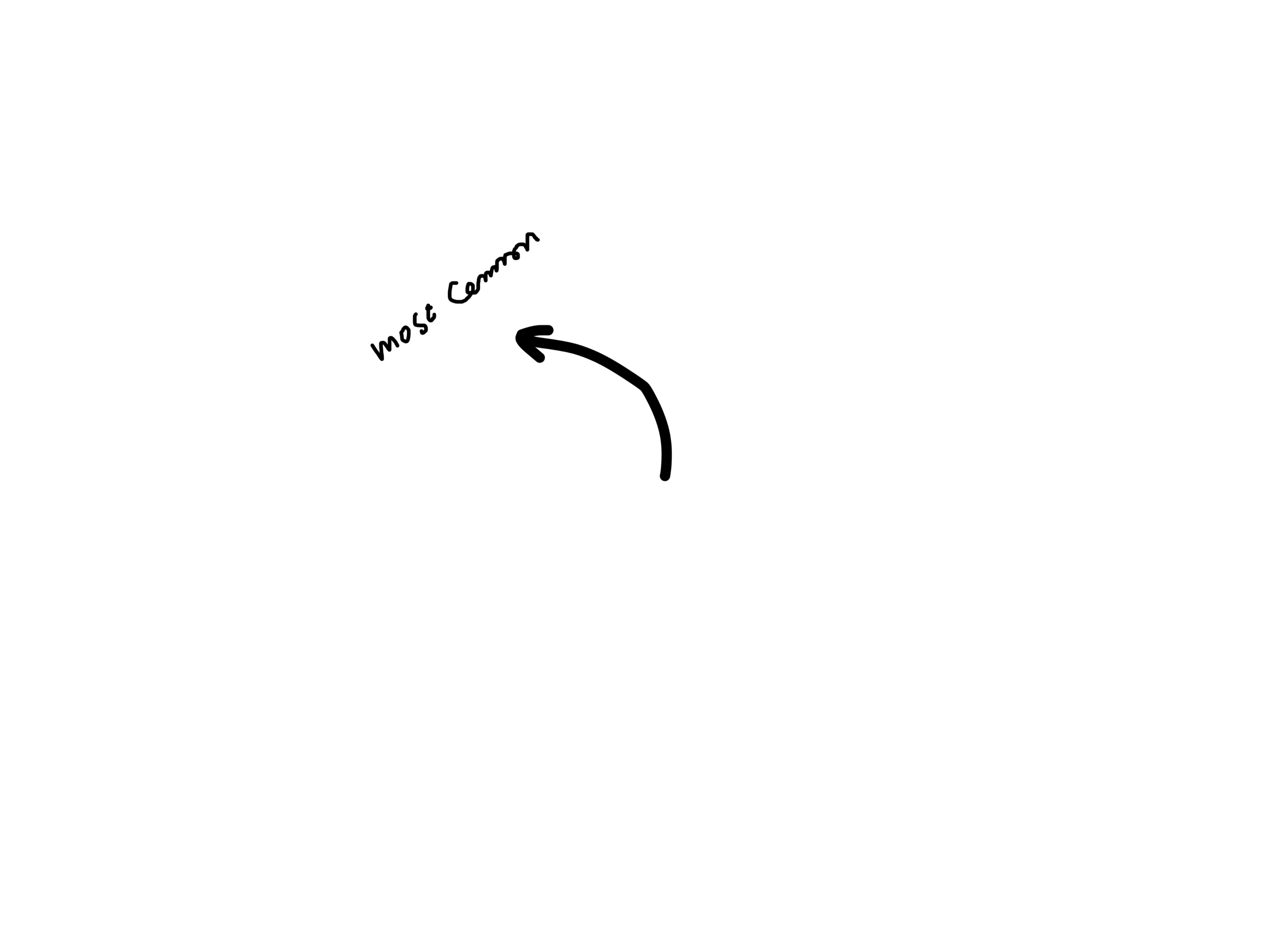 ENDOCARDIAL INJURY RISK FACTORS
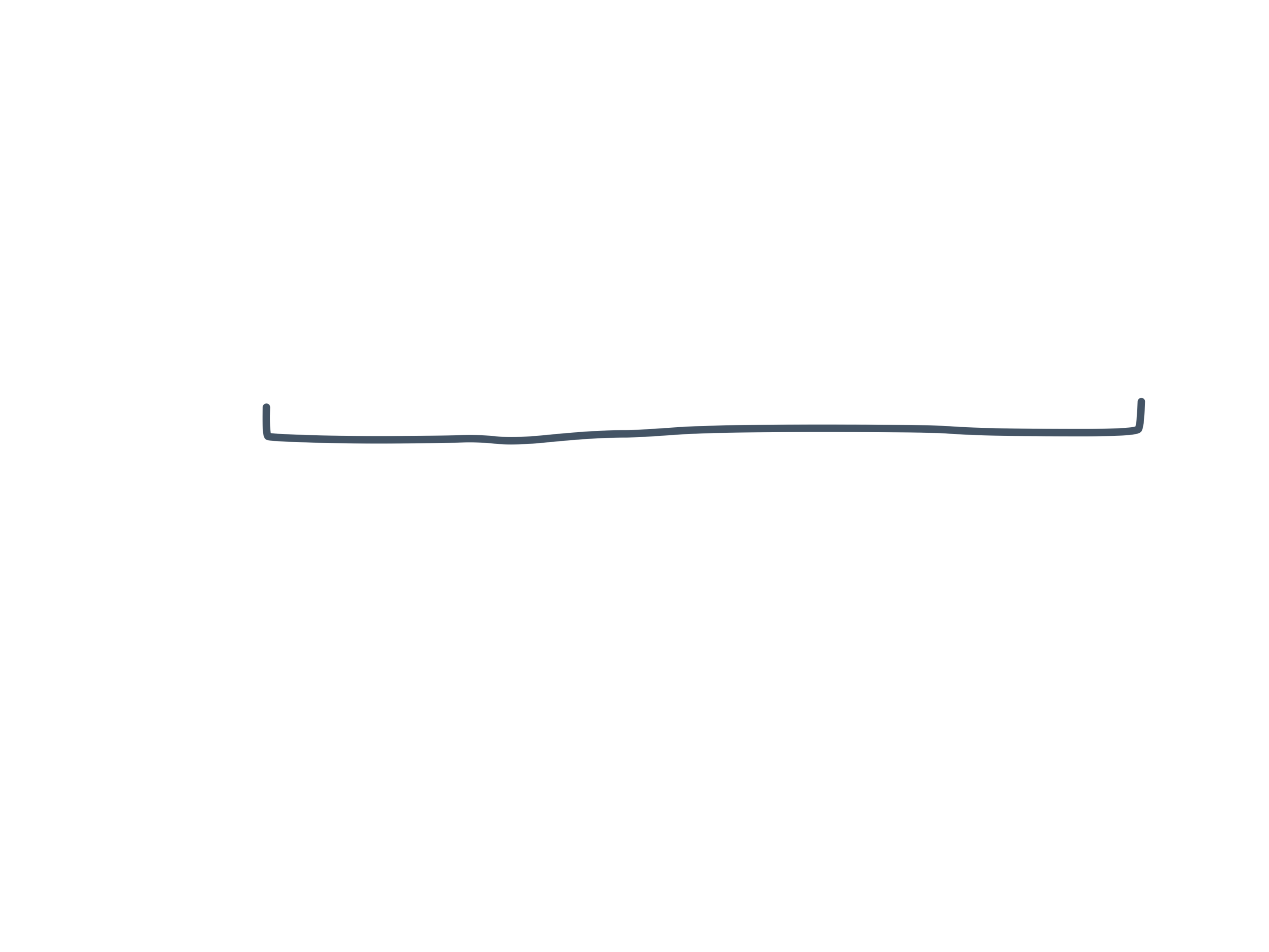 Non-BACTERIAL THROMBOTIC ENDOCARDITIS
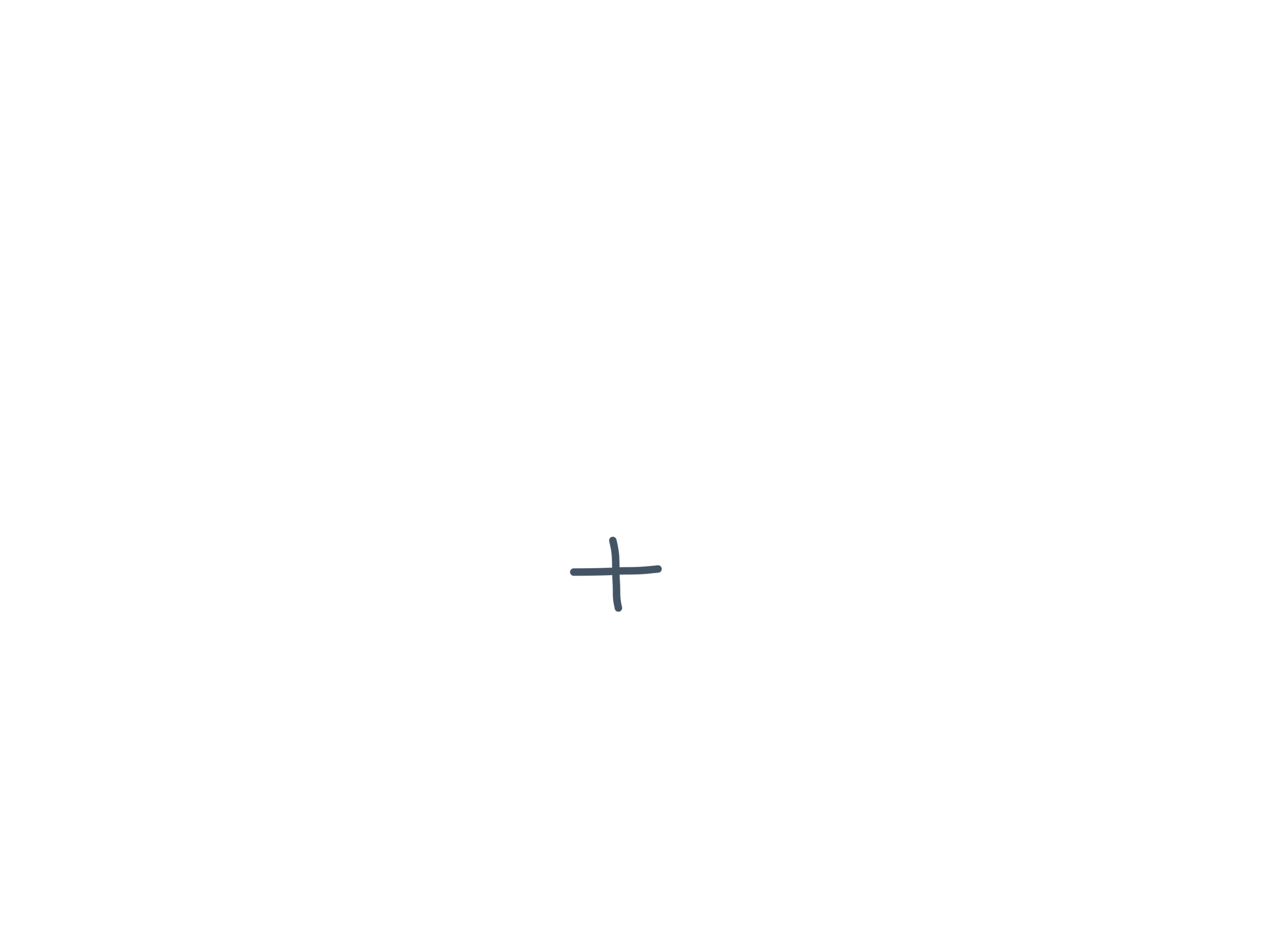 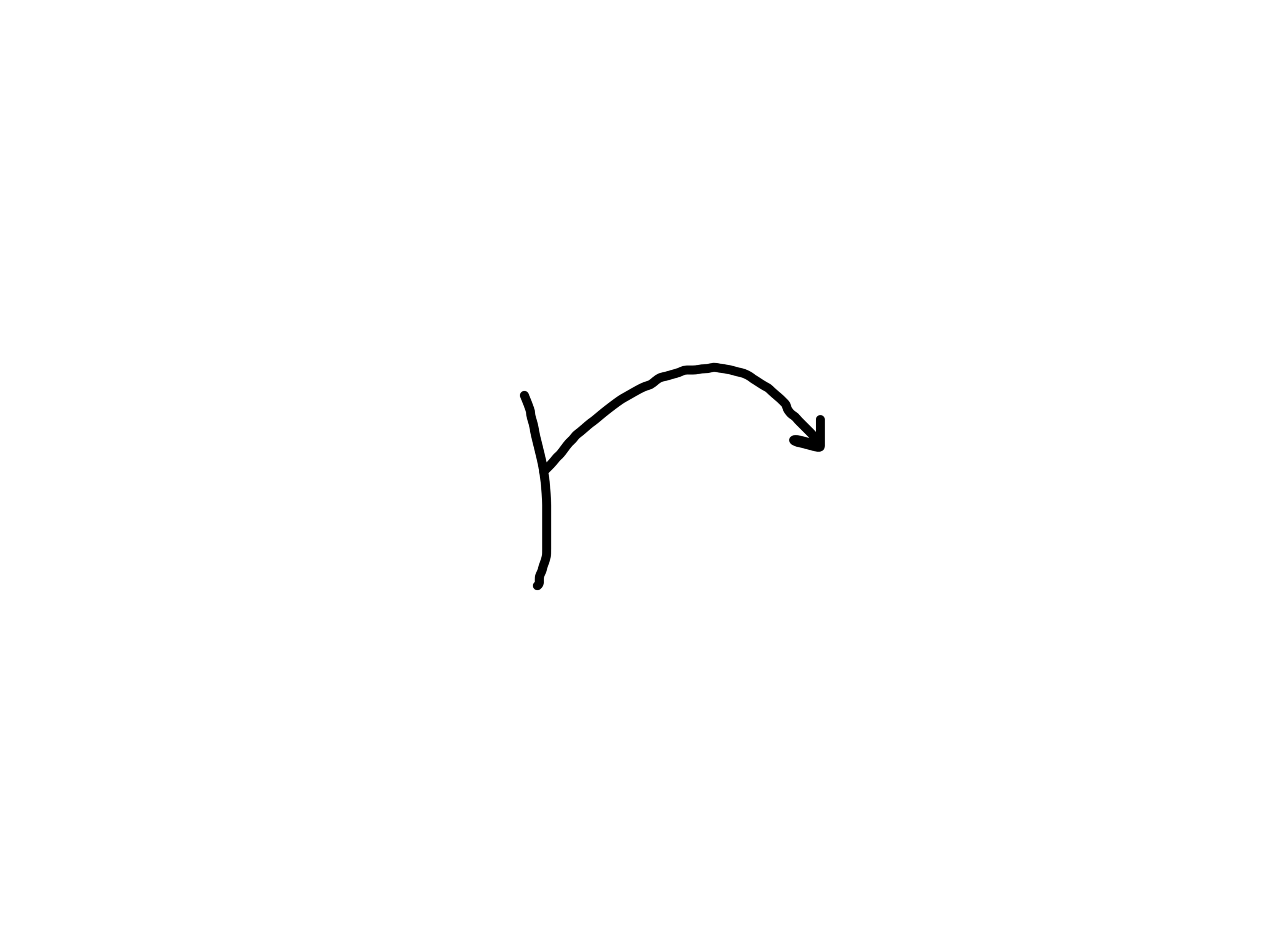 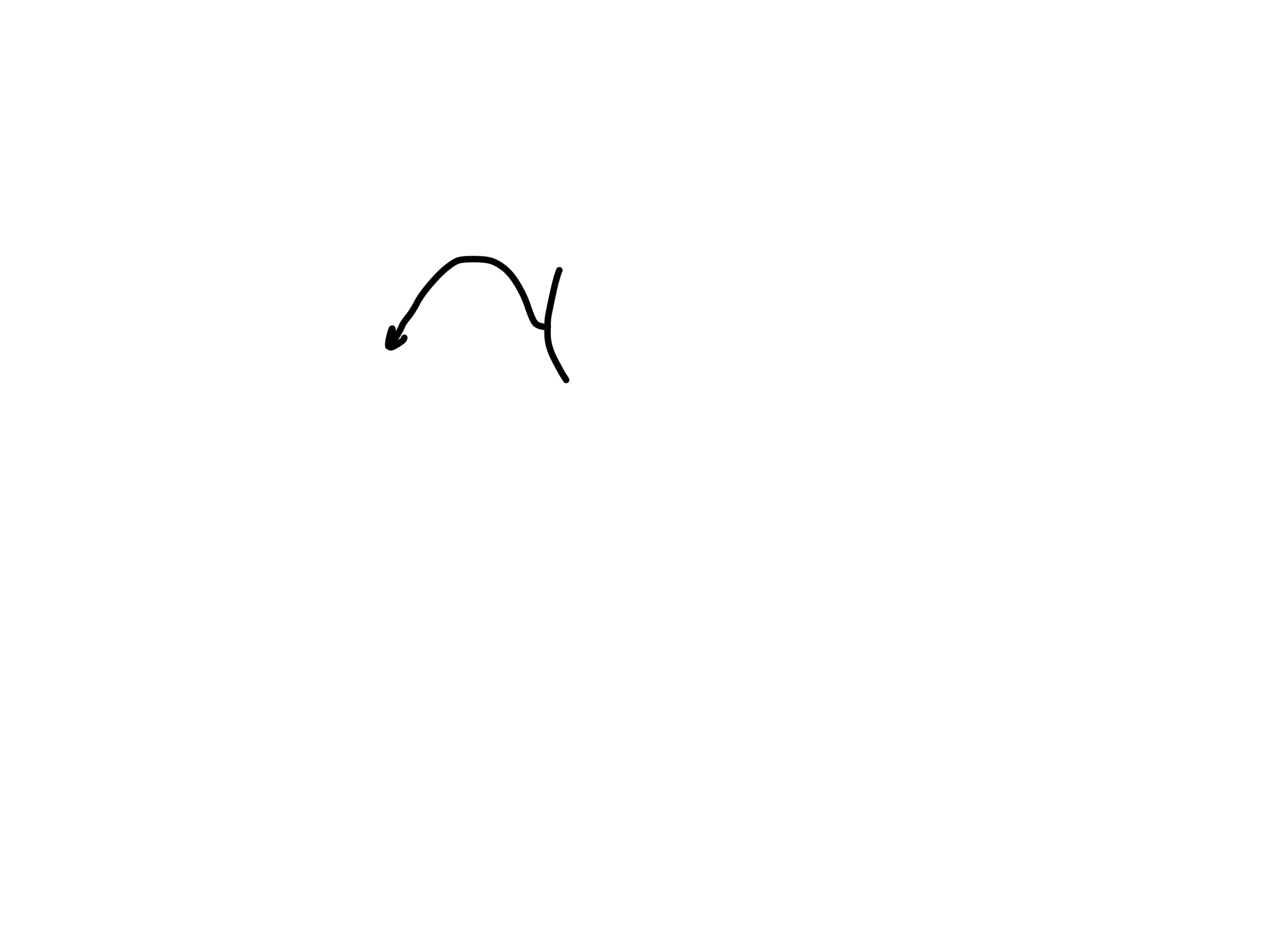 BACTEREMIA
STAPHLOCOCCUS
AUREUS
STREPTOCOCCUS 
VIRIDANS
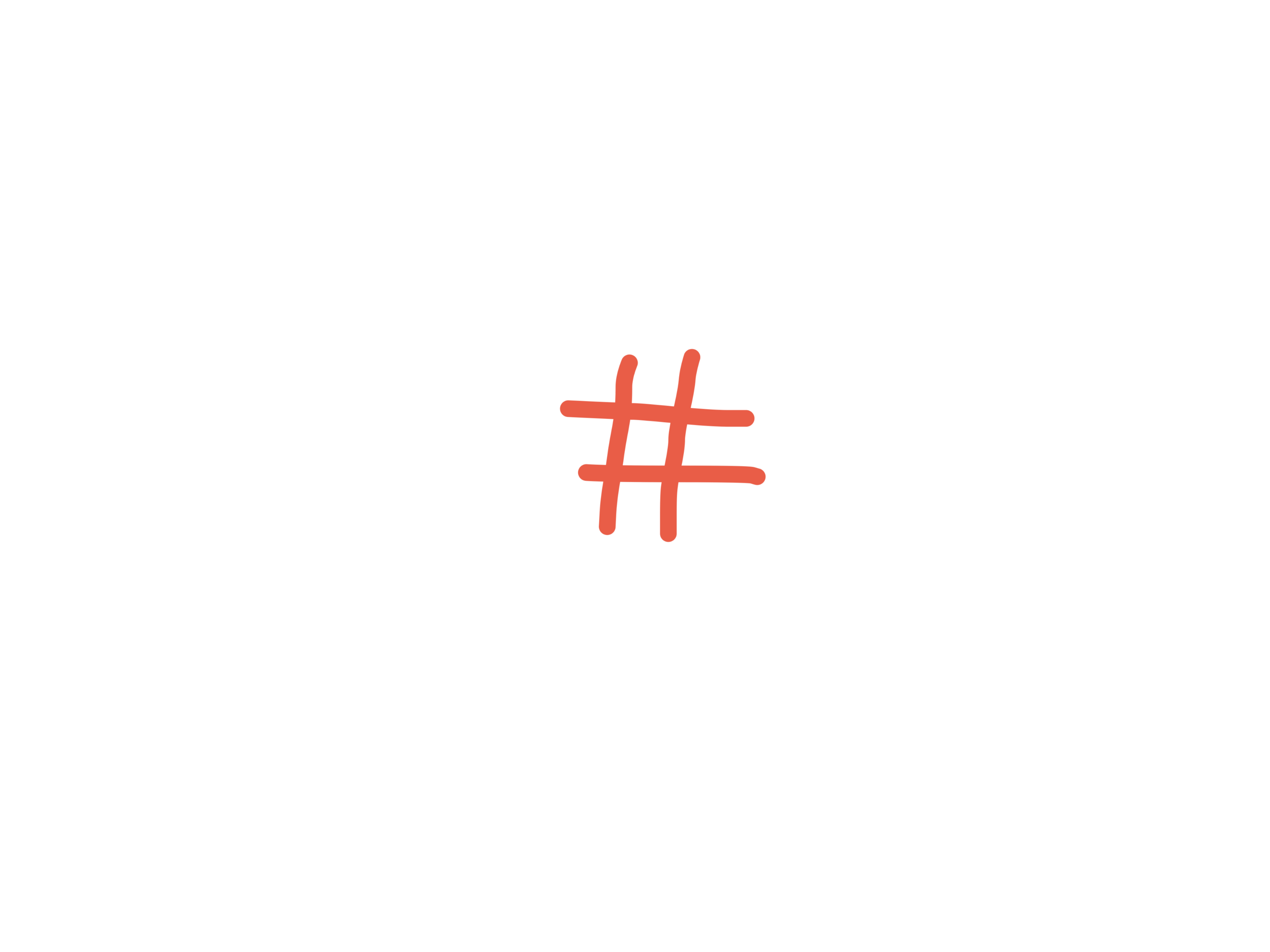 BLOOD STREAM
HIGH
LOW
VIRULANCE
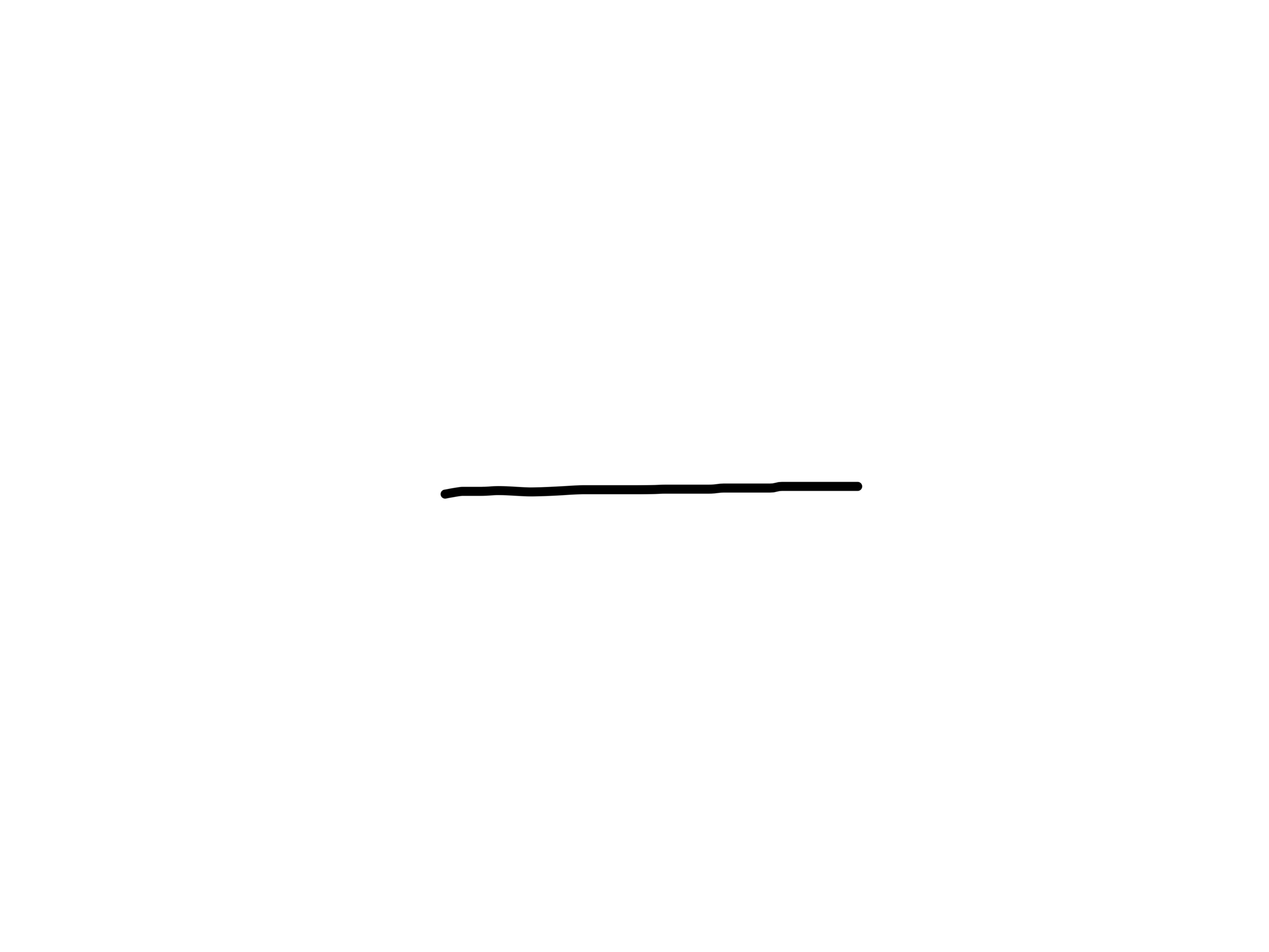 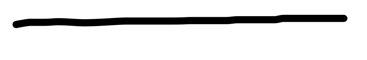 MAIN 
SOURCE
MOUTH
SKIN
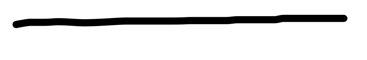 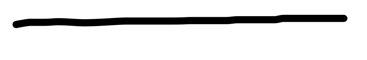 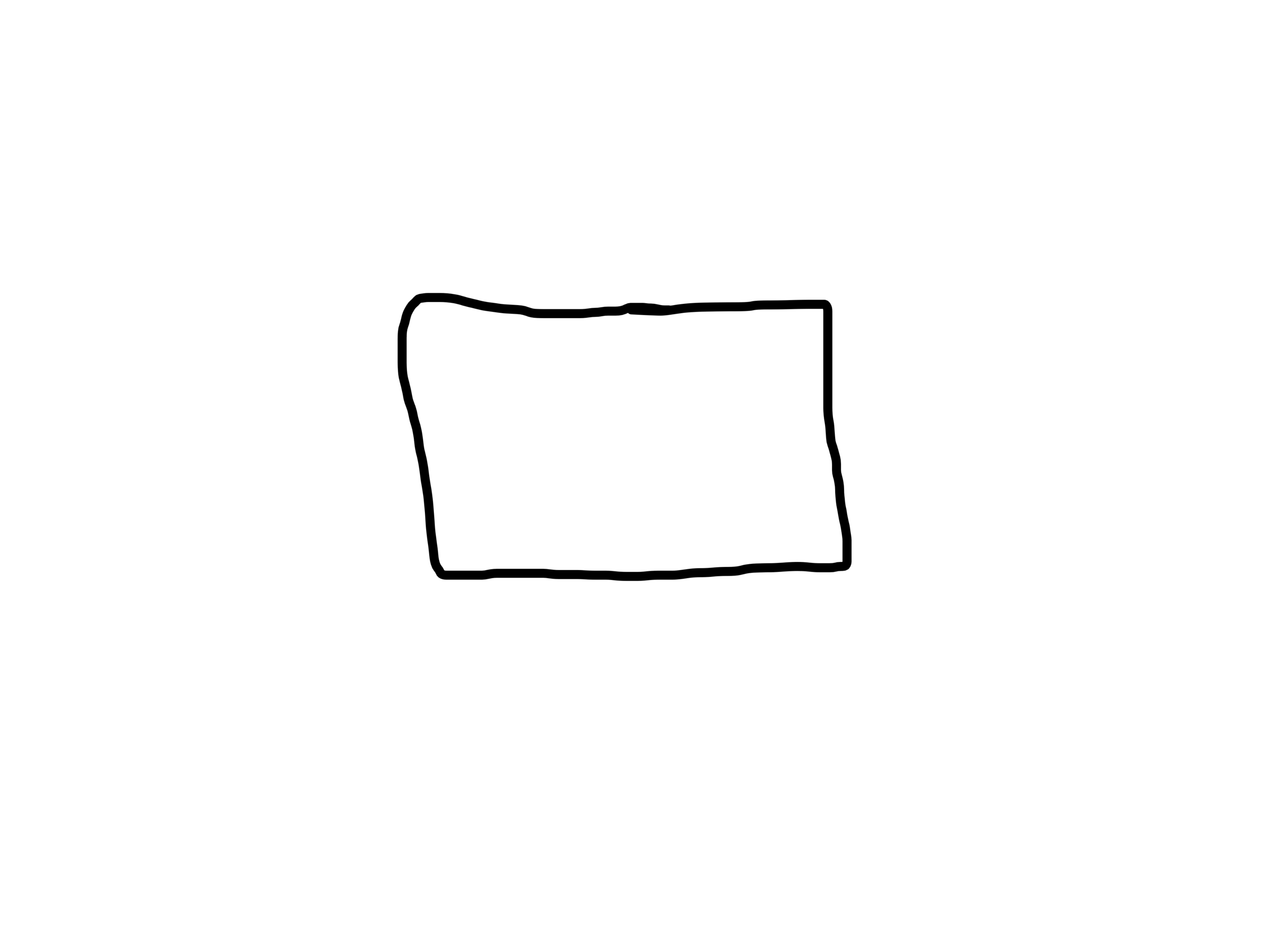 DAMAGED
&
HEALTHY
VALVES
ATTACKED
PREVIOUSLY 
DAMAGED
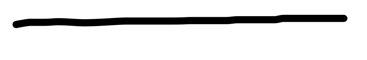 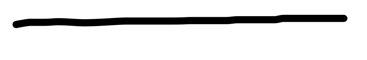 VEGETATION SIZE
LARGE
SMALL
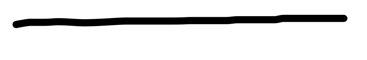 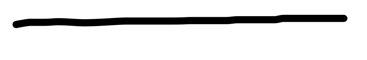 VALVE DESTRUCTION
NO
YES
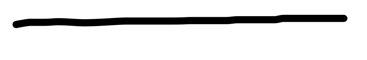 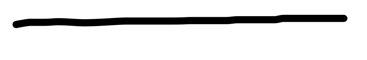 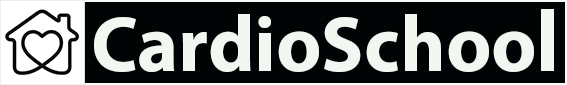 INFECTIVE ENDOCARDITIS
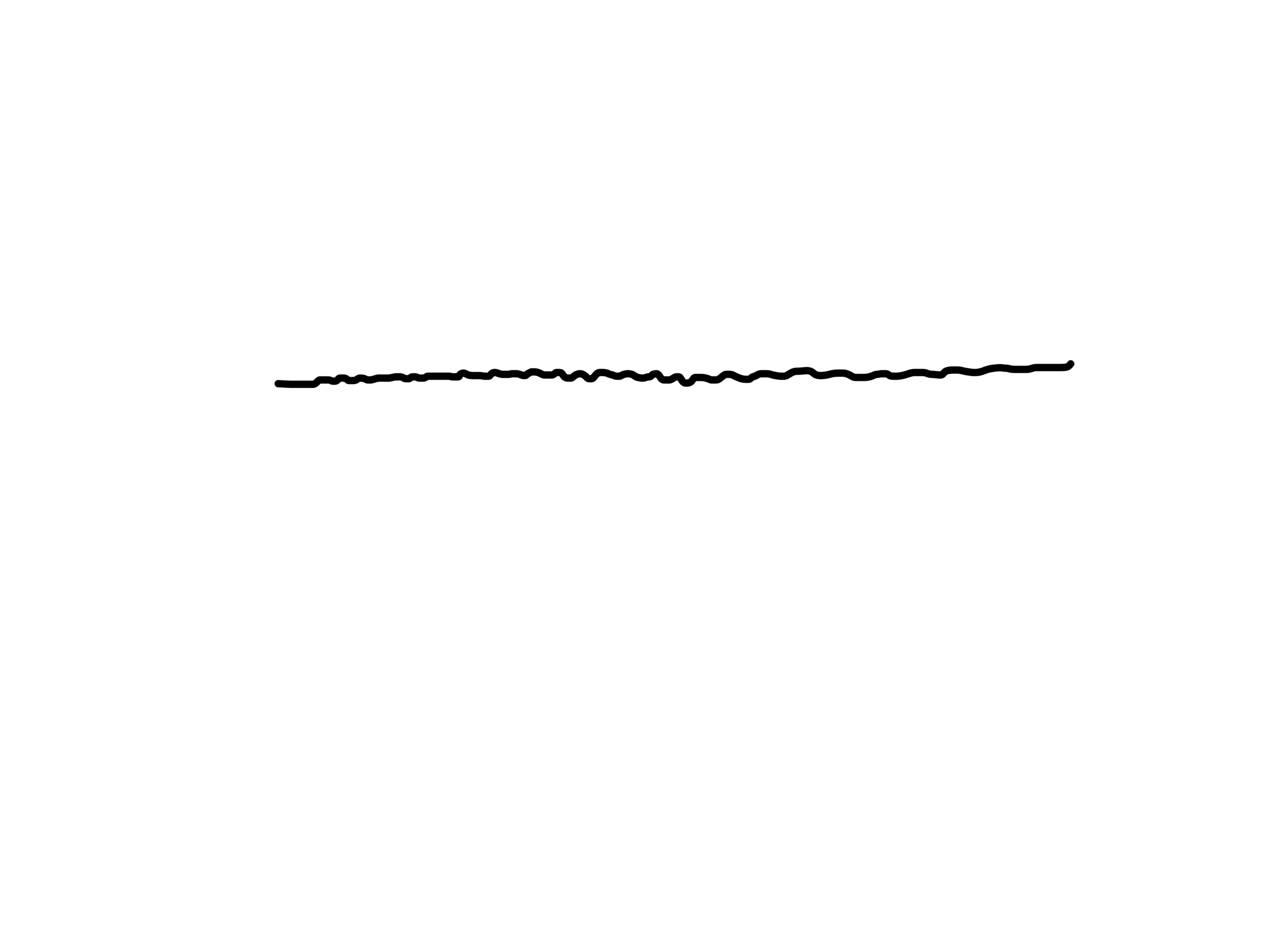 OTHER MICROBIAL CAUSES
STAPHYLOCOCCUS EPIDERMIDIS
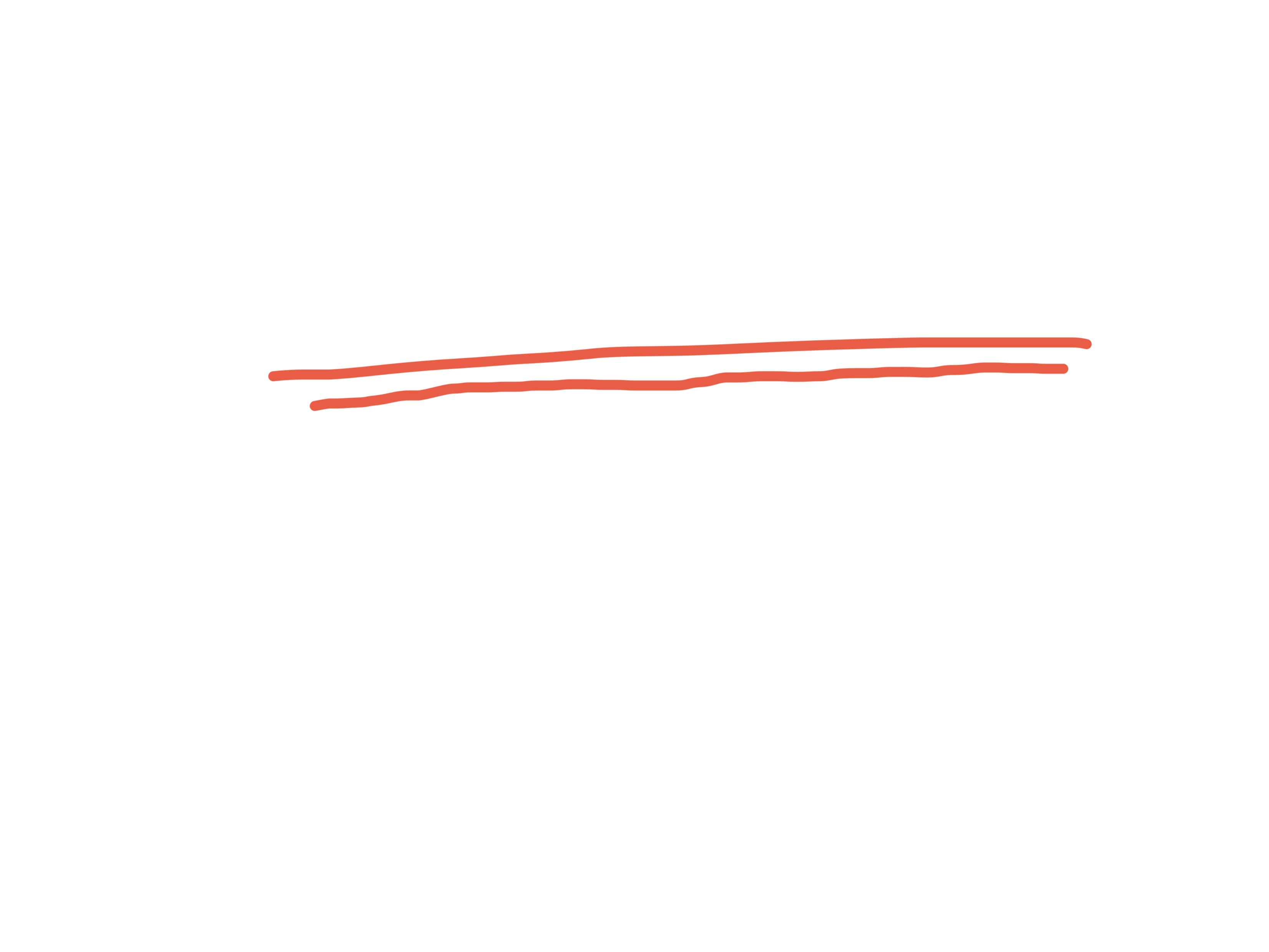 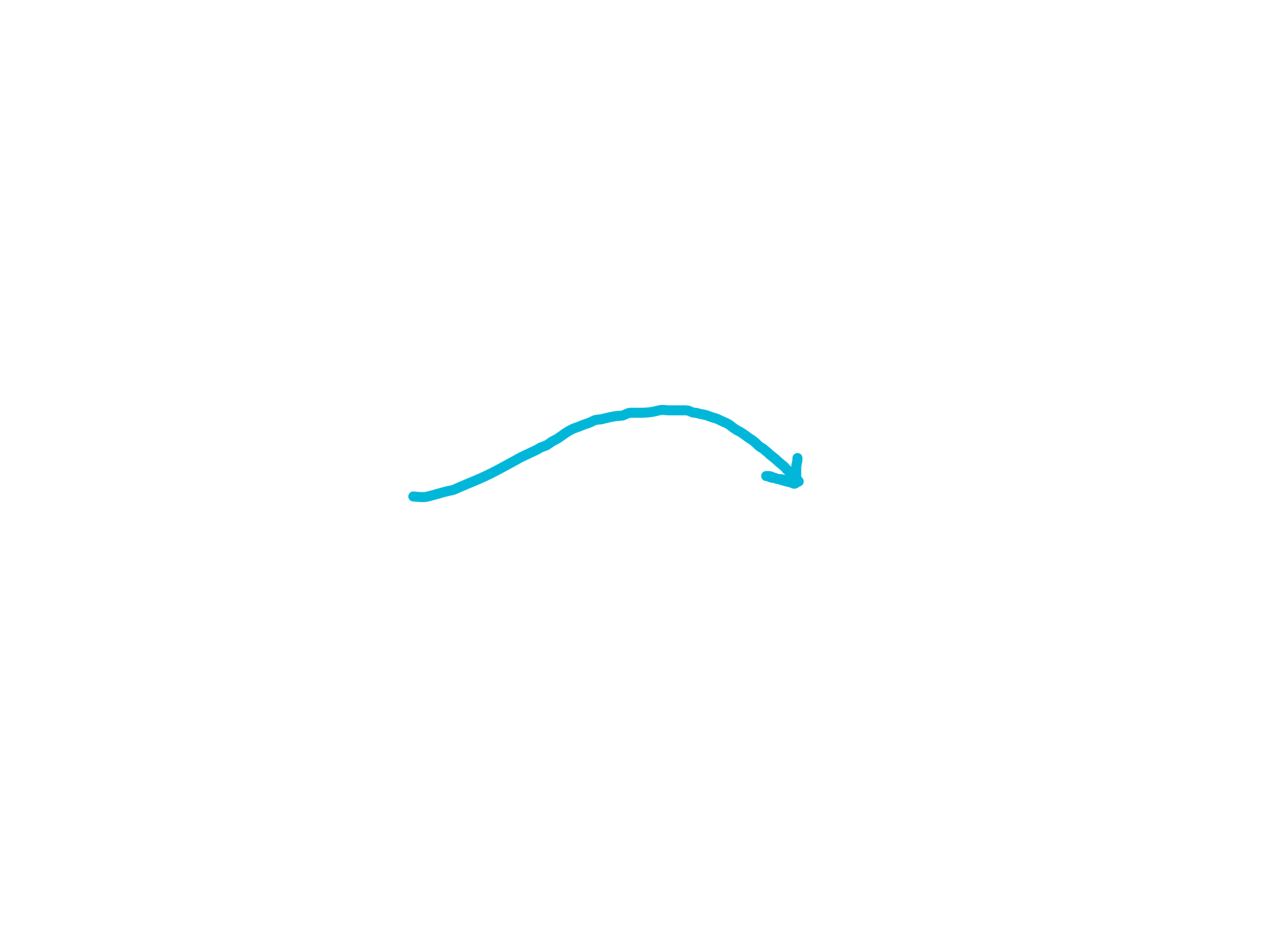 Likes PROSTHETIC VALVES
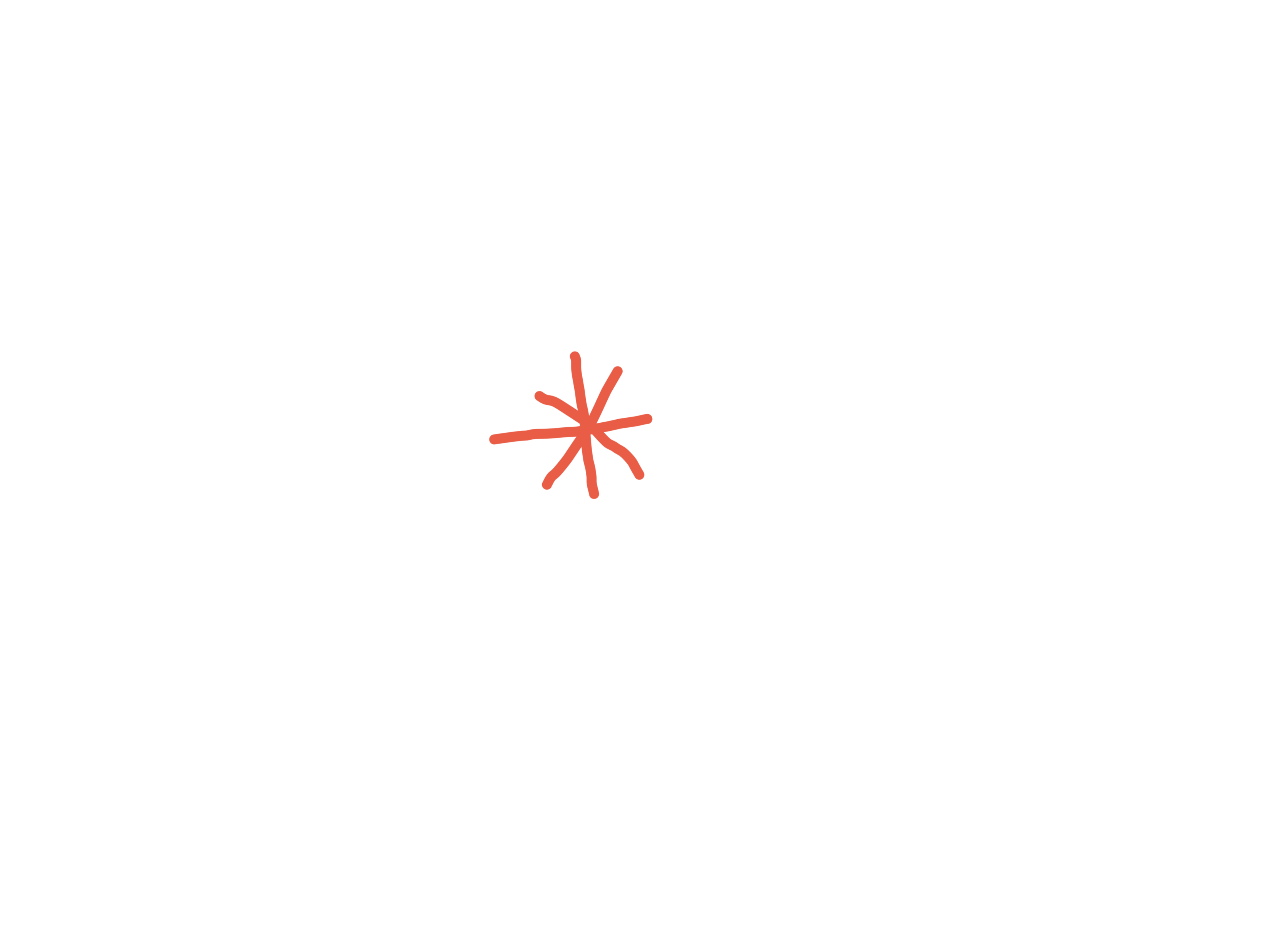 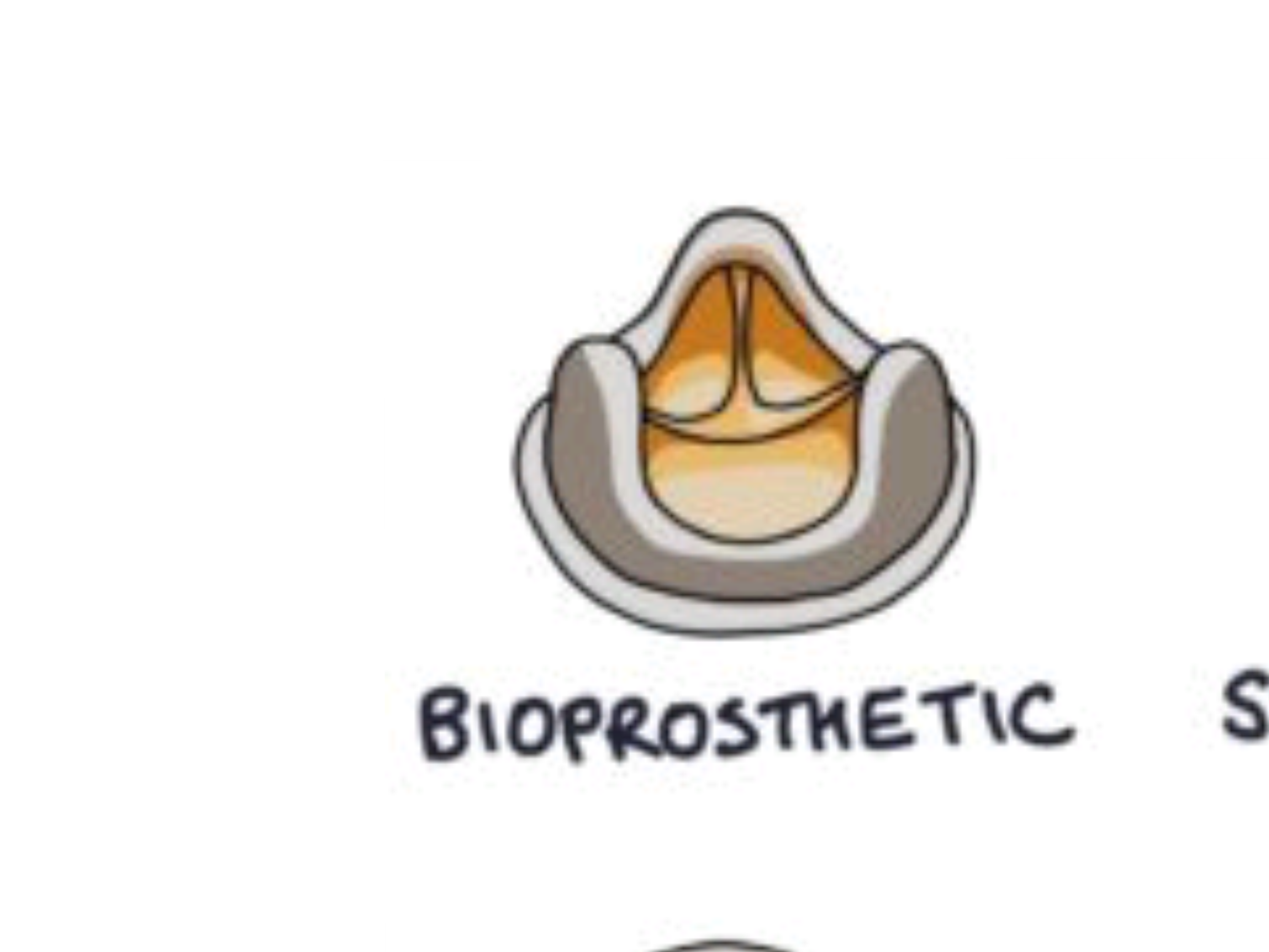 CONTAMINATION through:
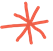 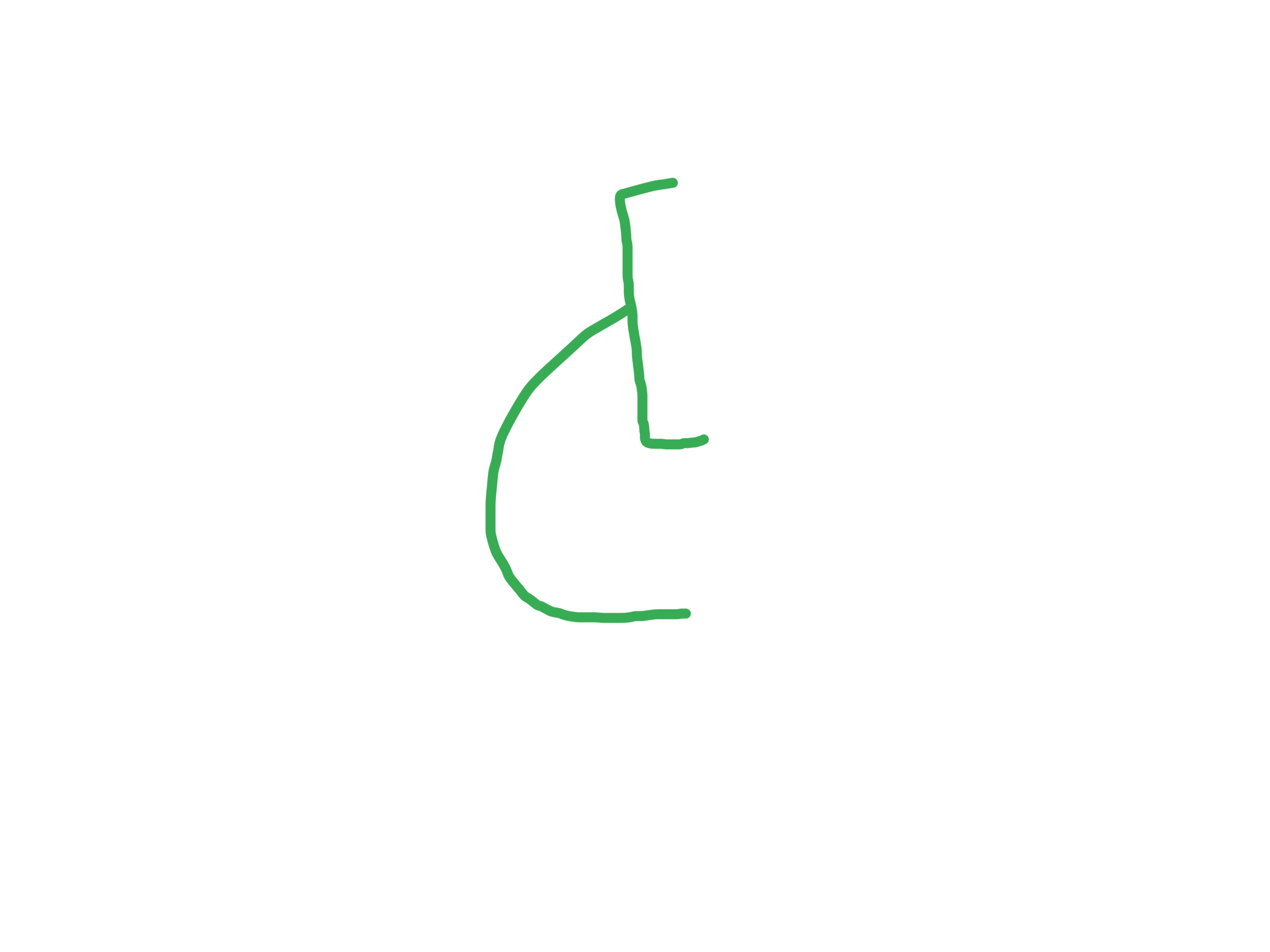 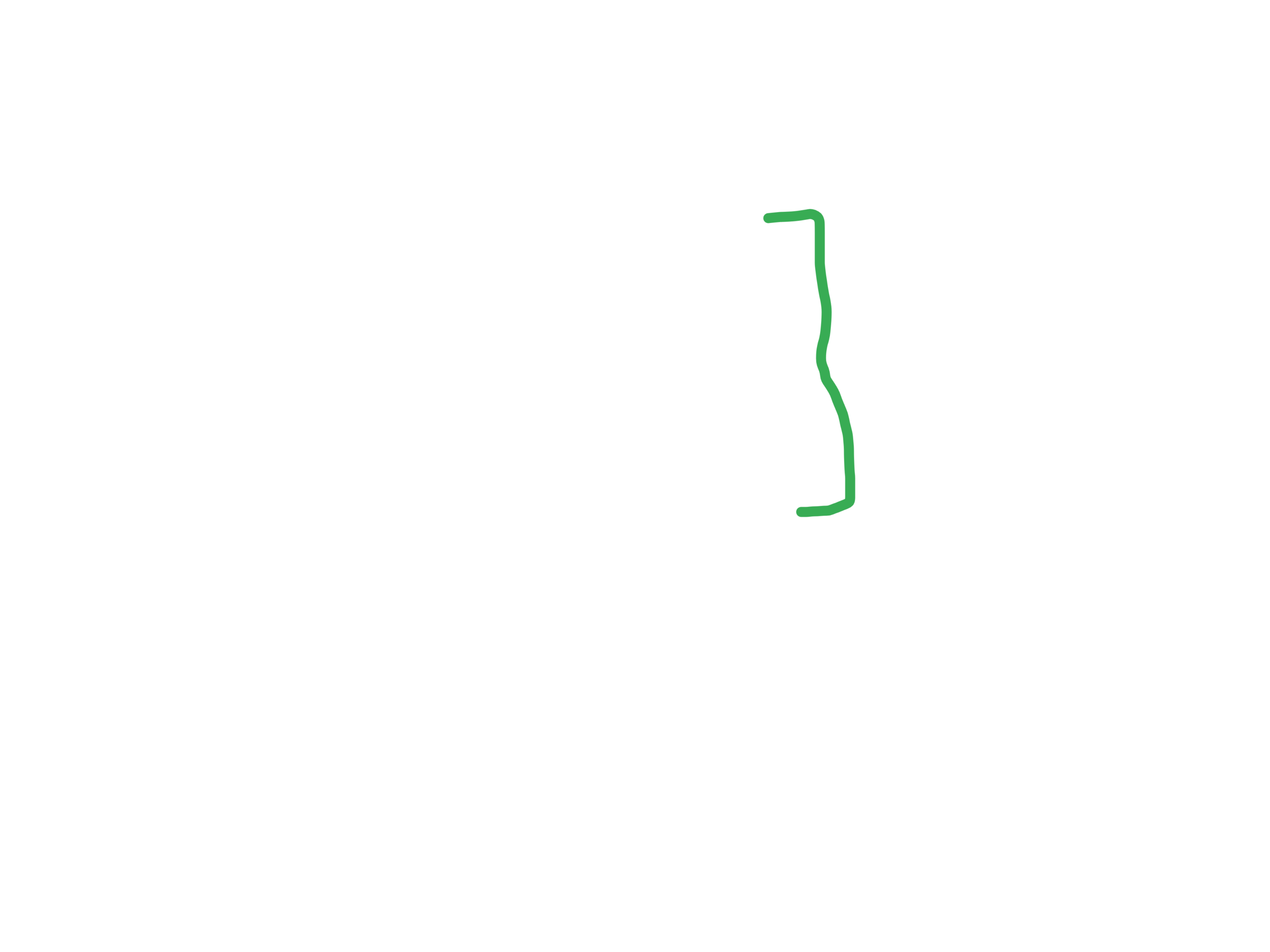 During VALVE surgery
Intravenous catheters
Hemodialysis tubes
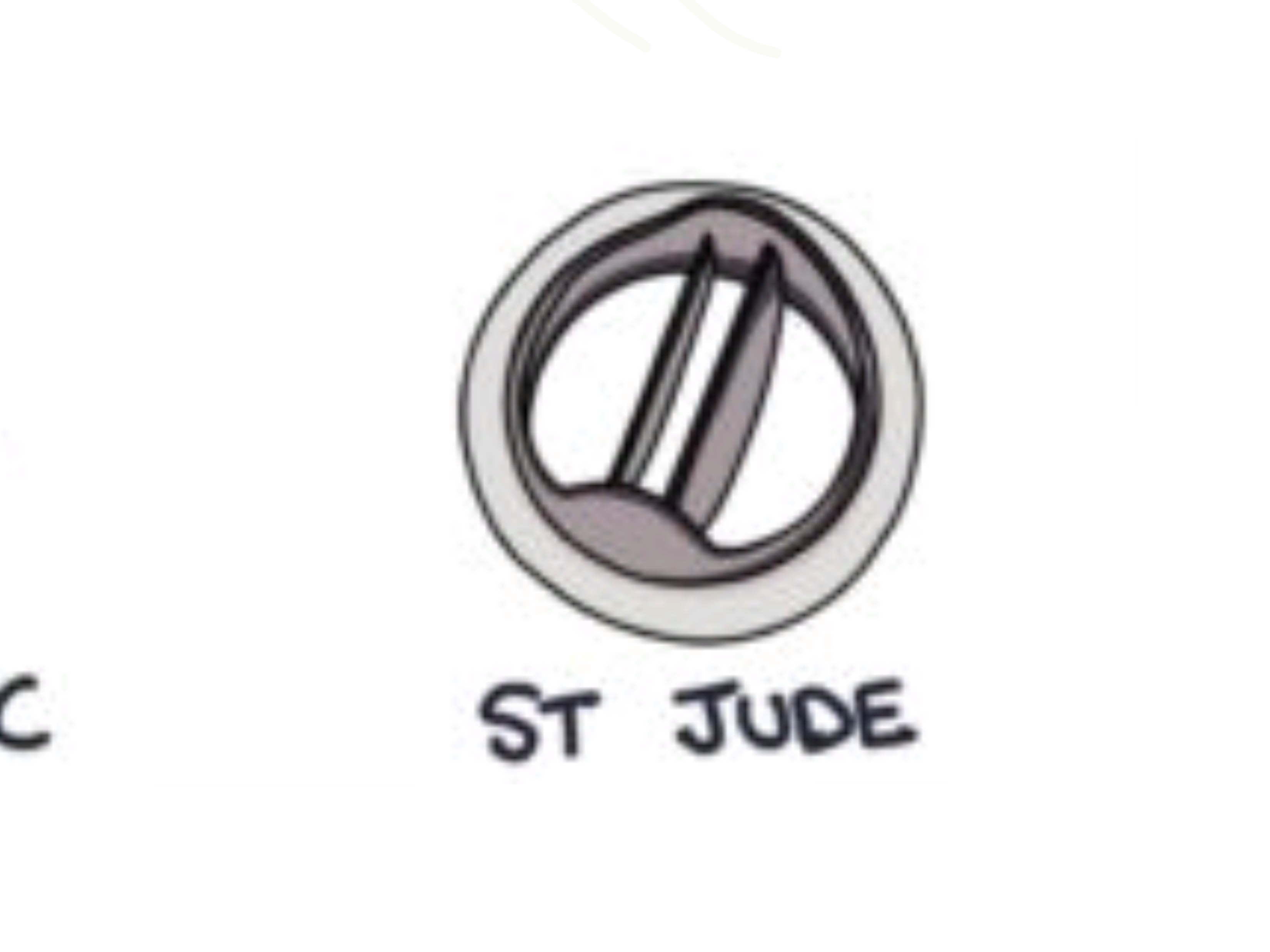 NOSOCOMIAL
HOSPITAL
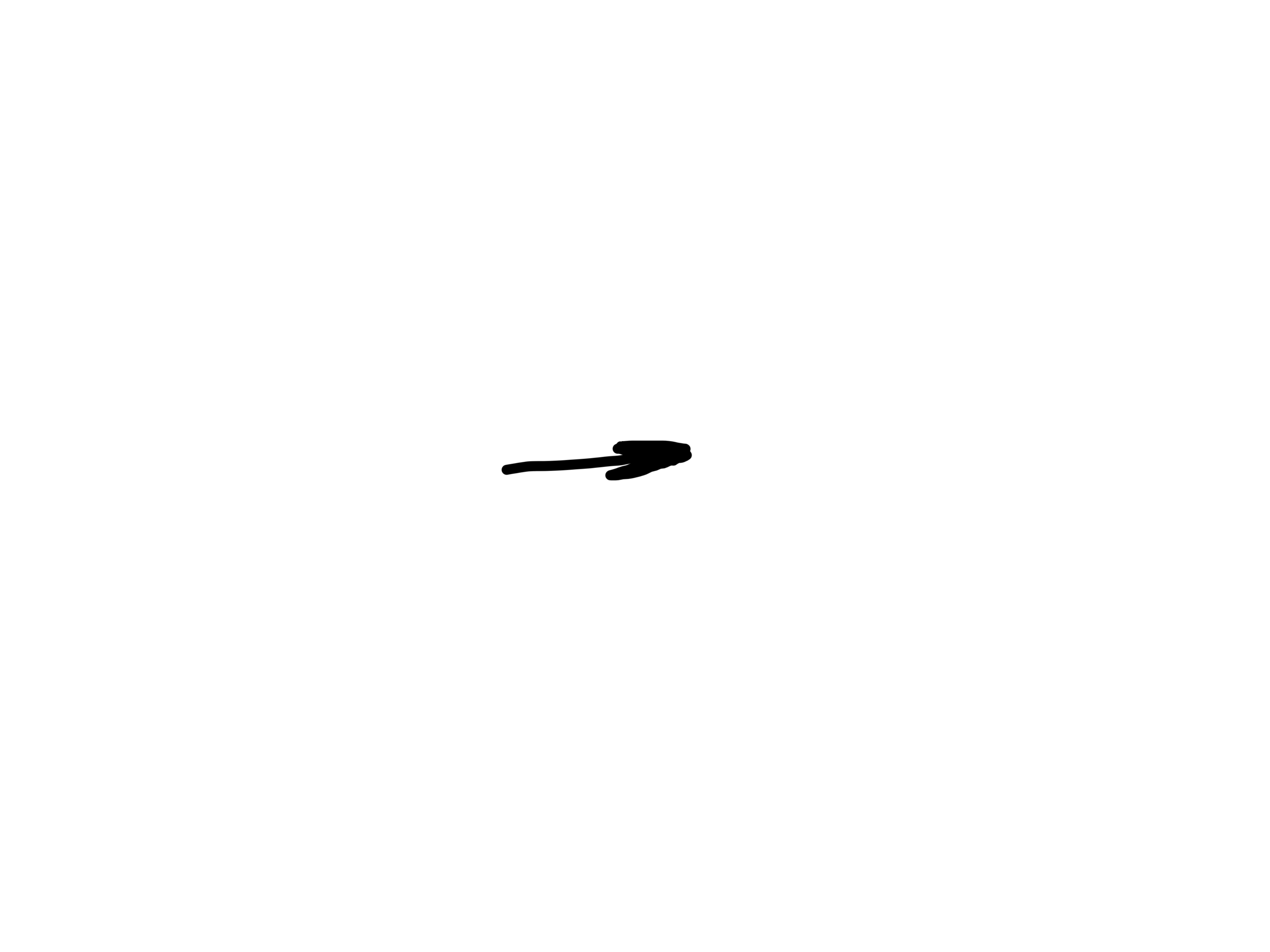 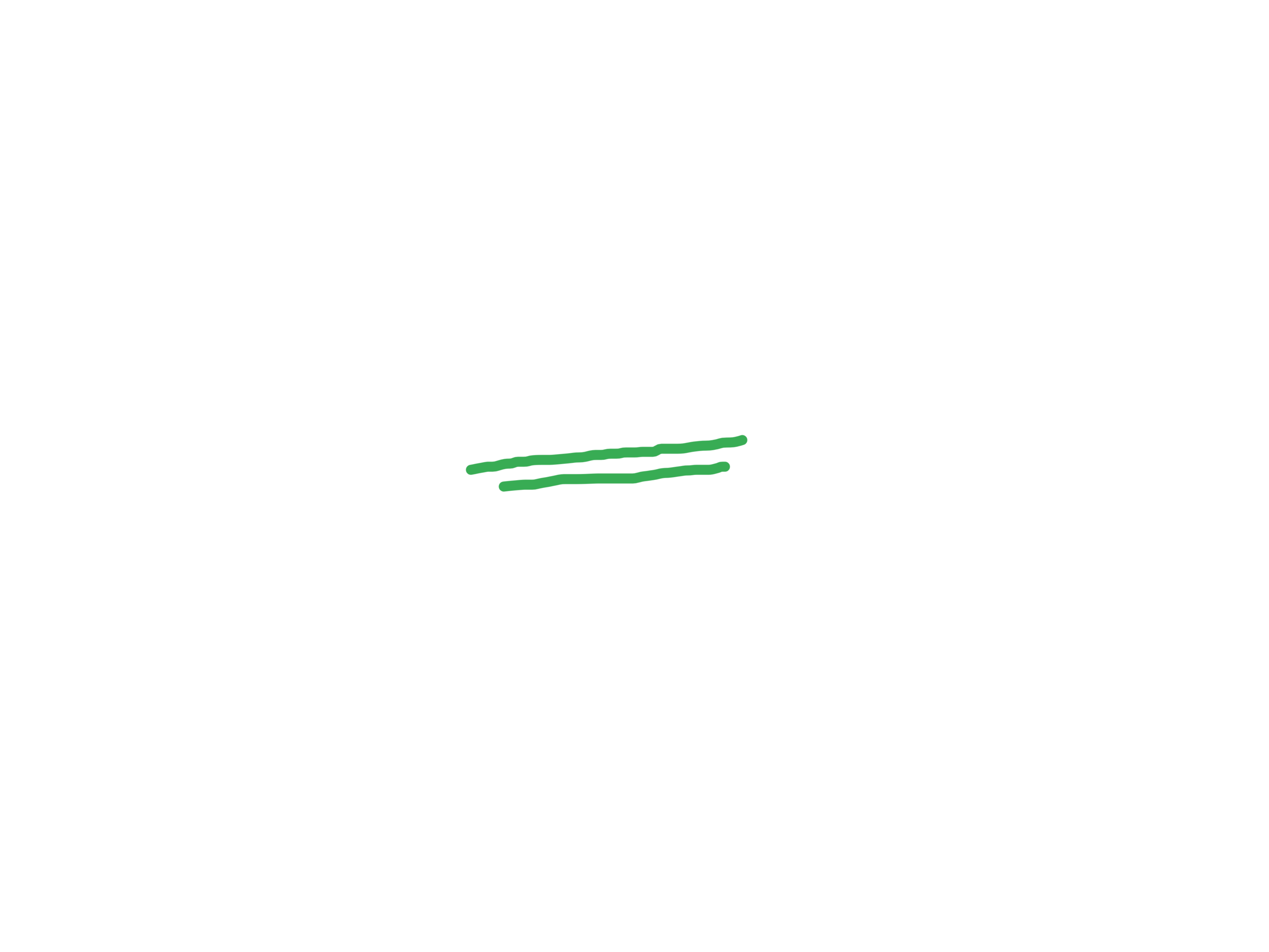 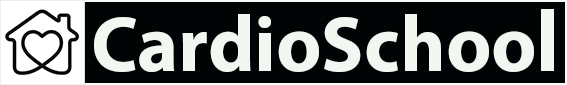 INFECTIVE ENDOCARDITIS
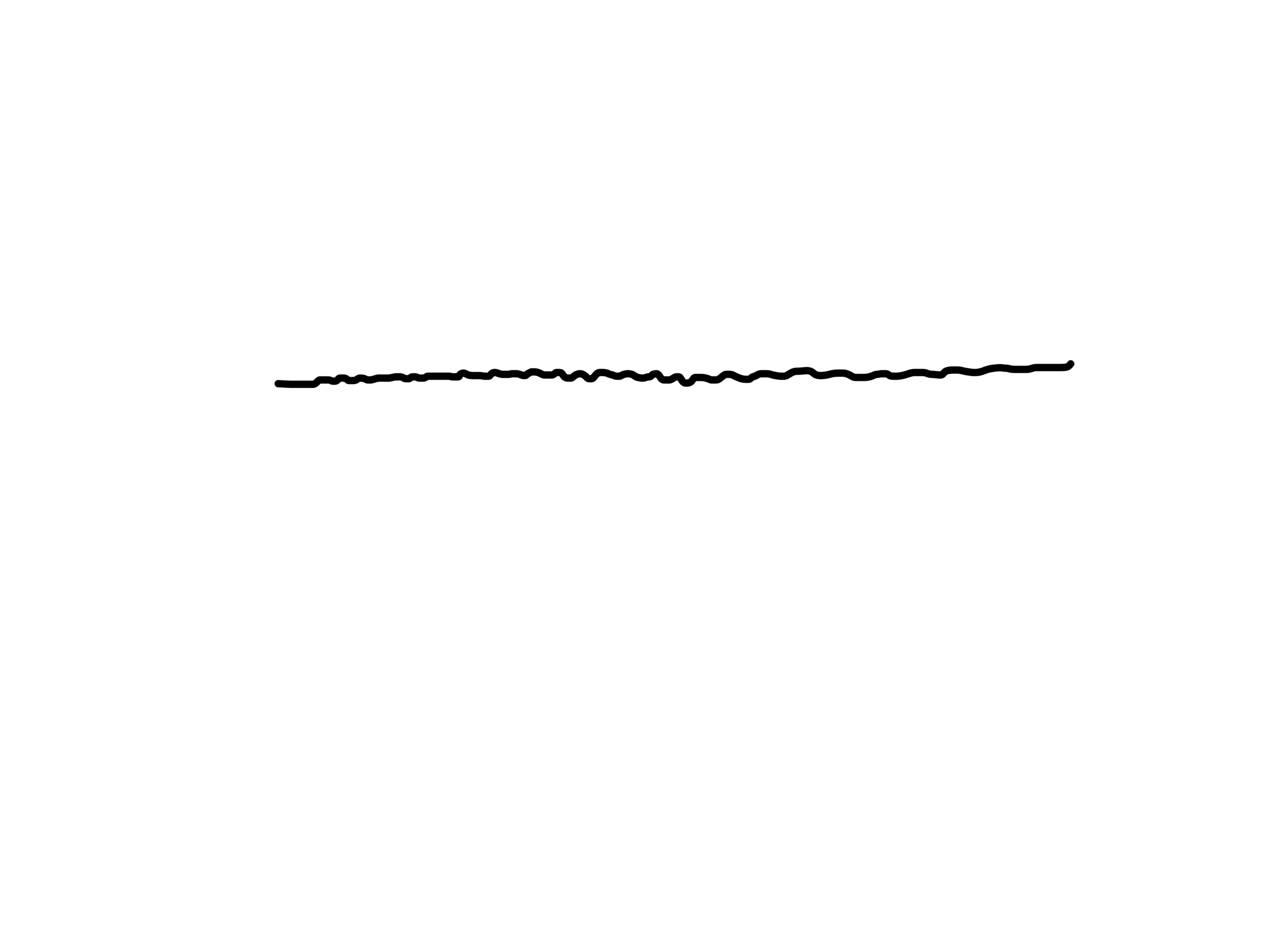 OTHER MICROBIAL CAUSES
ENTEROCOCCUS 
FAECALIS
STREPTOCOCCUS
BOVIS
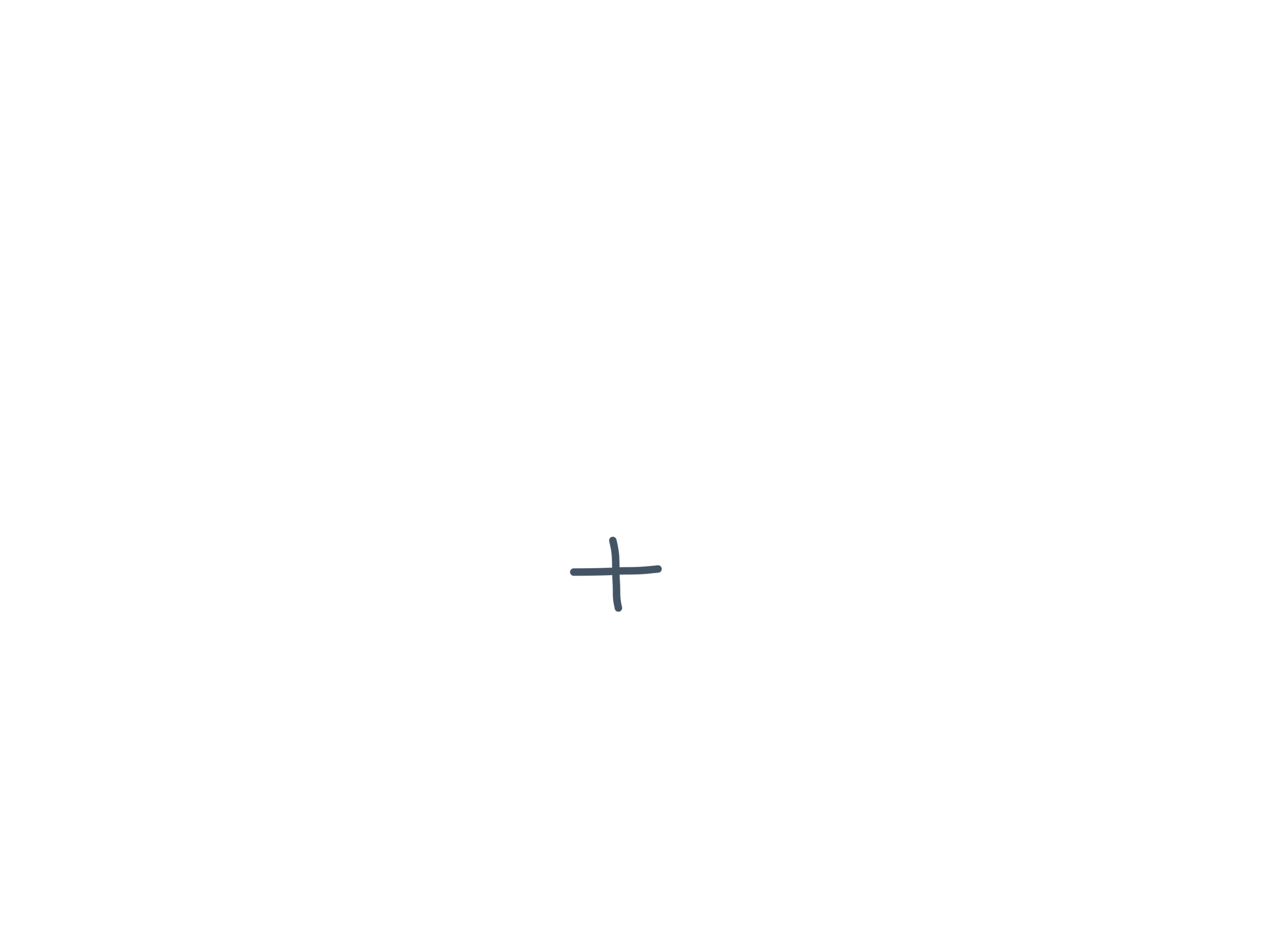 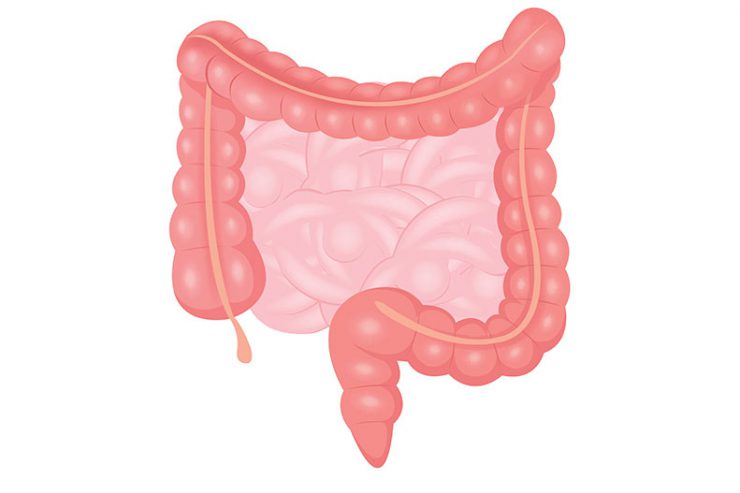 COLORECTAL 
Cancer
or
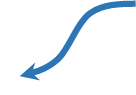 ULCERATIVE
Colitis
BLOOD STREAM
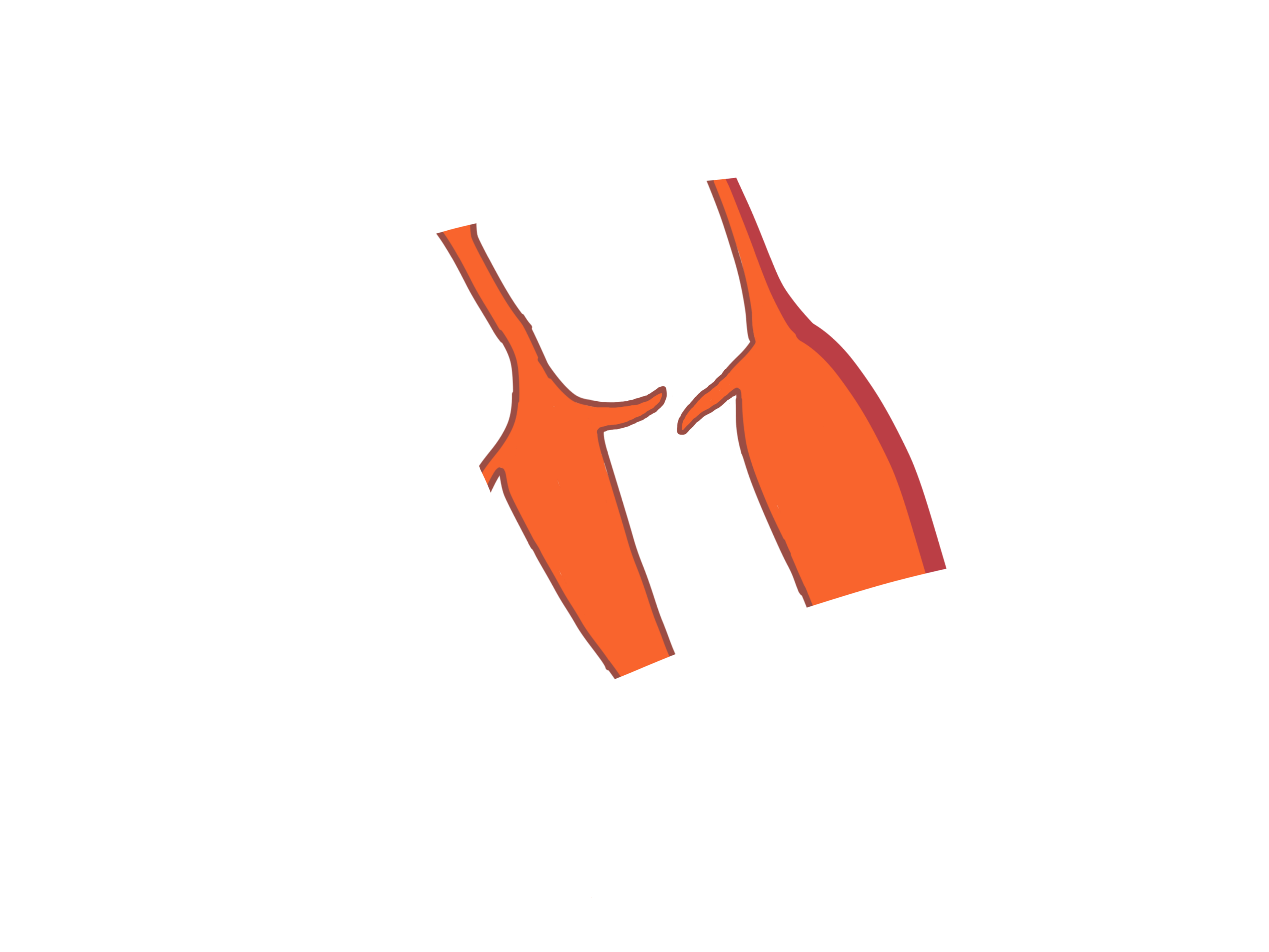 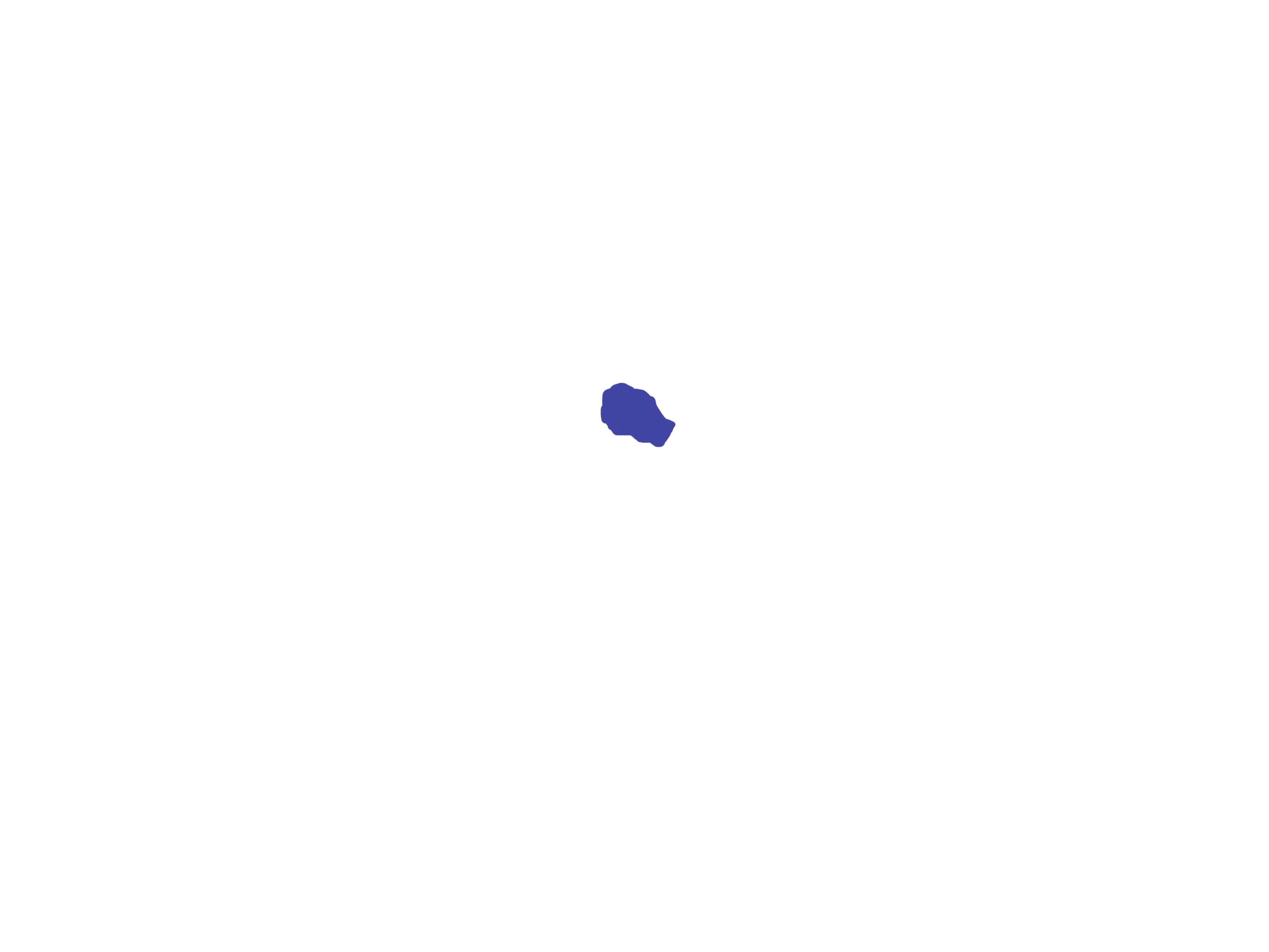 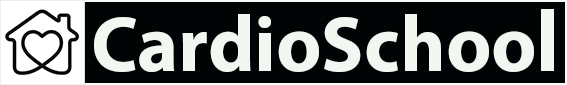 INFECTIVE ENDOCARDITIS
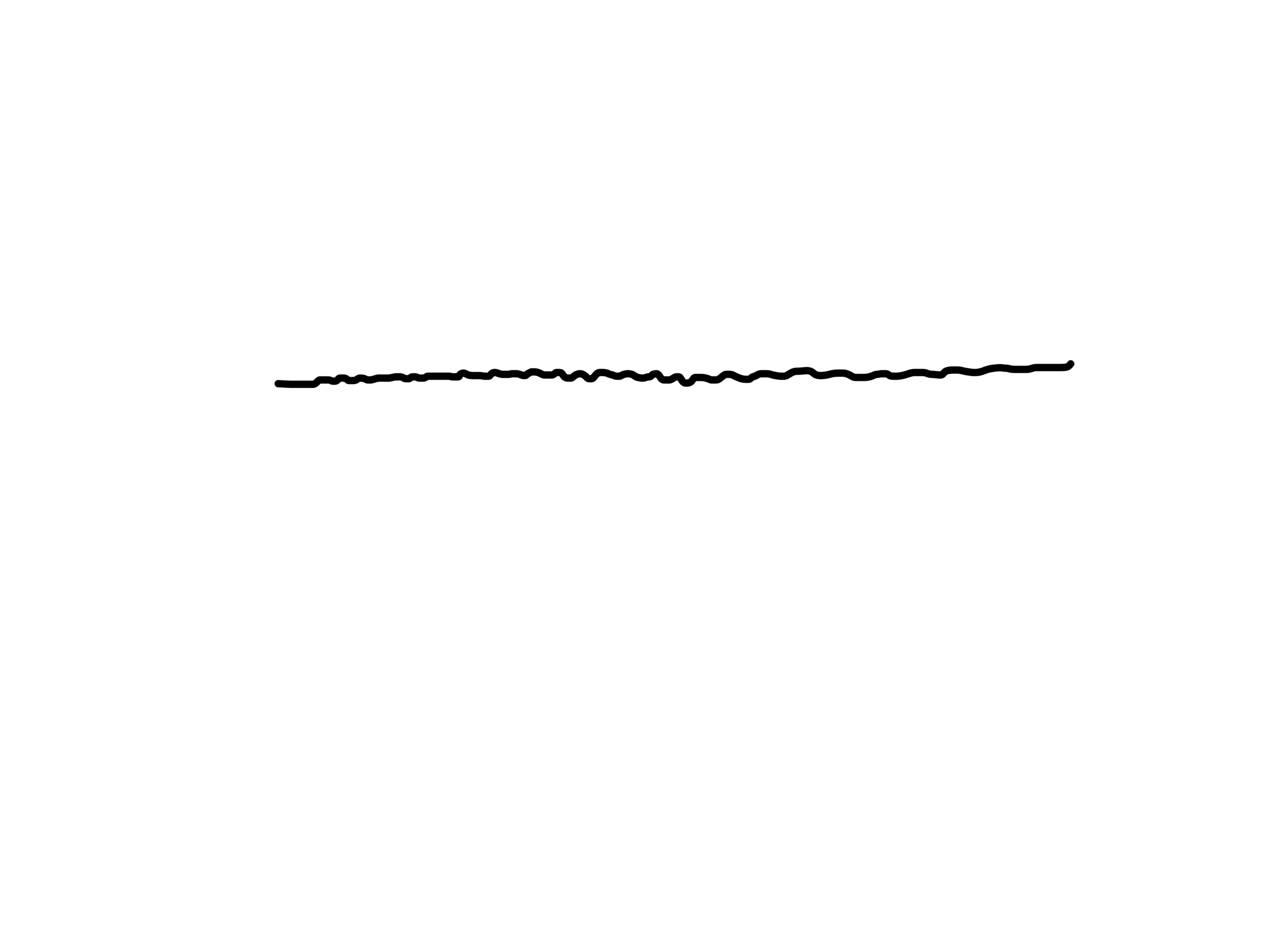 OTHER MICROBIAL CAUSES
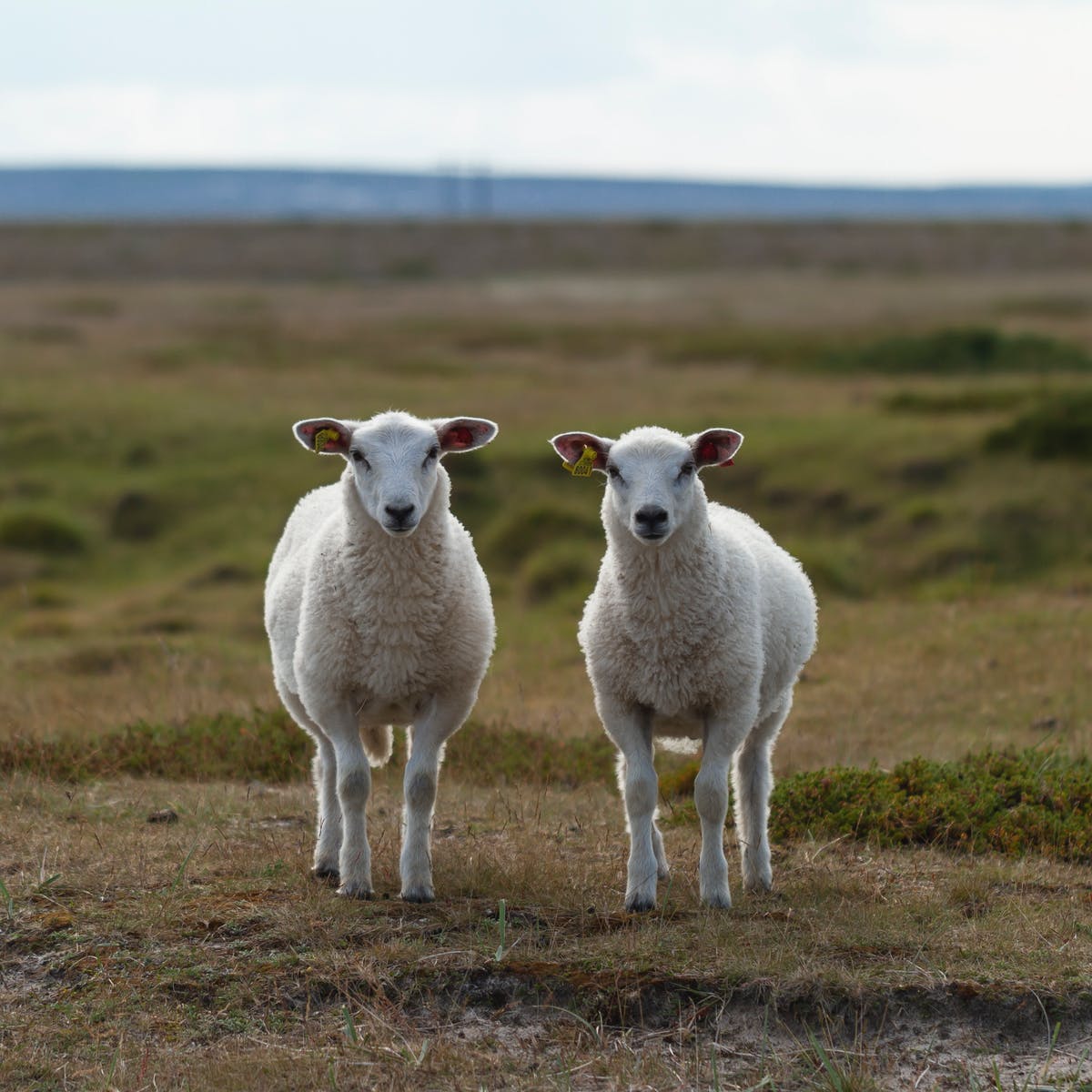 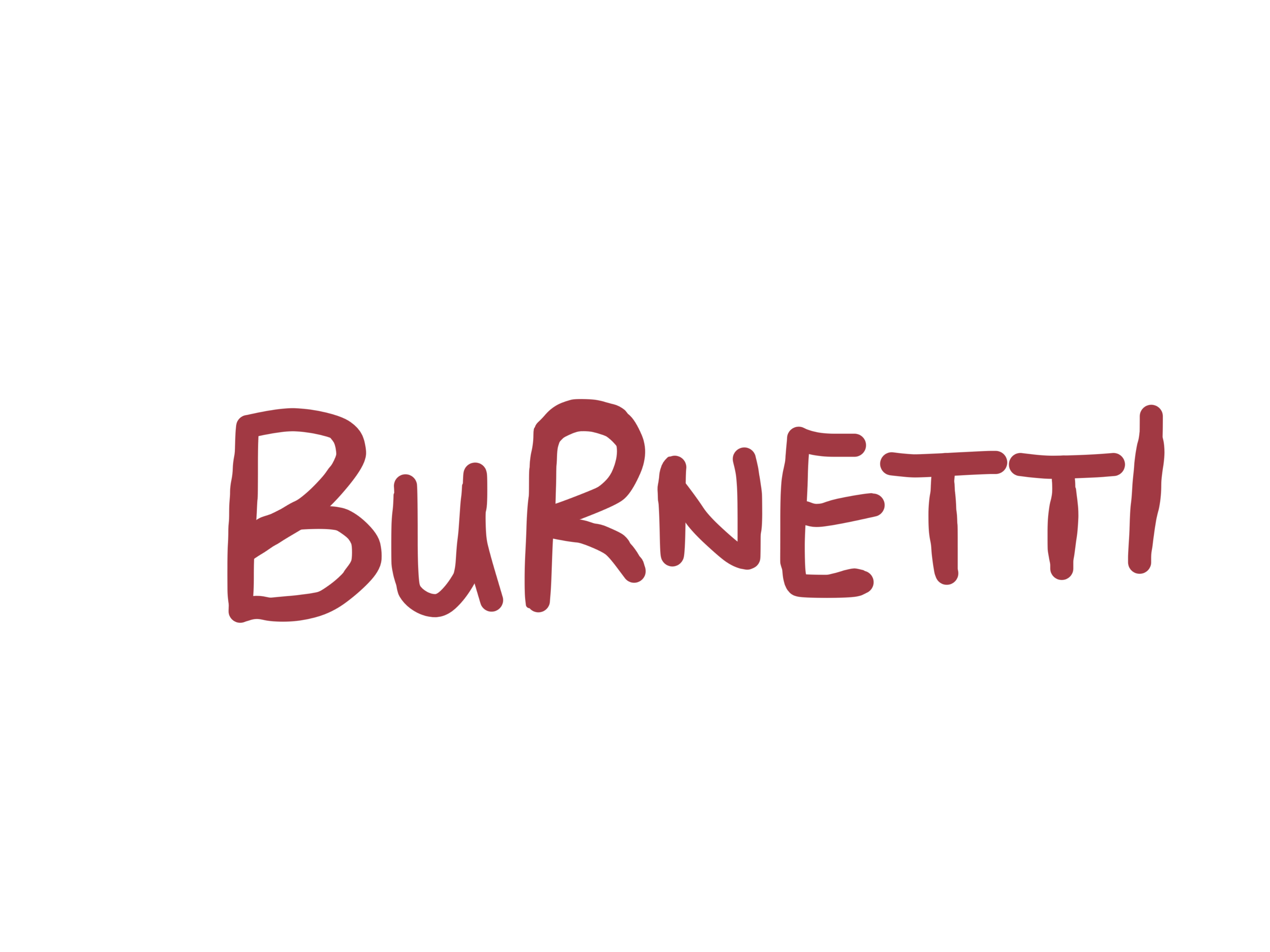 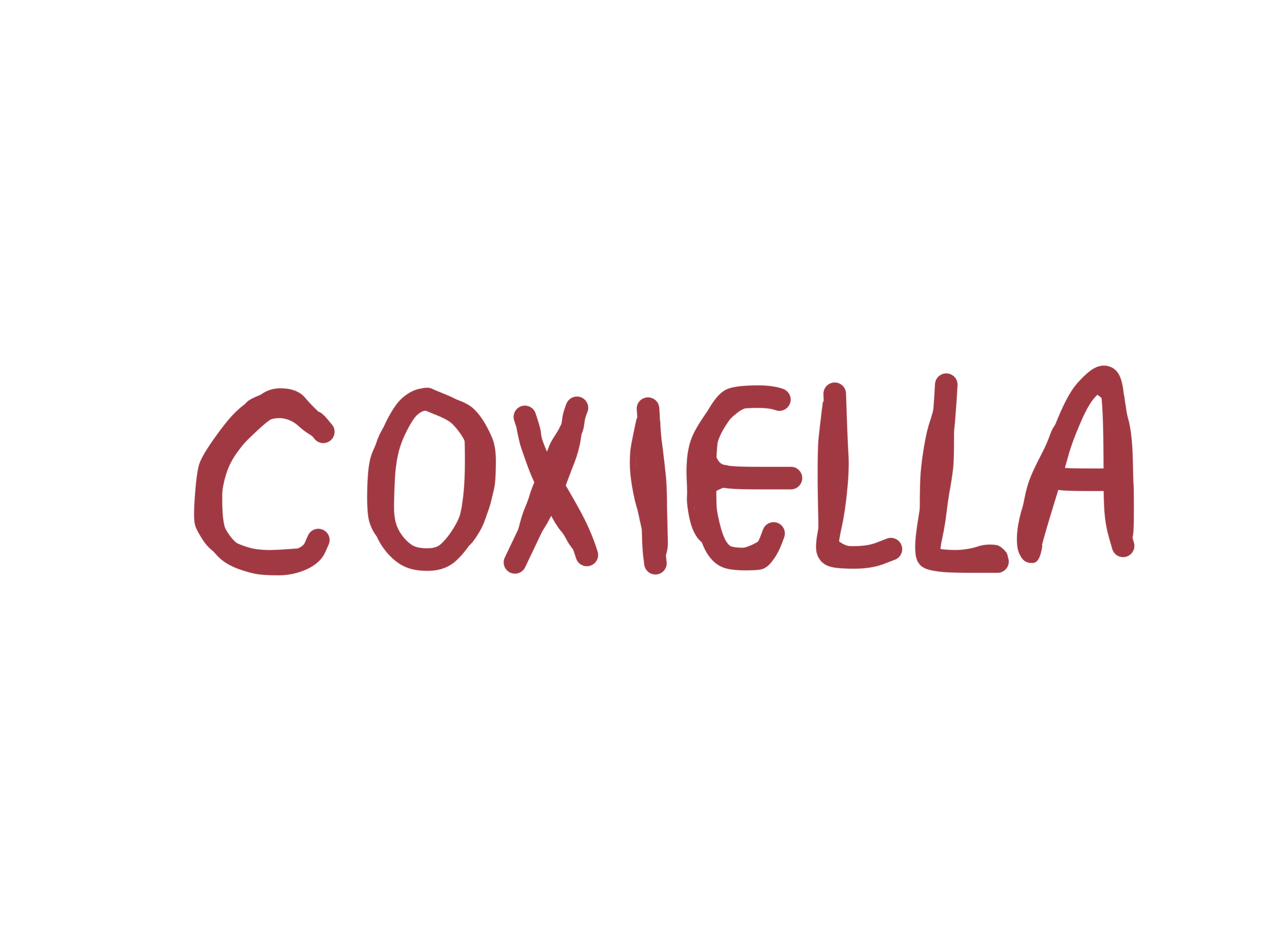 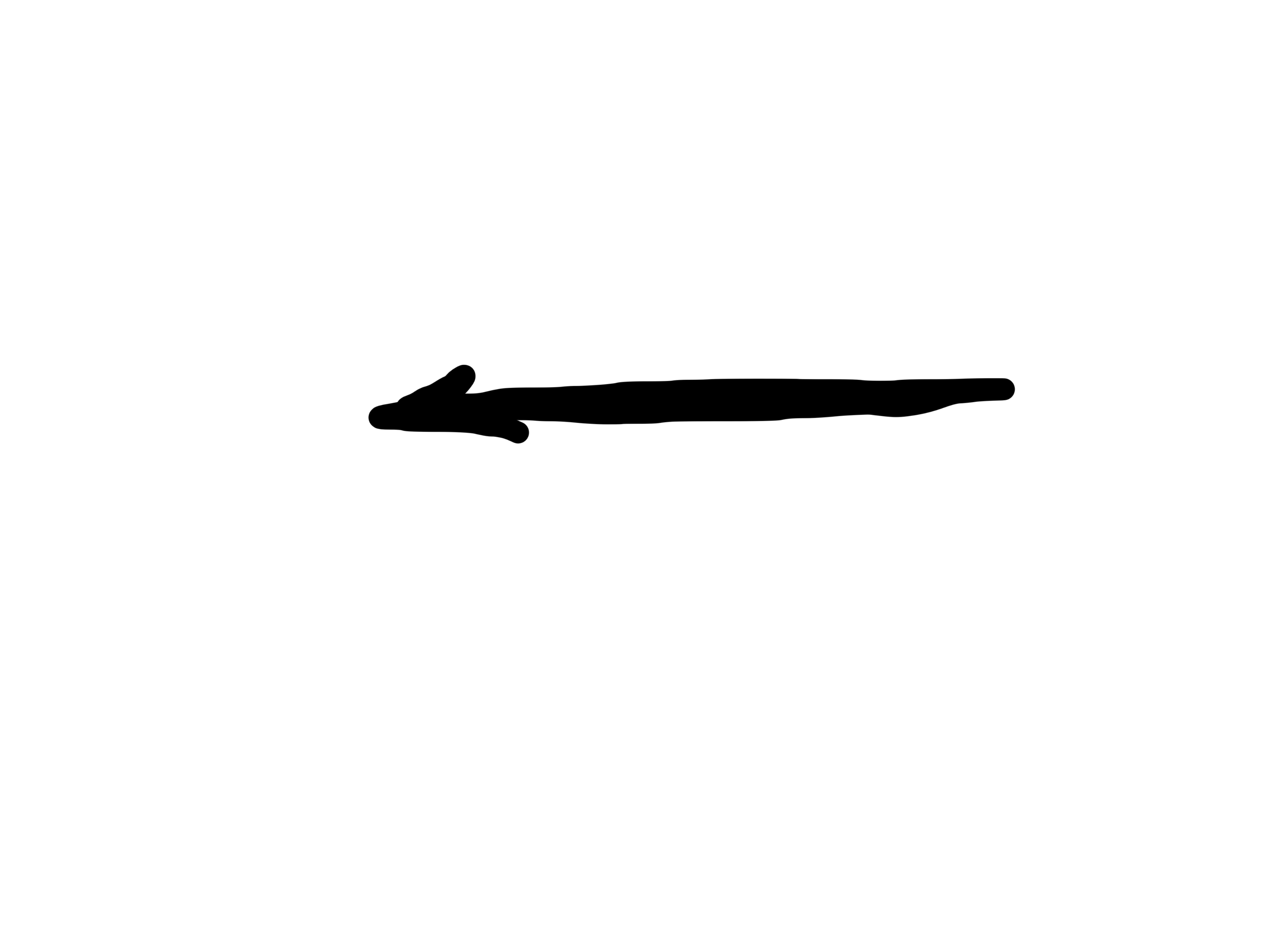 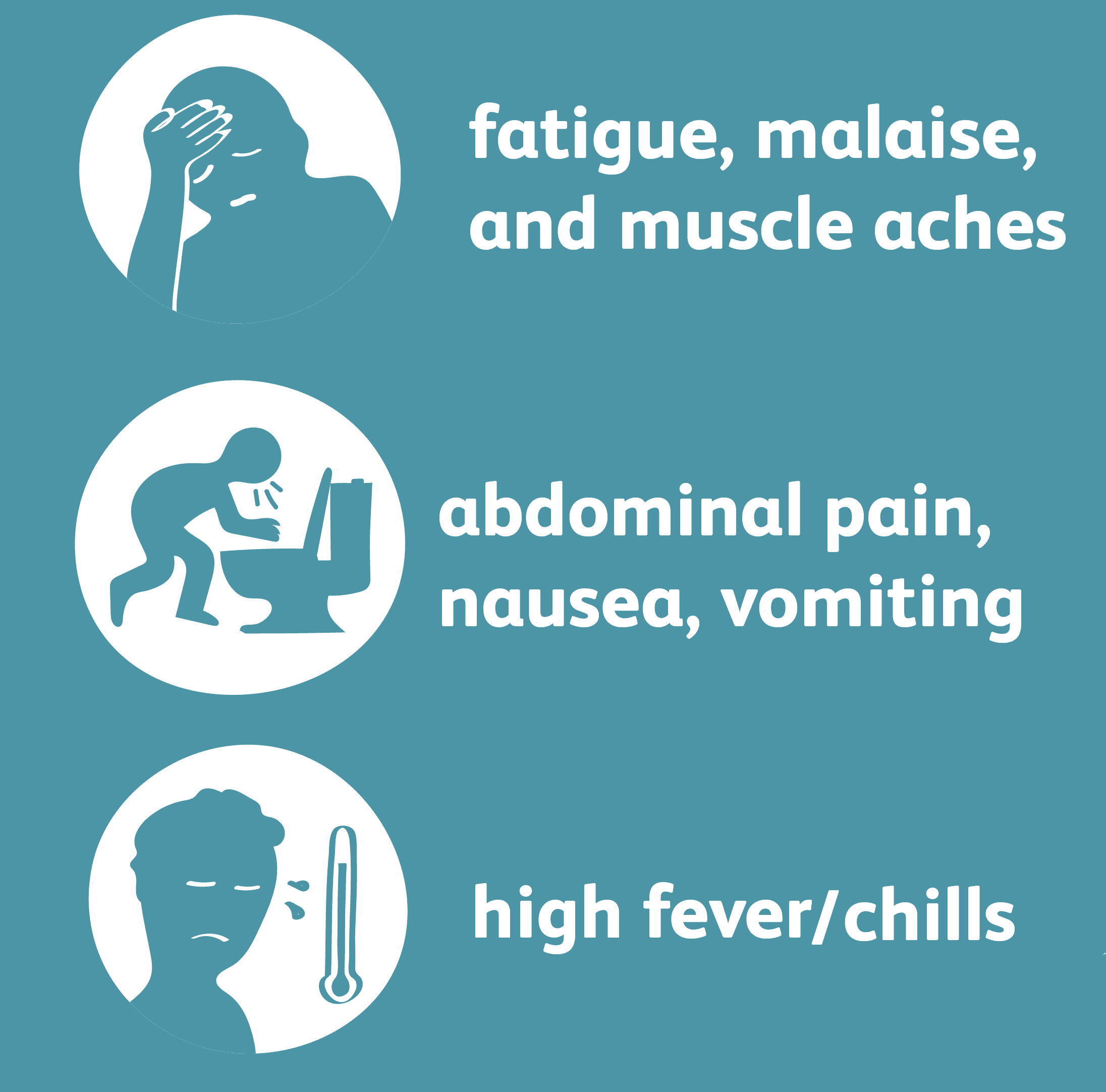 IMMUNE COMPROMISE
ABNORMAL VALVES
PREGNANT
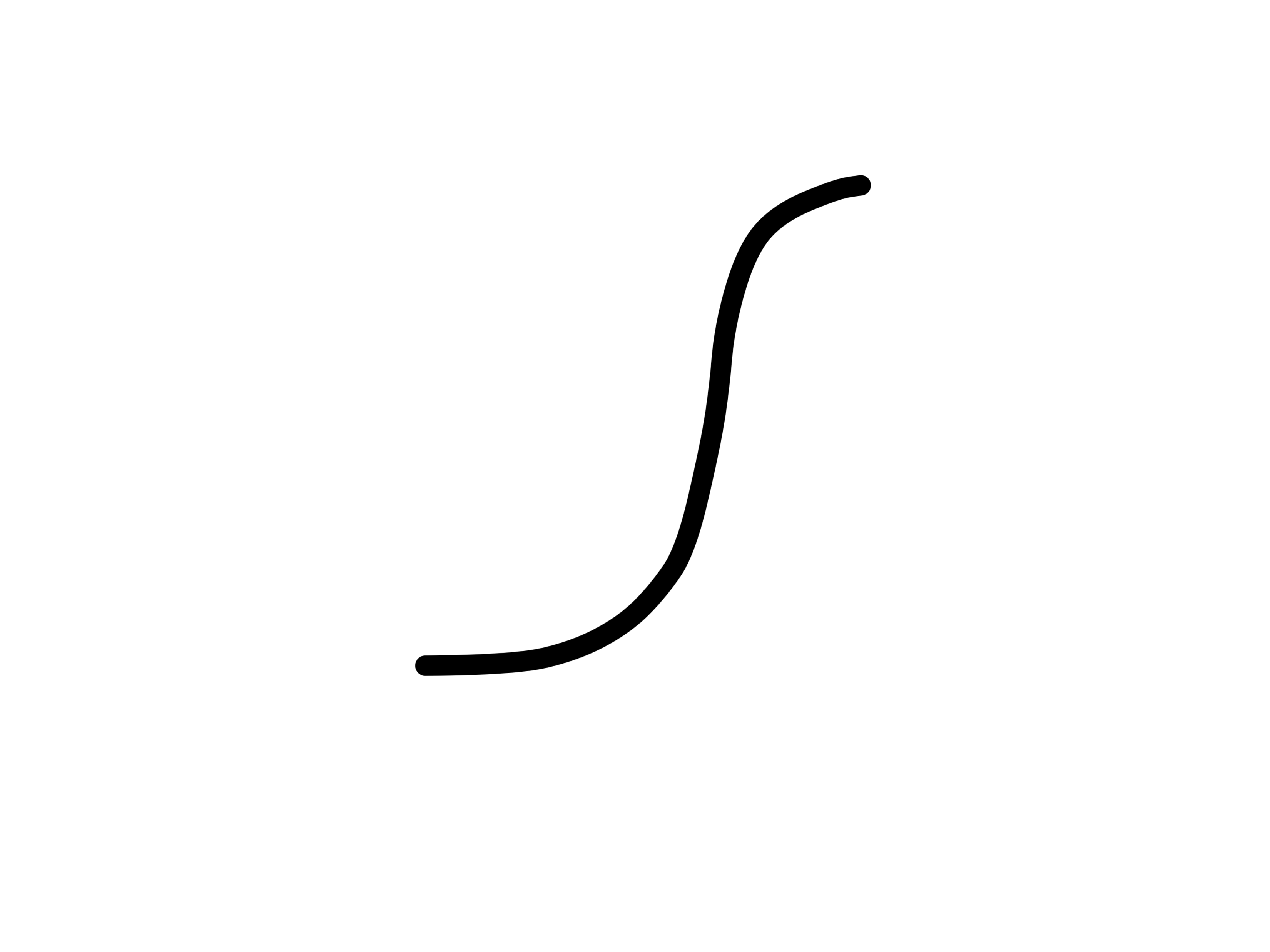 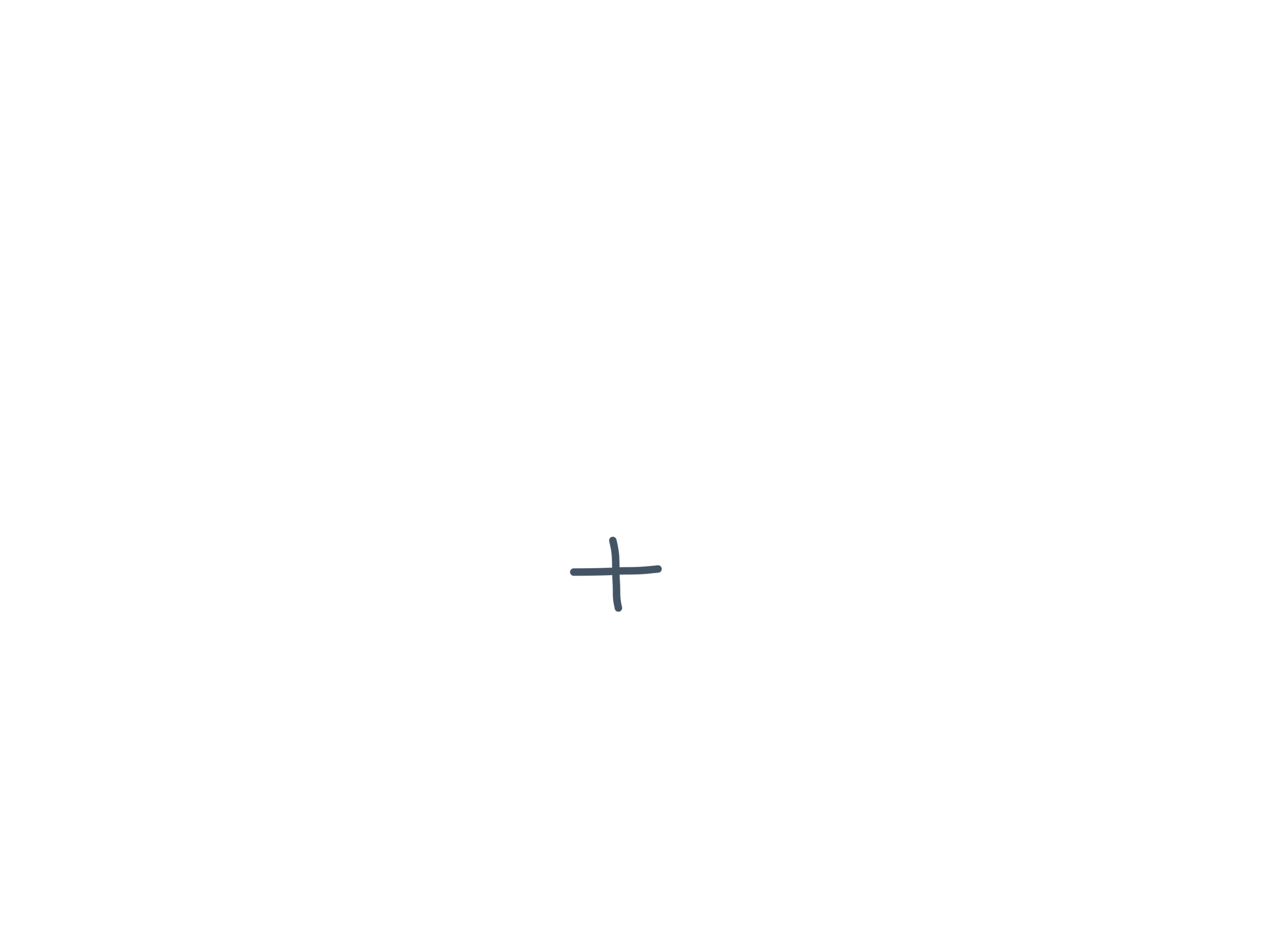 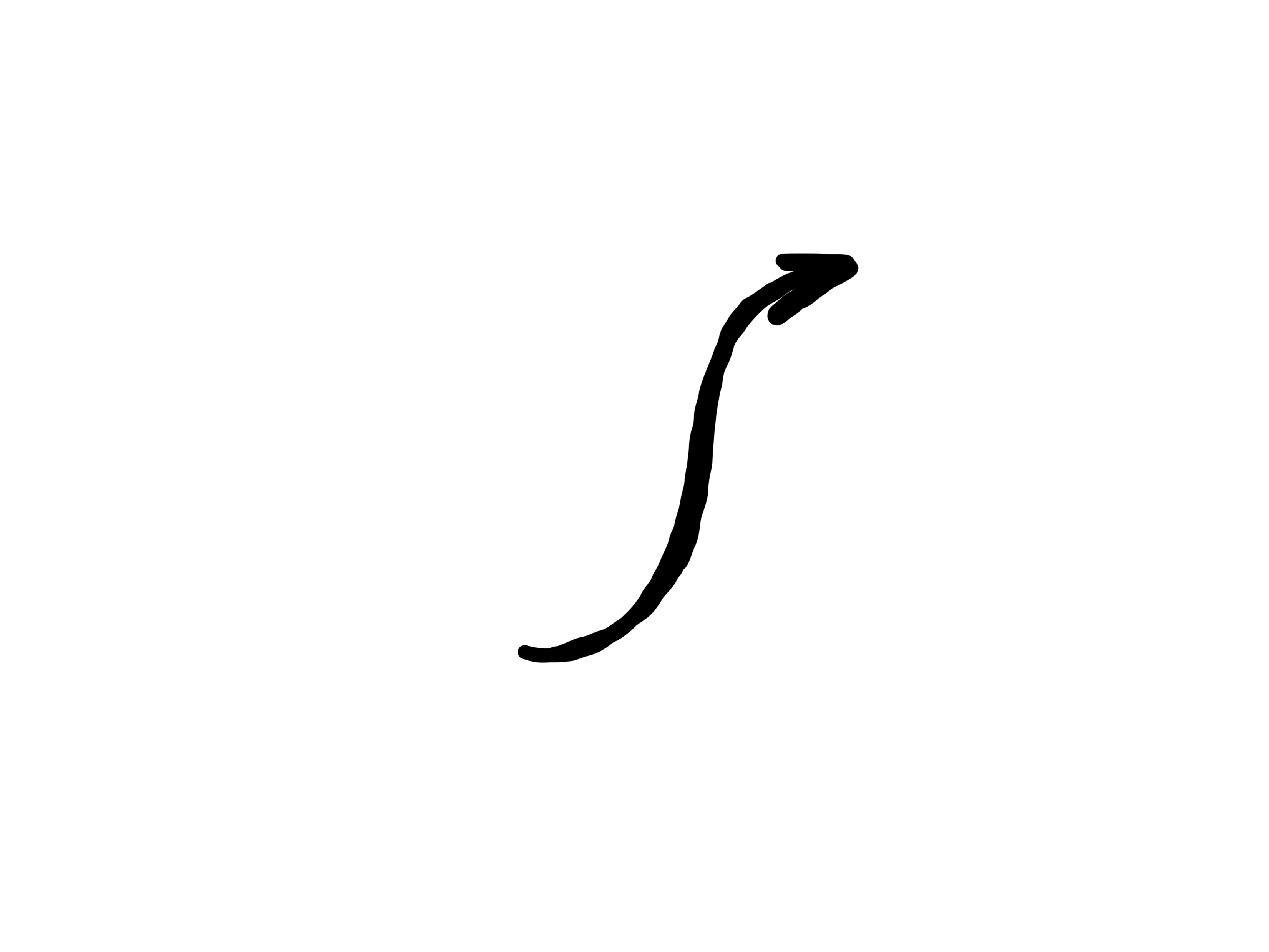 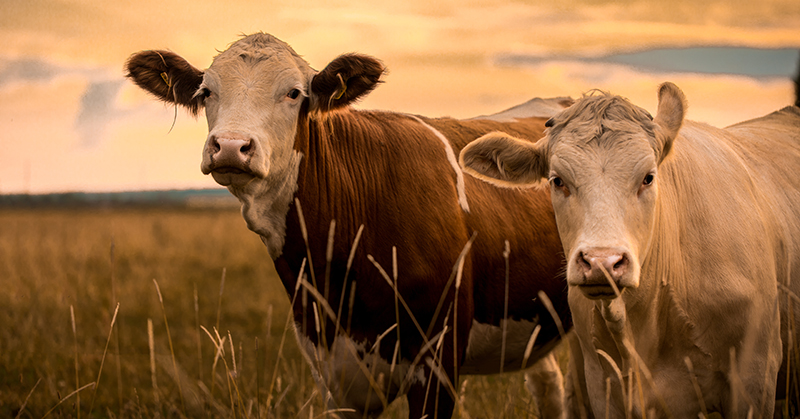 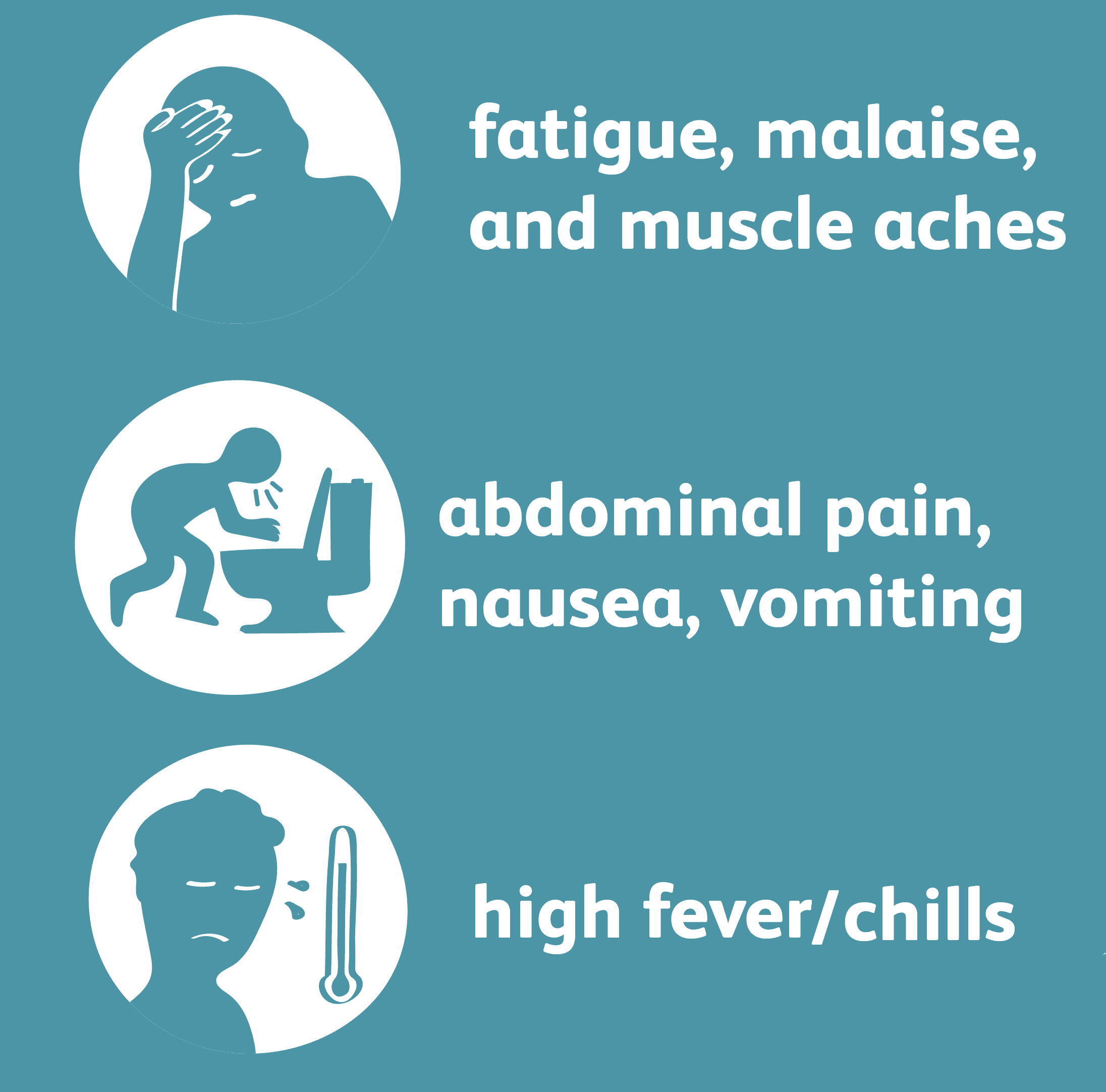 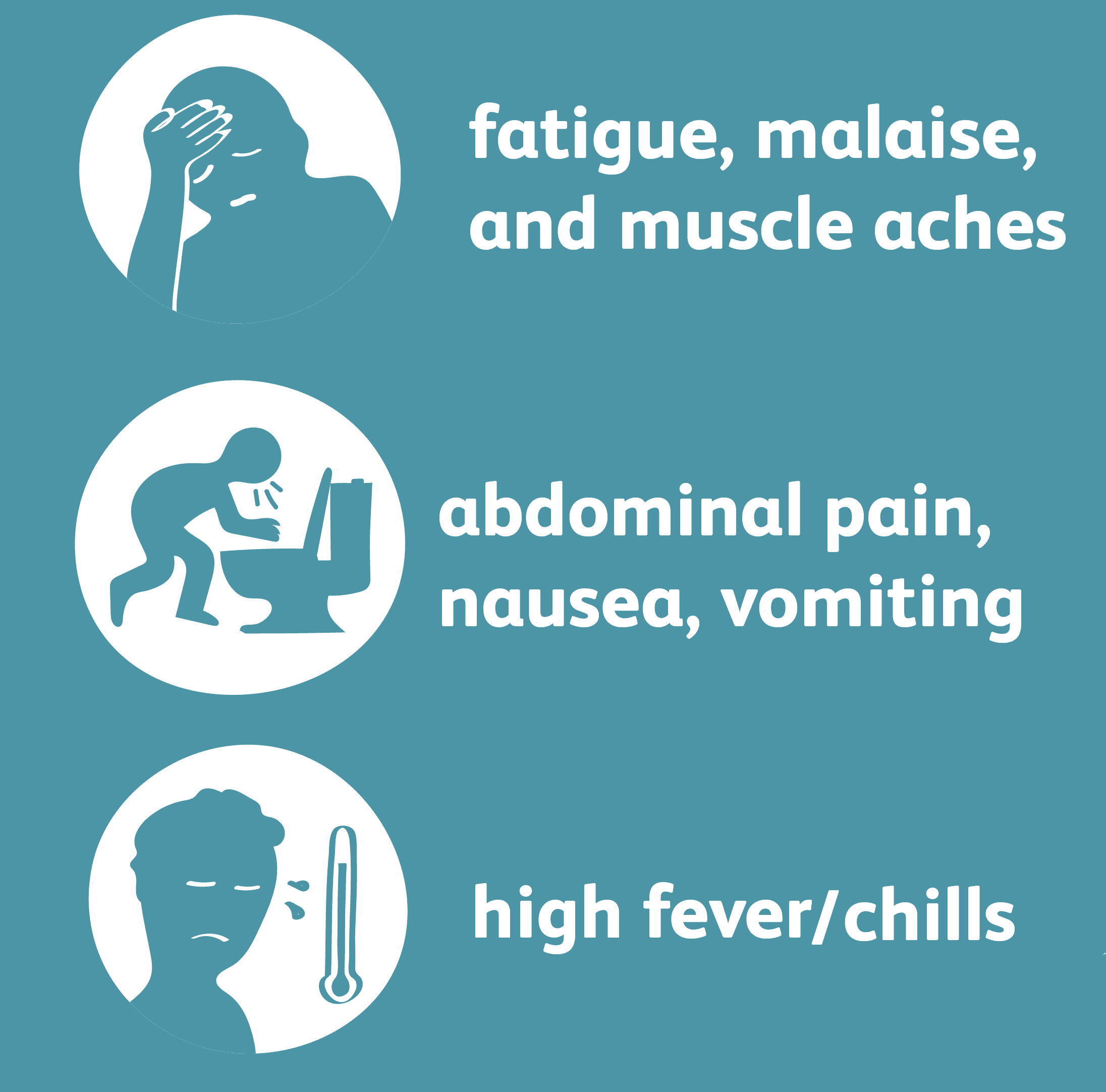 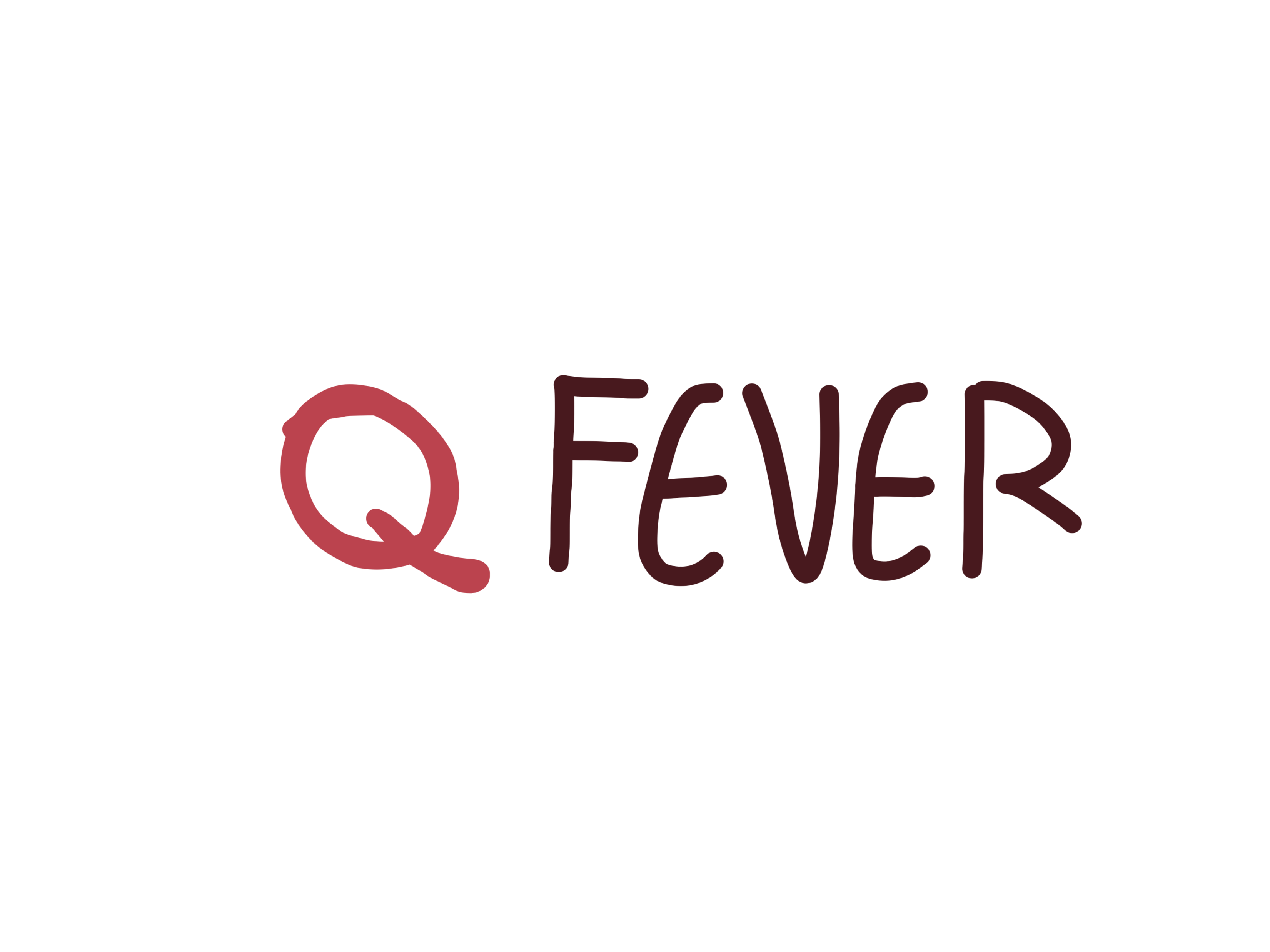 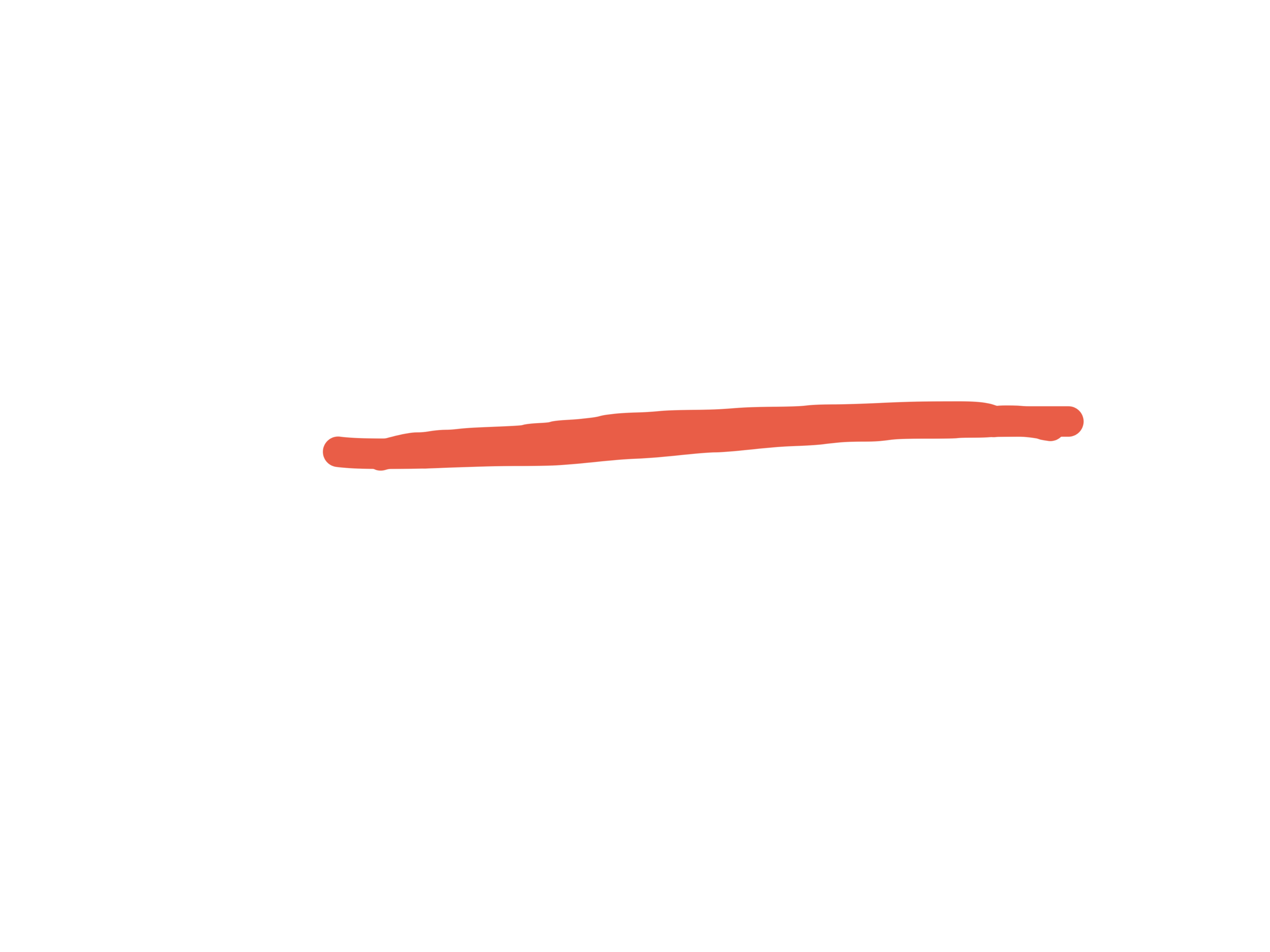 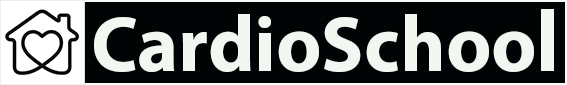 INFECTIVE ENDOCARDITIS
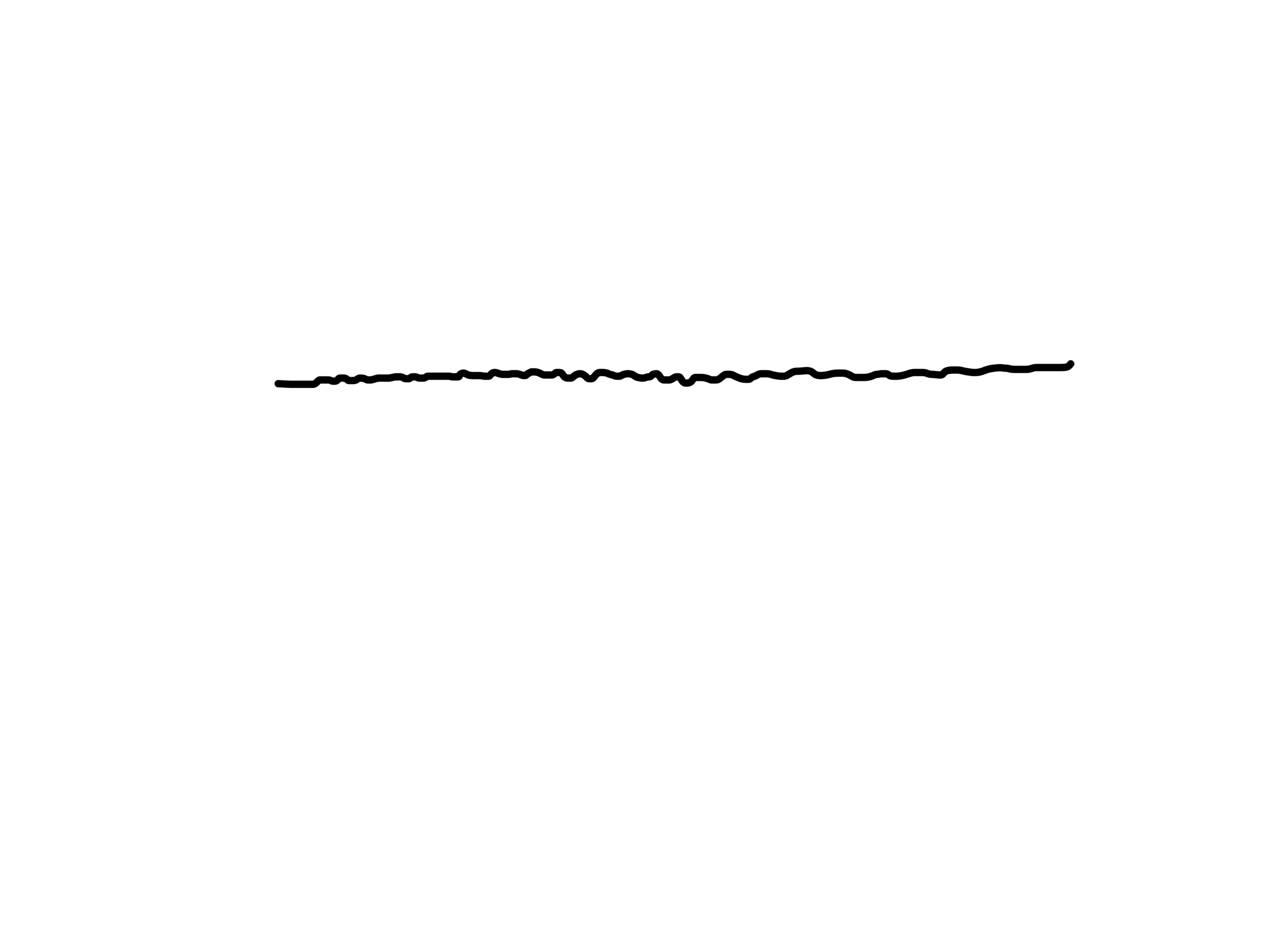 OTHER MICROBIAL CAUSES
Hemophylus Species
Aggregatibacter Species
Cardiobacterium Species
Eikenella corrodens
Kingella Species
HACEK   Organisms
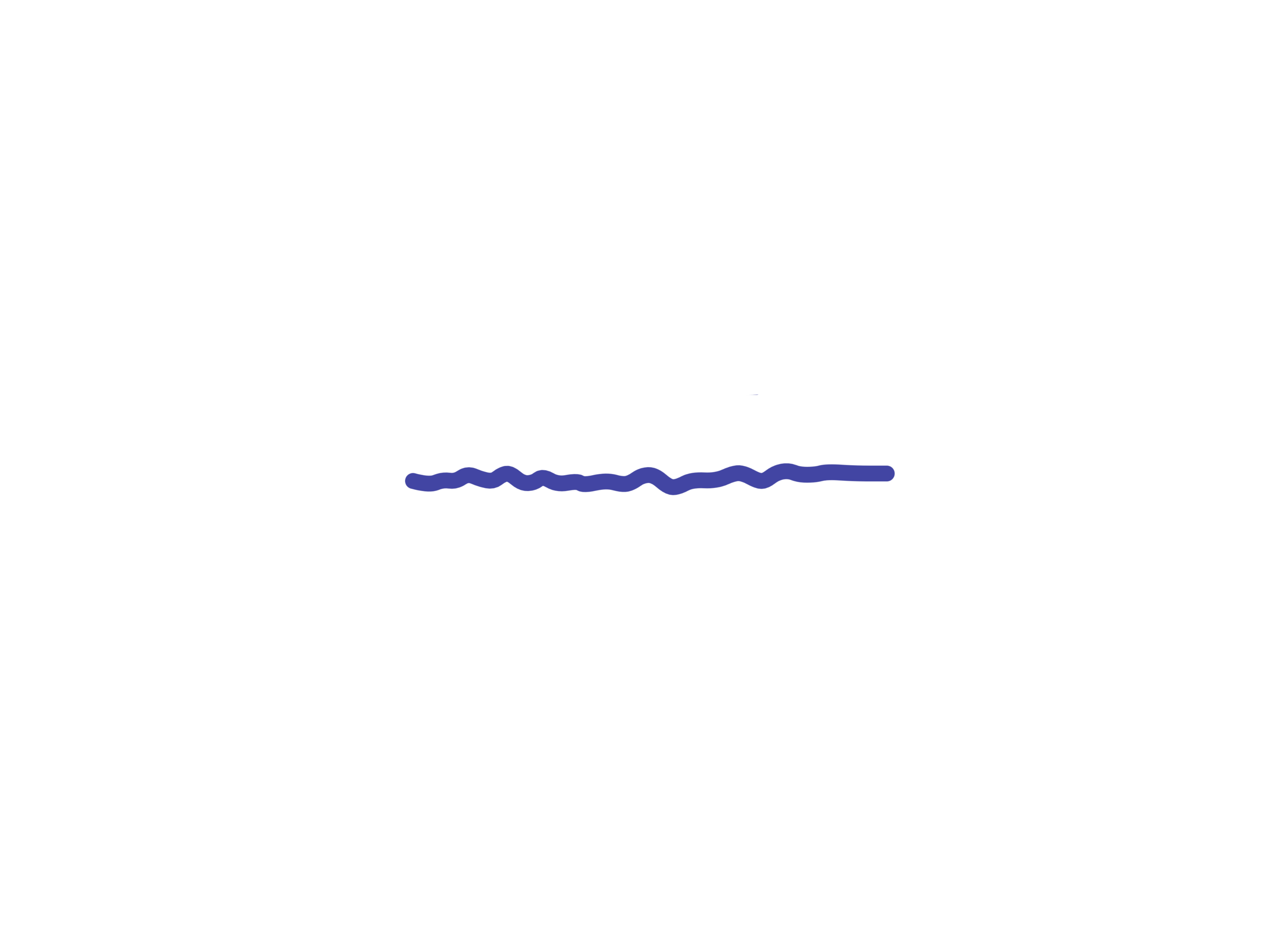 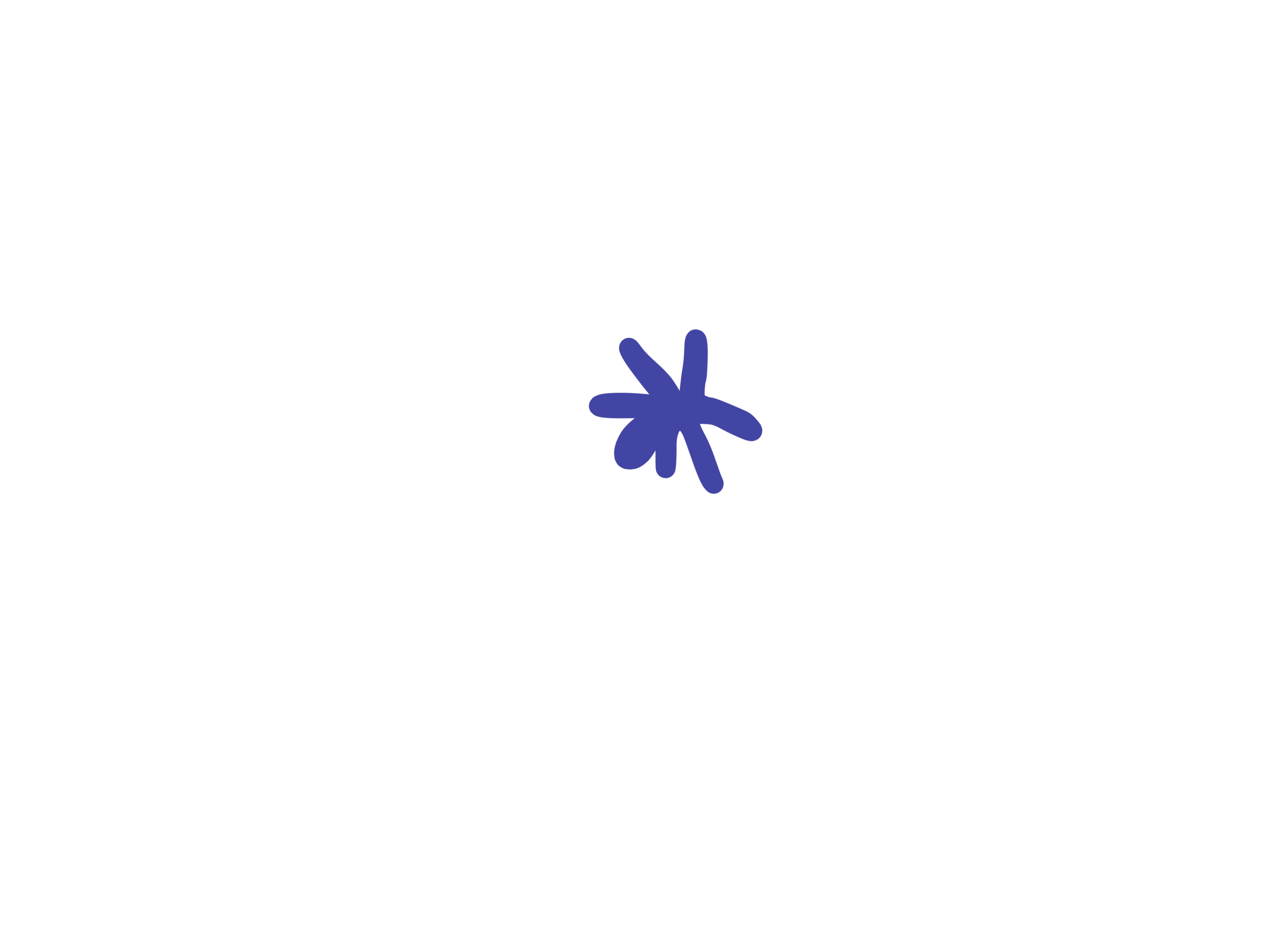 Gram Negative
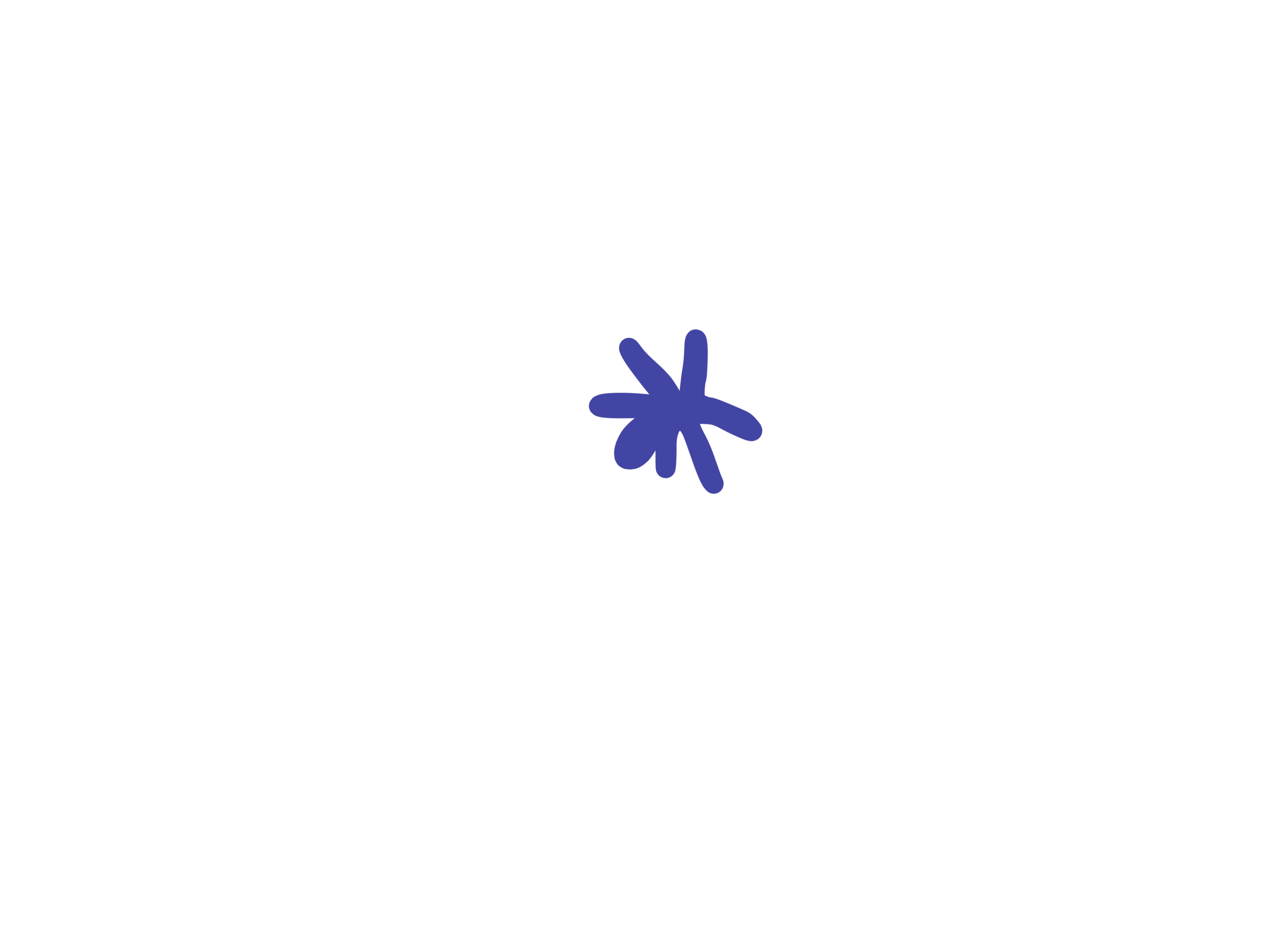 Normal Flora  in
 Mouth / Throat
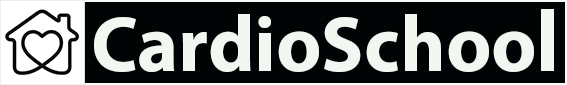 INFECTIVE ENDOCARDITIS
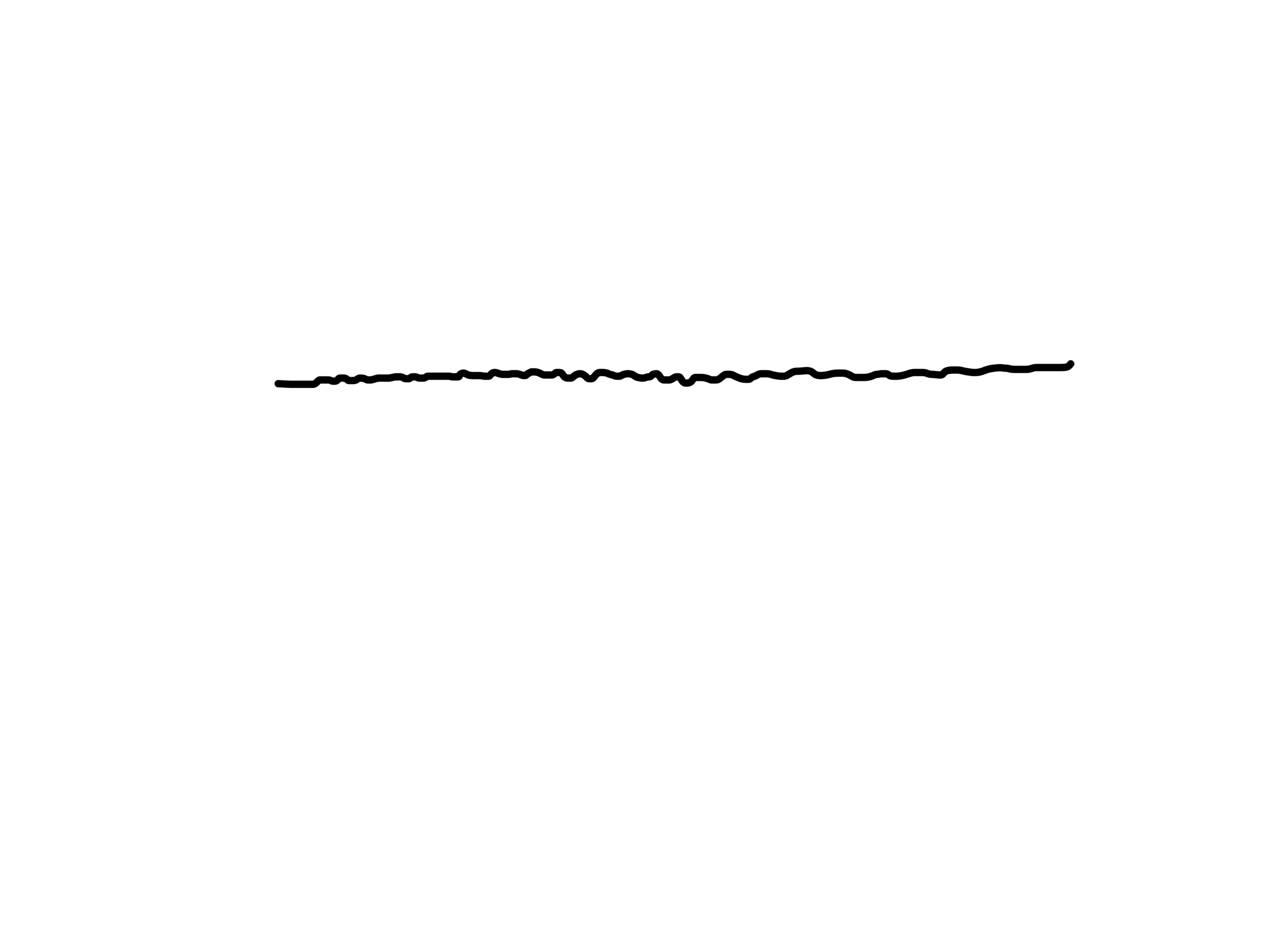 OTHER MICROBIAL CAUSES
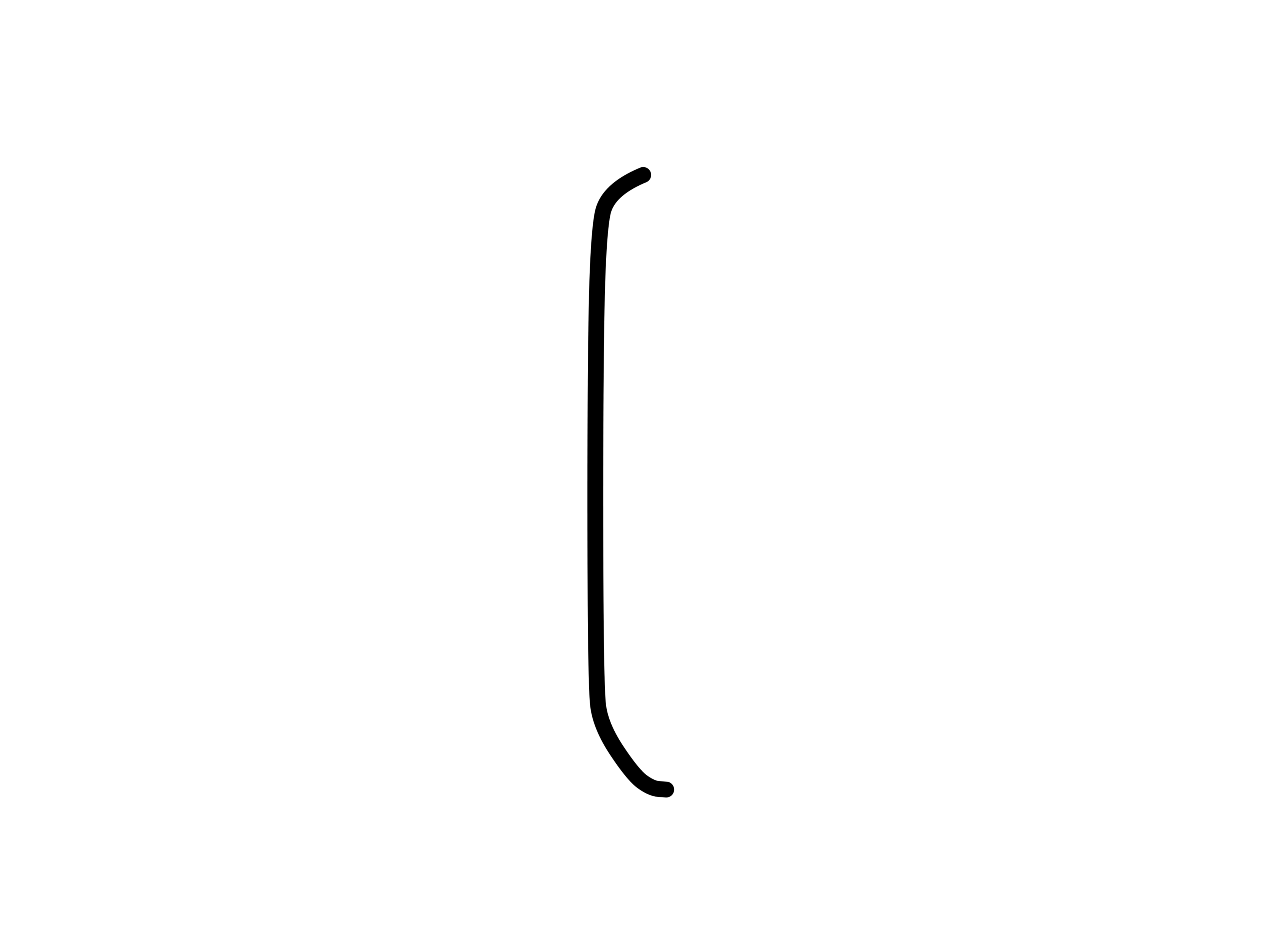 IV DRUG USERS
ICU PATIENTS WITH MULTIPLE ANTI-BIOTIC USE
IMMUNE COMPROMISED
FUNGAL Infection
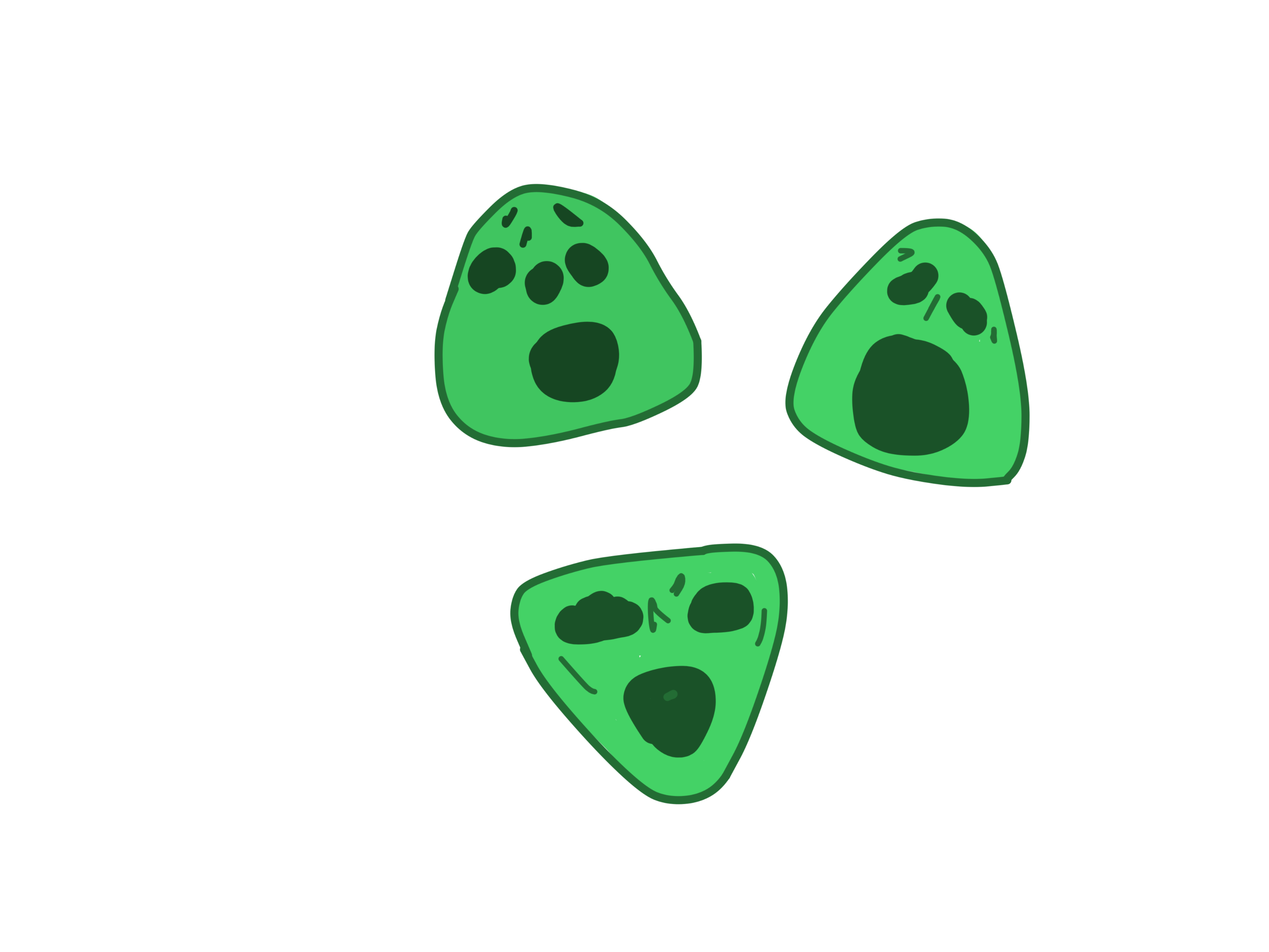 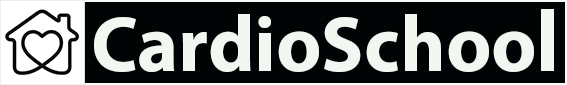 INFECTIVE ENDOCARDITIS
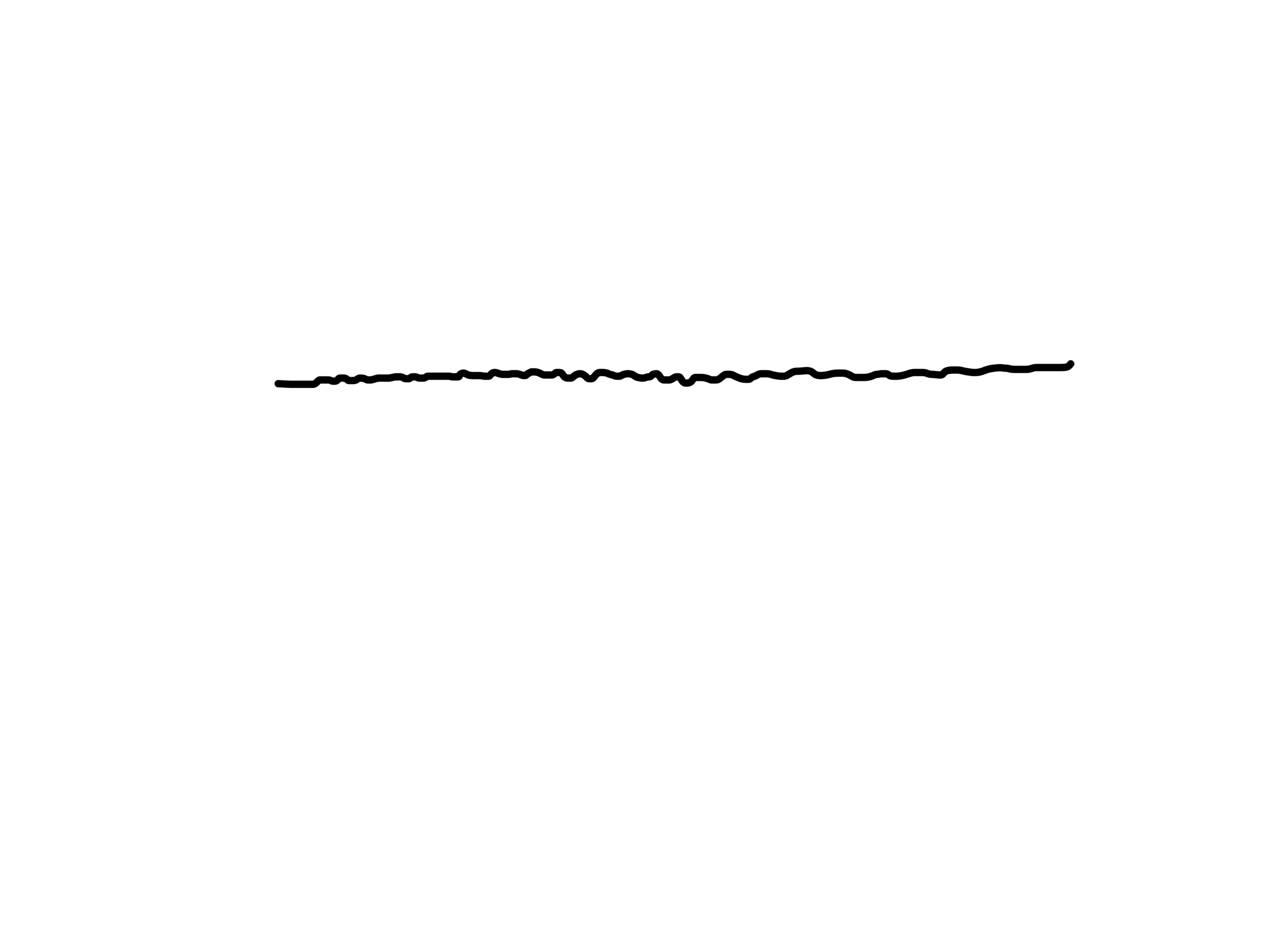 SIGNS and SYMPTOMS
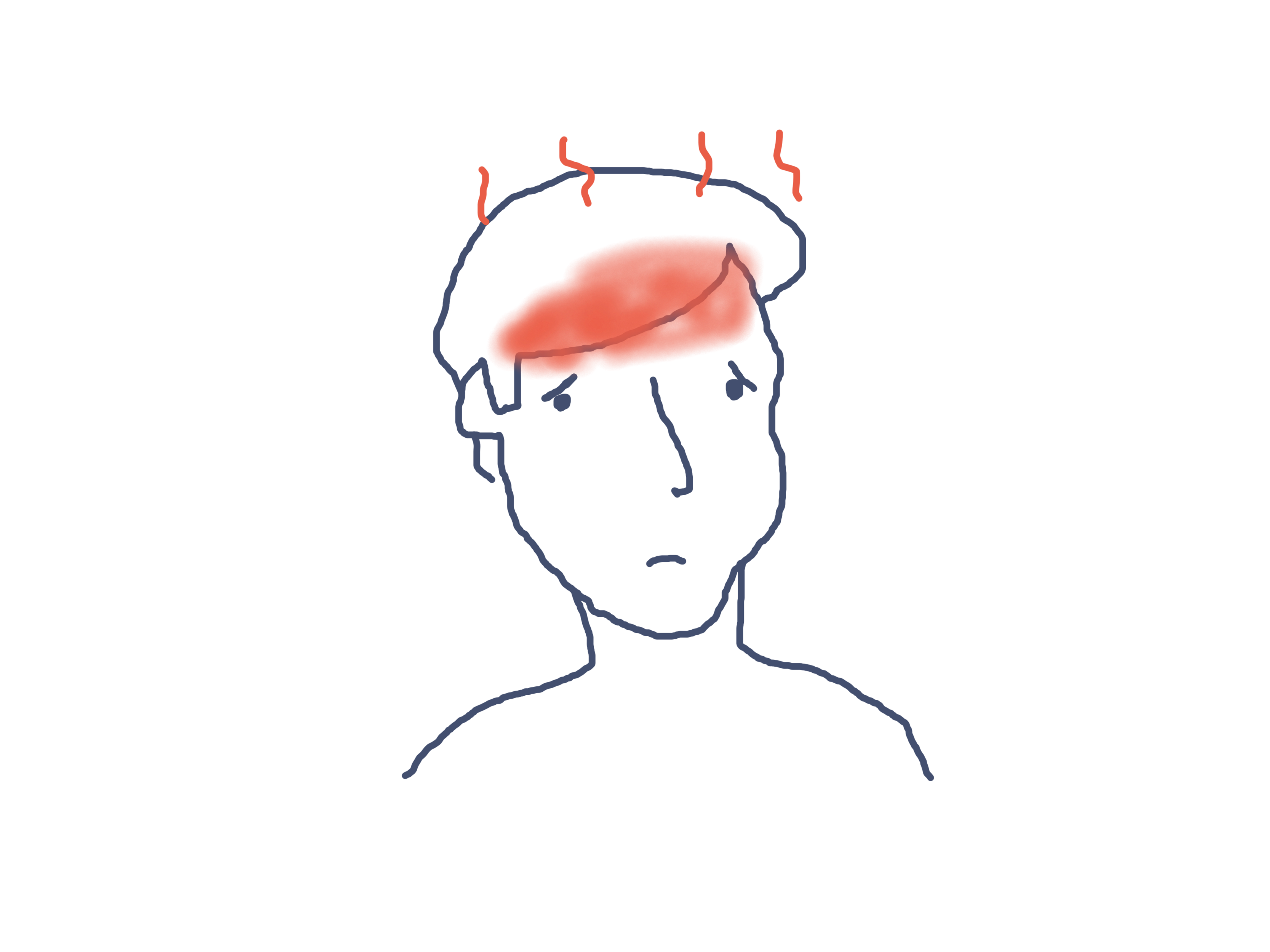 Interleukines
TNF- Alpha
INFLAMMATORY       products
FEVER
MALAISE
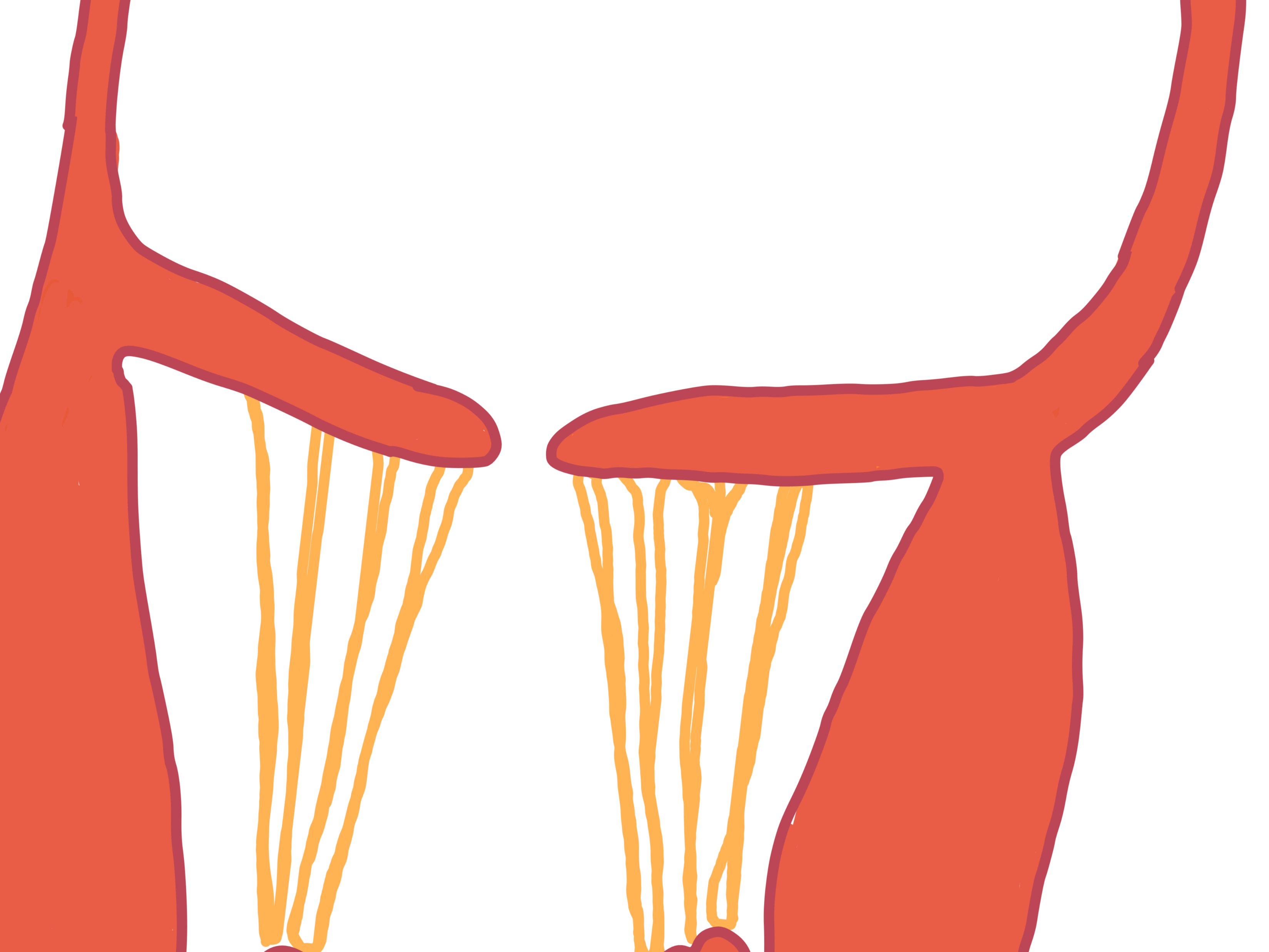 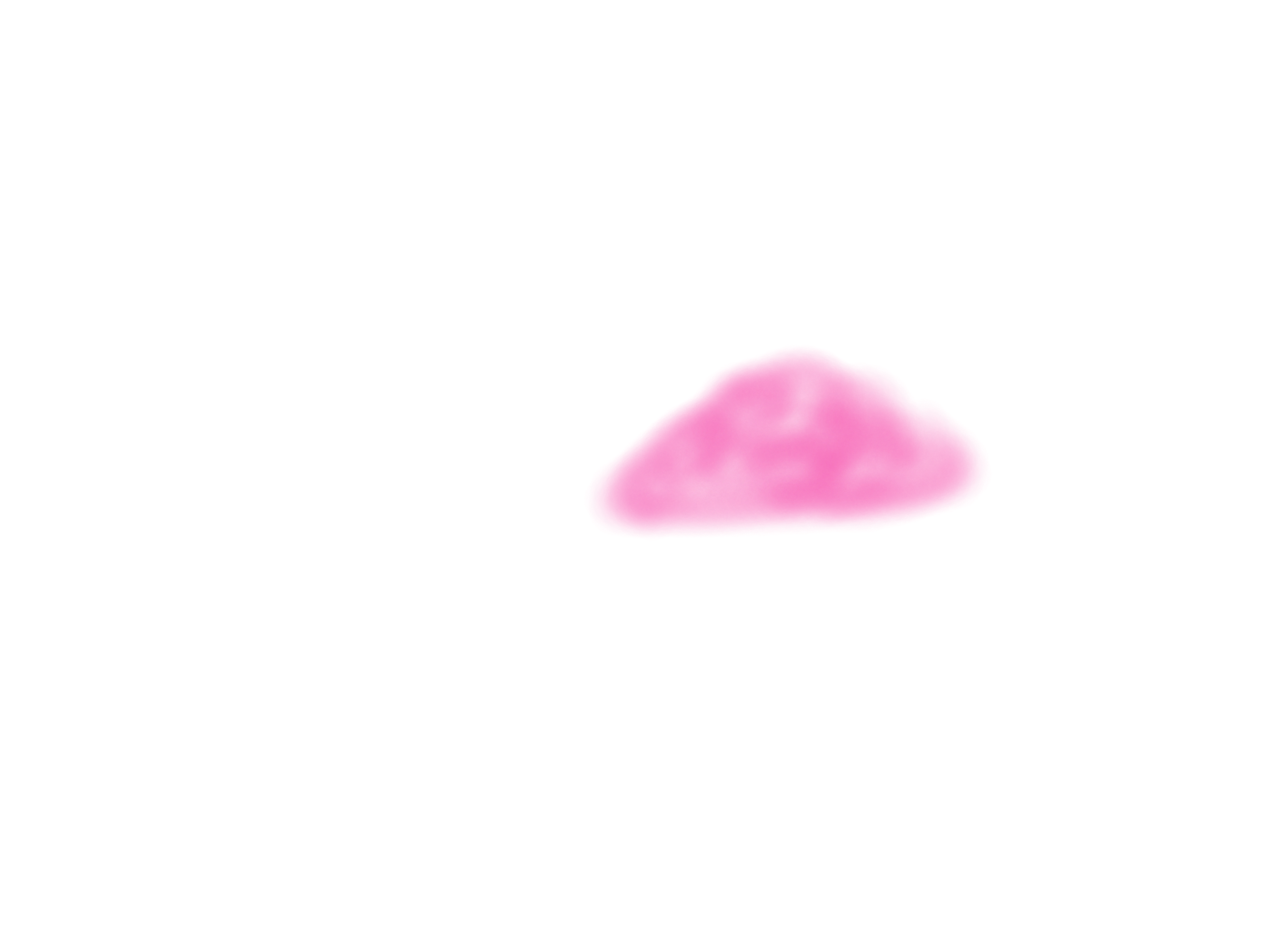 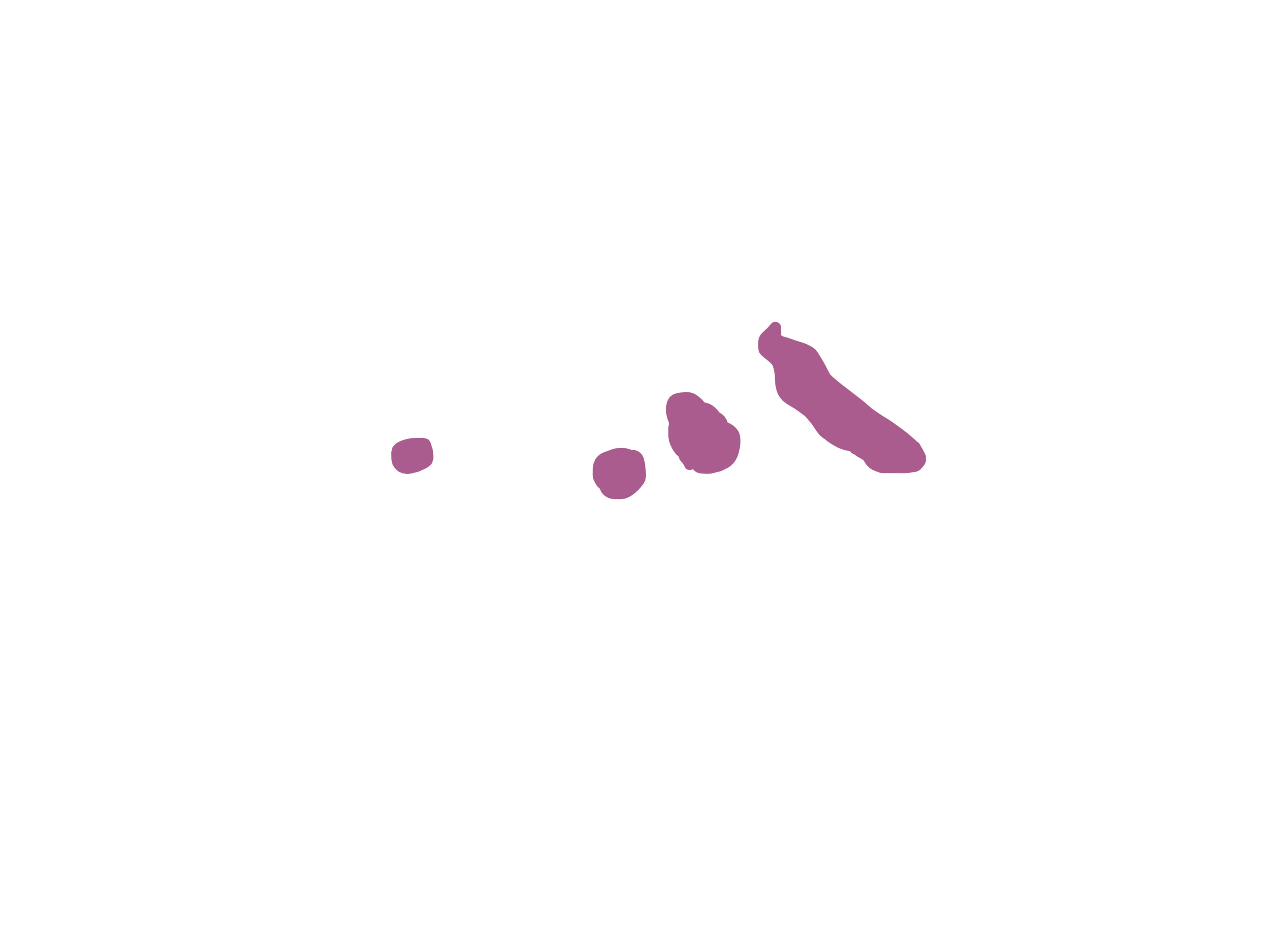 ANOREXIA
HEADACHE
BODY PAIN
TACHYCARDIA
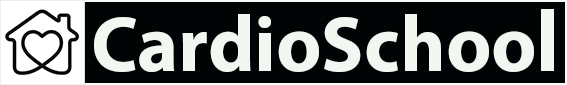 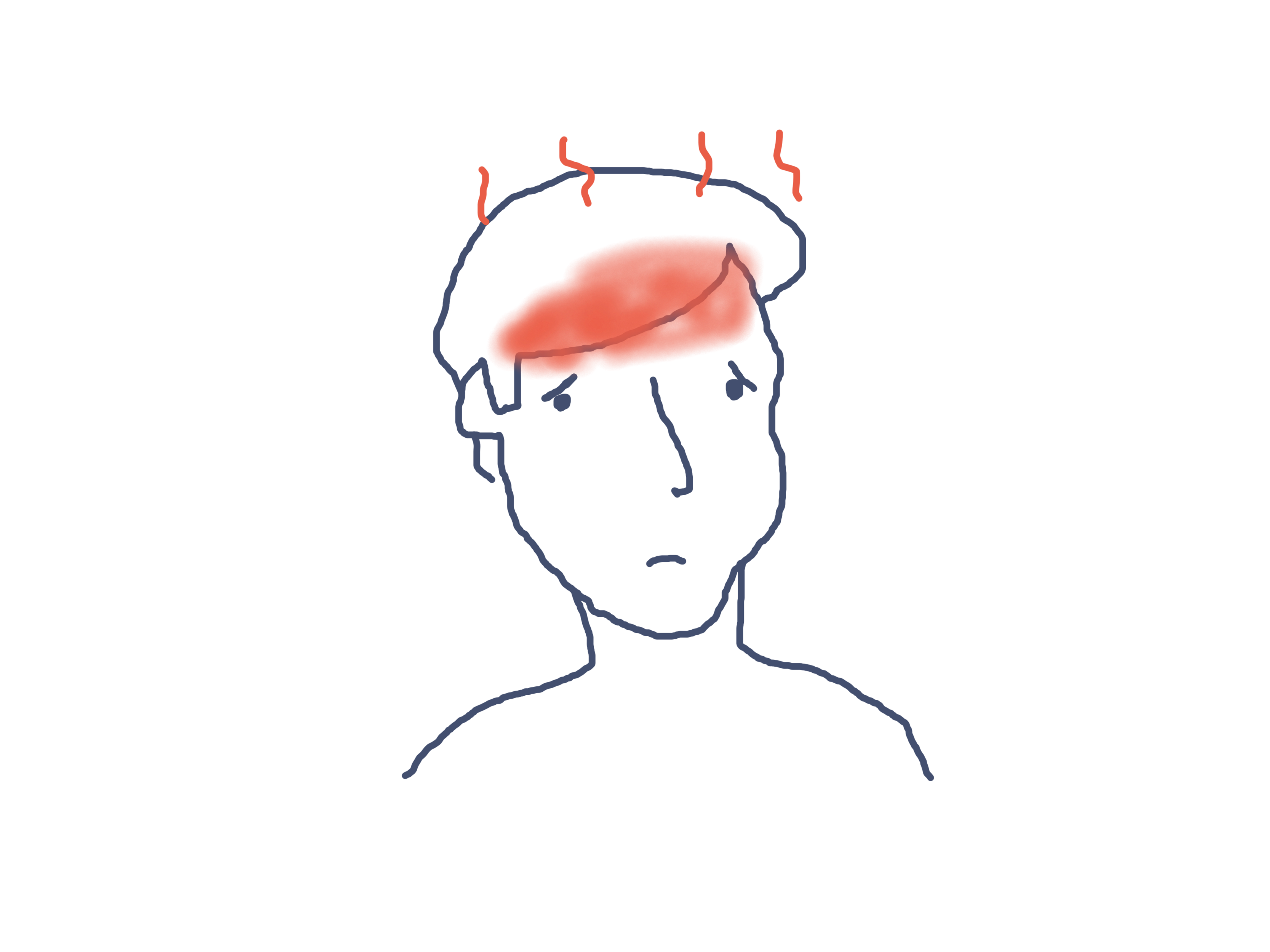 IE
SIGNS and SYMPTOMS
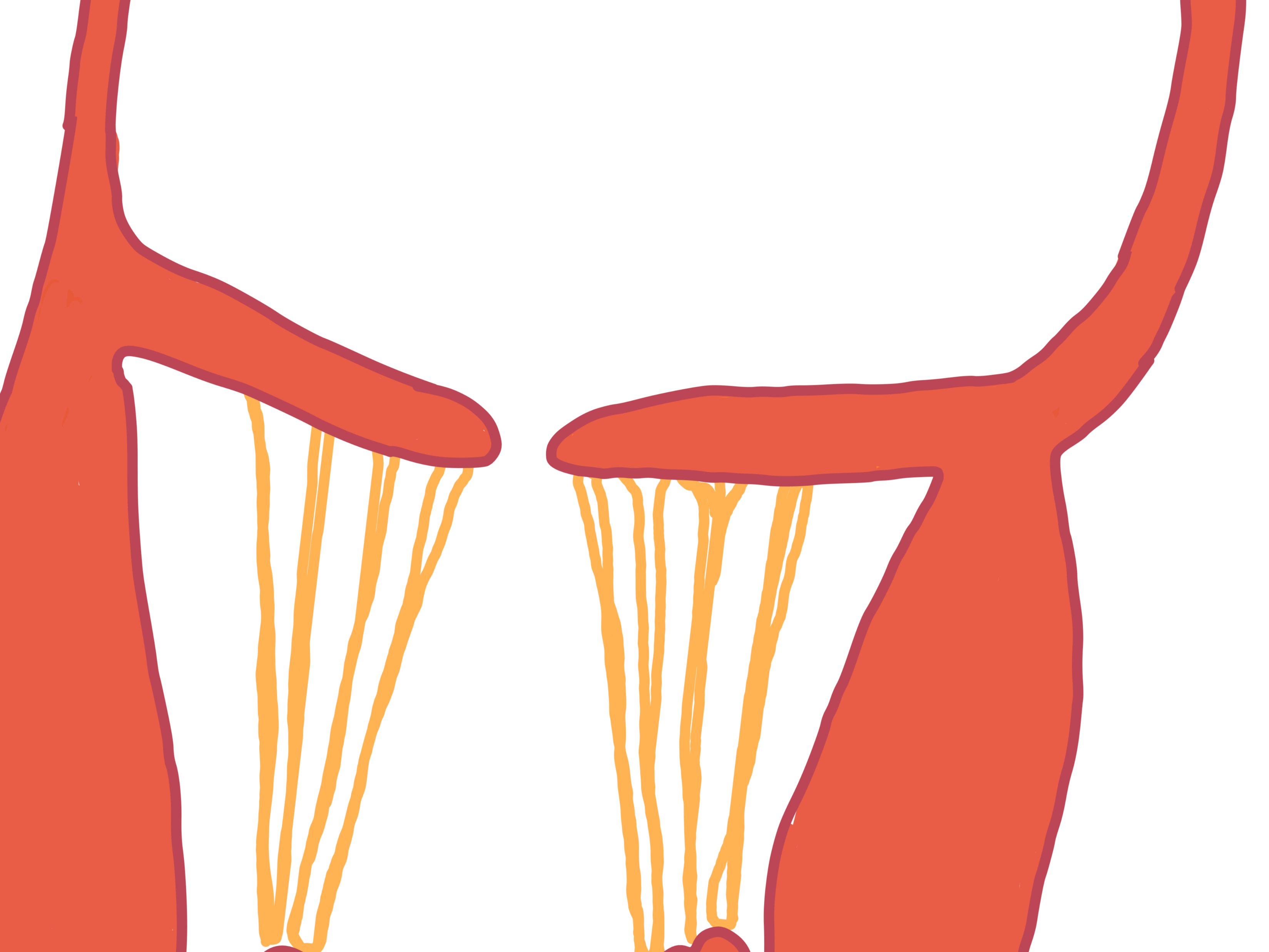 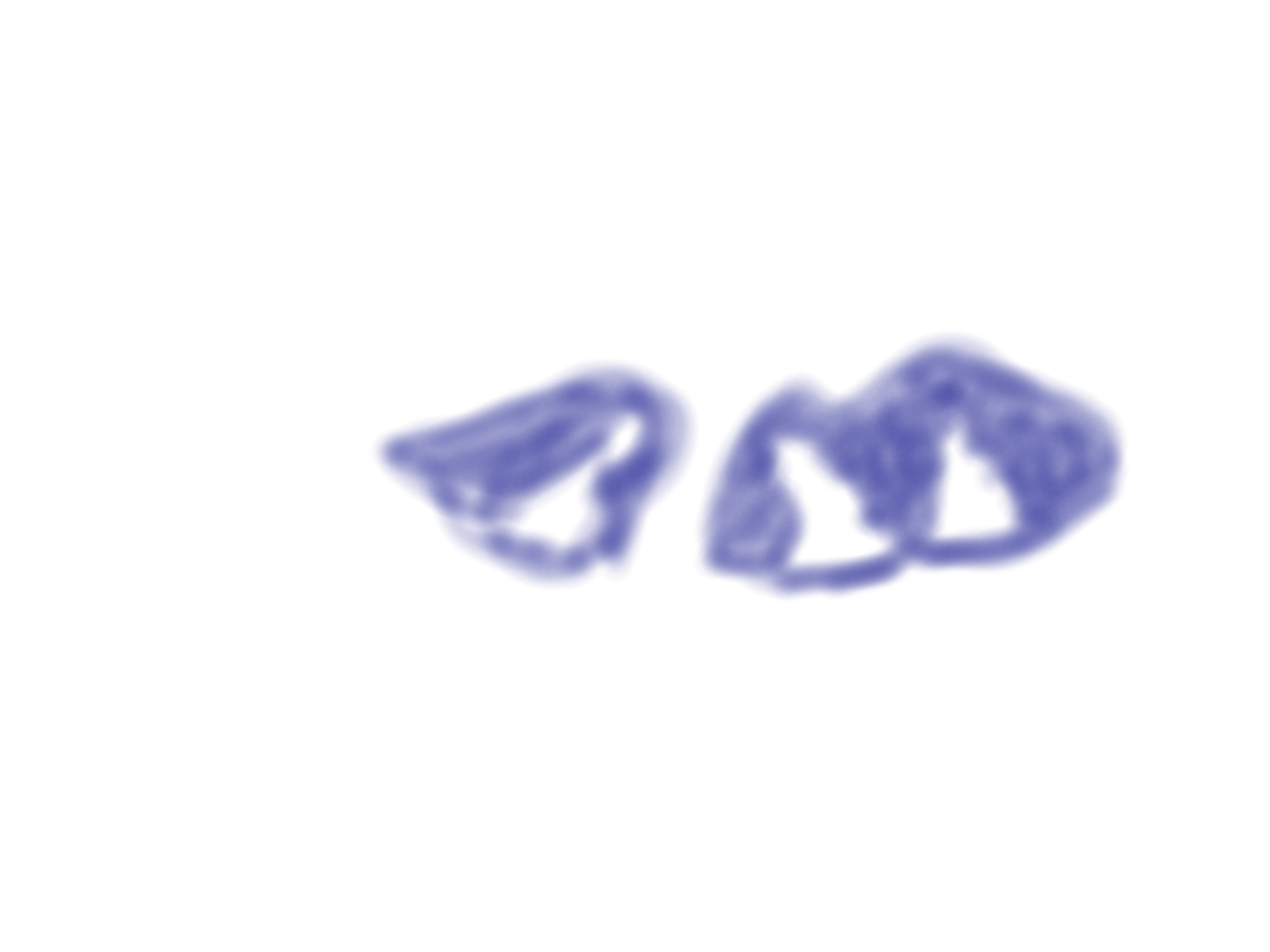 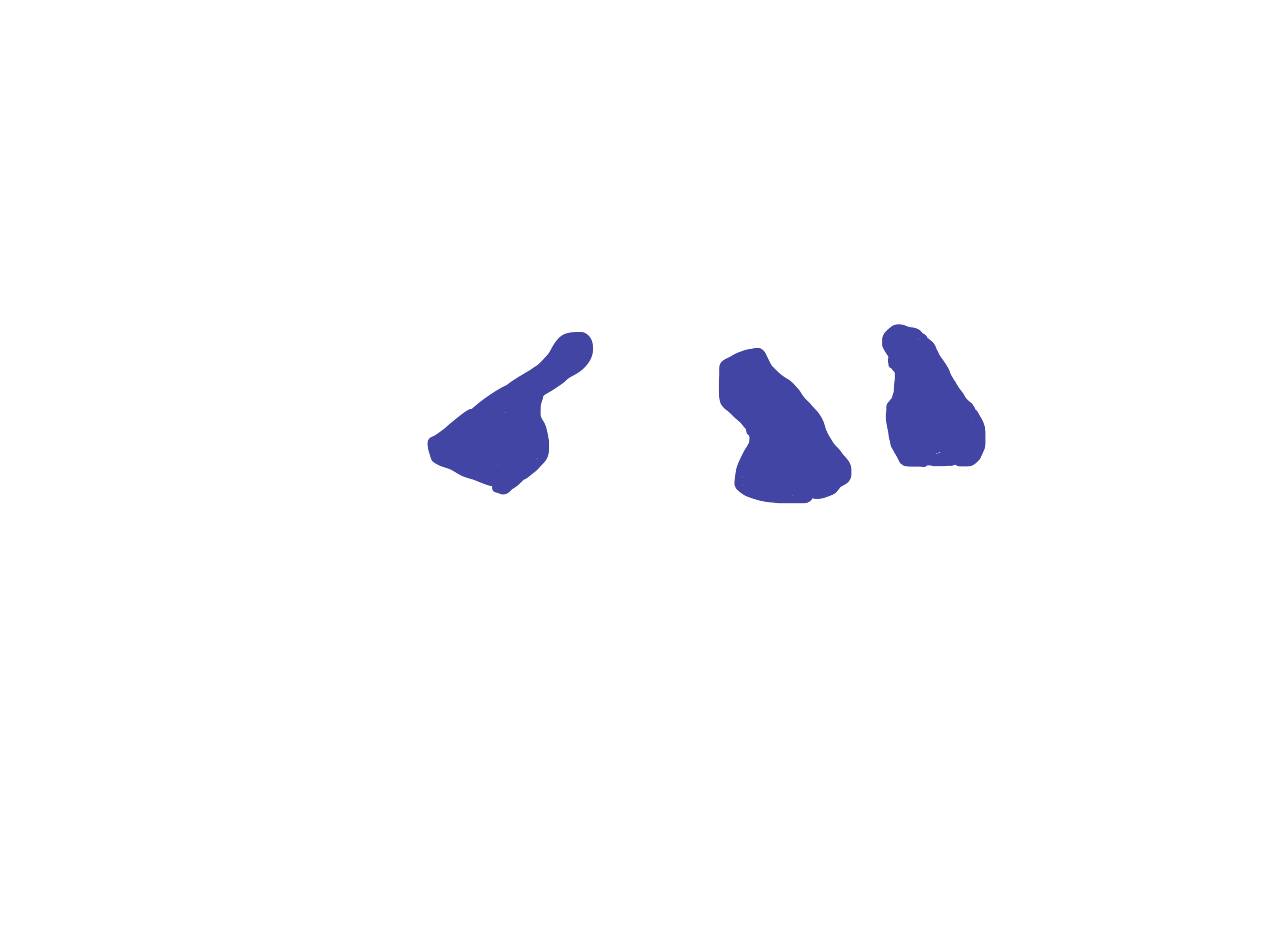 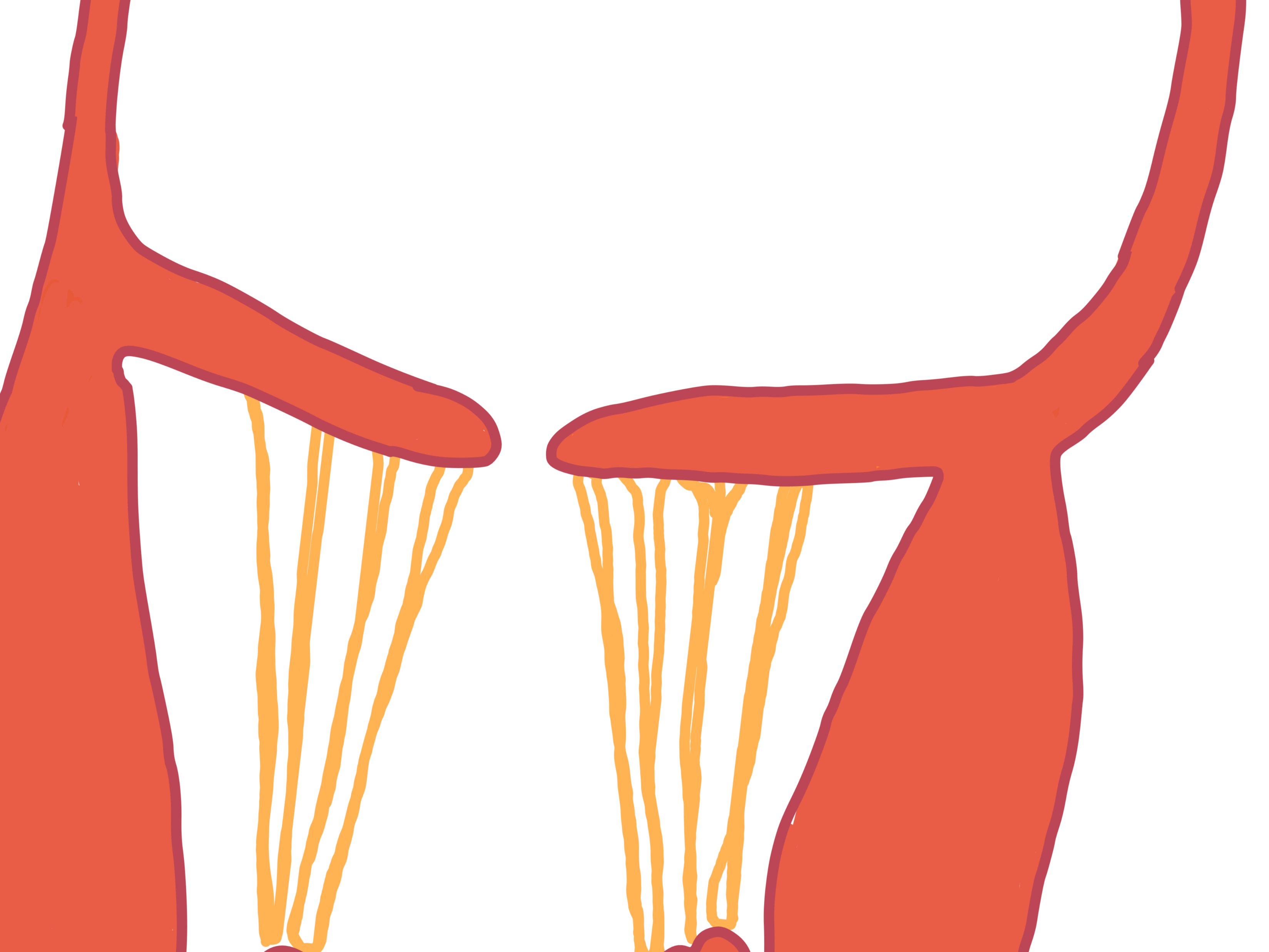 STAPHYLOCOCCUS AUERUS
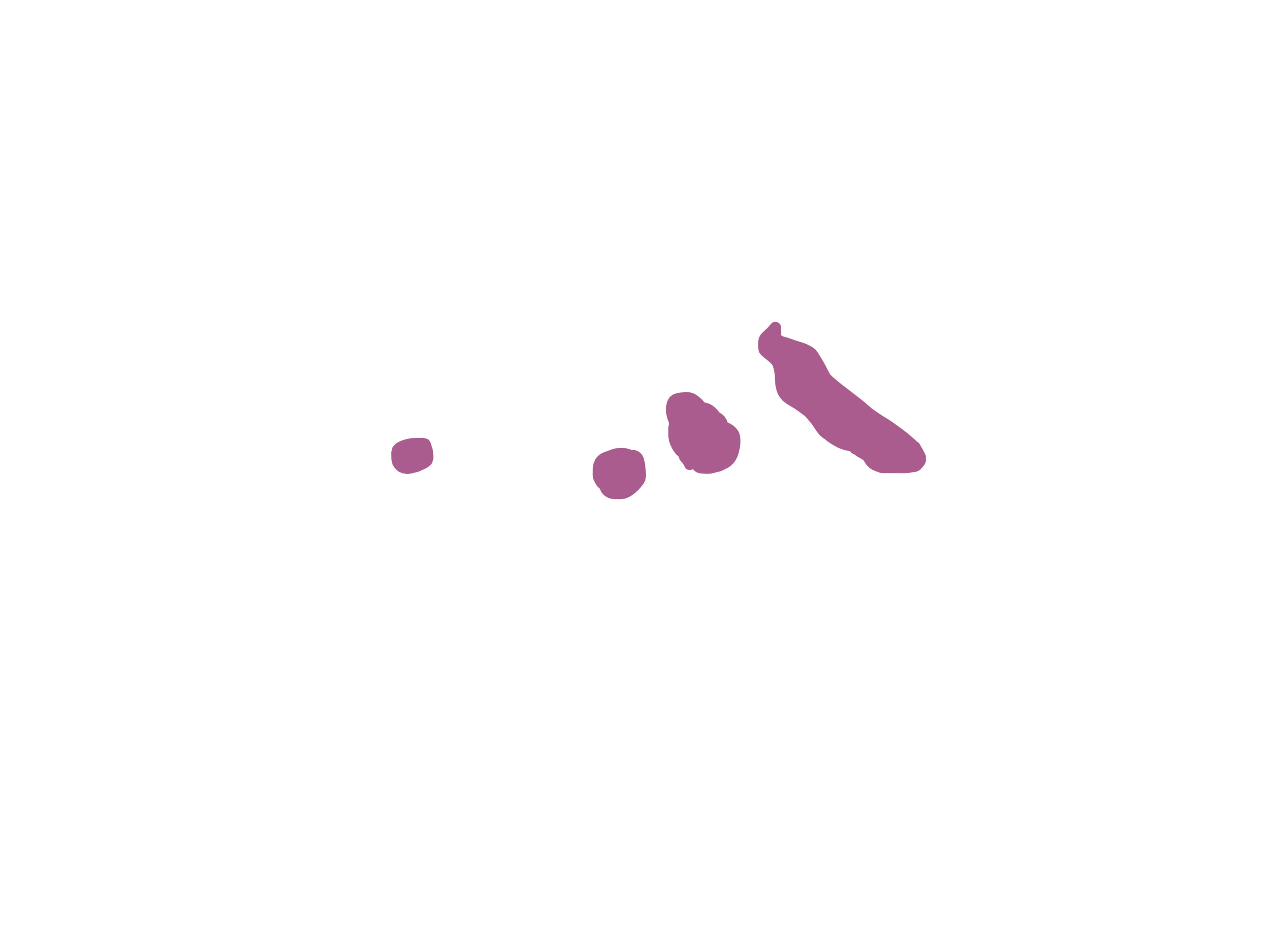 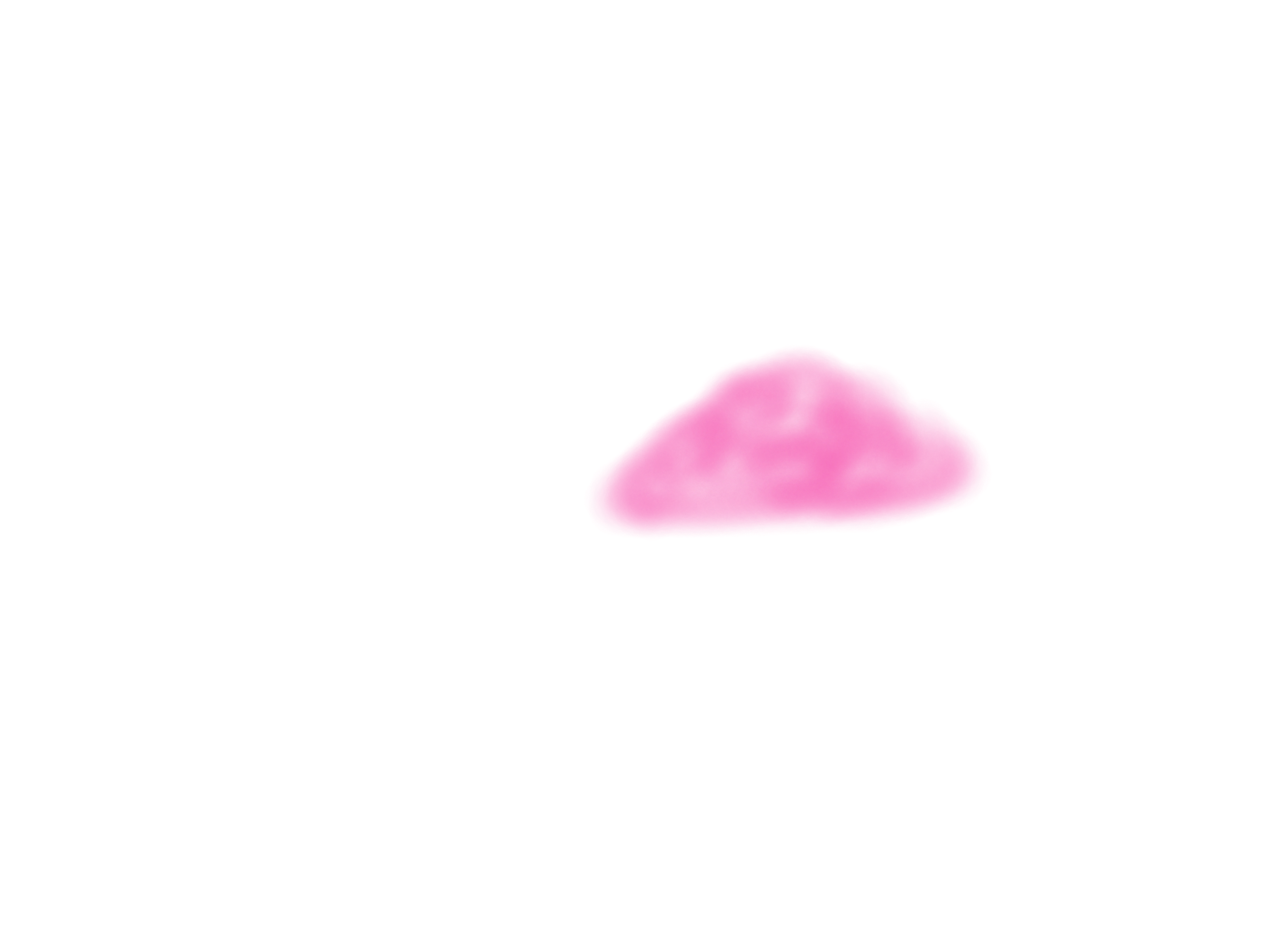 Days/Weeks
Hrs/Days
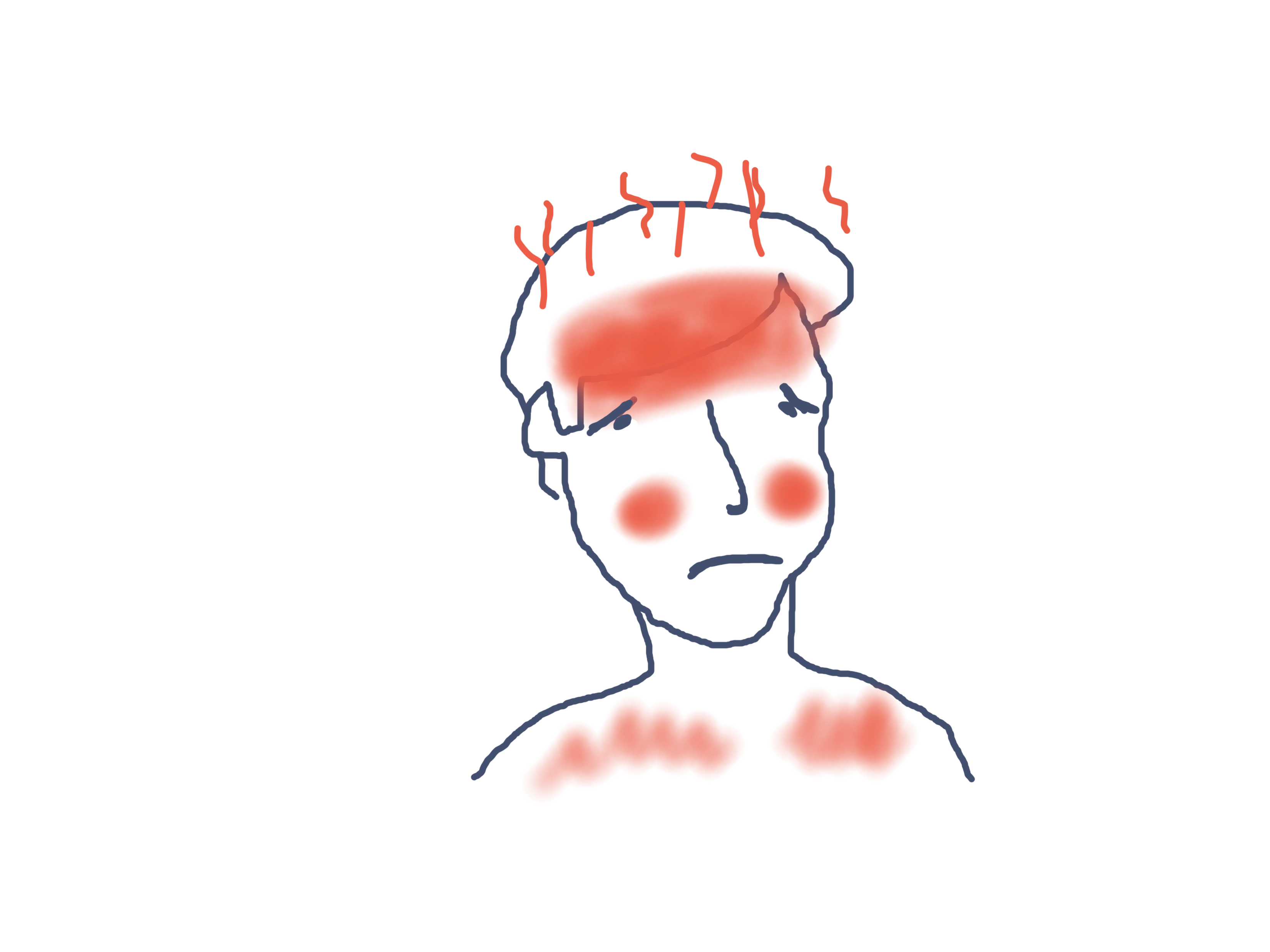 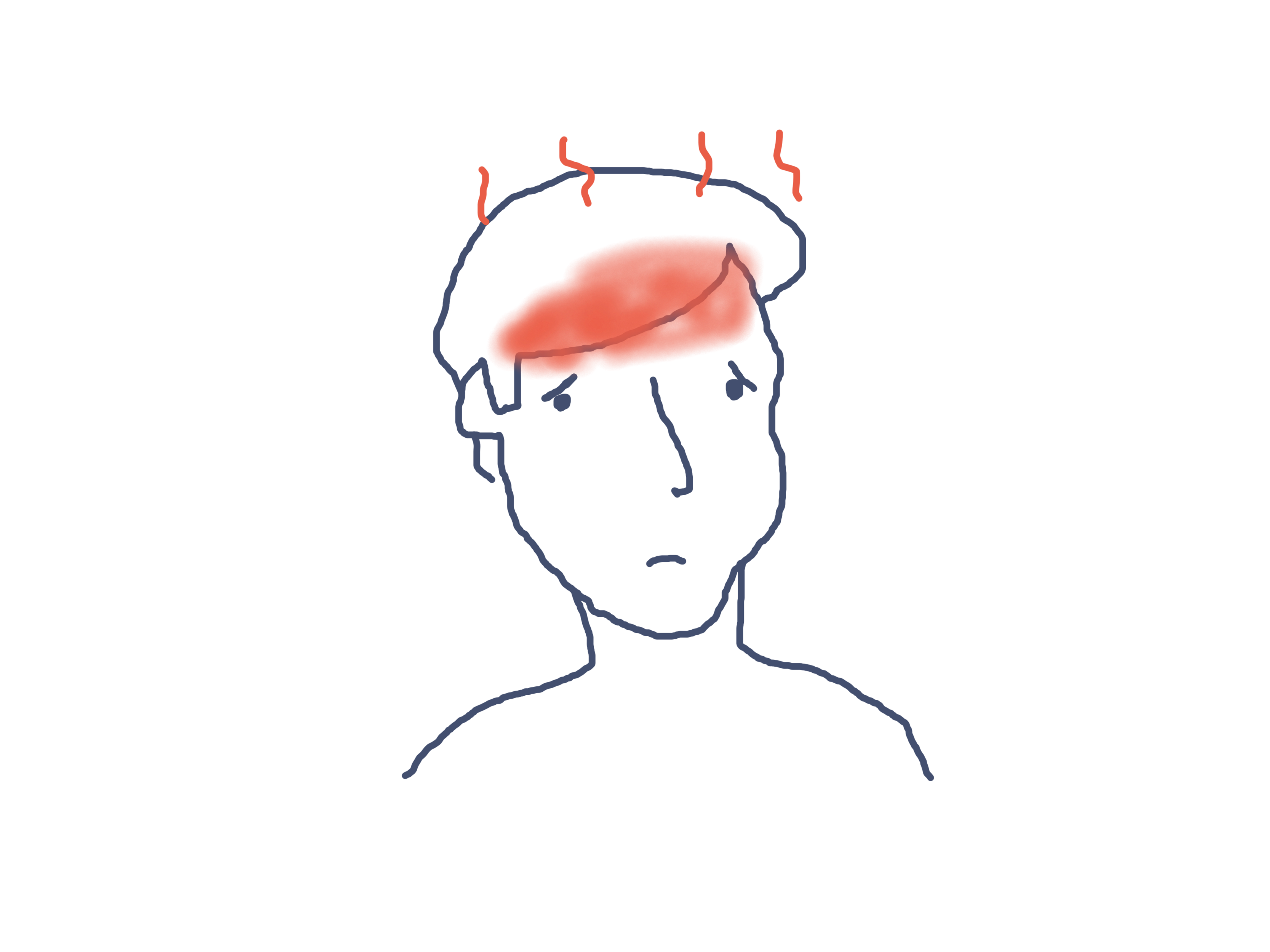 STREPTOCOCCUS
HACEK
Coagulase –ve Staph.
Q Fever
Fungi
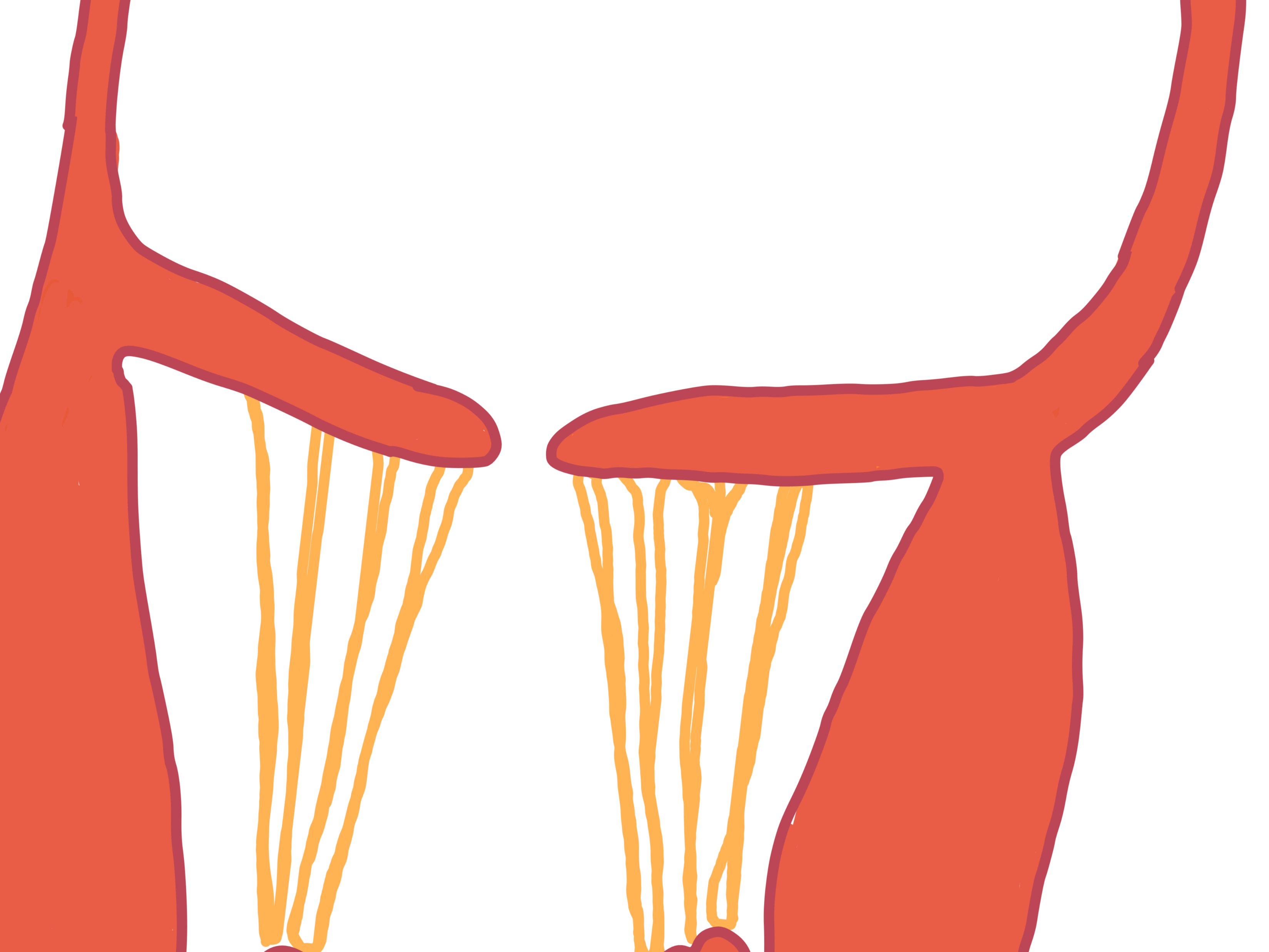 Severe
Mild/Mod
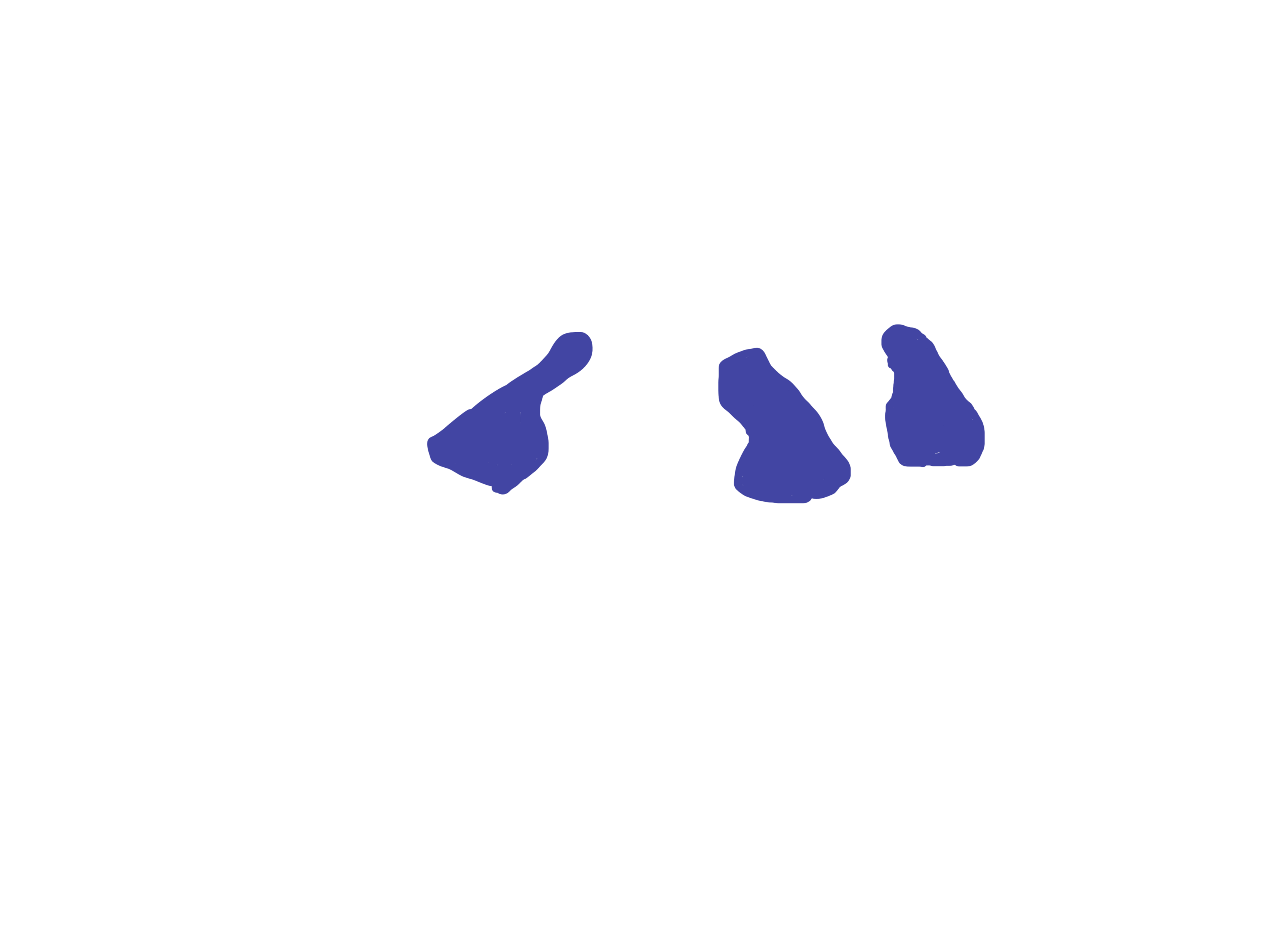 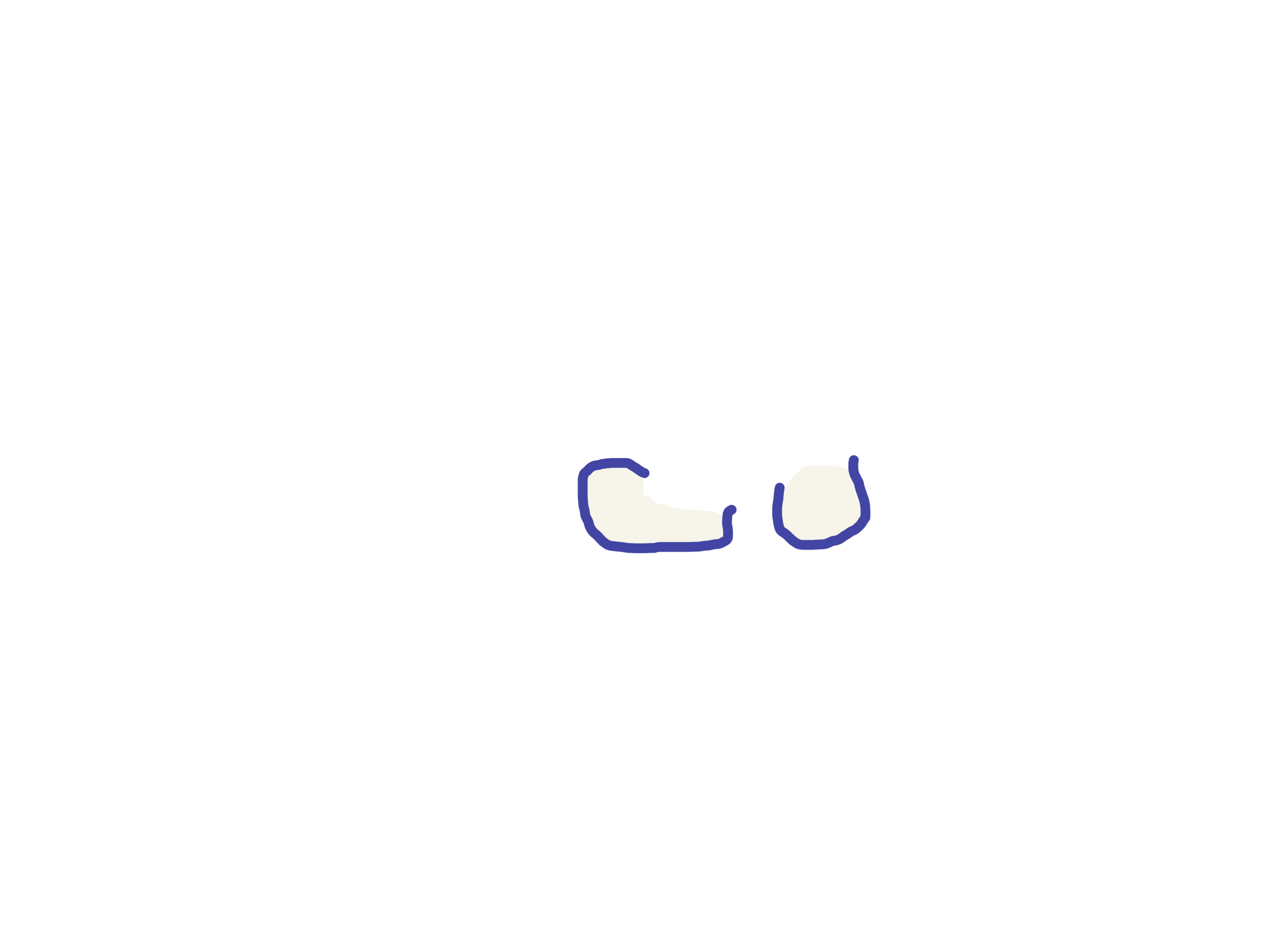 Less Invasive
Rapidly Progresive
Less Destructive
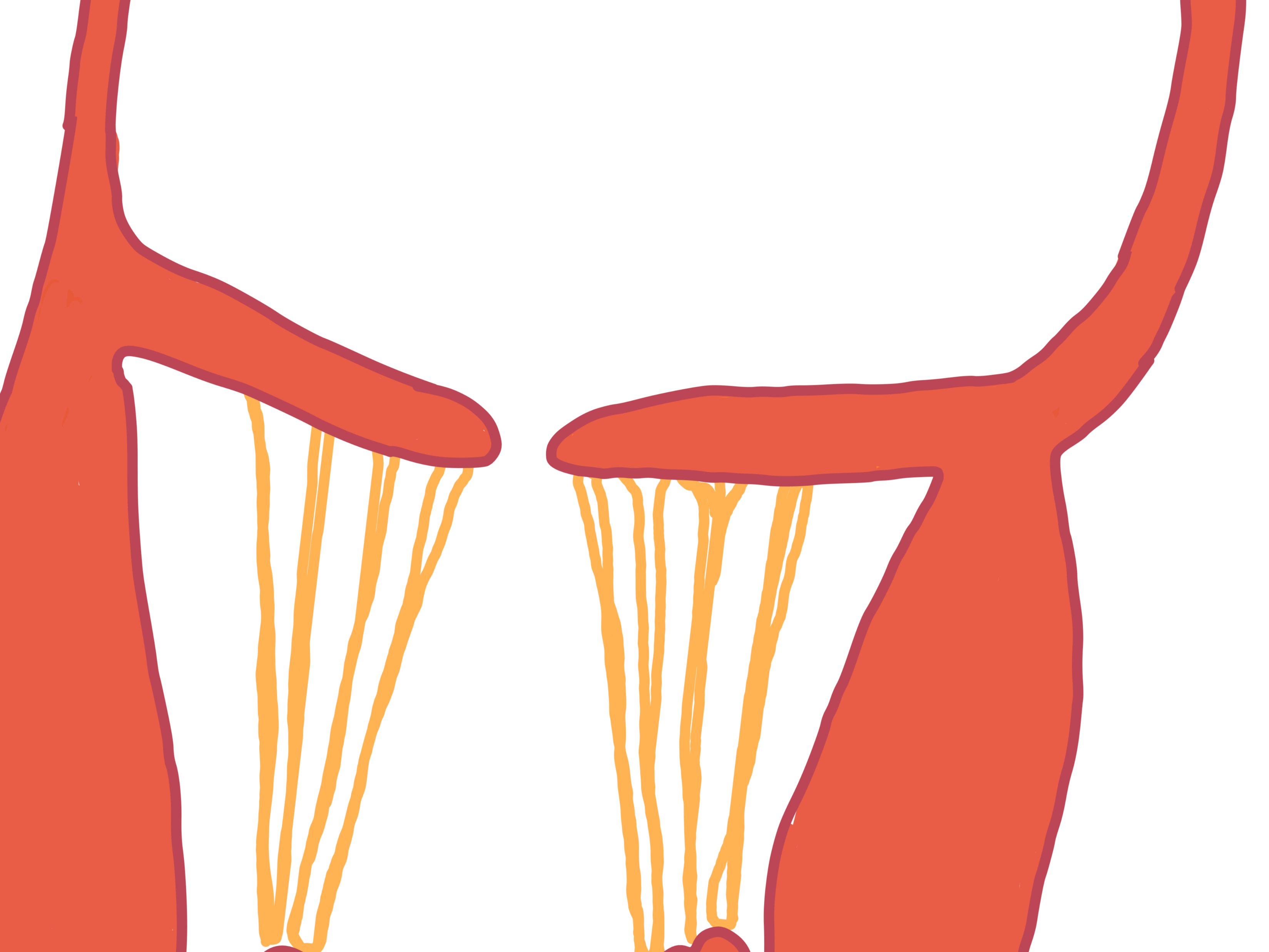 Peri-valvular invasion
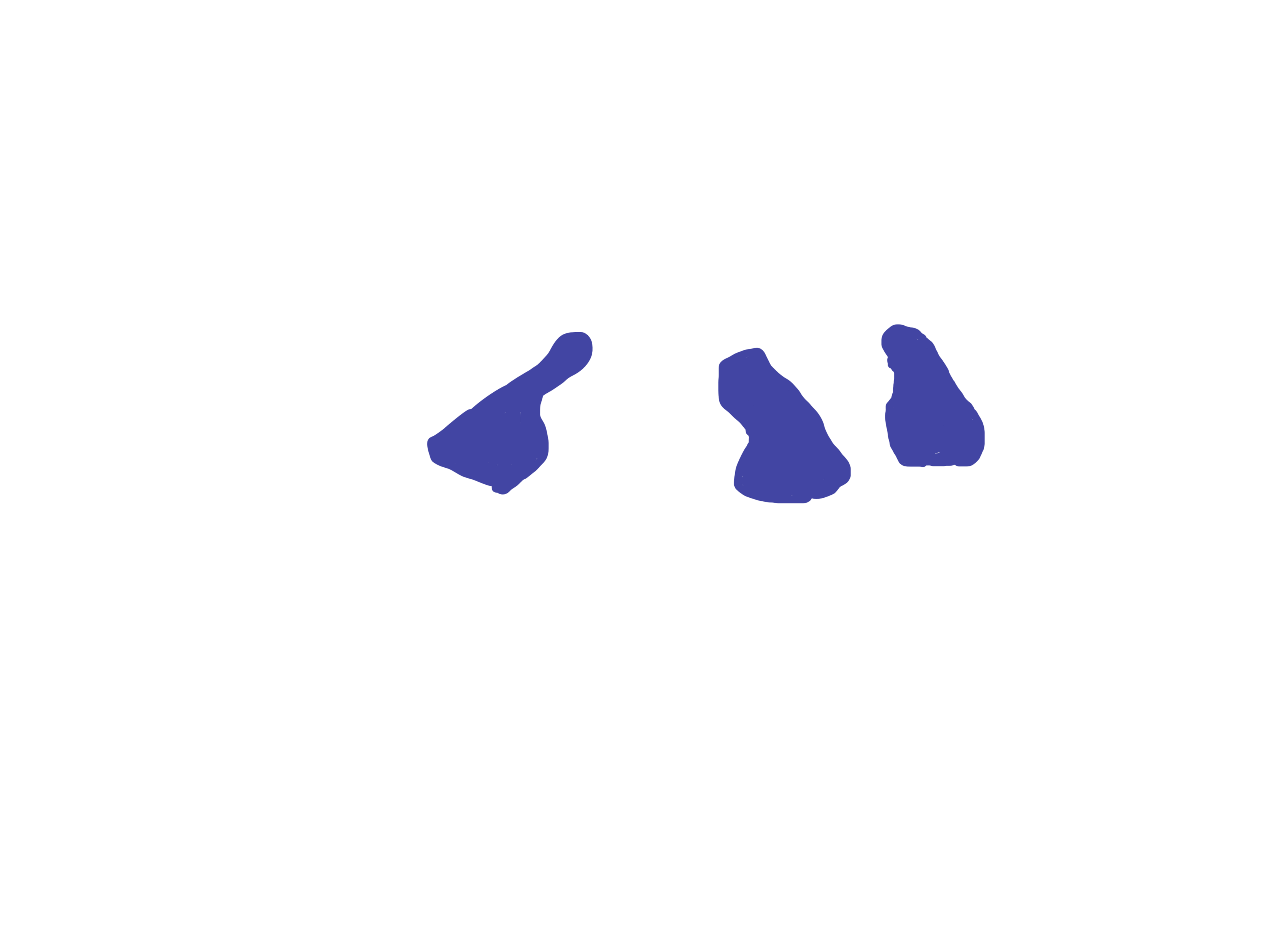 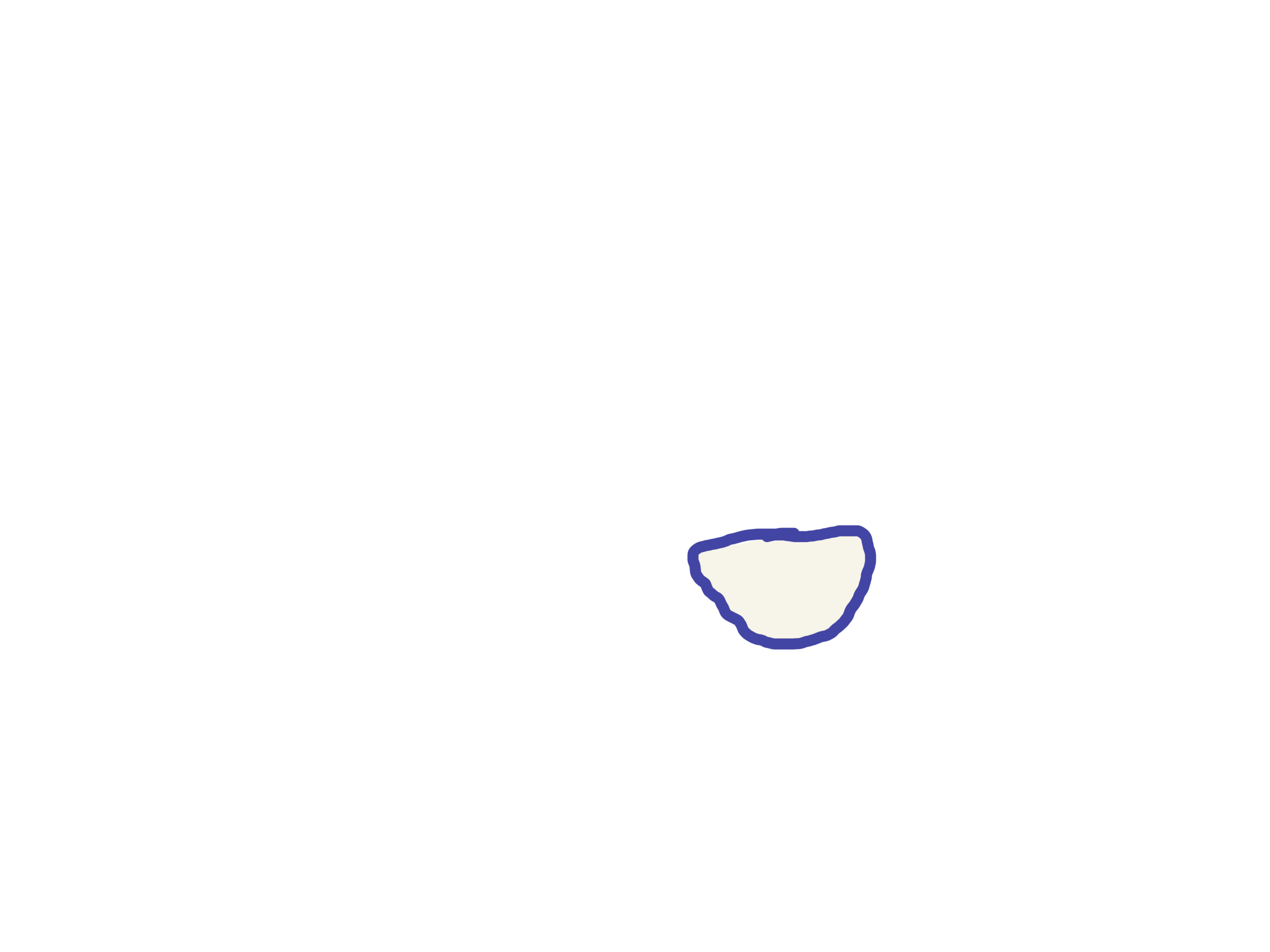 SUB-ACUTE
ACUTE
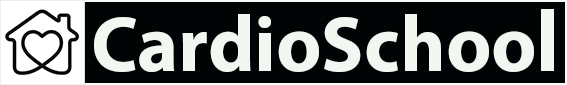 IE
SIGNS and SYMPTOMS
Systolic
NEW ONSET CARDIAC MURMUR
Diastolic
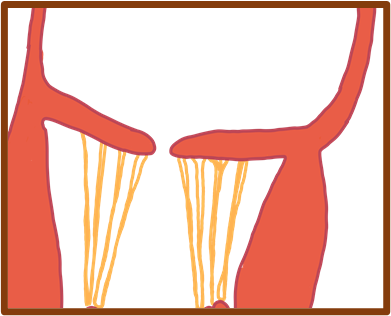 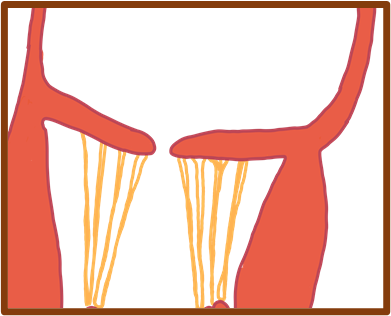 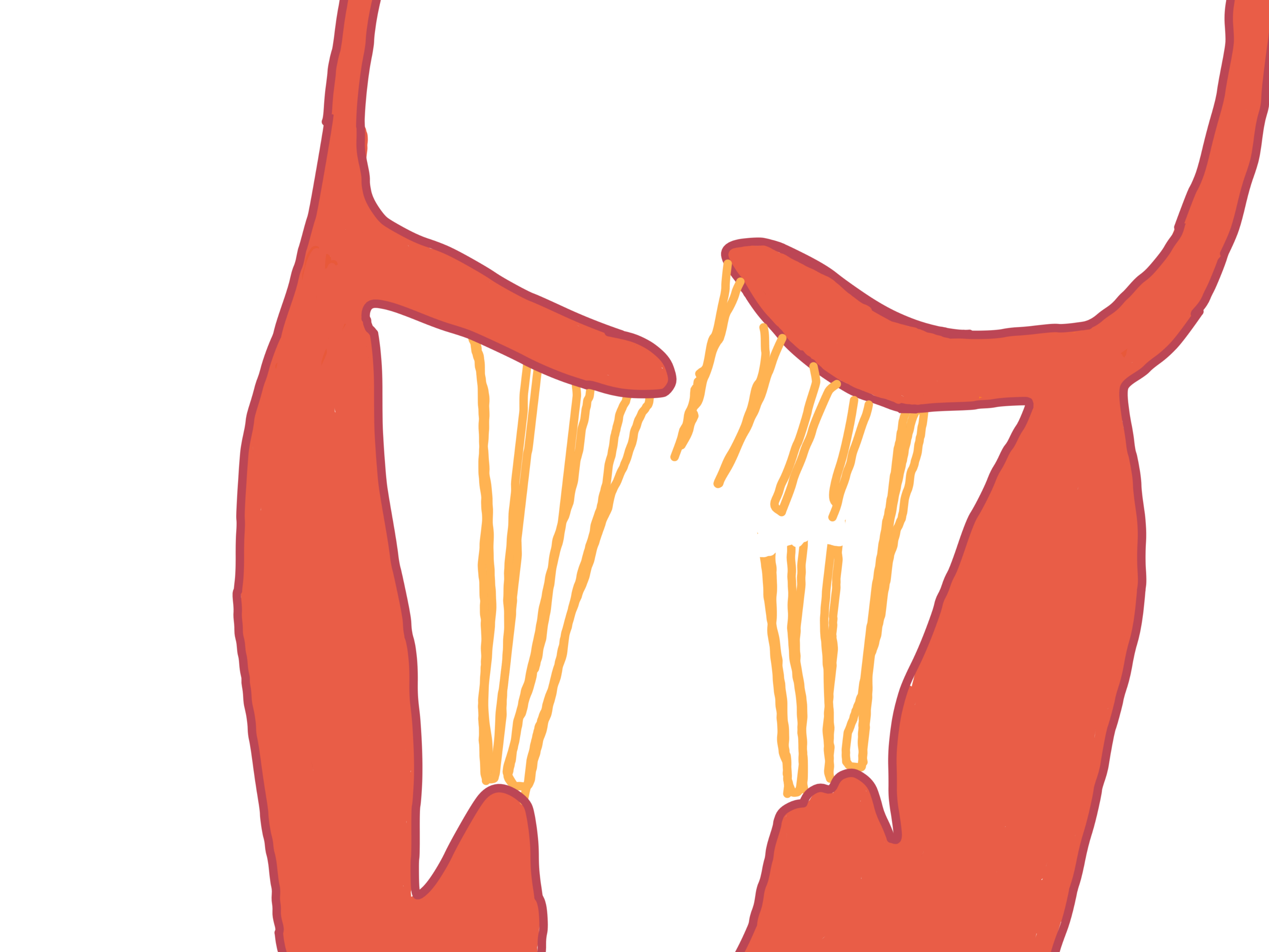 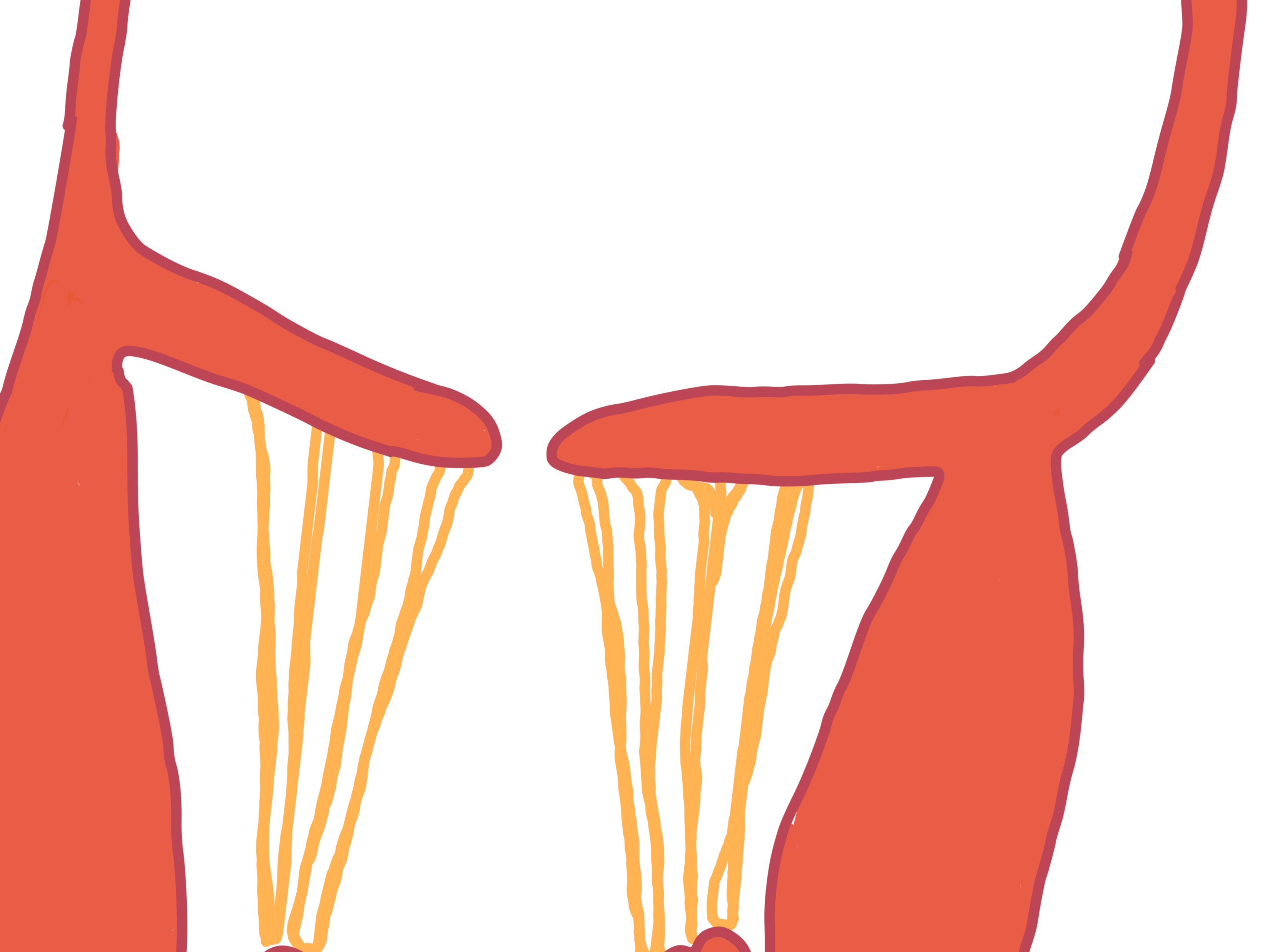 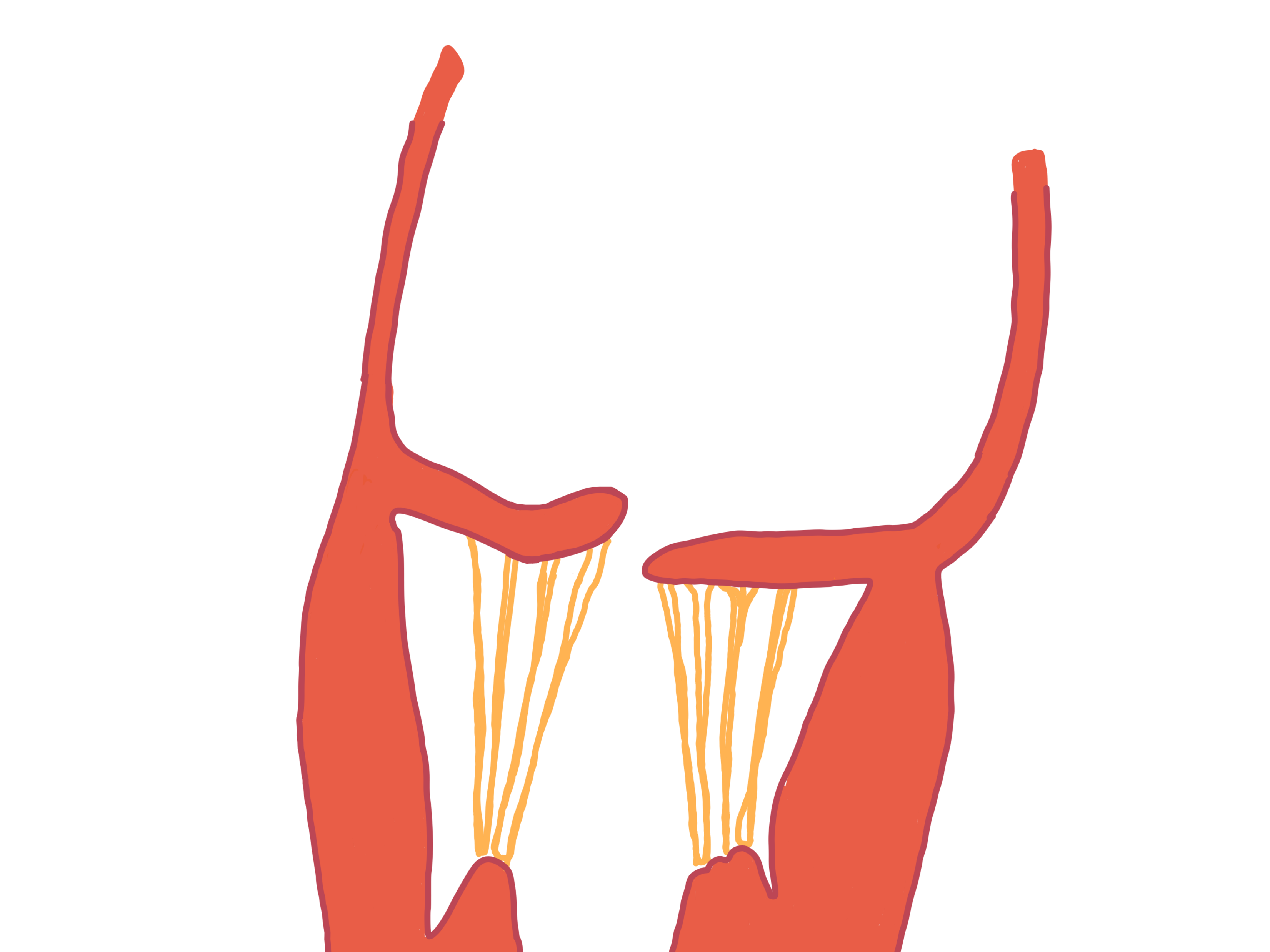 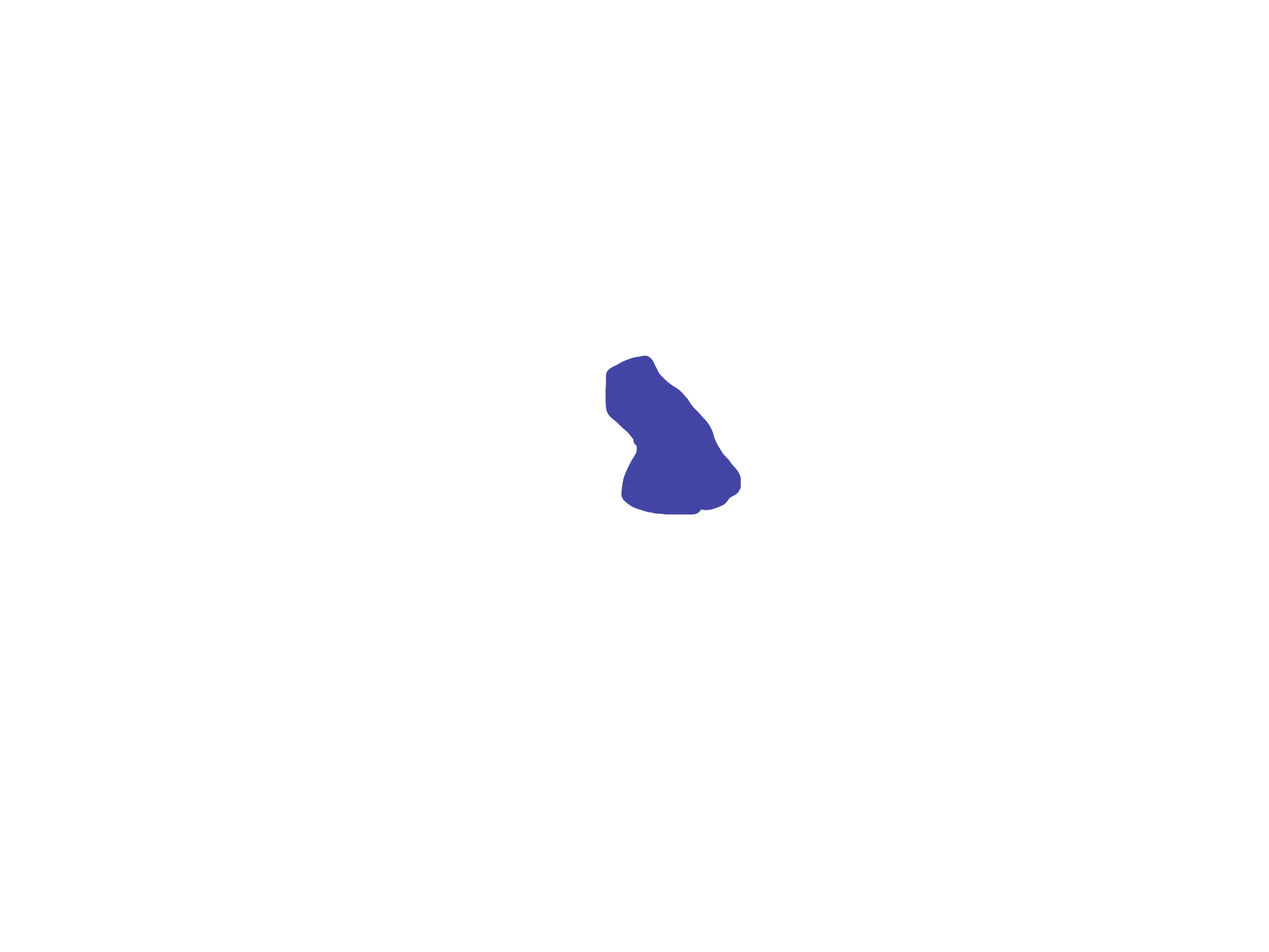 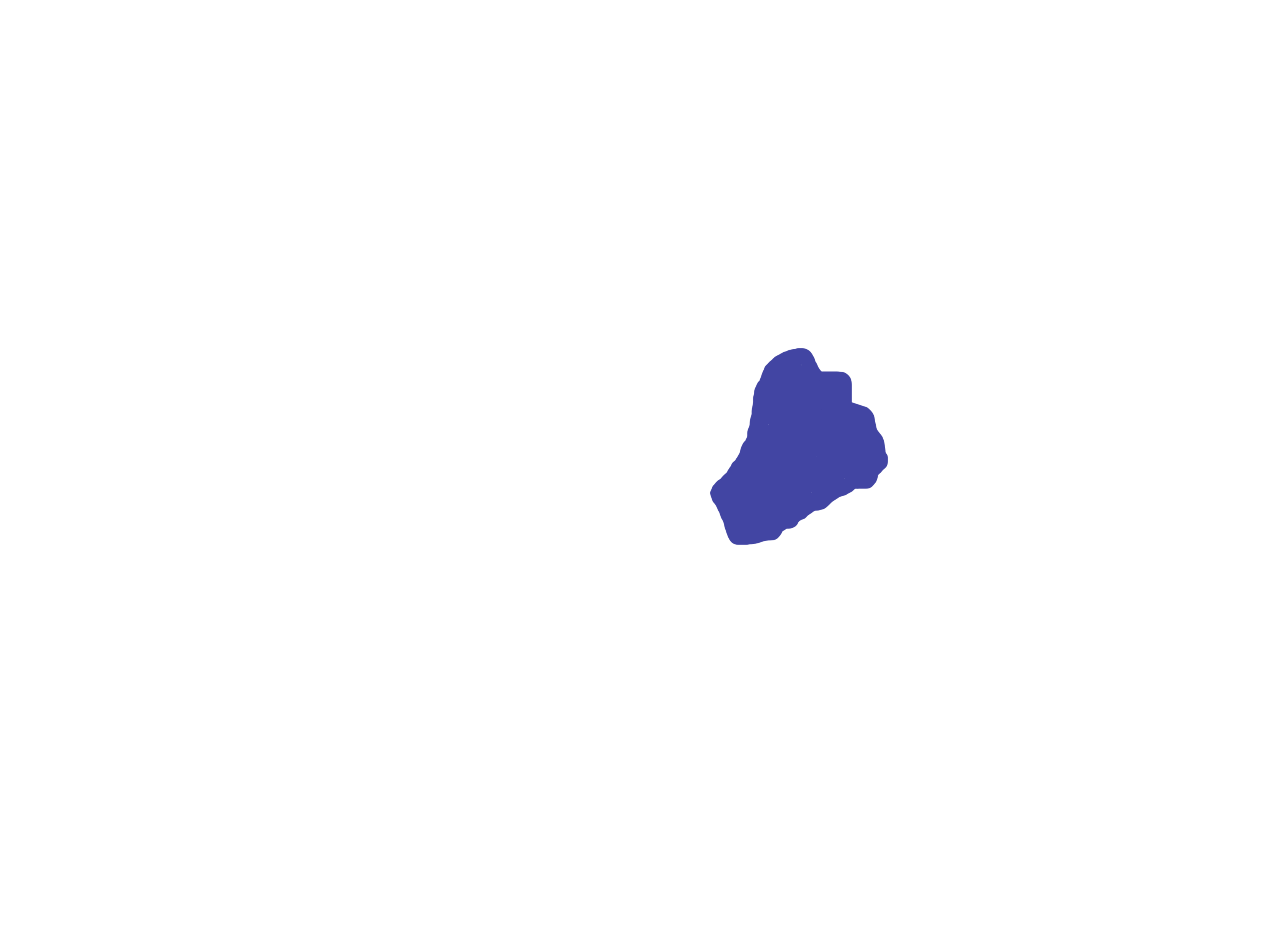 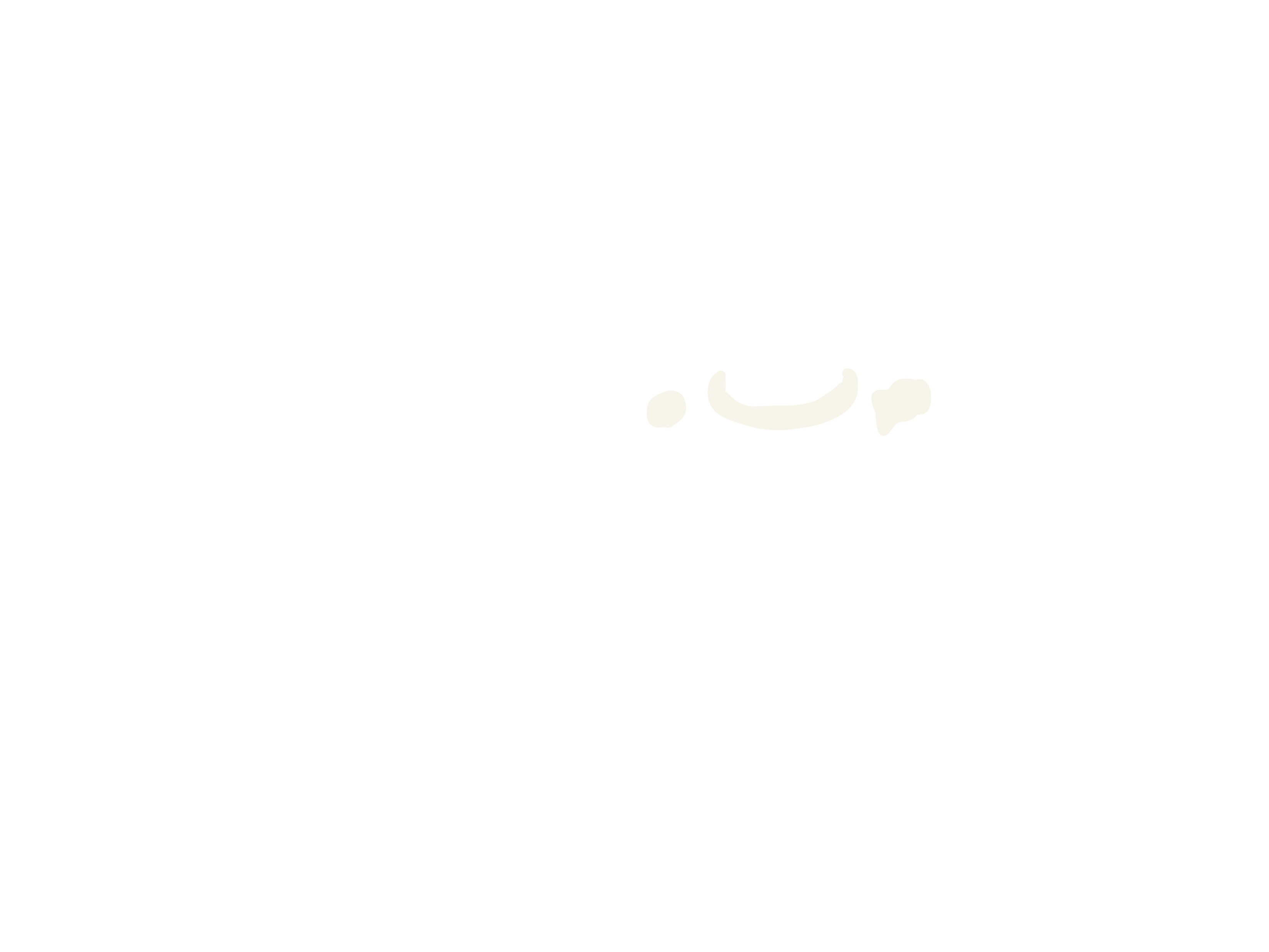 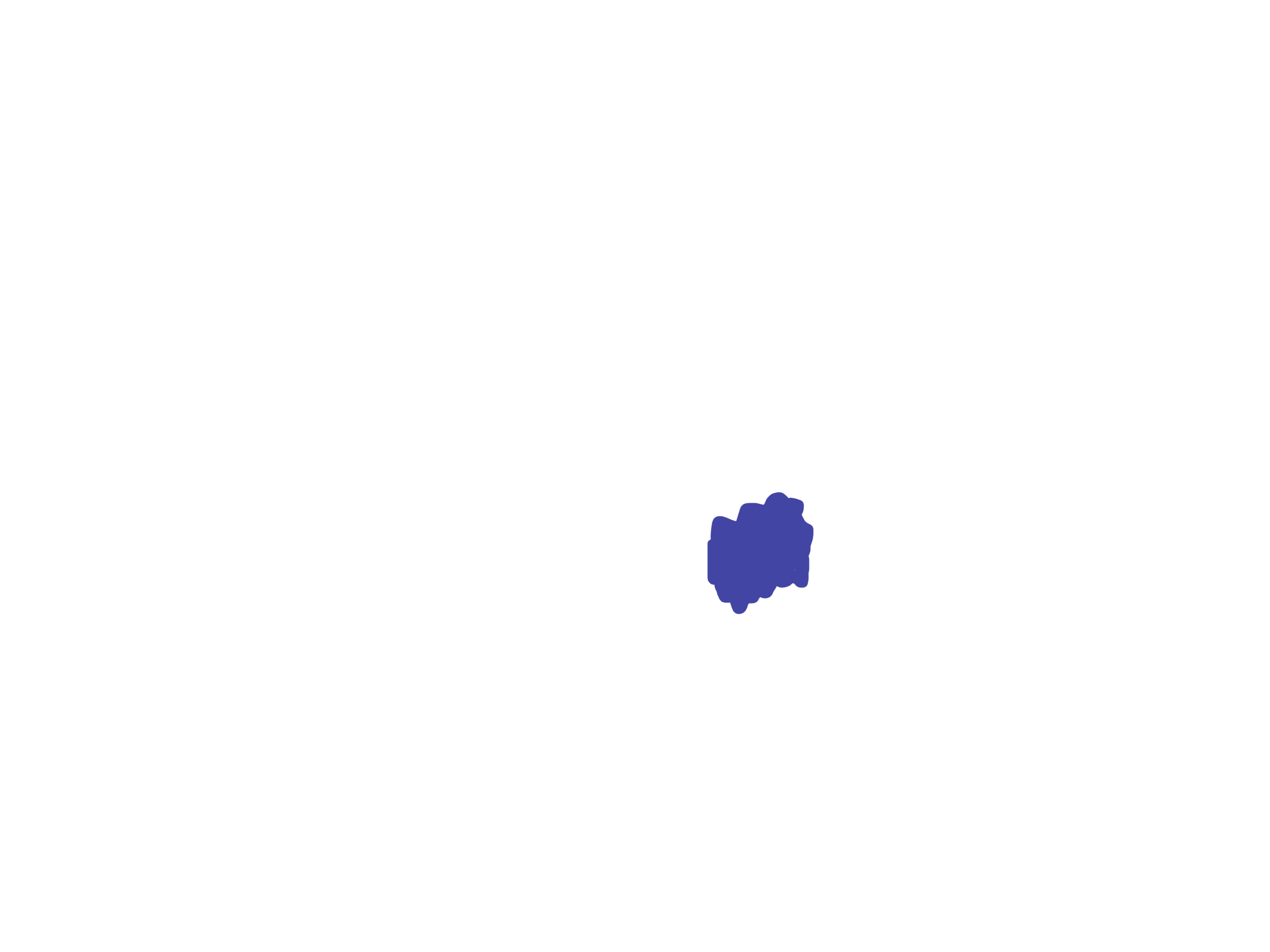 LEAFLET PERFORATION
LEAFLETs MALCOAPTATION
CHORDA RUPTURE
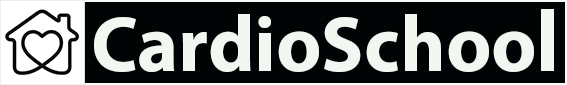 IE
SIGNS and SYMPTOMS
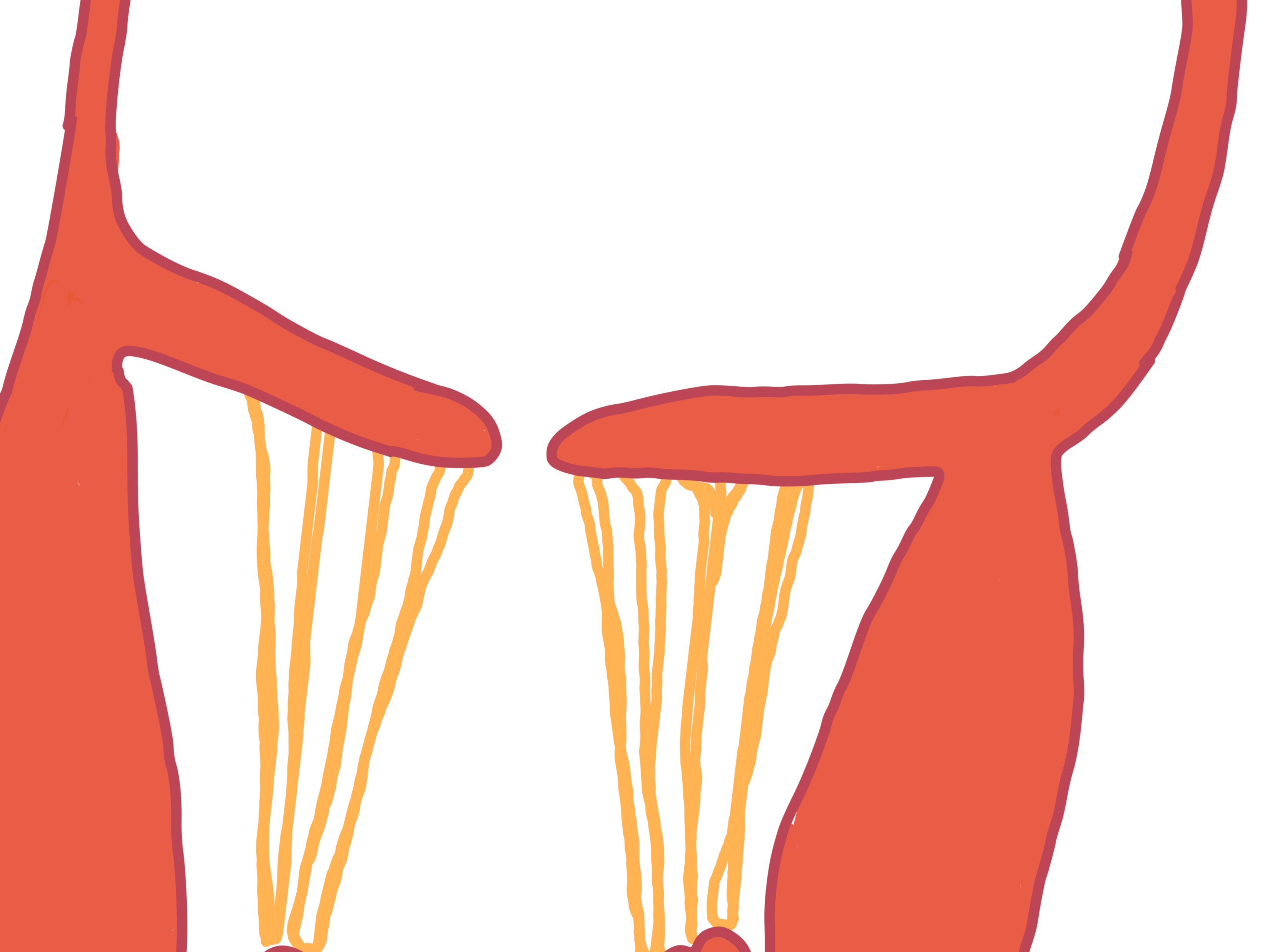 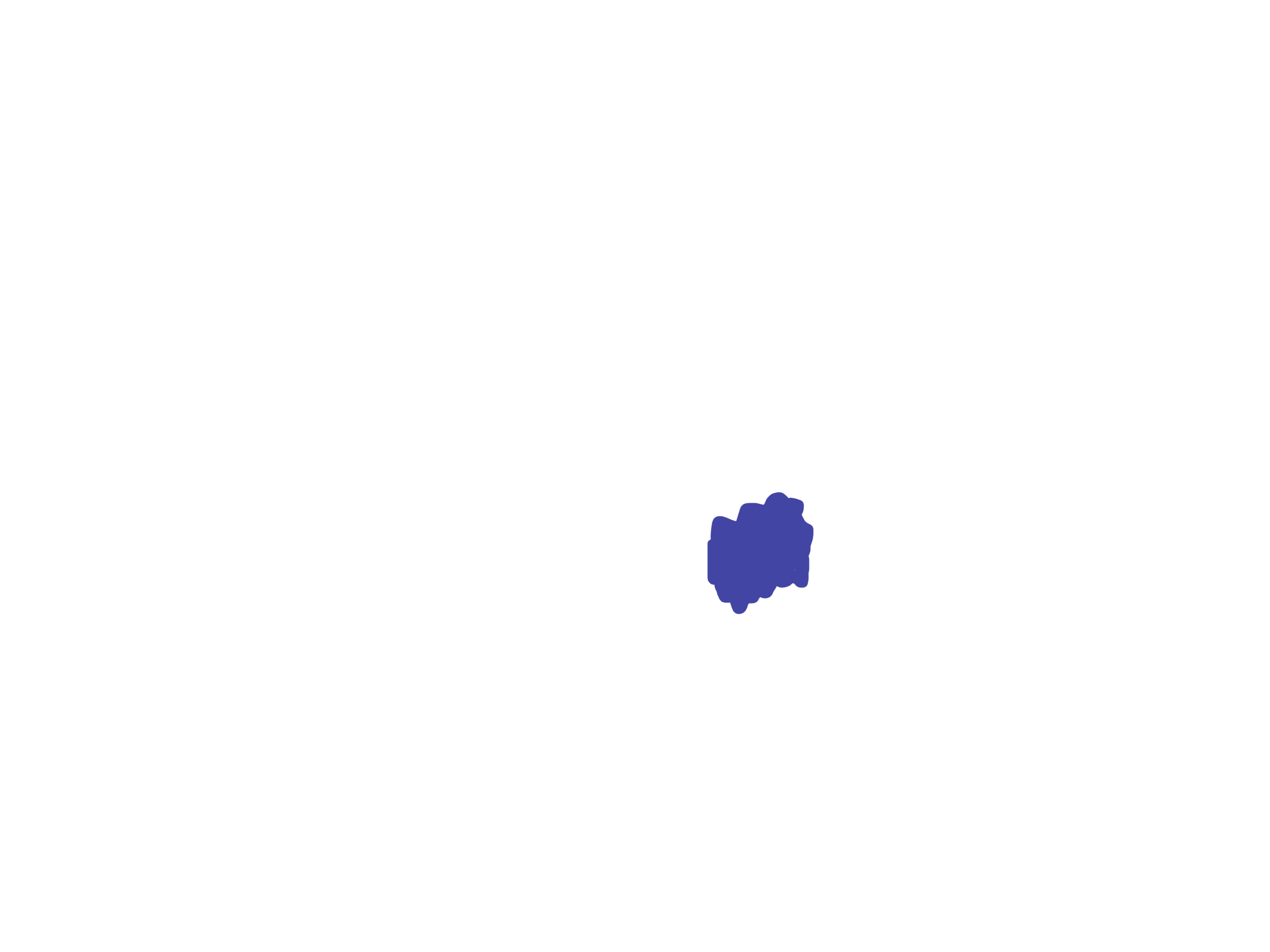 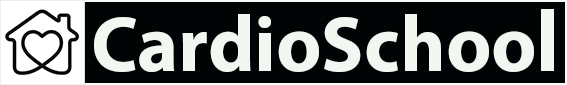 IE
SIGNS and SYMPTOMS
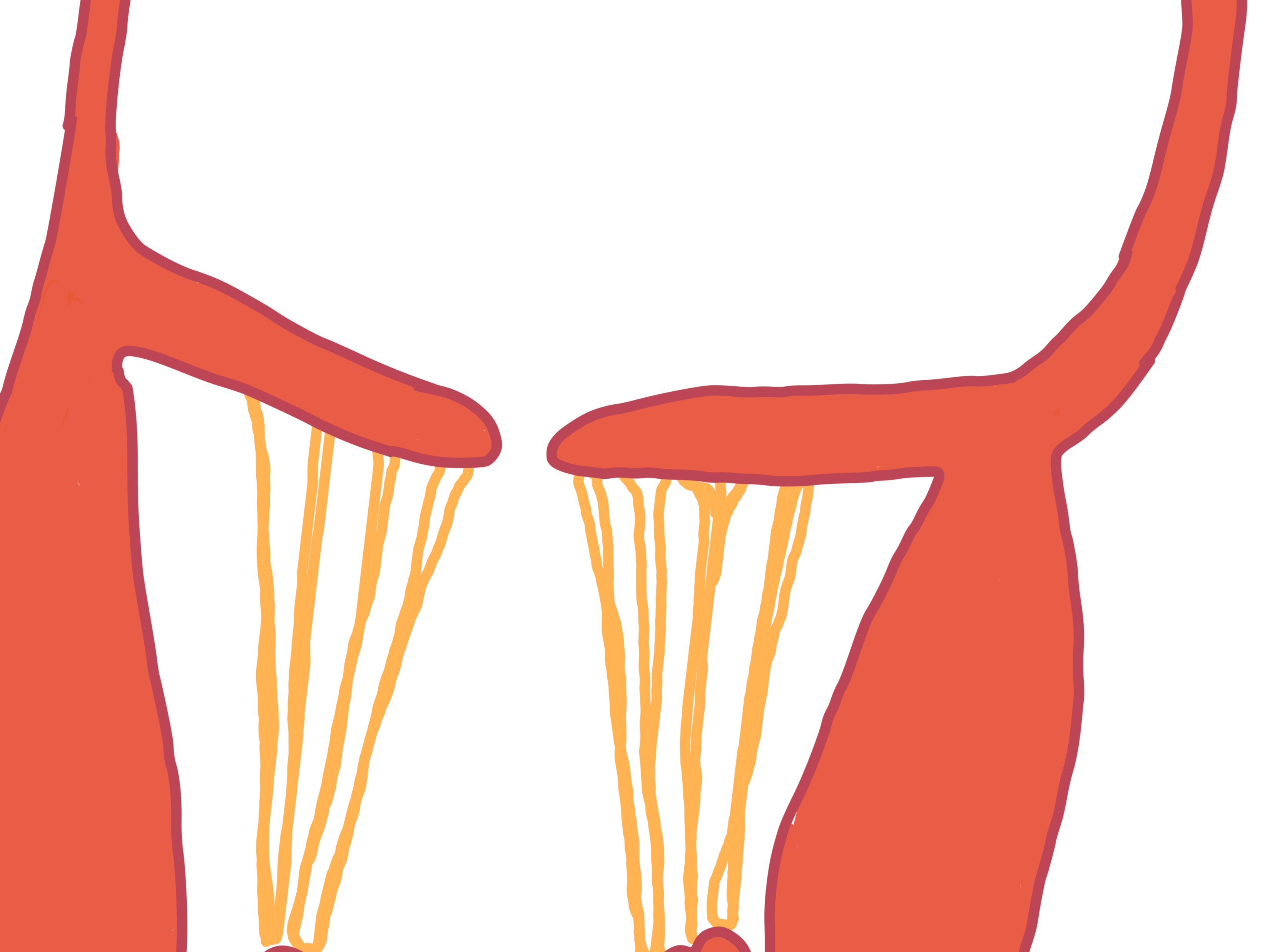 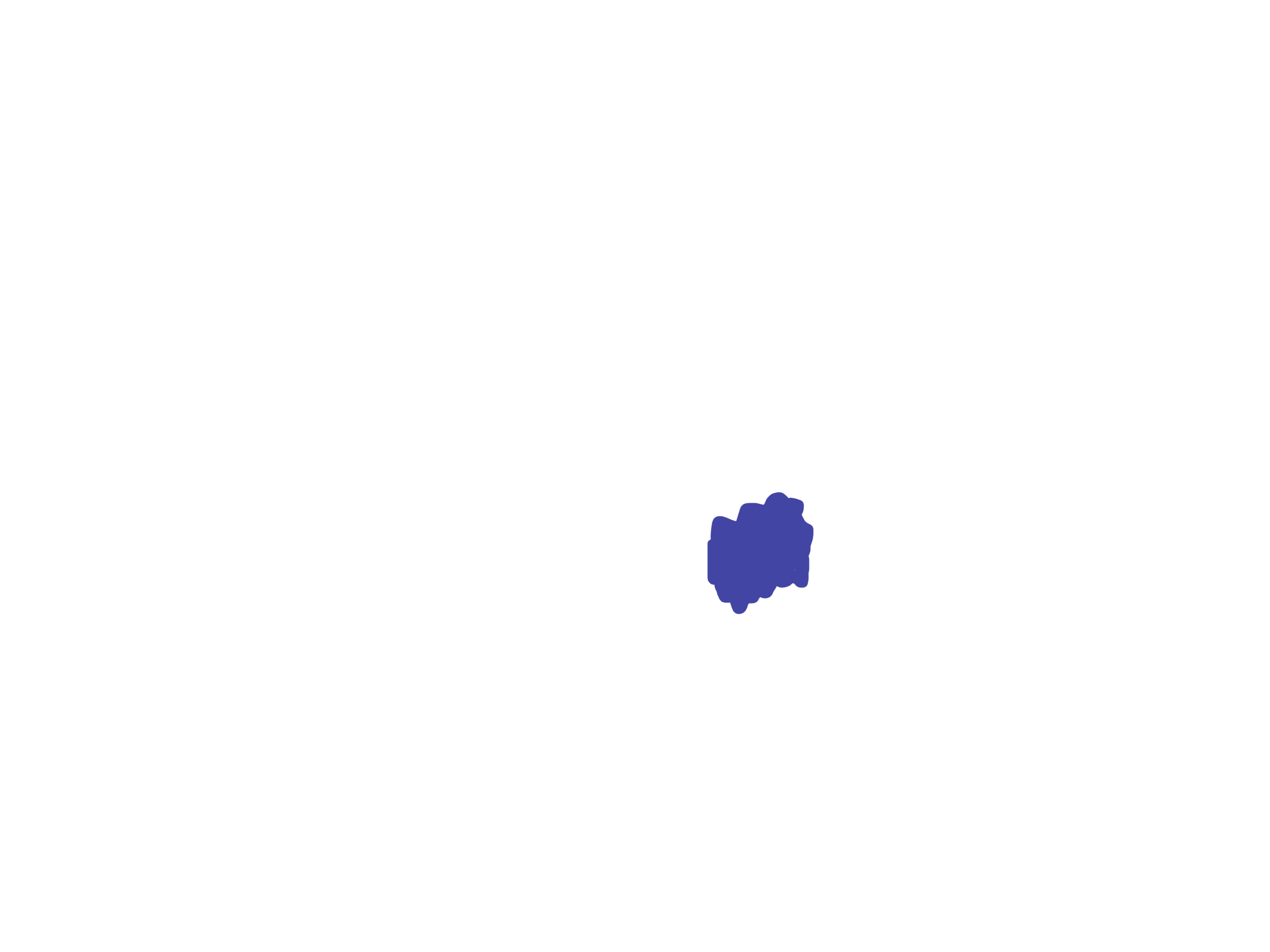 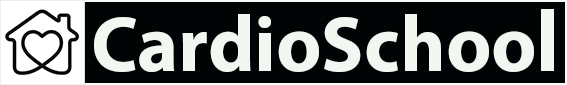 IE
SIGNS and SYMPTOMS
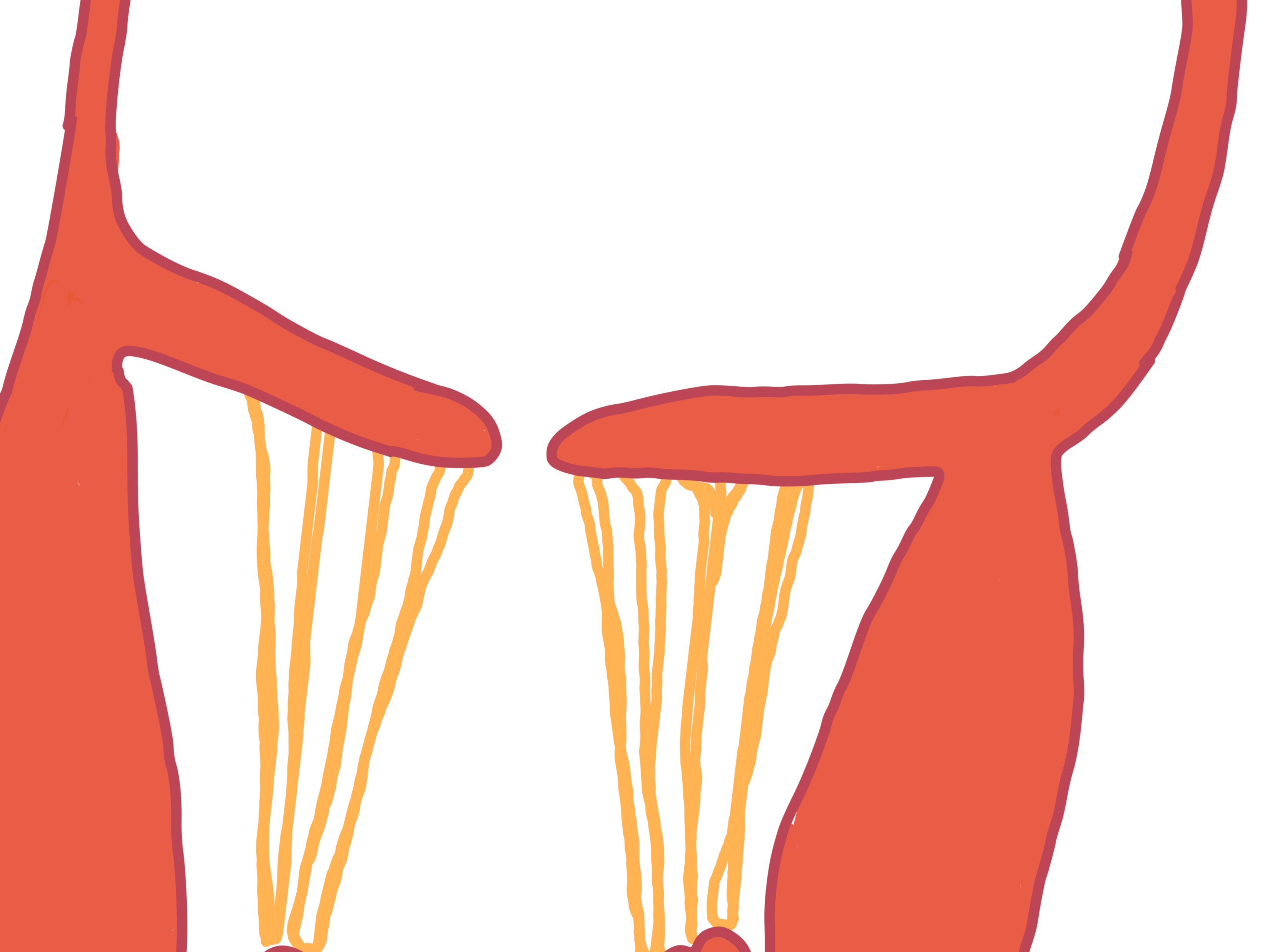 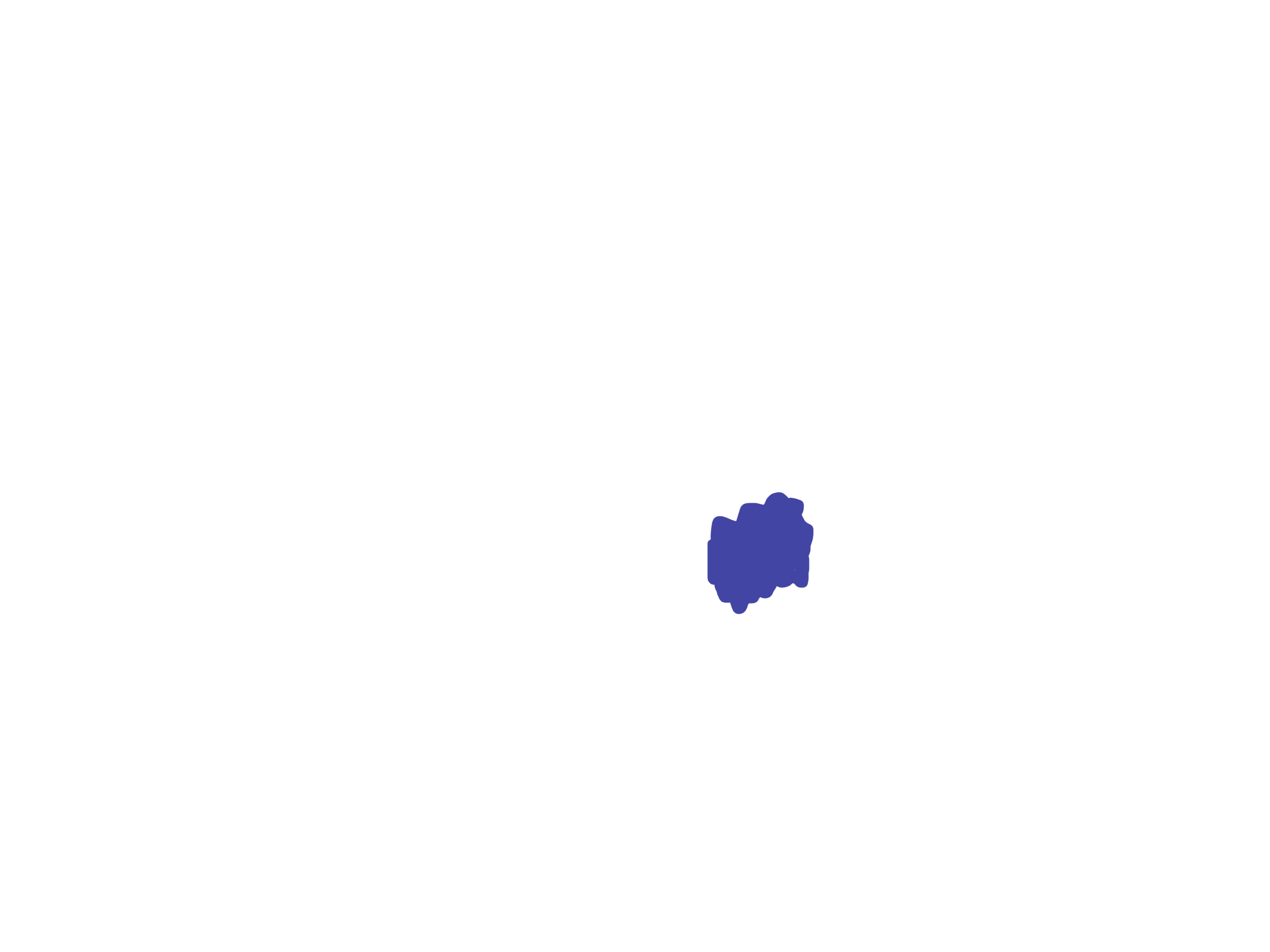 ~ SEPTIC EMBOLI
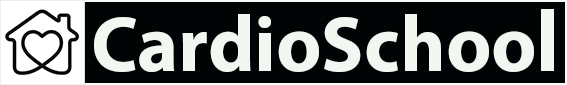 IE
SIGNS and SYMPTOMS
~ SEPTIC EMBOLI
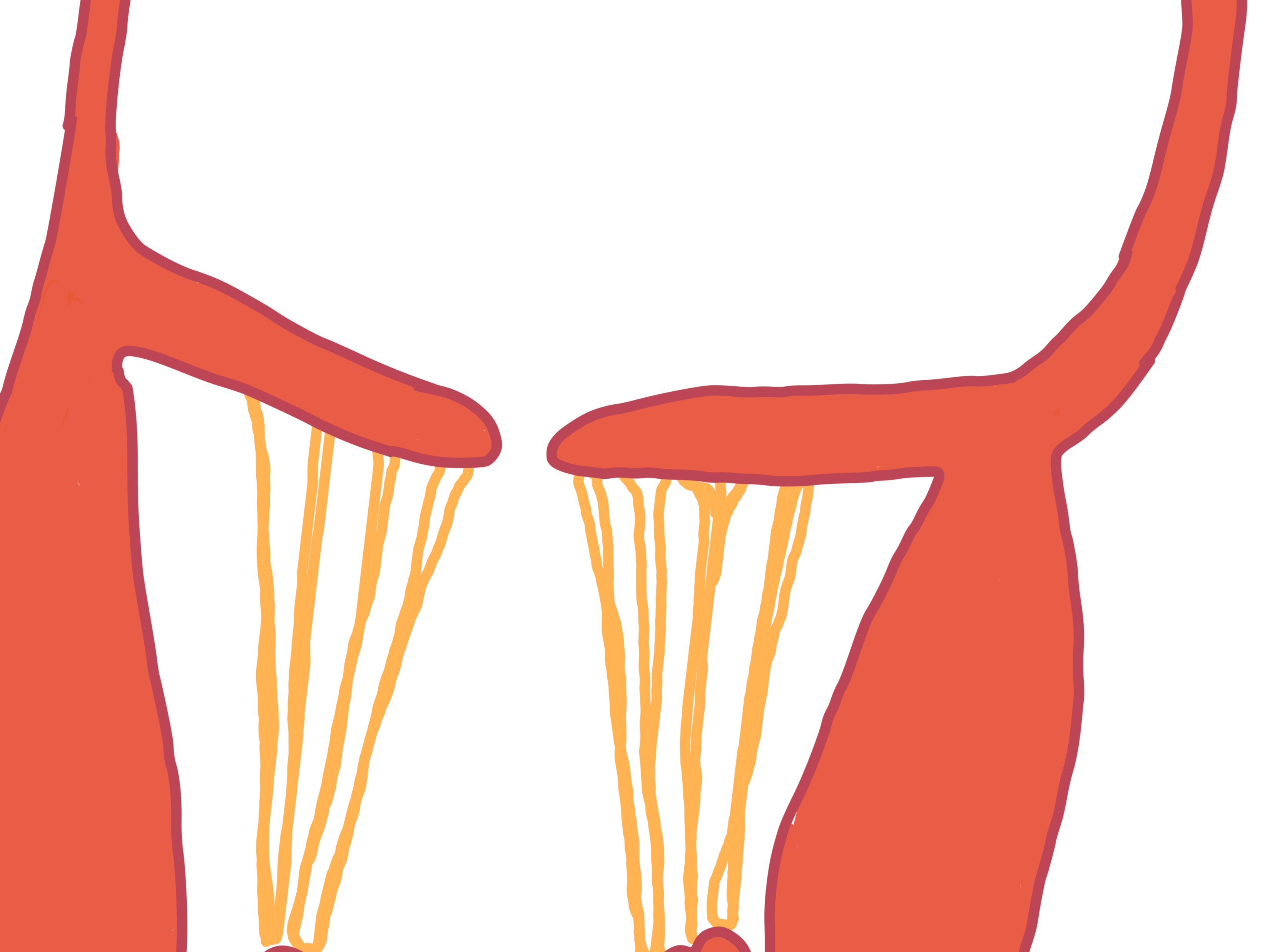 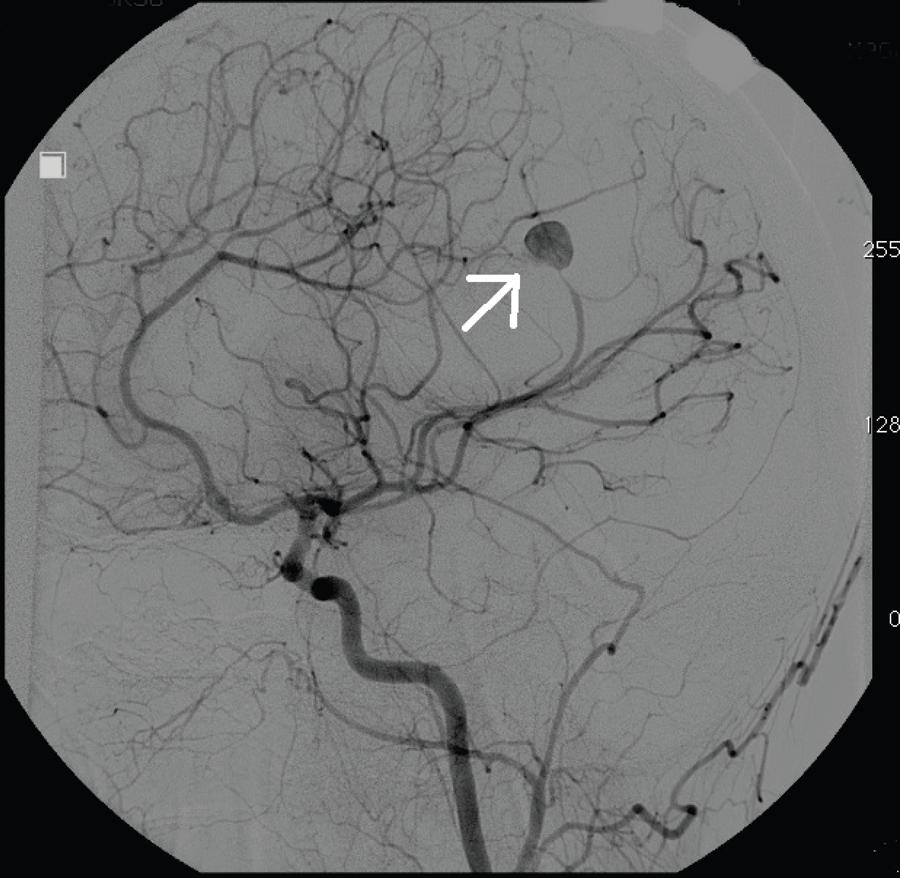 MES. Art.
BRAIN
LIVER
KIDNEY
LIMBs
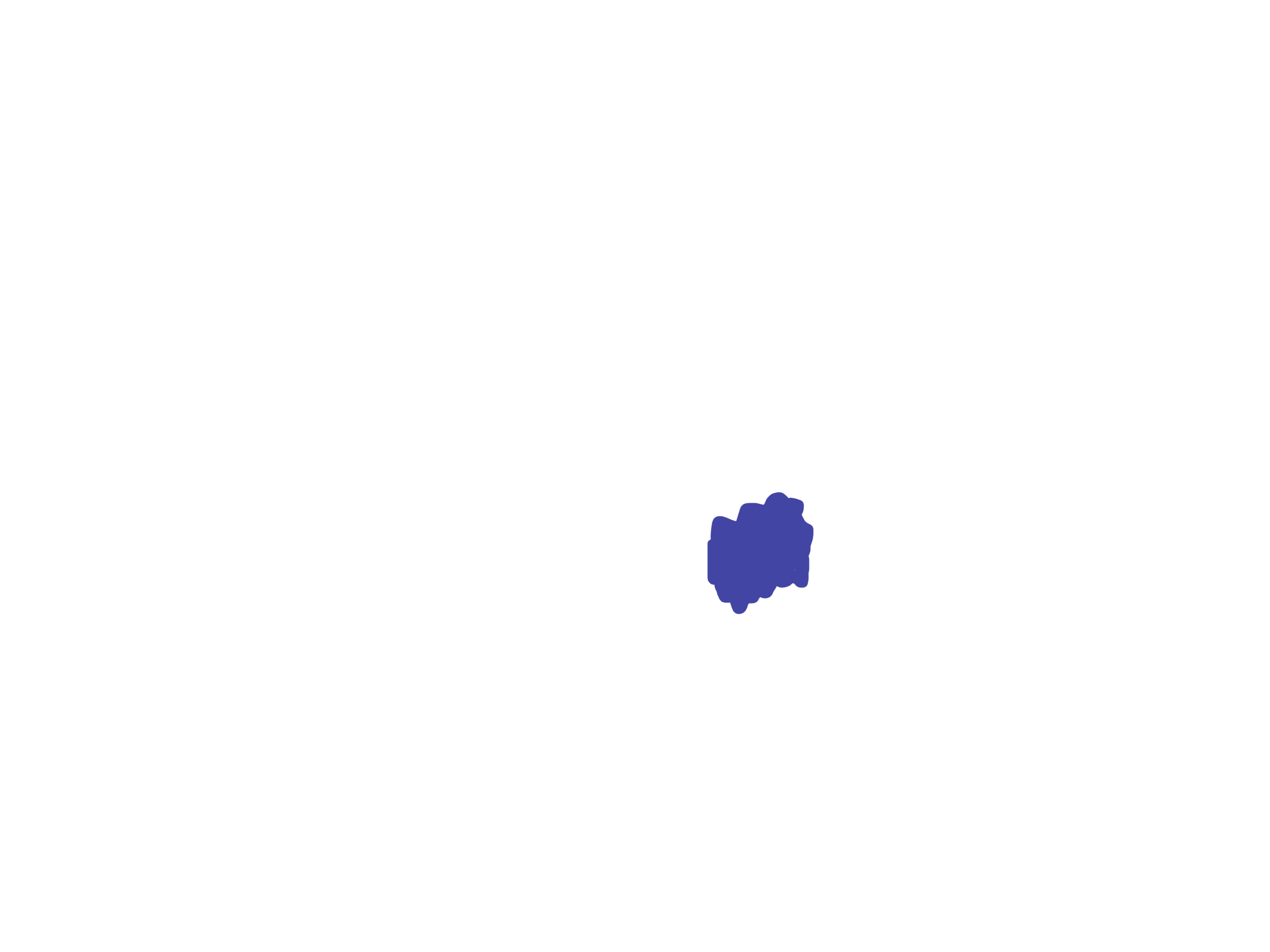 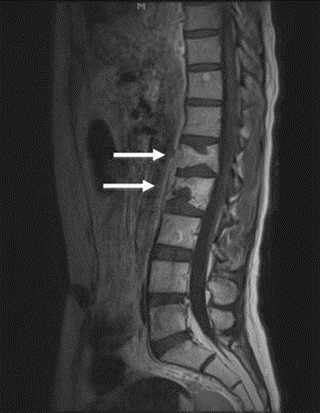 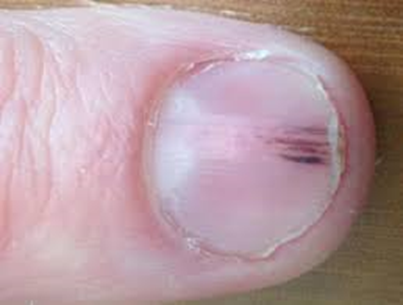 SPLINTER
Hemorraghe
MYCOTIC ANEURYSMs
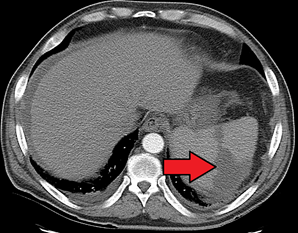 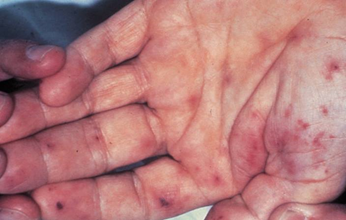 JANEWAY
Lesion
VERTEBRAL SEPTIC EMBOLI
SPLENIC ABCESS
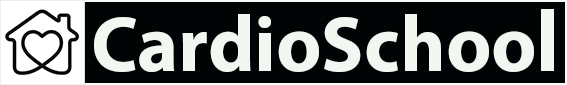 IE
SIGNS and SYMPTOMS
~ IMMUNE COMPLEXES
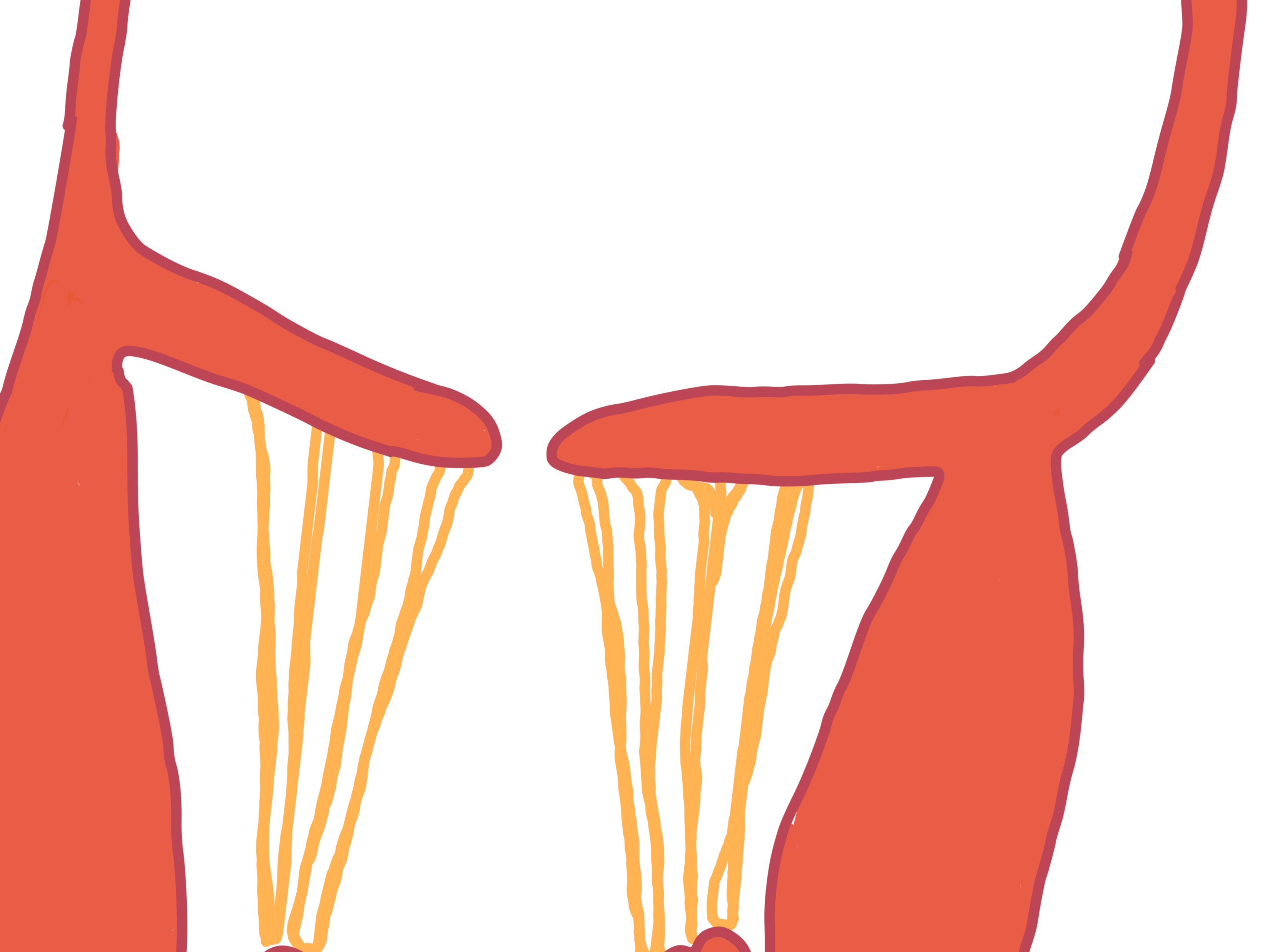 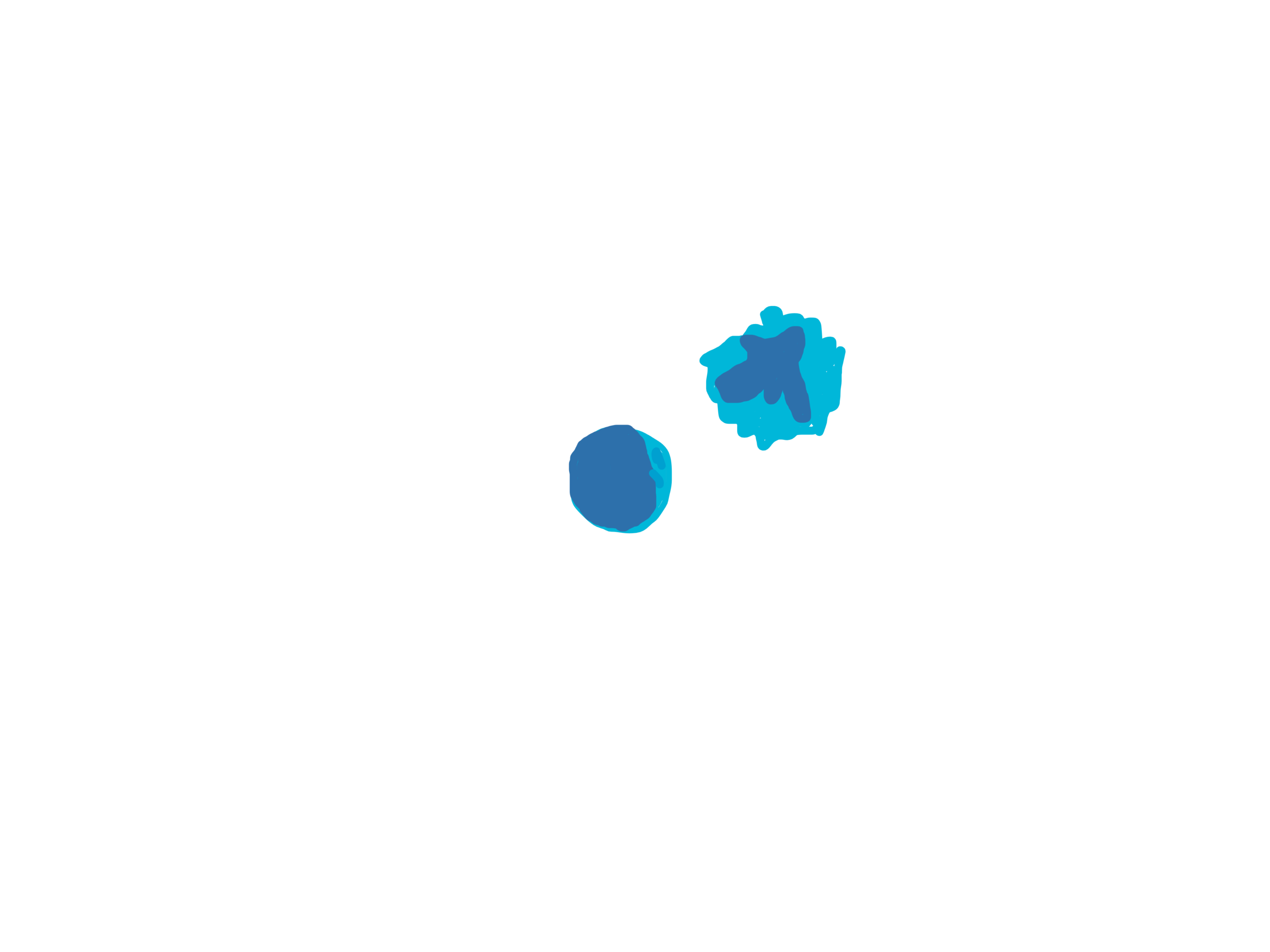 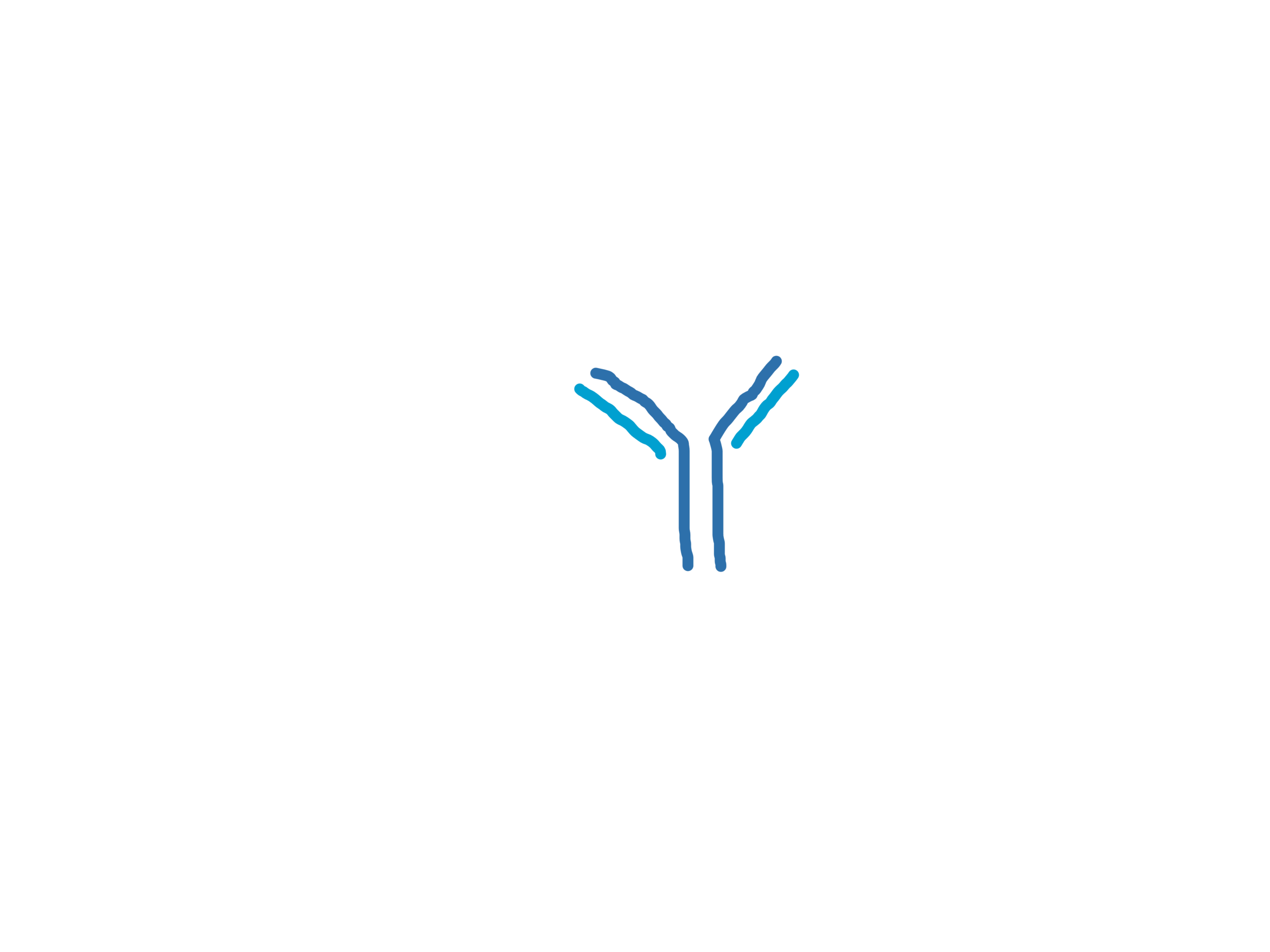 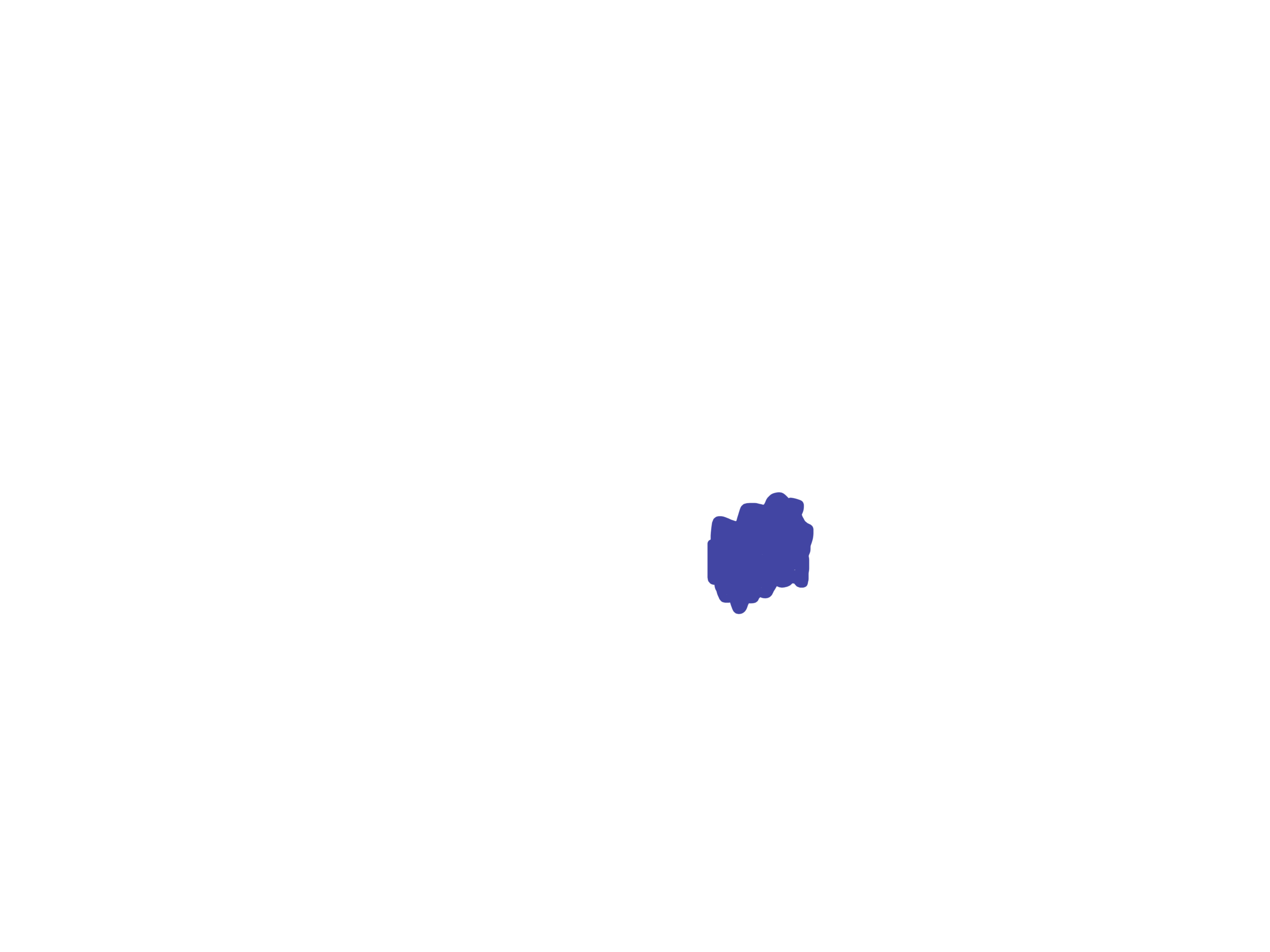 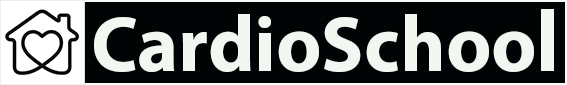 IE
SIGNS and SYMPTOMS
~ IMMUNE COMPLEXES
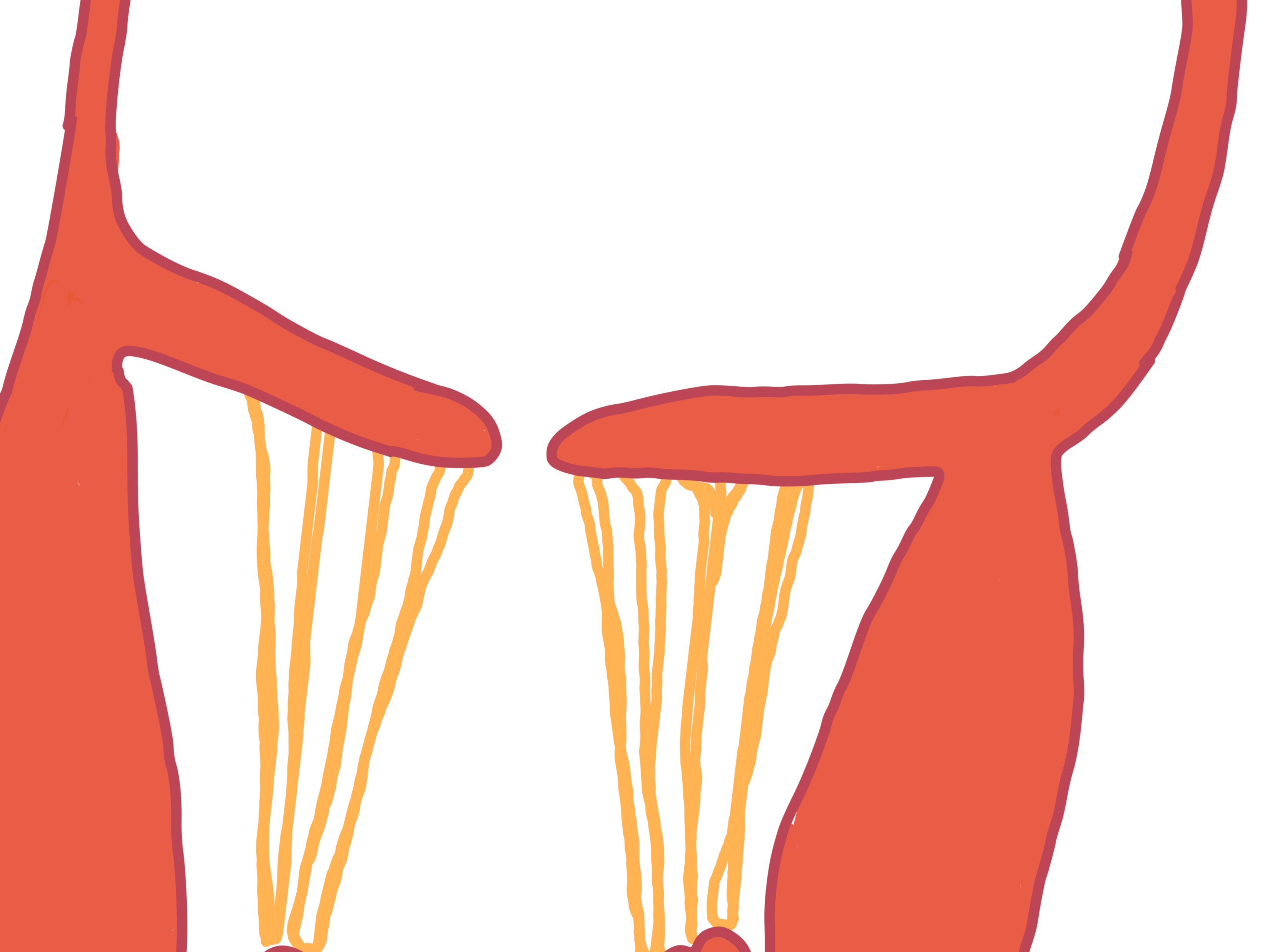 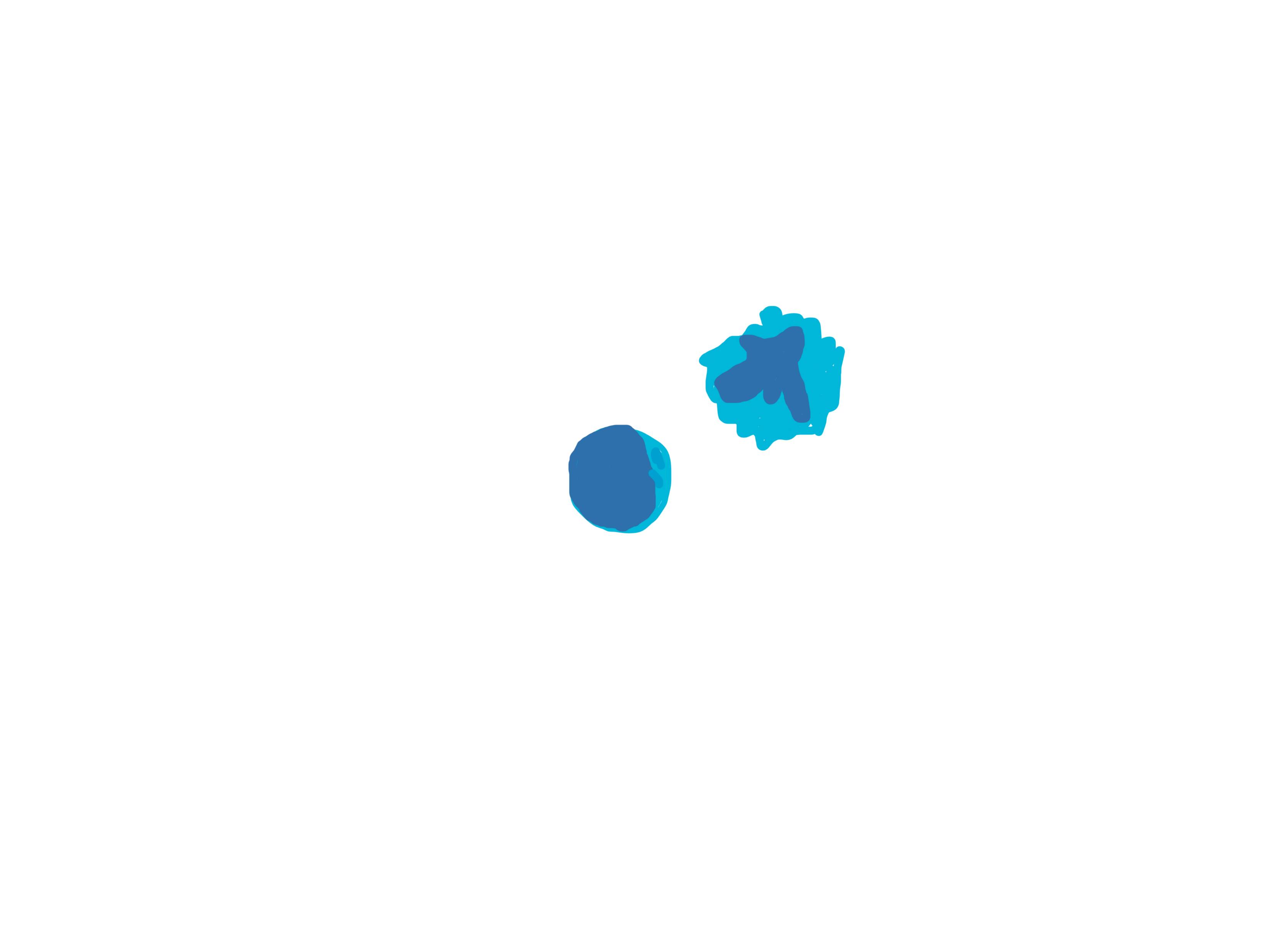 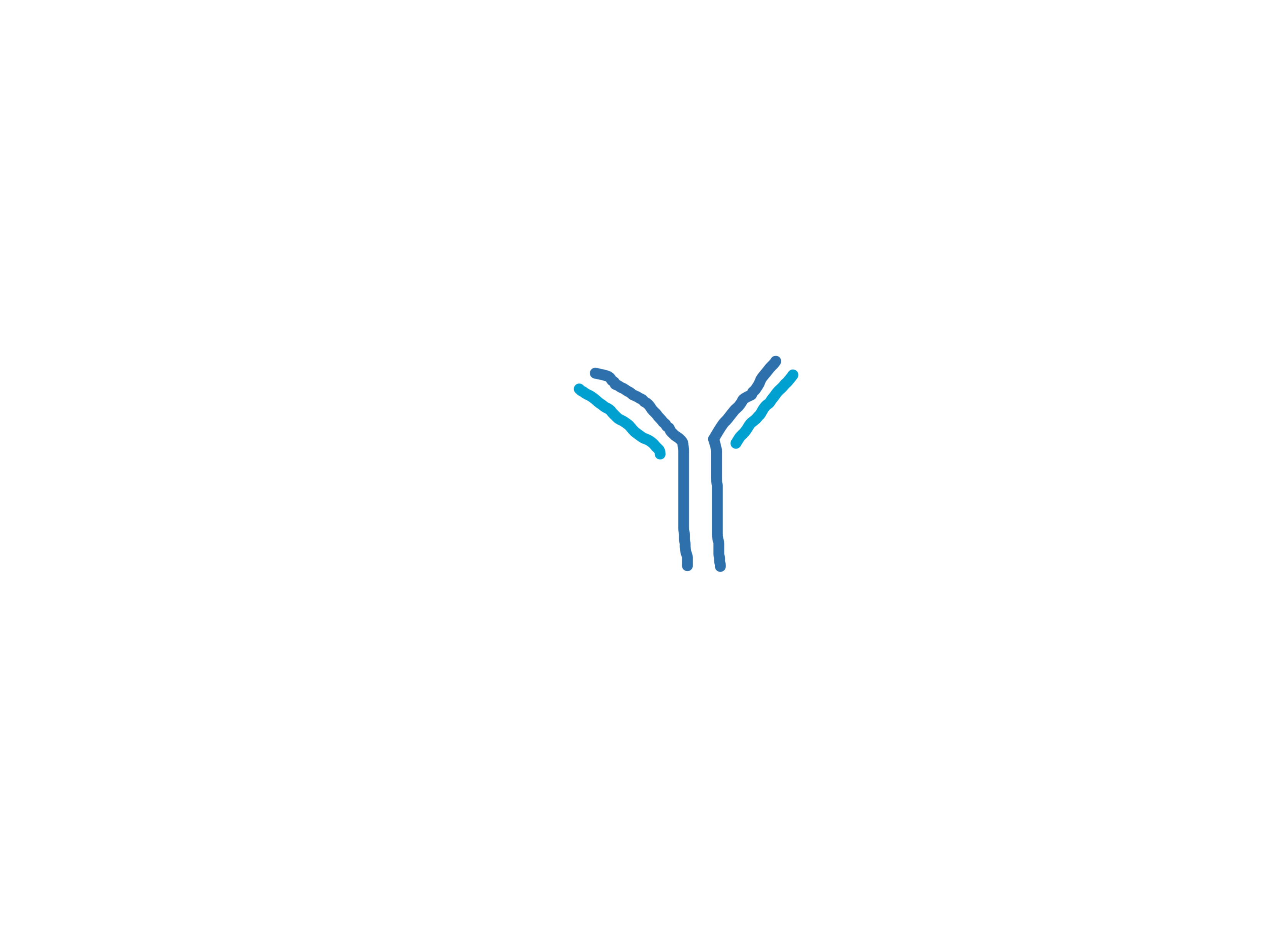 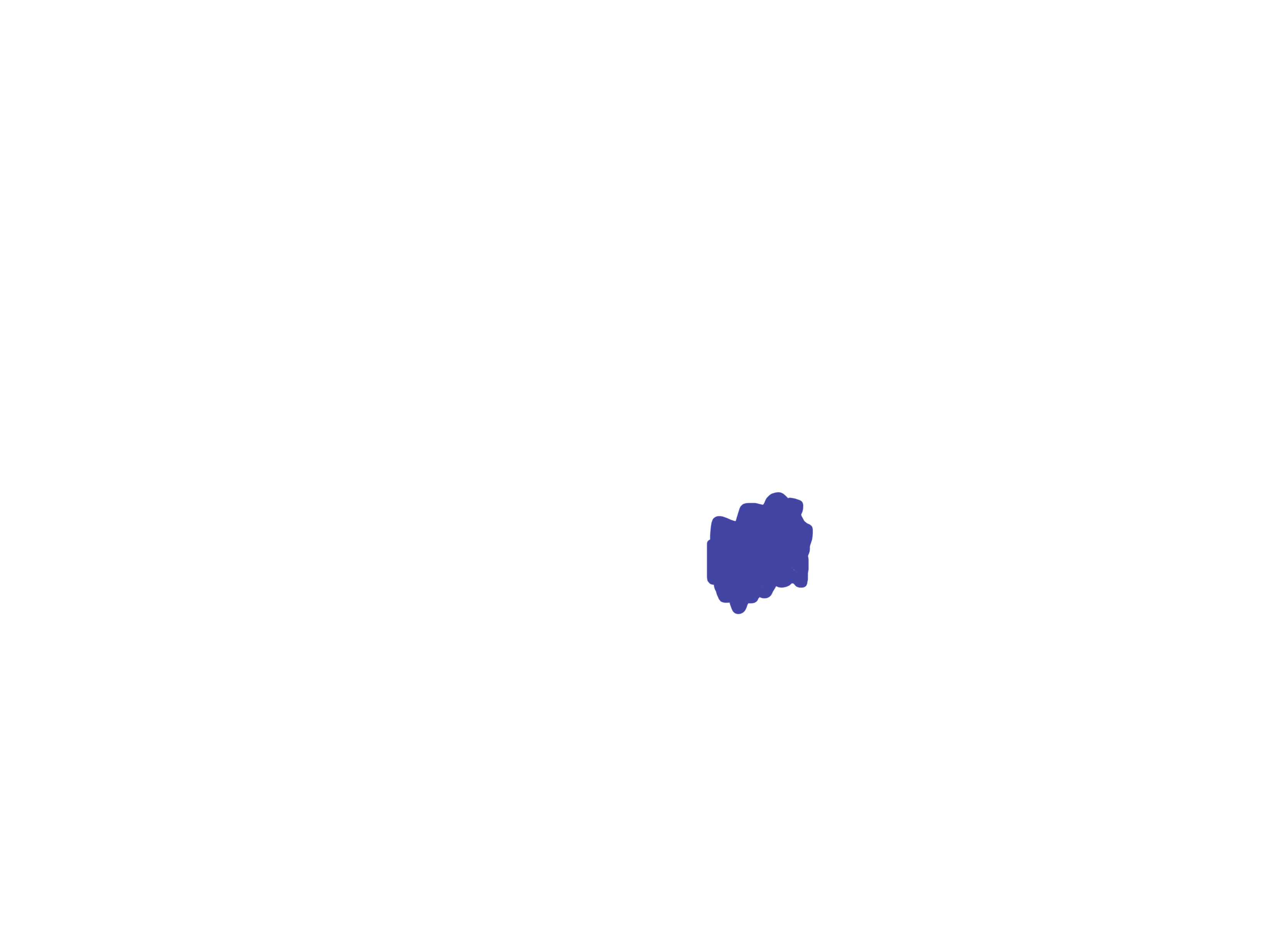 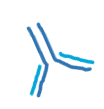 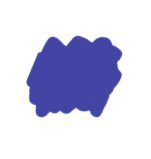 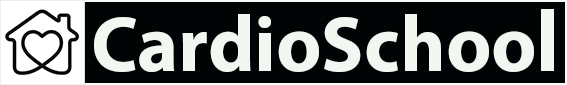 IE
SIGNS and SYMPTOMS
~ IMMUNE COMPLEXES
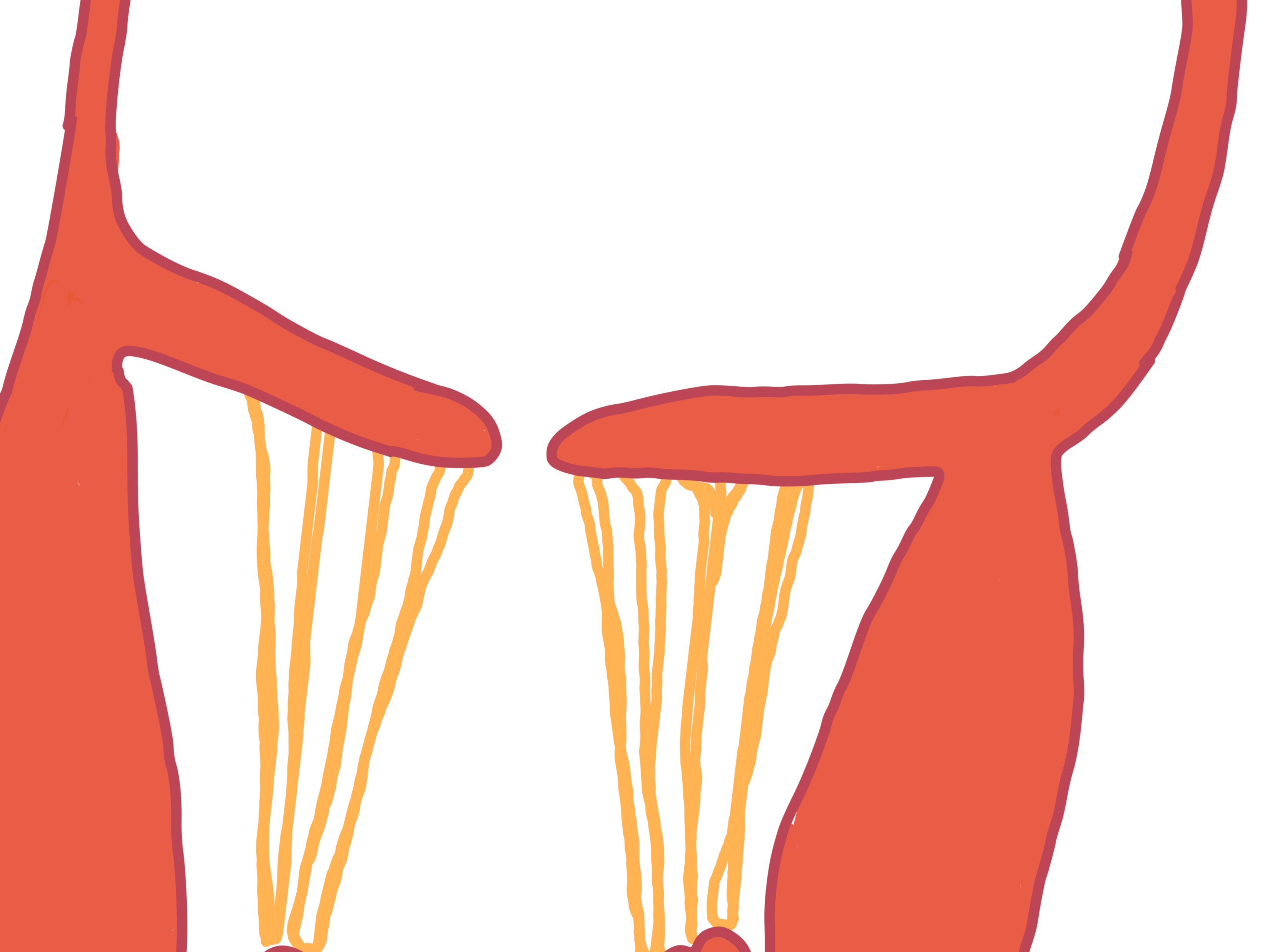 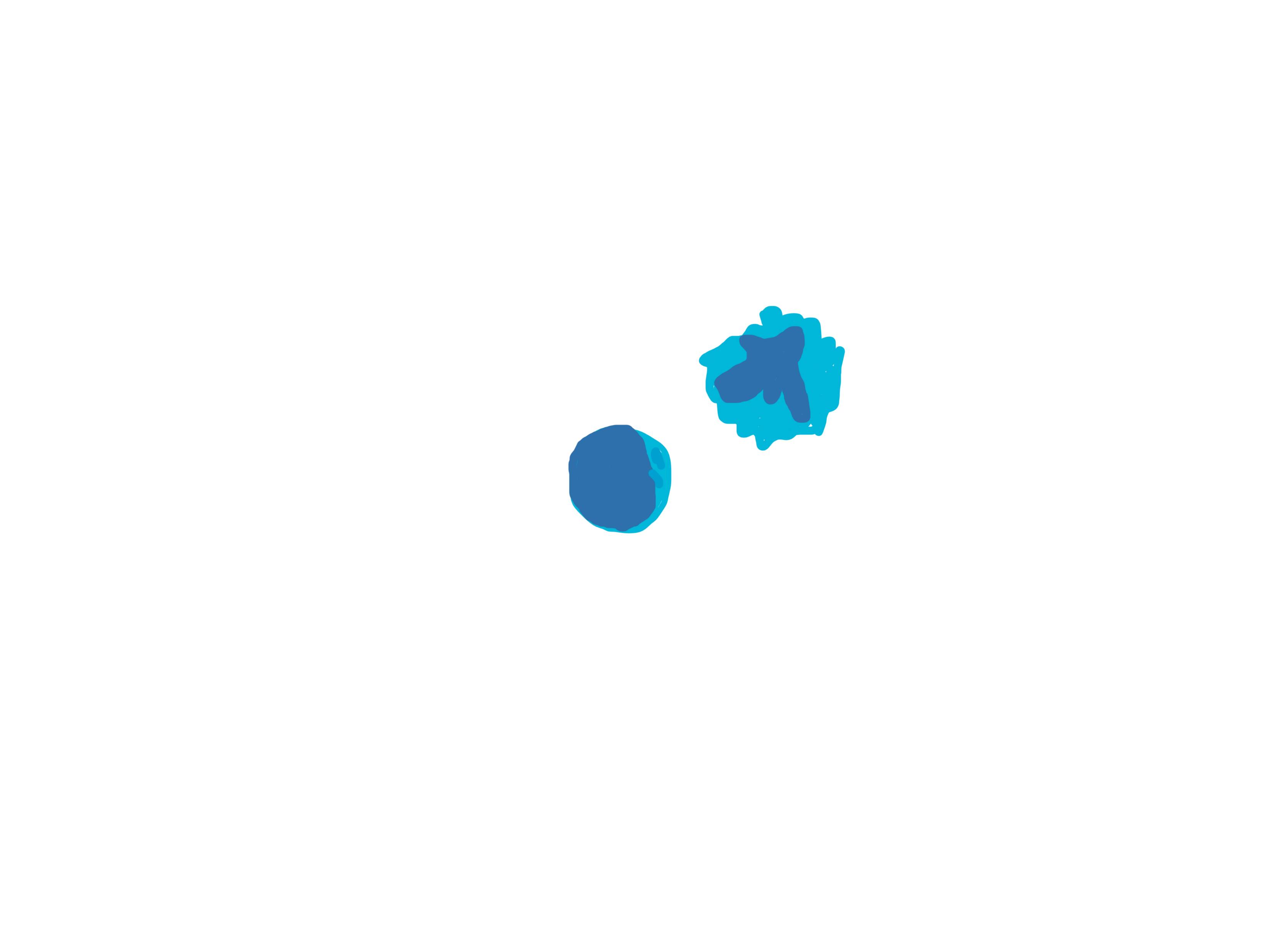 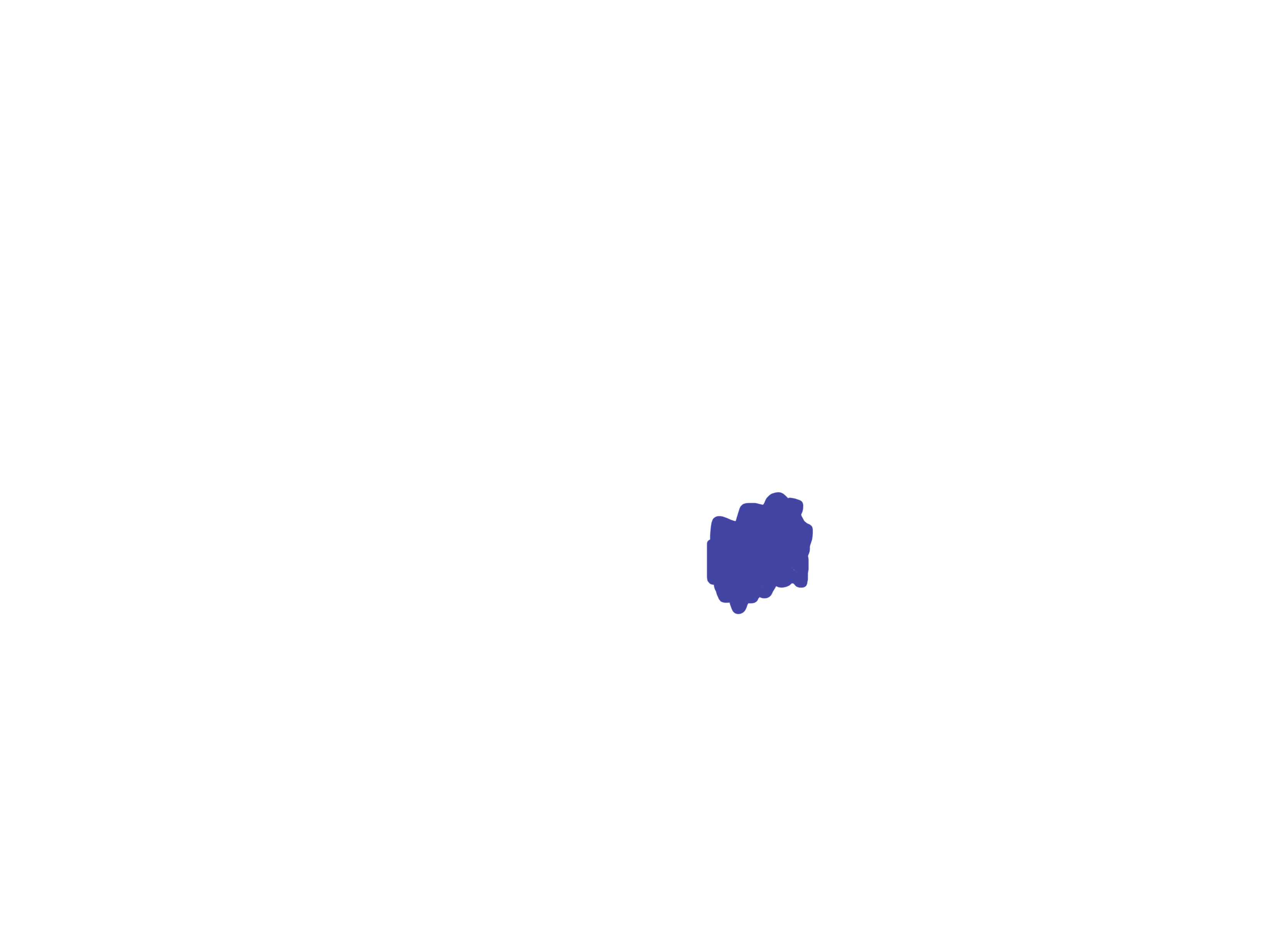 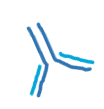 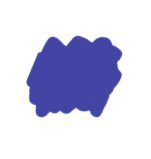 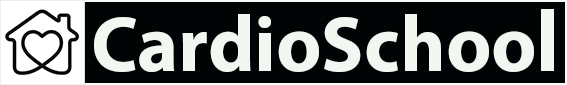 IE
SIGNS and SYMPTOMS
~ IMMUNE COMPLEXES
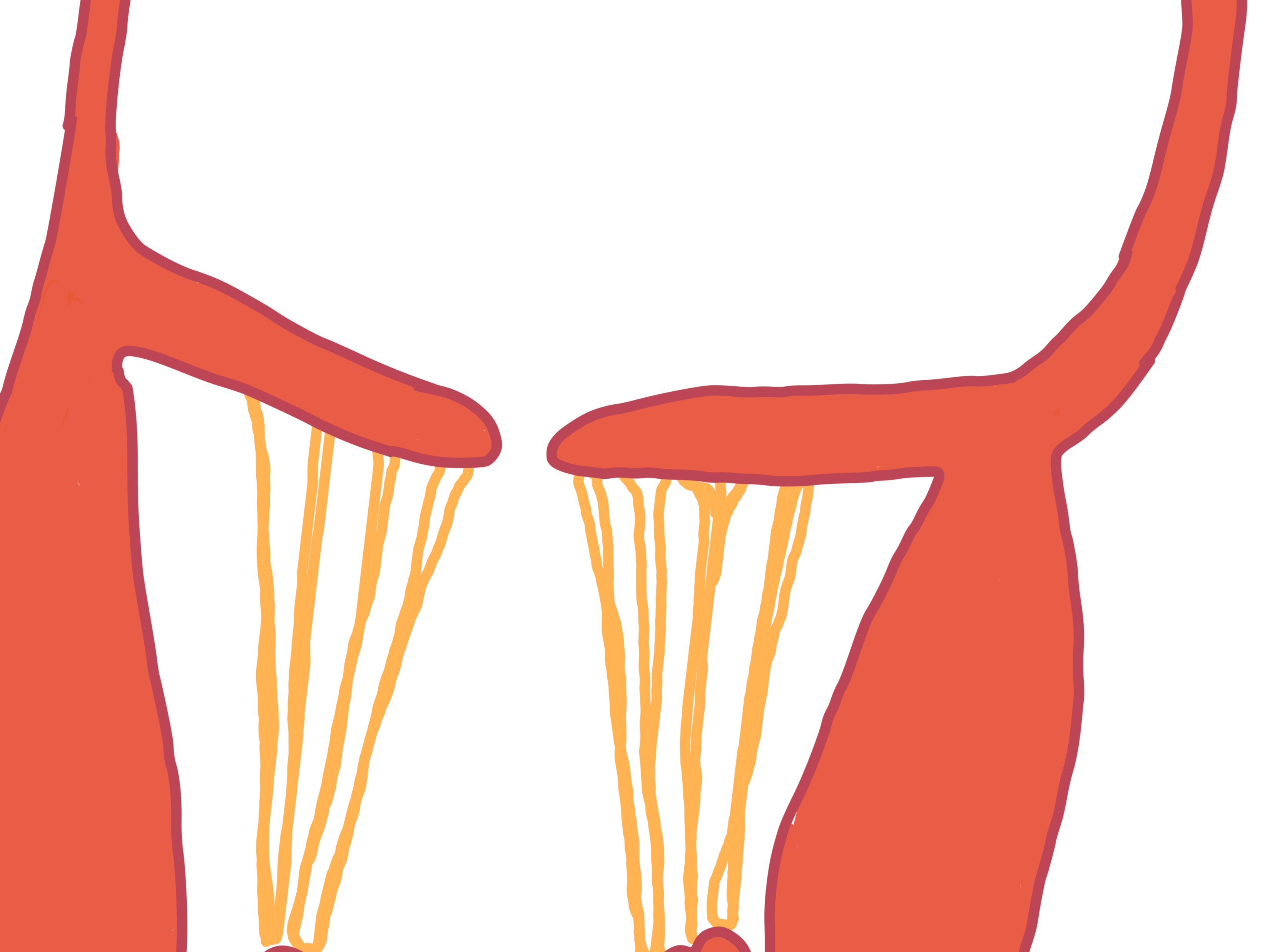 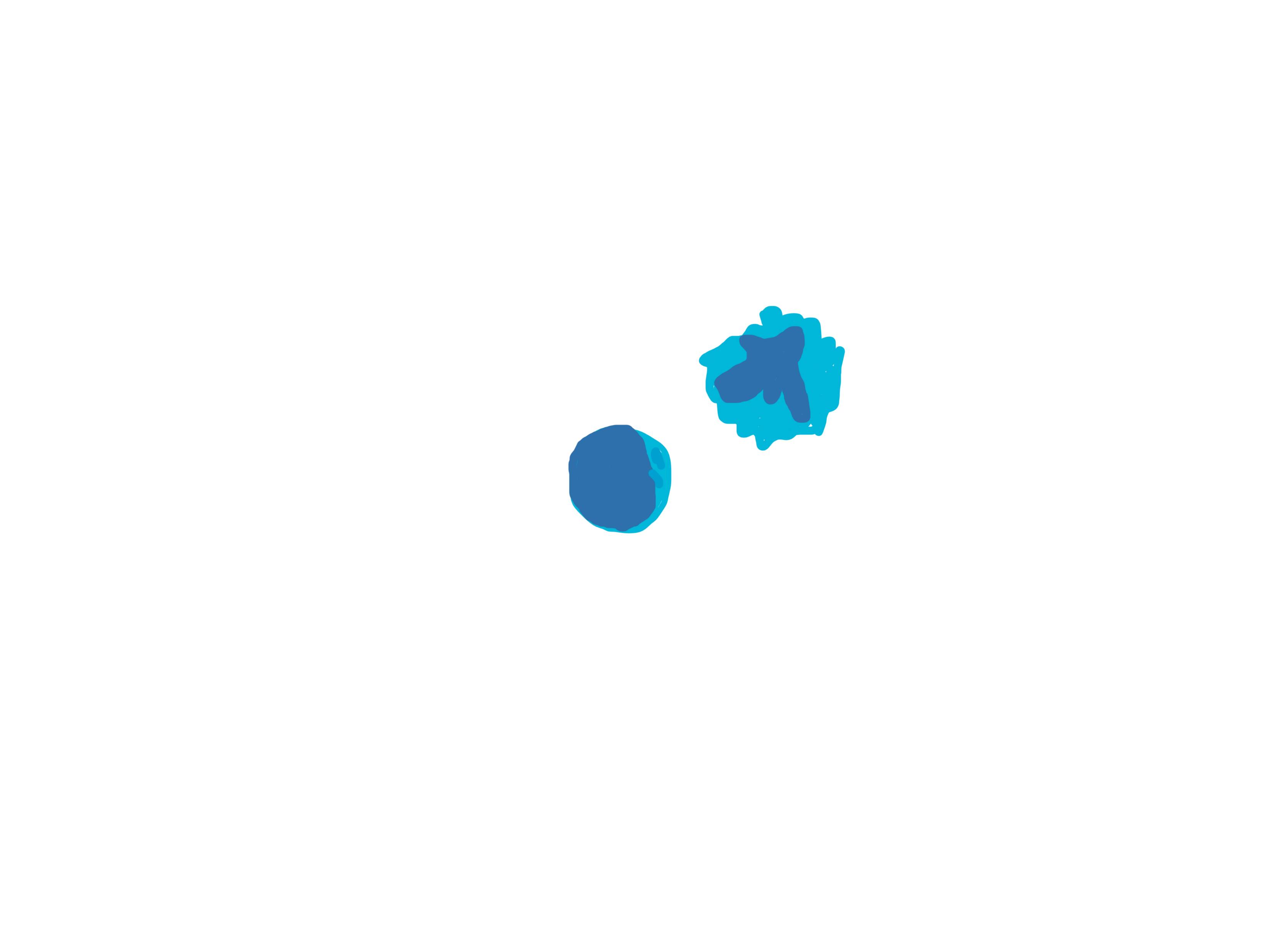 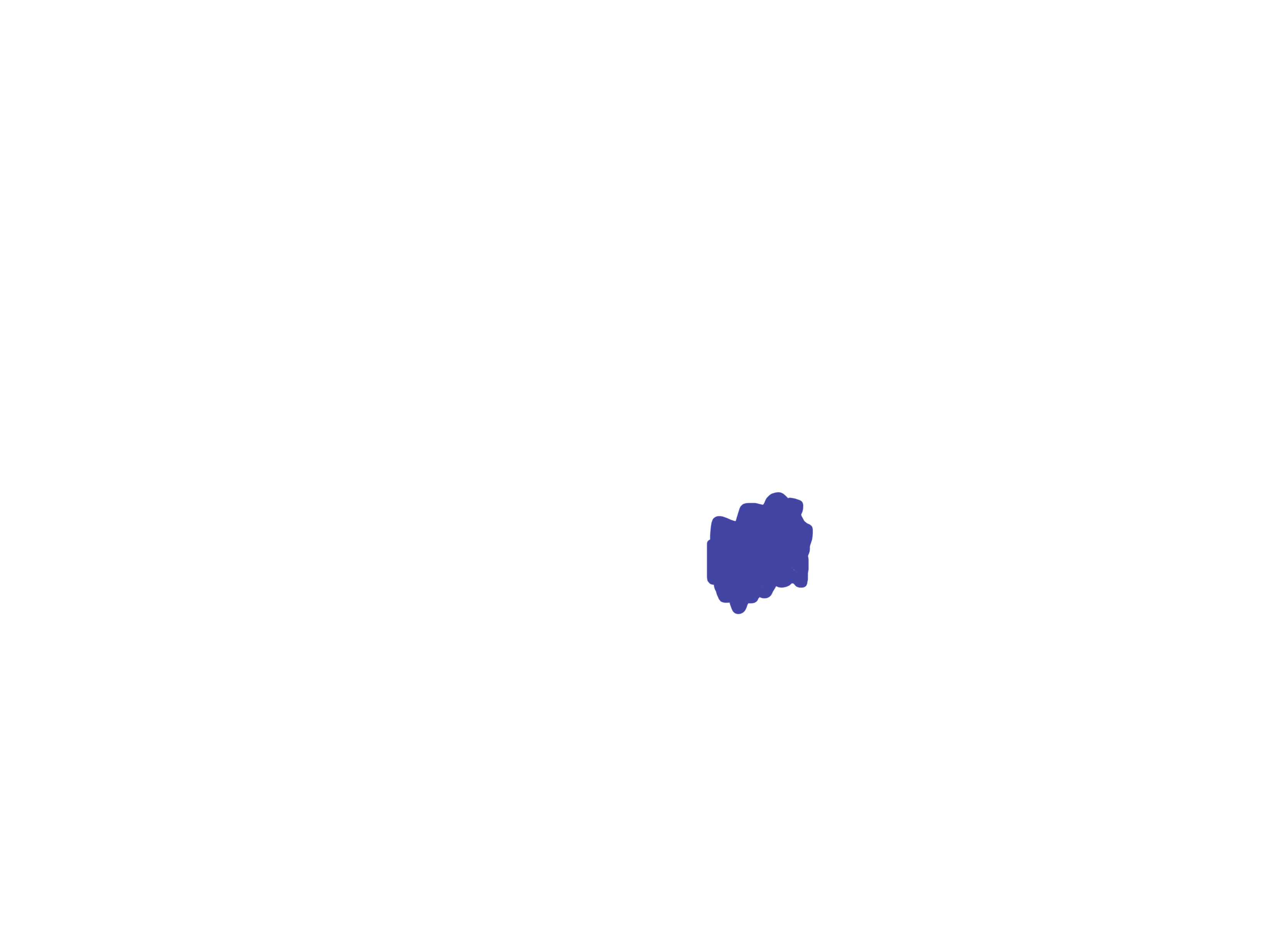 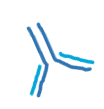 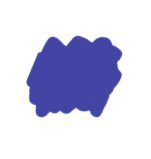 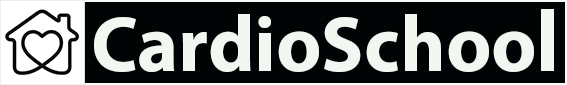 IE
SIGNS and SYMPTOMS
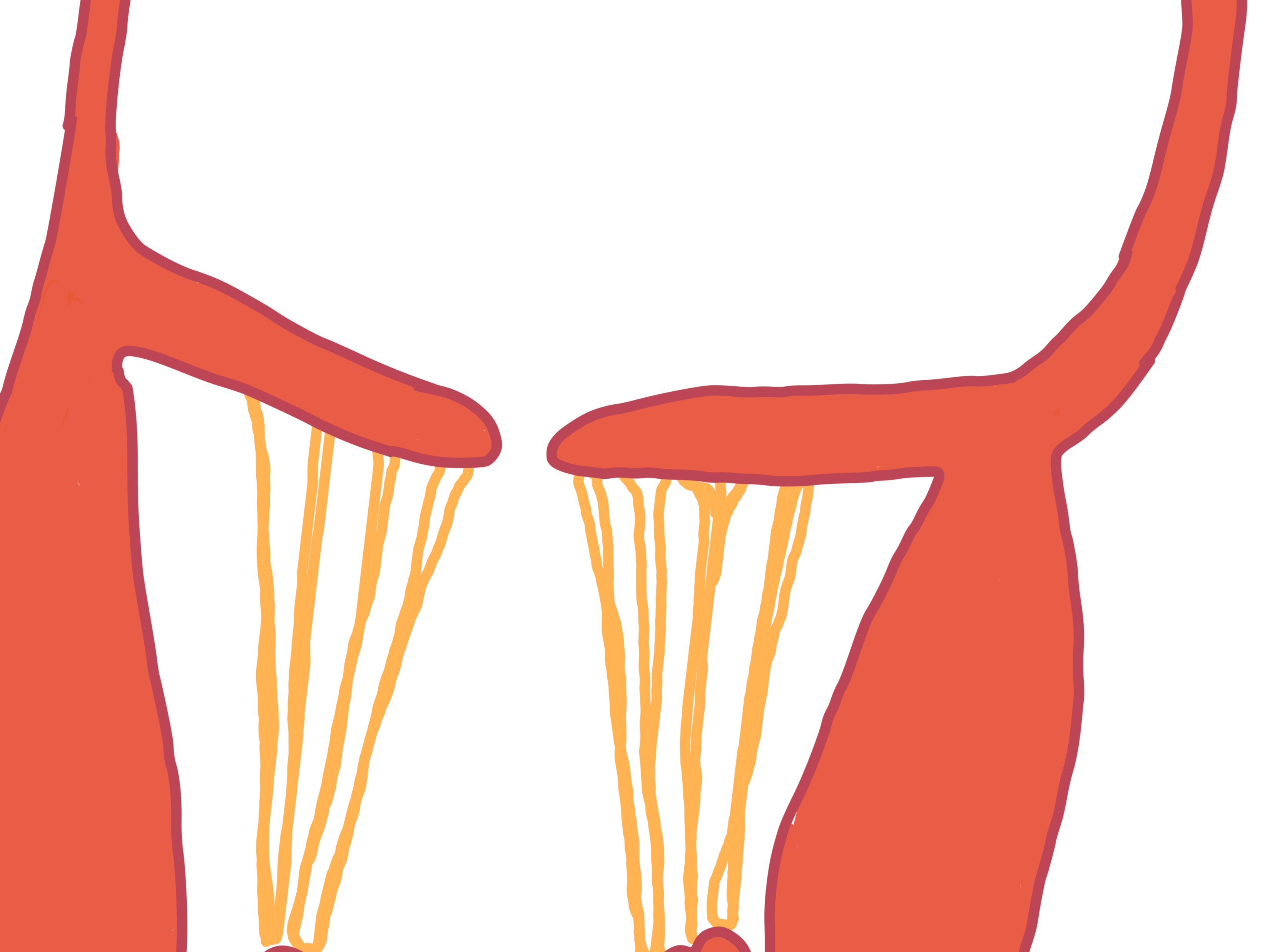 ~ IMMUNE COMPLEXES
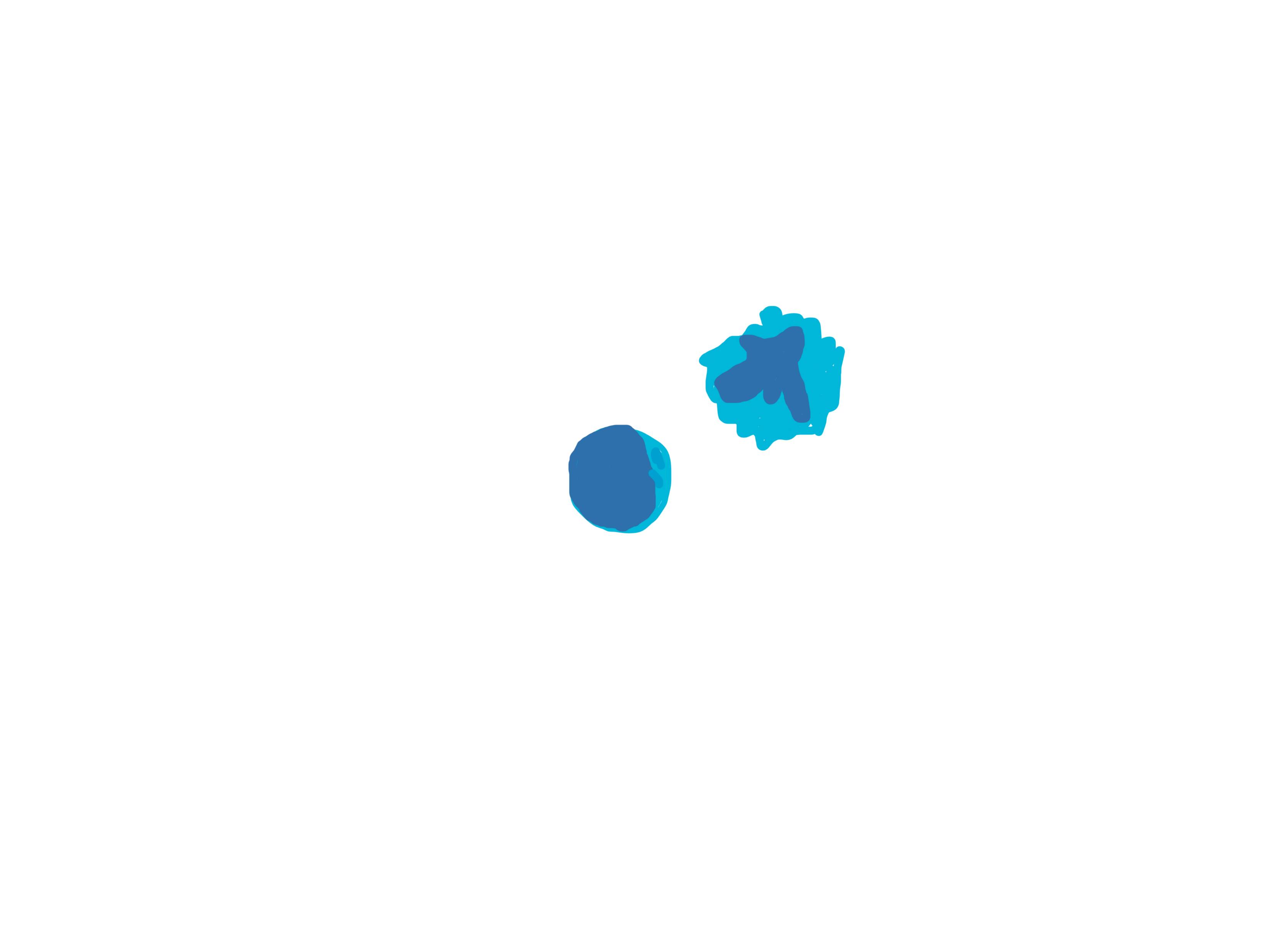 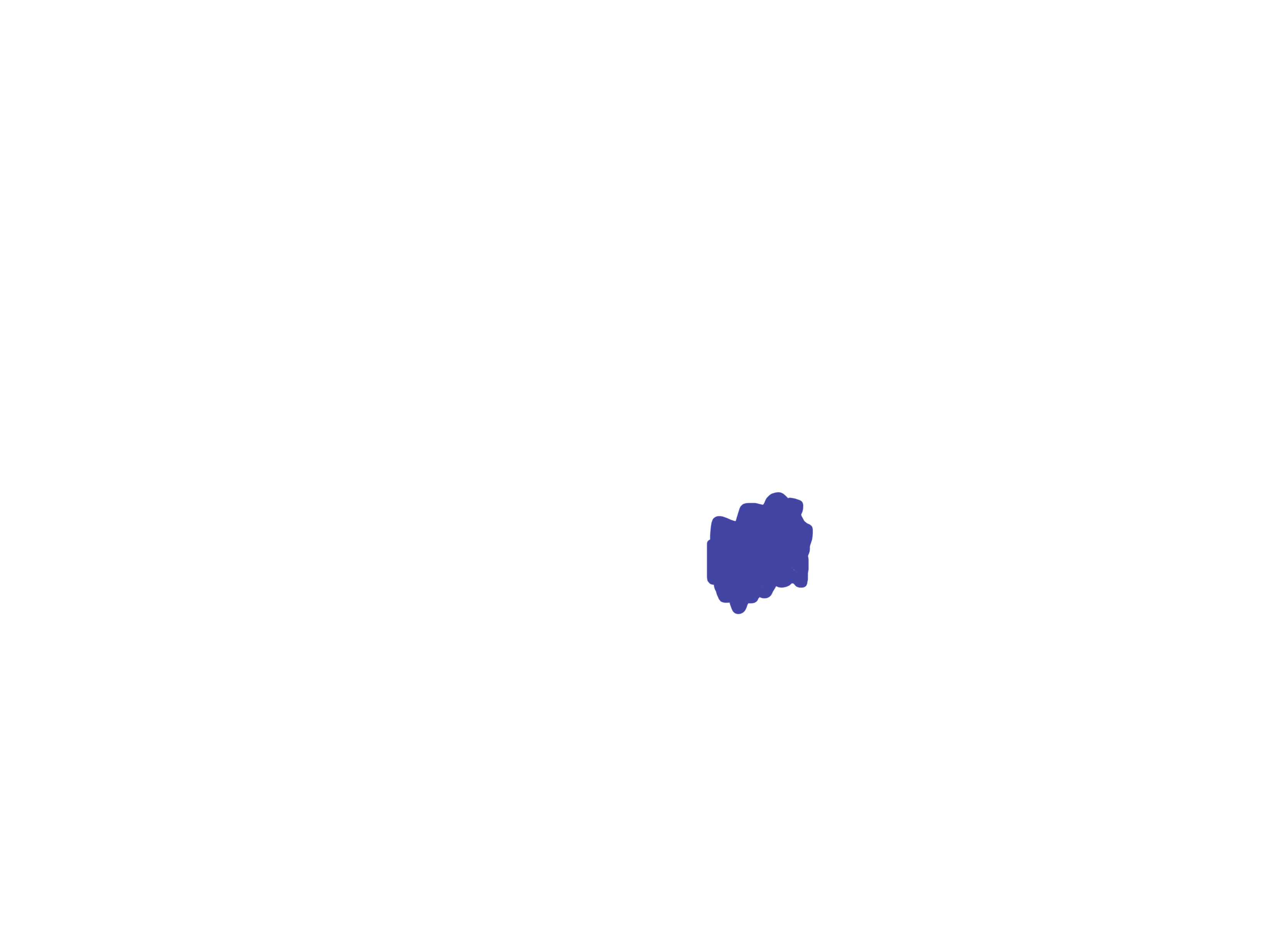 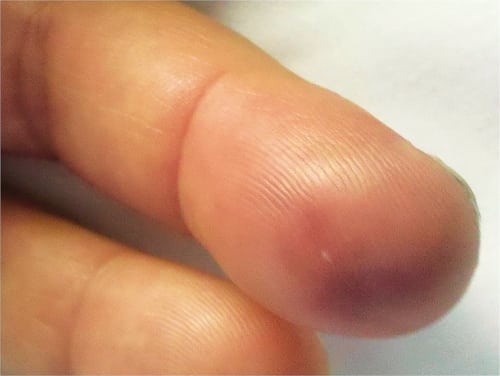 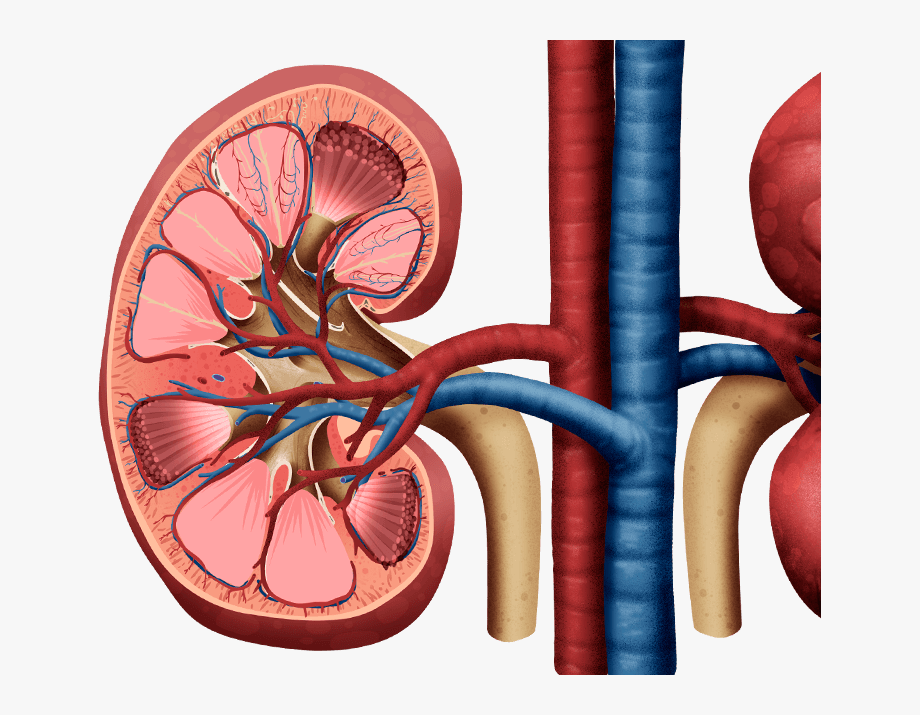 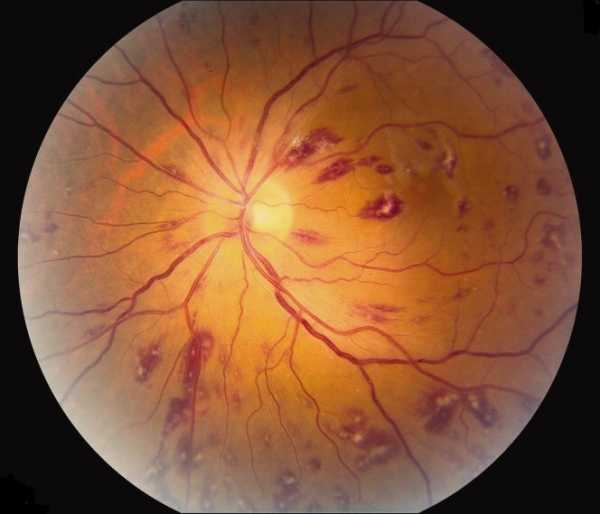 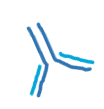 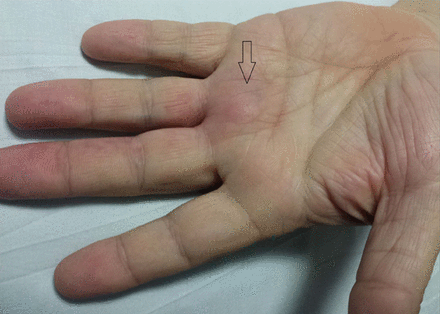 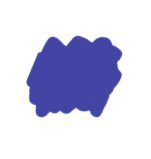 ROTH SPOT
GLUMERONEPHRITIS
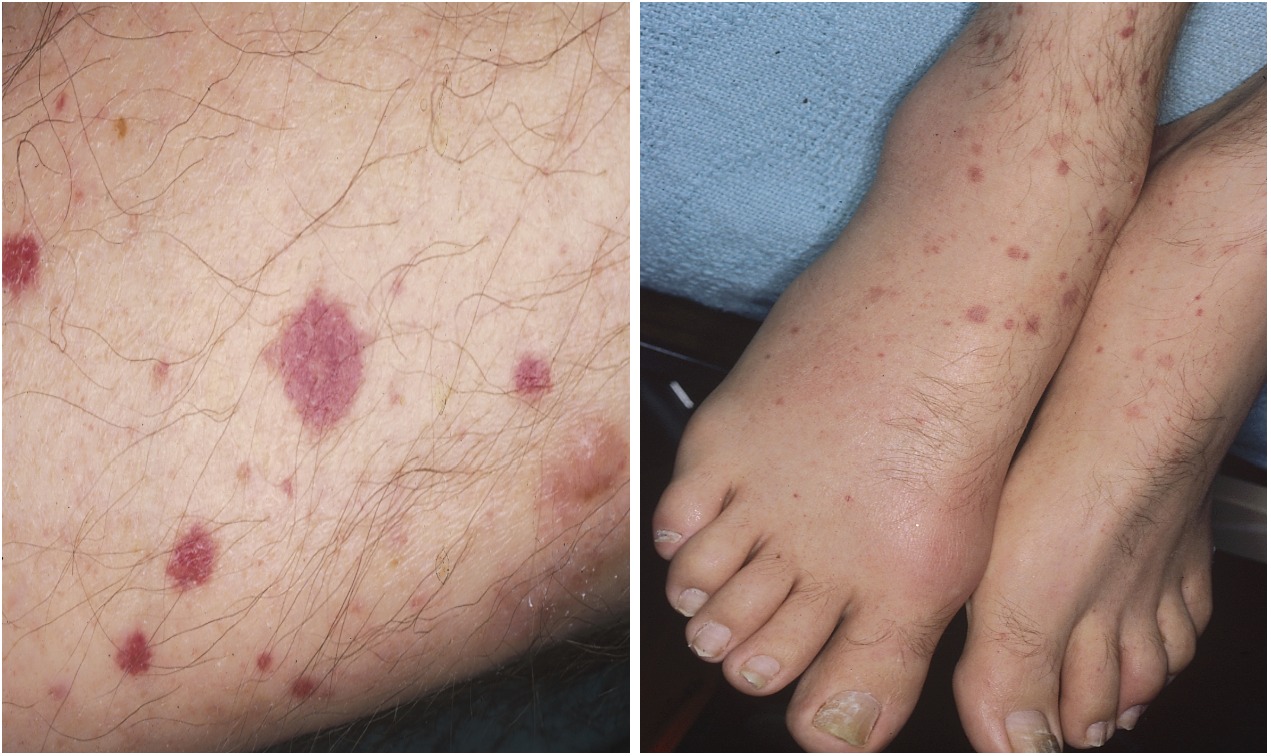 SEPTIC EMBOLI
ANTI-BIOTIC TOXICITY
SEPSIS
OSLERs Node
VASCULUTID
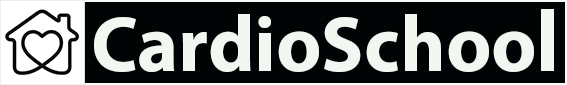 IE
SIGNS and SYMPTOMS
most
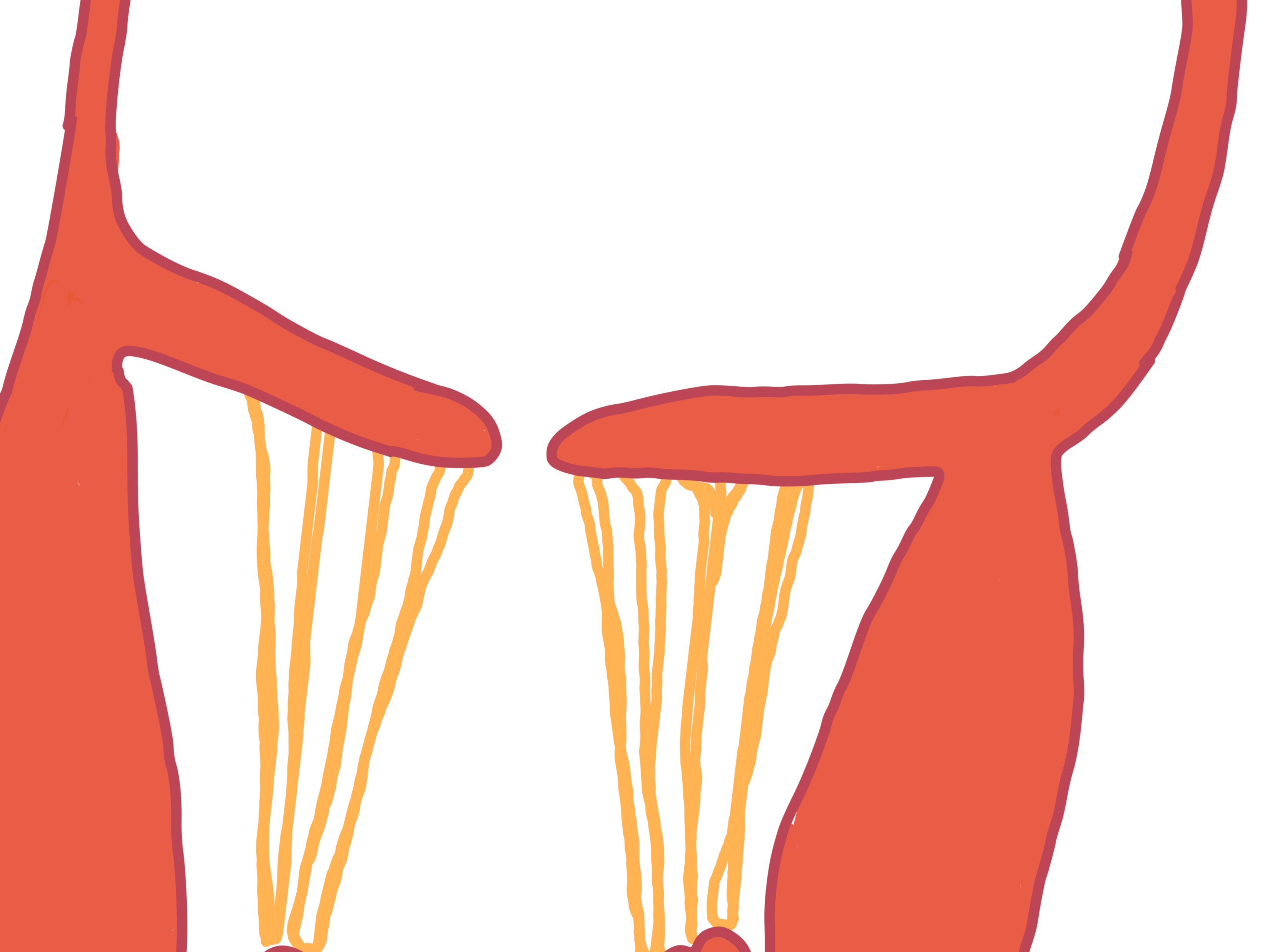 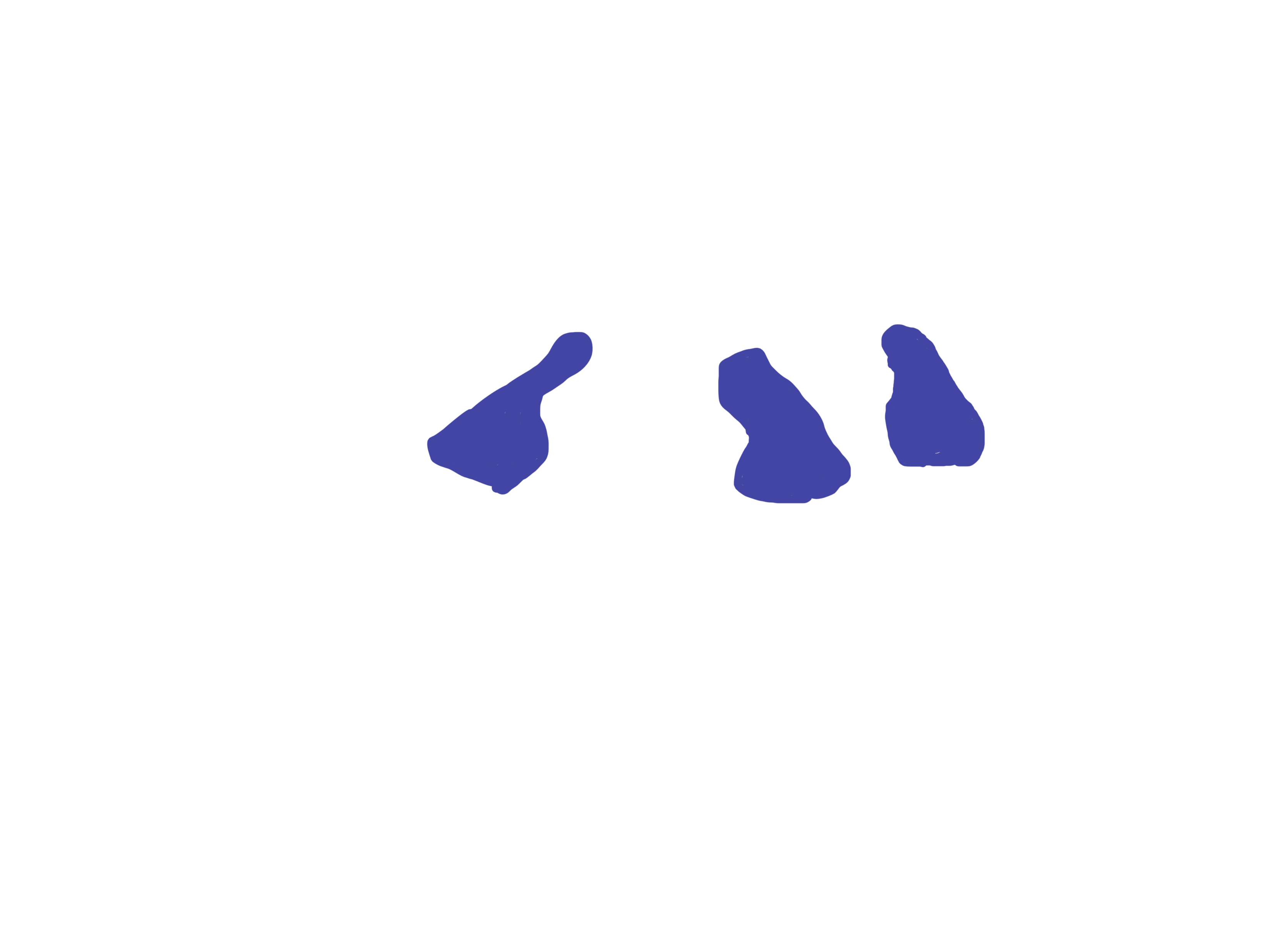 LEAFLET PERFORATION
VALVULAR INSUFFICIENCY
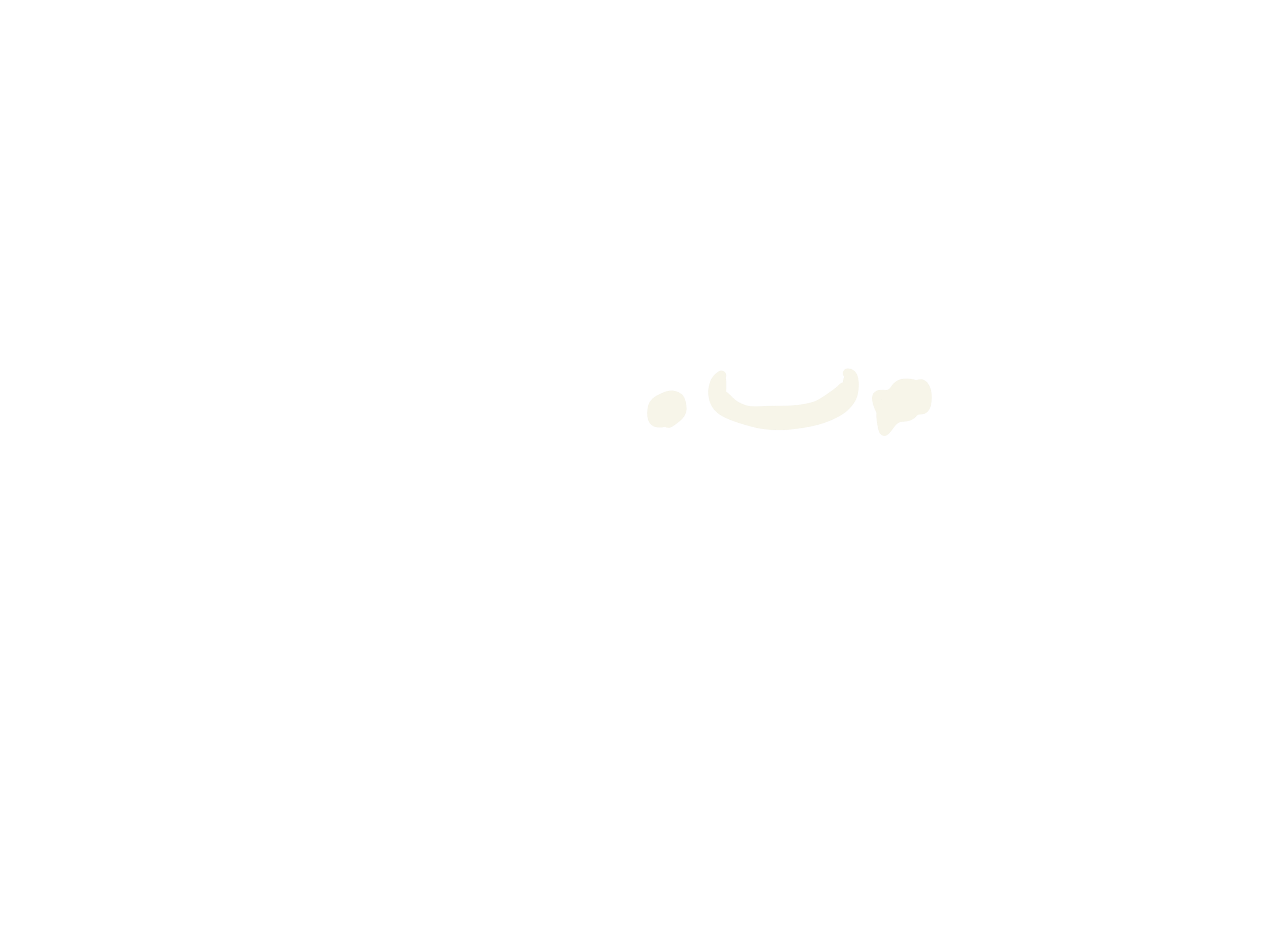 VALVULAR STENOSIS
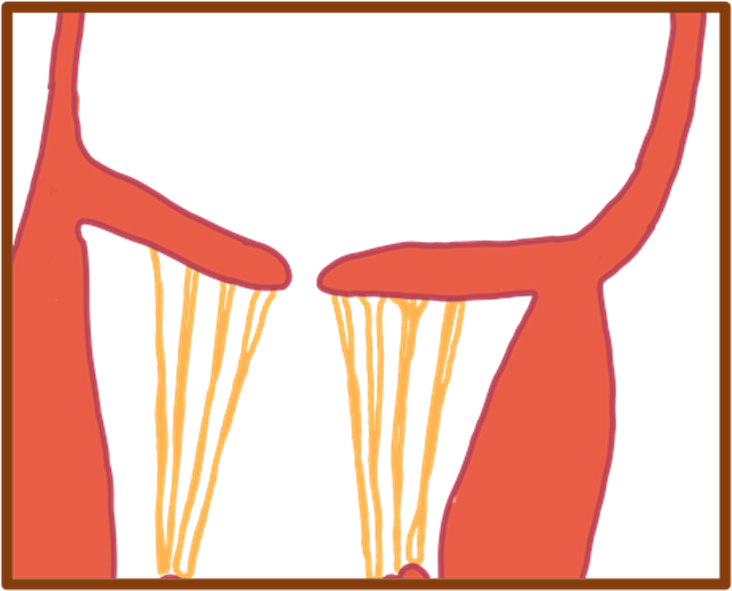 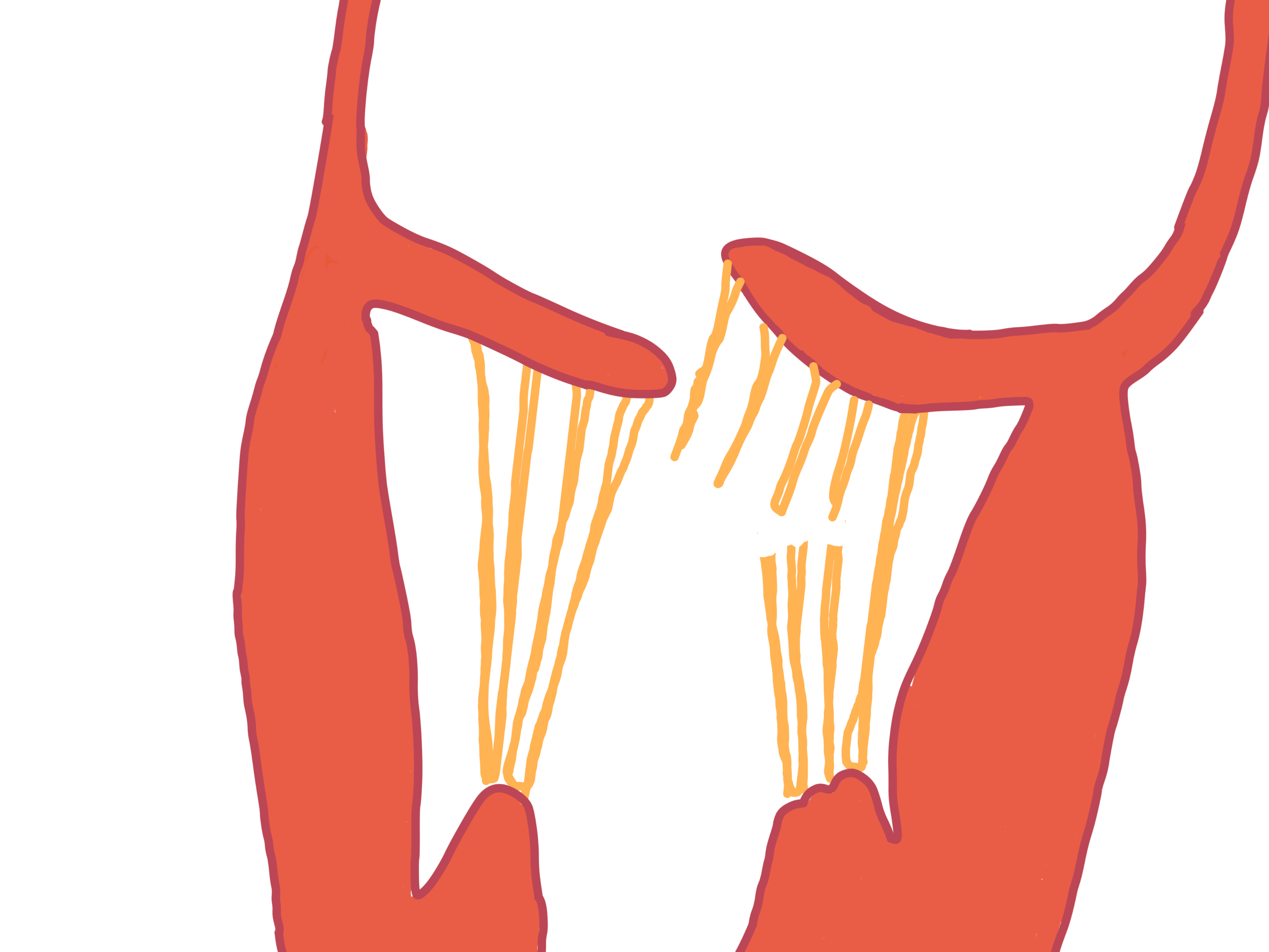 CARDIOMYOPATHY
CHORDA
RUPTURE
PERICARDIAL EFFUSION & Tamponade
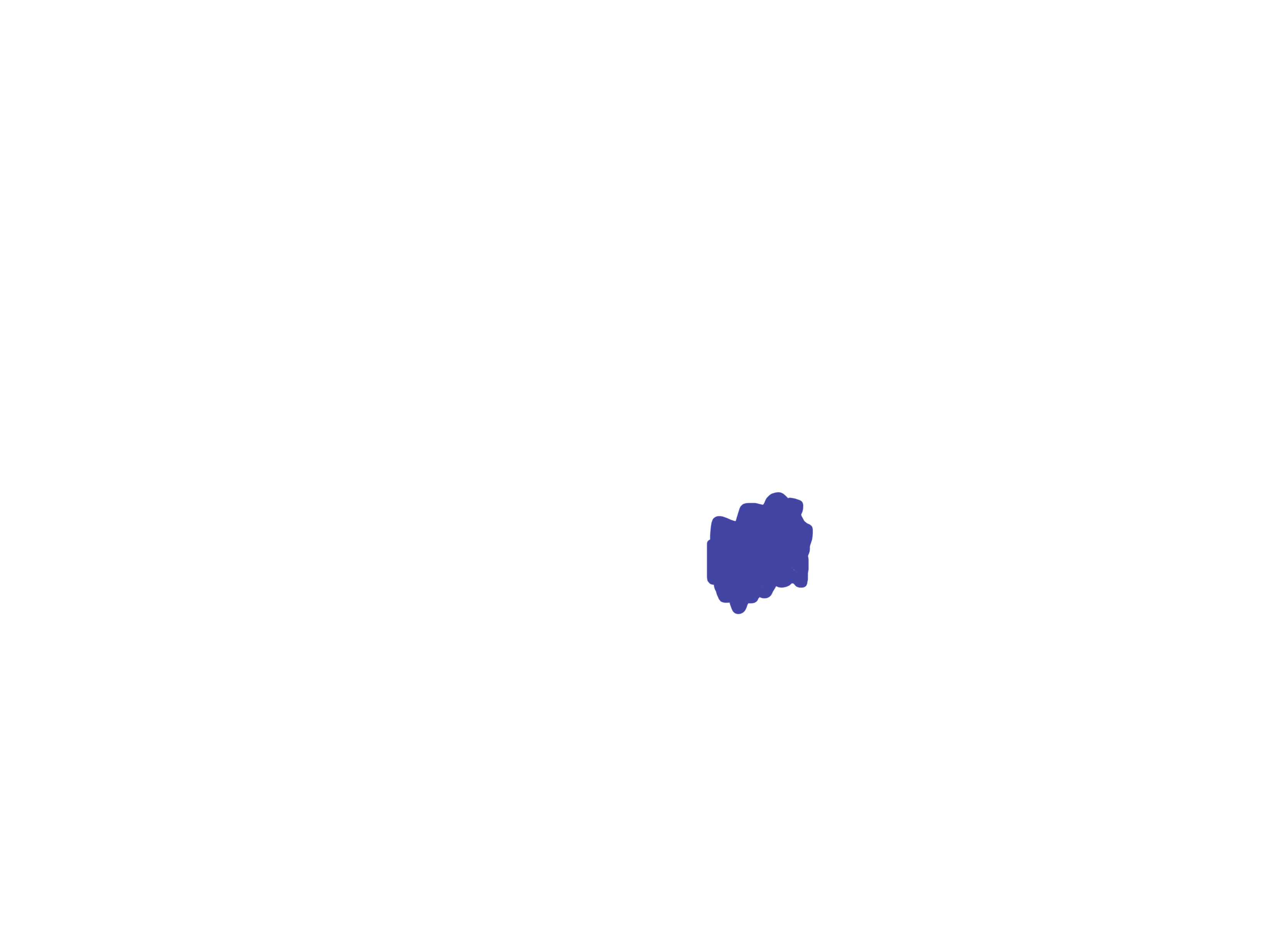 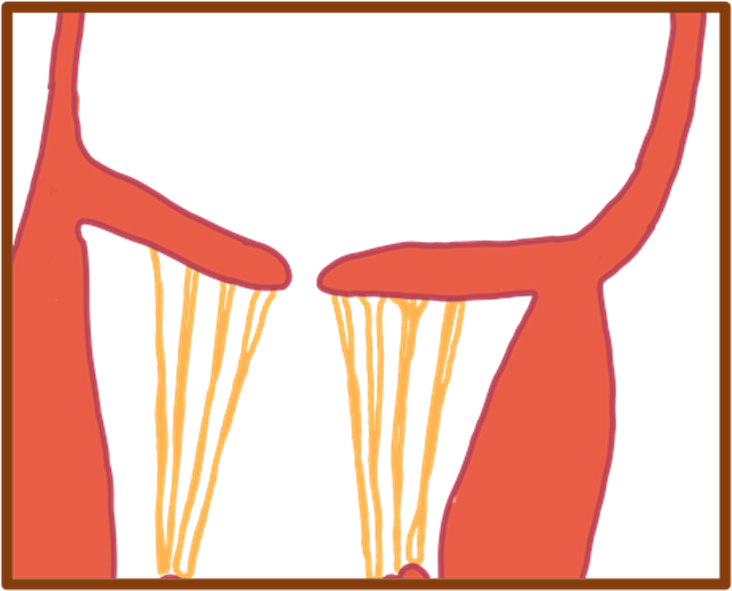 PARA-VALVAR
EXTENSION
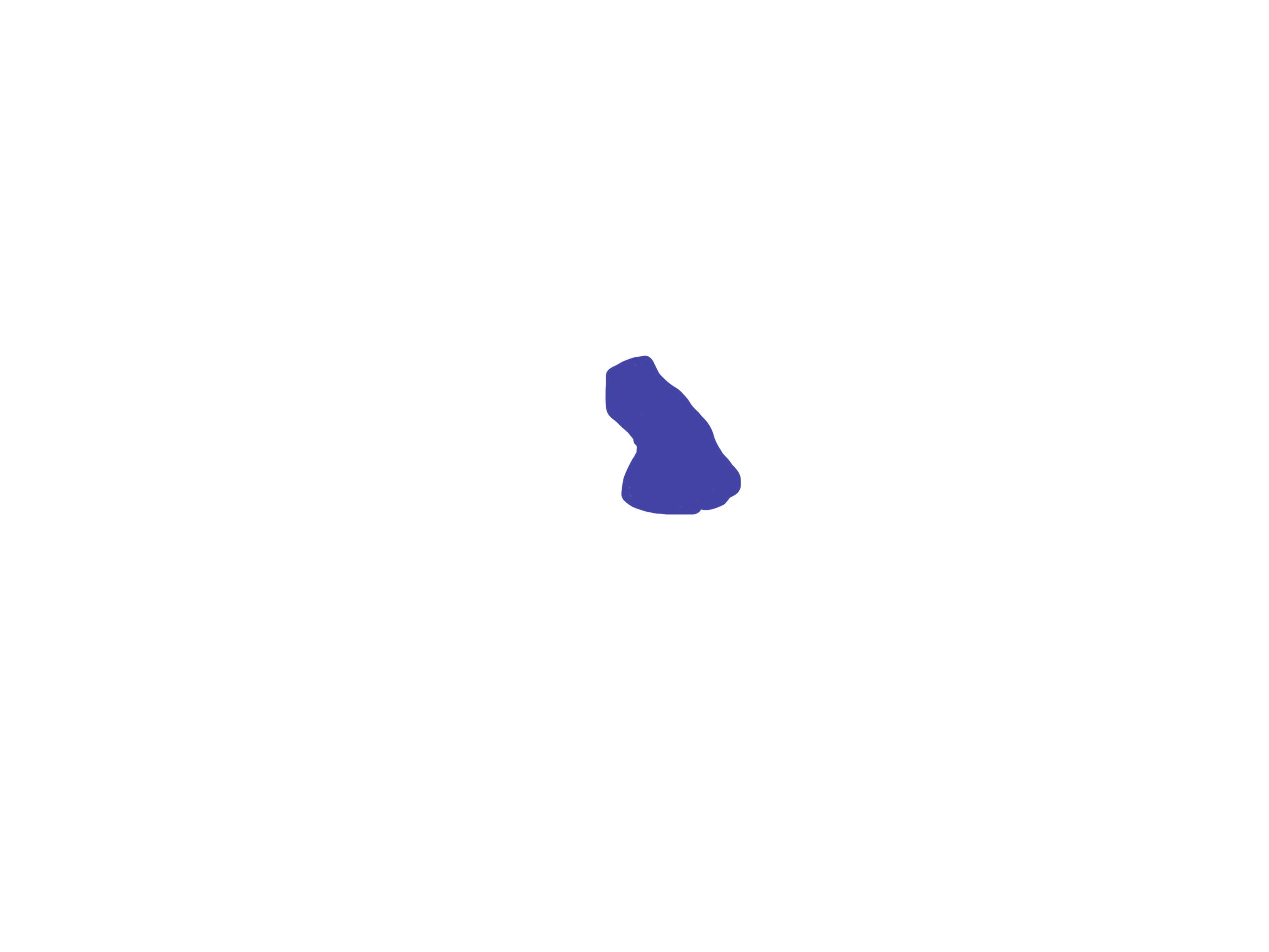 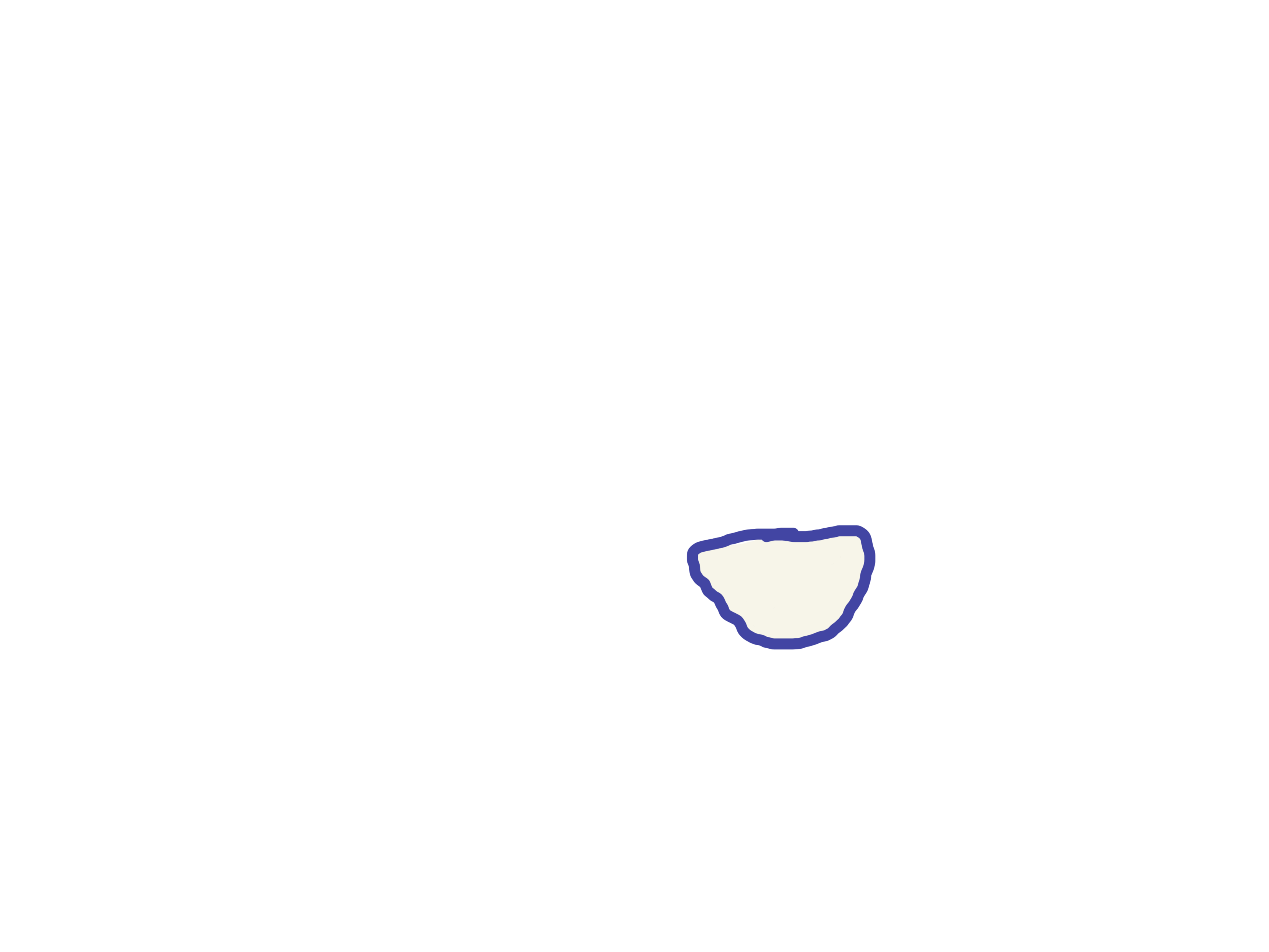 ACUTE
HEART FAILURE
CHRONIC
PULMONARY EDEMA
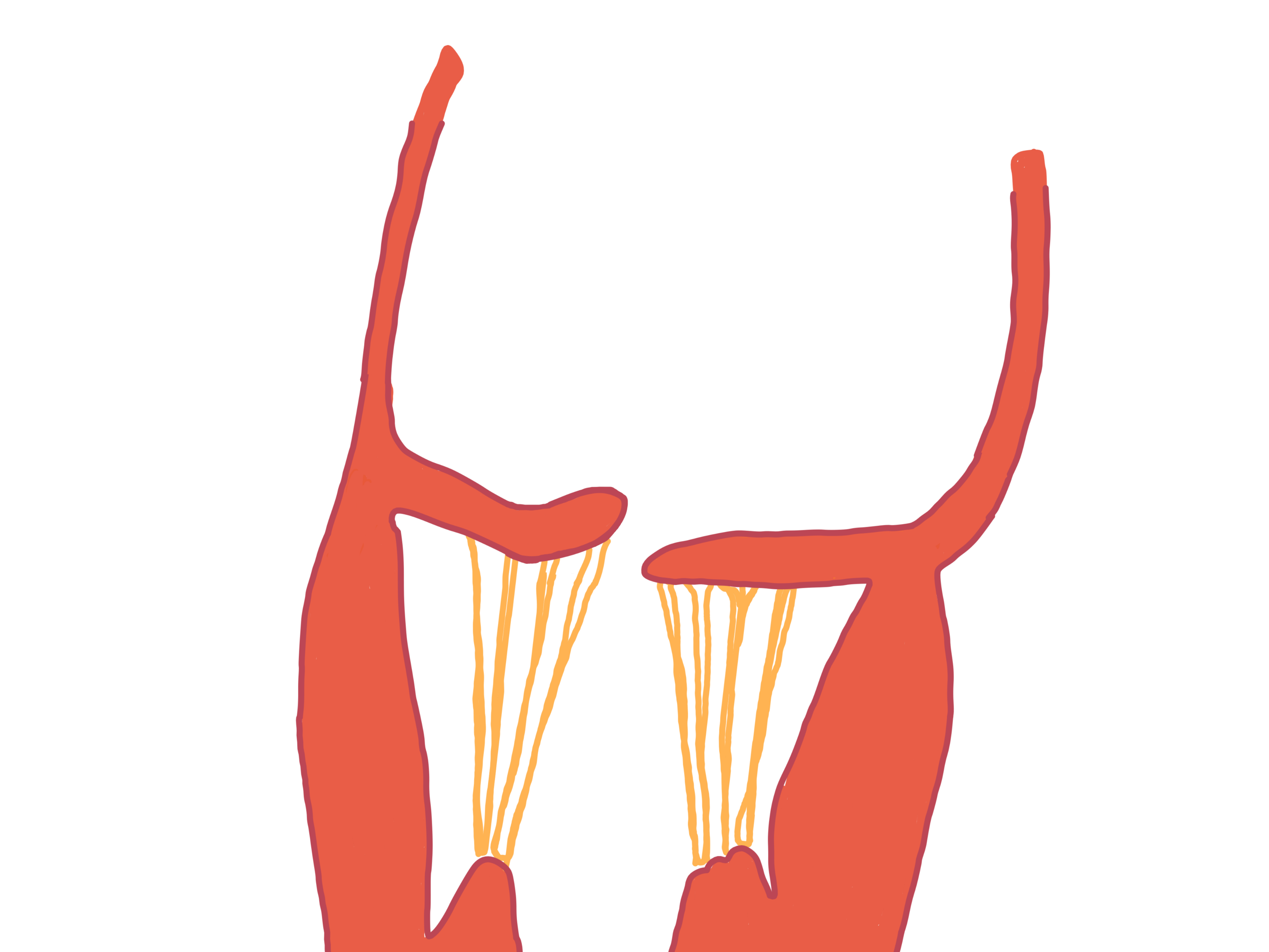 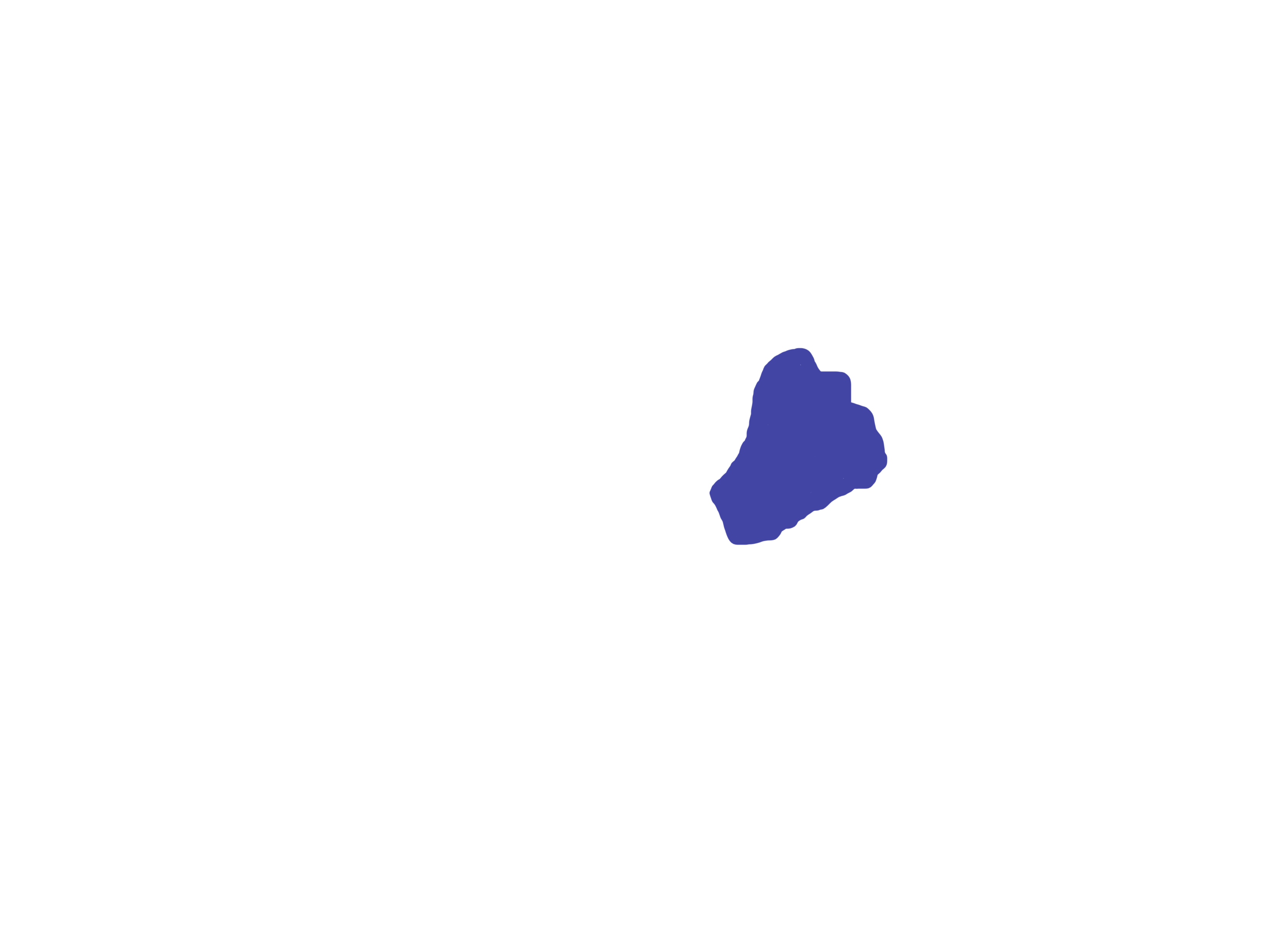 LARGE 
VEGETATION
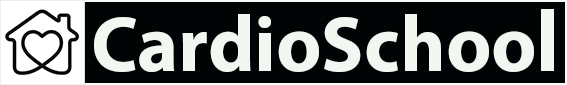 IE
Diagnosis
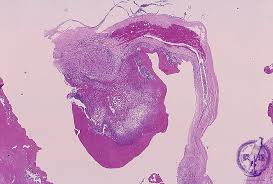 BEST WAYs FOR Dx is:
+ve HISTOLOGY
Tissue
VALVE ( during surgery)
VEGETATION
INTRA-CARDIAC ABCESSES
PERIPHERAL EMBOLI
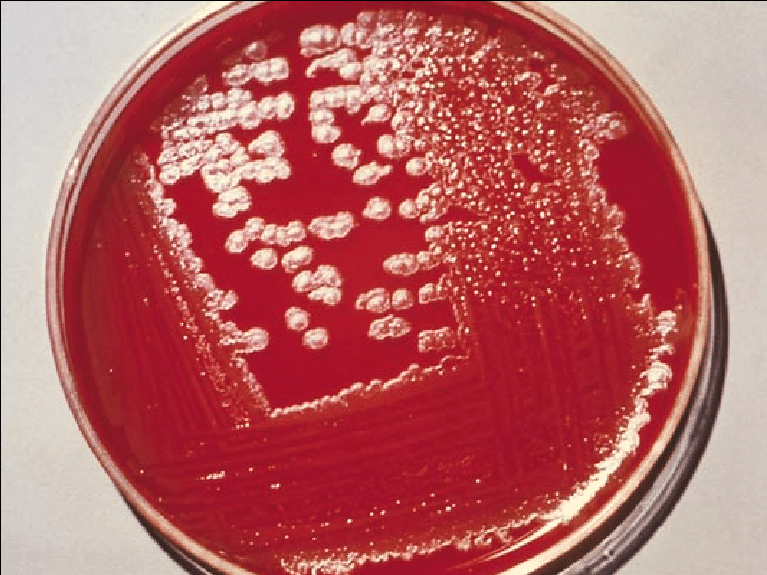 +ve MICROBIAL CULTURE
+ve
CONFIRMED Dx
-ve
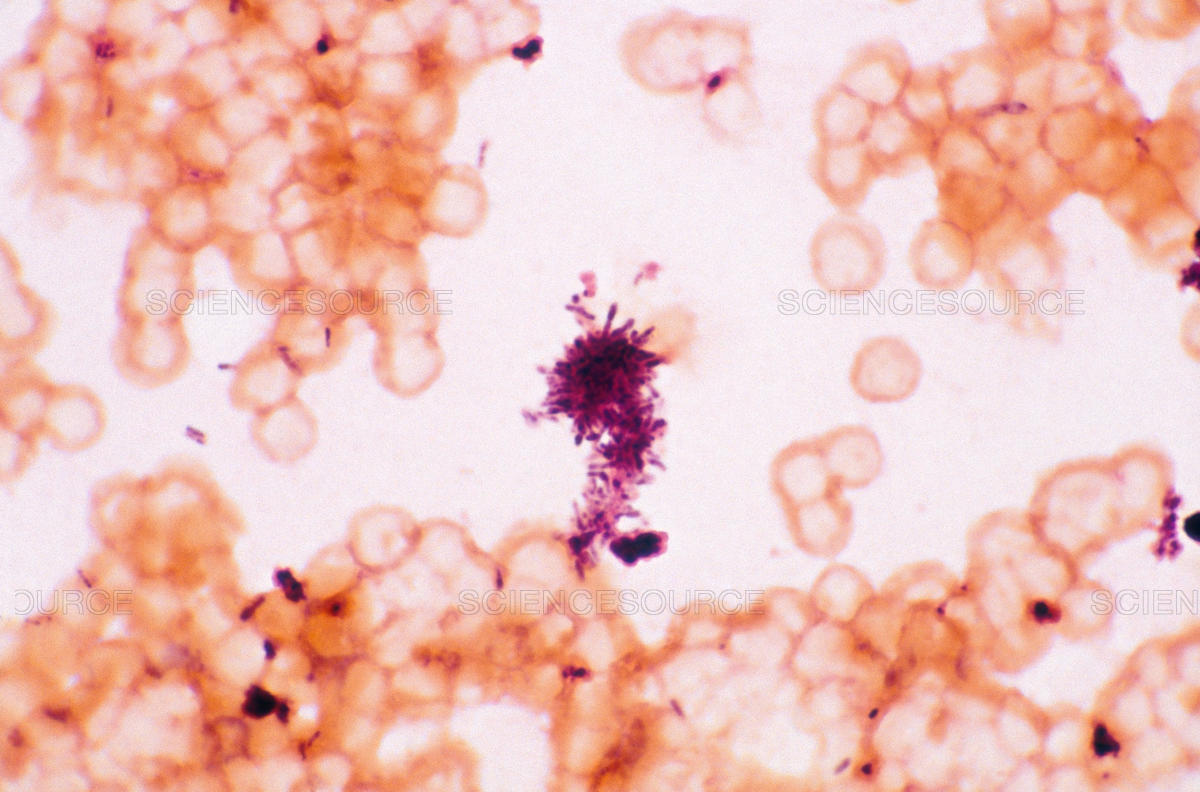 EVIDENCES OF IE
+ve SMEAR
DUKE CRITERIA
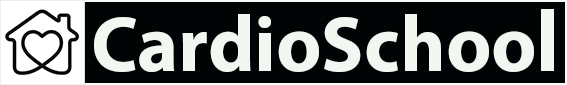 IE
Diagnosis
DUKE CRITERIA
MAJOR
MINOR
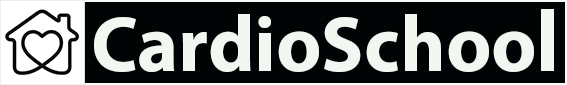 IE
Diagnosis
MAJOR
(3 separate sets ; drawn 30 min apart)
1- BLOOD CULTURE
DUKE CRITERIA
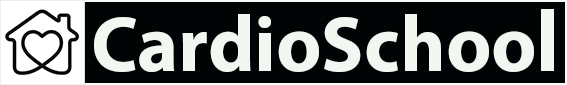 IE
Diagnosis
Staph. Aureus
Strep. Viridans
HACEK
Enterococcus
MAJOR
1- BLOOD CULTURE
TYPICAL
2 +ve culture
(3 sets ;  30 min apart)
» 2 +ve cultures
  with 12 hr apart
ATYPICAL
DUKE CRITERIA
» 3 +ve cultures 
At least 1 hr apart
Single +ve culture
Or IgG titer >1:800
Coxiella burnetti
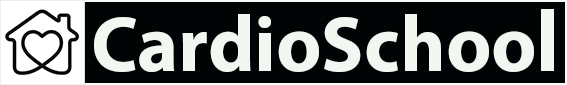 IE
Diagnosis
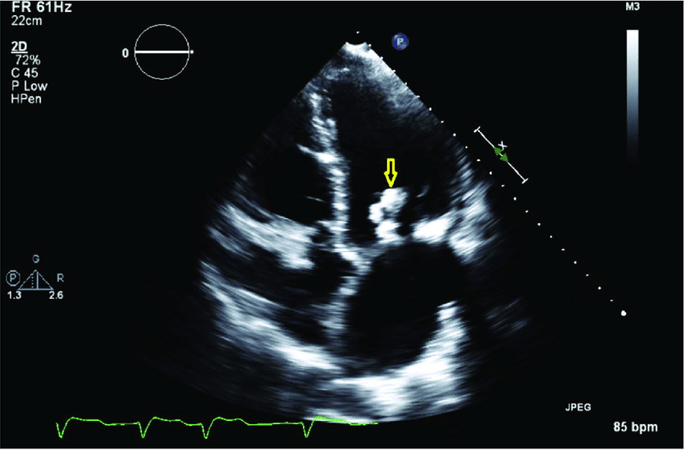 MAJOR
VEGETATIONS
+ve BLOOD CULTURE
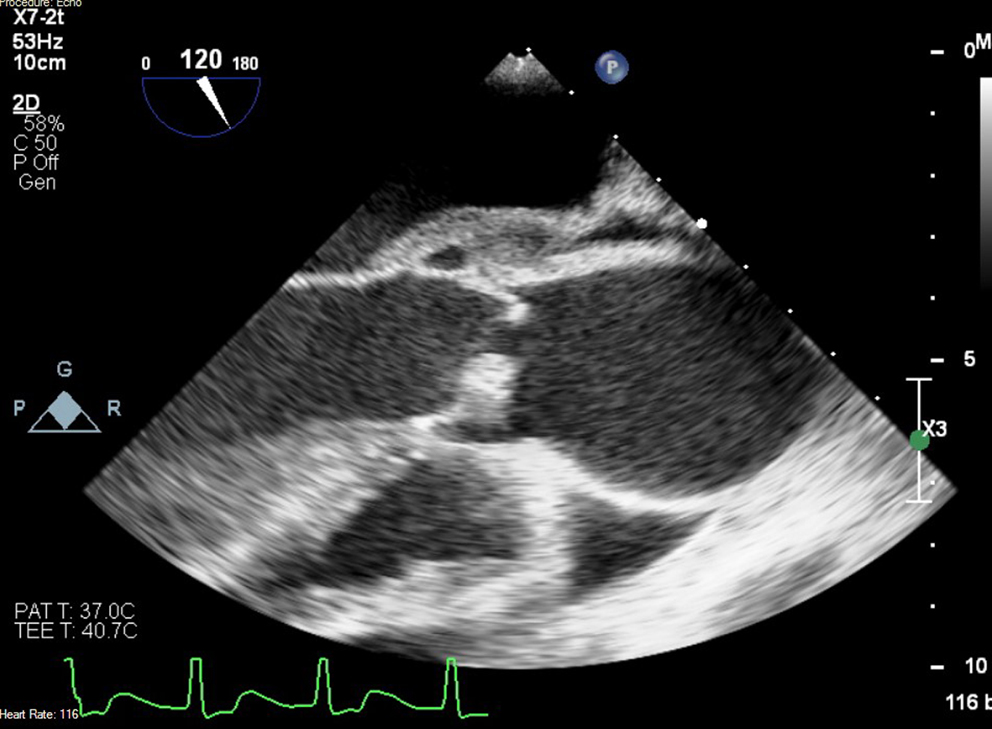 DUKE CRITERIA
+ve ECHO FINDINGs
ABSCESS
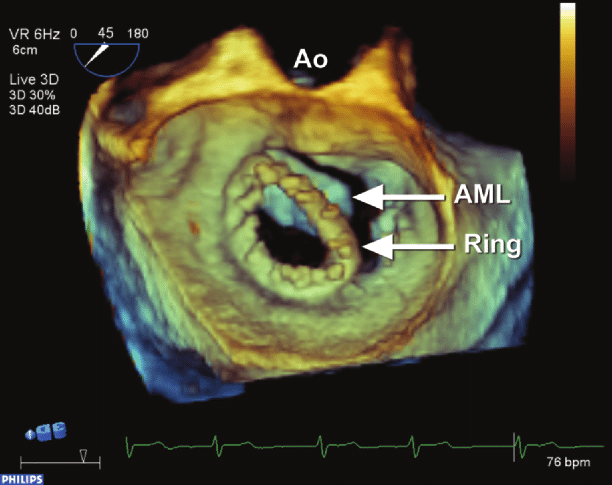 VALVE DEHISCENCE
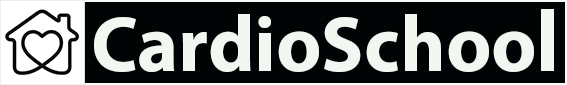 IE
Diagnosis
DUKE CRITERIA
MINOR
MAJOR
Hx of VHD
Hx of CHD
IVDU
1: PREDISPOSING FACTOR
+ve BLOOD CULTURE
+ve ECHO FINDINGs
2: TEMPERATORE » 38.0 ºC
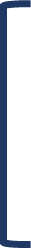 Septic Emboli
Septic Pul. Emboli
Mycotic Aneurysm
ICH
Janeway Lesions
3: VASCULAR PHENOMENA
2 MAJOR
1 MAJOR + 3 MINOR
5 MINOR
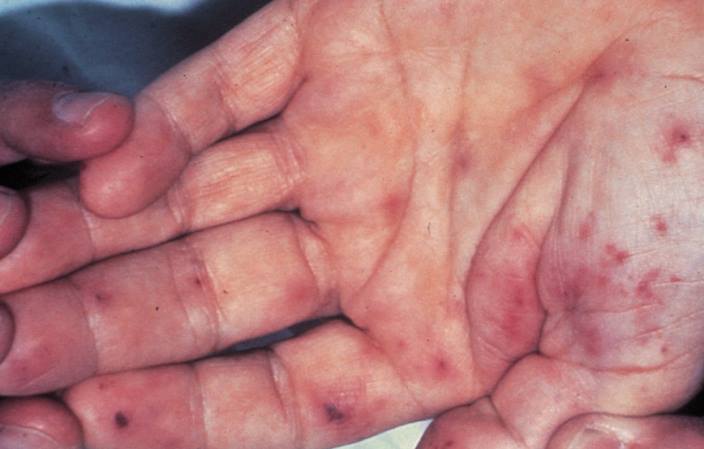 4: Immunologic Phenomena
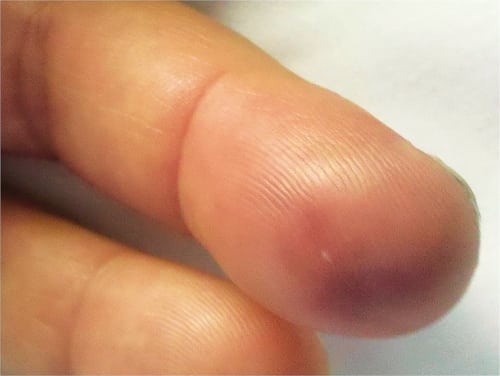 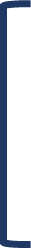 5: Blood Culture
Osler Node
Roth Spot
Rheumatoid Factor
Not met Major Criteria
Serology of Atypic Microbes
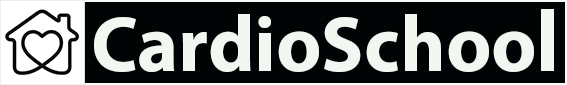 INFECTIVE ENDOCARDITIS
www.CardioSchool.ir
www.Ghalbeman.ir